SUID Categorization
MAY 27, 2020
Tennessee department of health
Annual child fatality review Training
Alexa Erck, MPH
Epidemiologist and Program Manager
SUID & SDY Case Registry
1
SUID: Difficult to Define
No agreed upon standard definitions
No biological marker - autopsy alone often cannot establish cause
Inconsistent use of standardized protocols for death scene investigation and autopsy
Difficult to ascertain information as many occur during sleep, or are unwitnessed
Differential certification of deaths based on medical examiners/coroners jurisdictional practices
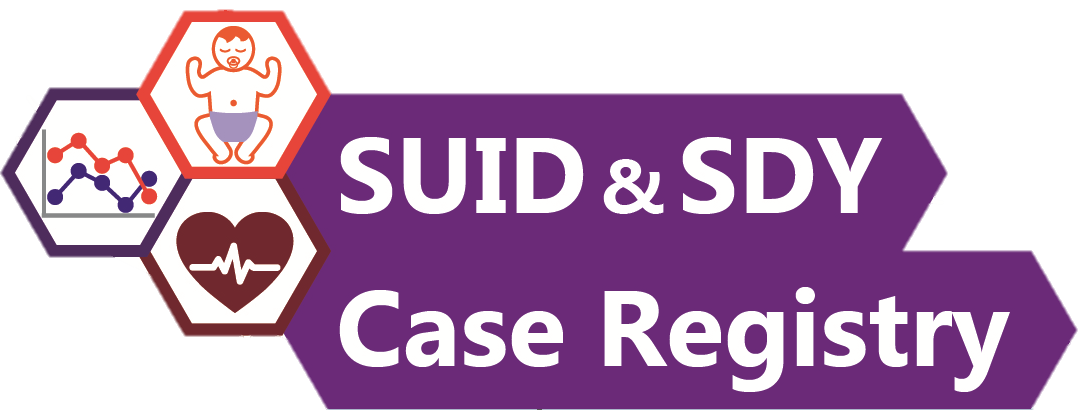 [Speaker Notes: We, at CDC and the SUID Case registry, acknowledge that SUID is a hard cause of death to define.

There isn’t a standard, agreed upon definition. Definitions vary from one state to the next-sometime from one jurisdiction to the next!

Unlike some other causes of death, there are no known biological markers in SUIDs, so autopsy alone can’t establish cause


What takes place during the autopsy and DSI for these cases can vary widely

Scene investigations often don’t document info on where and how a baby is found 

Also ME/Cs may certify deaths differently depending jurisdictional practices]
Classification System: Why?
Provide a standardized way to group SUID cases into categories 
Consistently monitor SUID trends and characteristics
Account for unknown and incomplete investigation information
Document the uncertainty about how suffocation may or may not have contributed to death
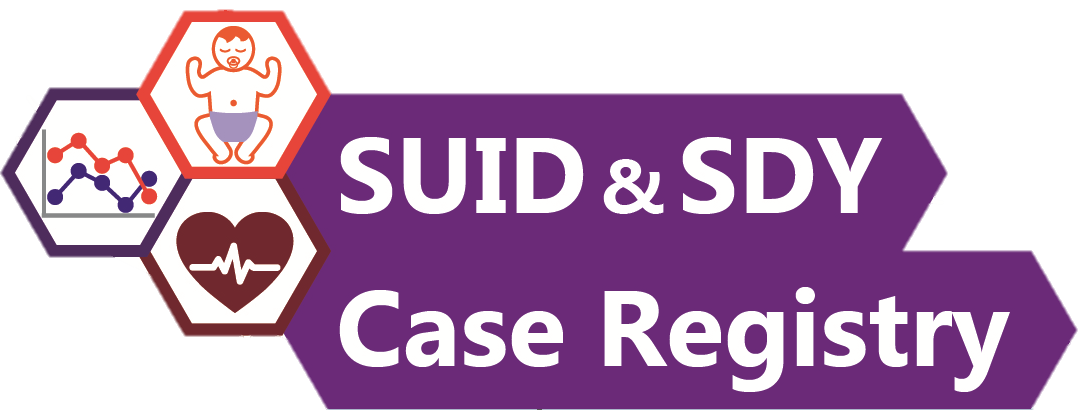 [Speaker Notes: Addressing some of these limitations is exactly the reason the SUID Classification system was developed.

Specifically, the four objectives of the SUID classification system are: 
To provide a standardized grouping method which will allow for consistent monitoring of SUID trends and characteristics over time

To account for unknown and incomplete investigation information which can inform efforts to improve case investigations

And

To acknowledge uncertainty about how suffocation/asphyxiation may or may not have contributed to the death so that SUIDs can be more appropriately characterized according to the evidence available.]
Classification System: Implications
Accurately track the magnitude of specific types of SUID over time and across states/jurisdictions
Identify gaps in SUID case investigation
Assist in identifying highest risk groups for focused interventions
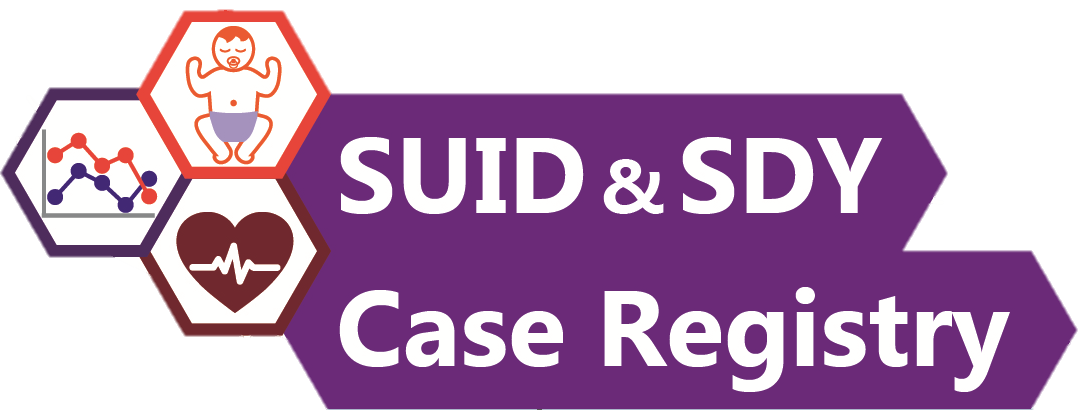 [Speaker Notes: As a result of using the classification system we expect that CDR programs will be able 

to more accurately track SUIDs over time

Compare patterns in SUID across states/jurisdictions

Identify gaps in SUID case investigation and reporting including, death scene investigation, autopsy practices

And more easily identify the highest risk groups to target for intervention or other services.

DON’T READ:
A few specific ideas for how to use data on how cases were categorized are: 
Include your annual reports
Feed directly to stakeholder’s including Governor’s office
Use to develop  county- or region-specific reports on the SUID categories.]
Classification System: Key Attributes
Assigns categories using group consensus
Has explicit category definitions and an algorithm
Does NOT reclassify official cause of death
Builds on previous systems, but tailored to the multidisciplinary Child Death Review model including the SUID Case Registry
Categorization should take place through a discussion with your Child Death Review Team
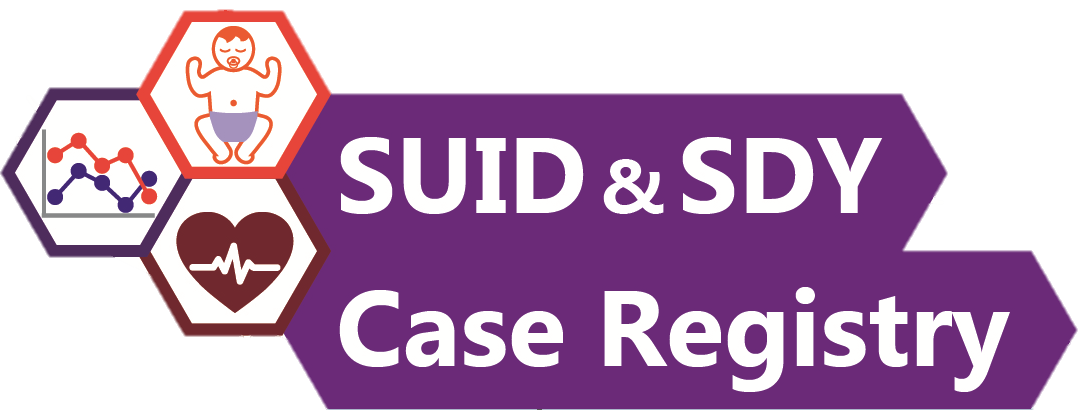 [Speaker Notes: Key features of the classification system are that it:

Assigns categories using group consensus

Has explicit category definitions and an algorithm

Does not reclassify official cause of death

Incorporates contributions of other previously developed and implemented classification systems, but is specific for the SUID Case Registry and other users of the multi-disciplinary child death review model.]
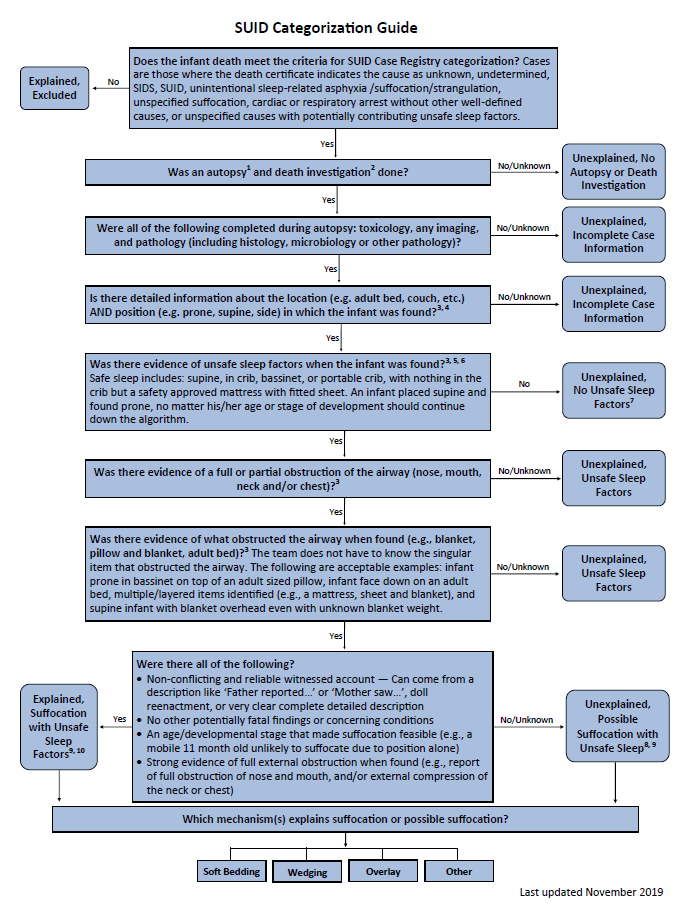 Source: Shapiro-Mendoza C K et al. Pediatrics
[Speaker Notes: Now, let’s walk through the algorithm]
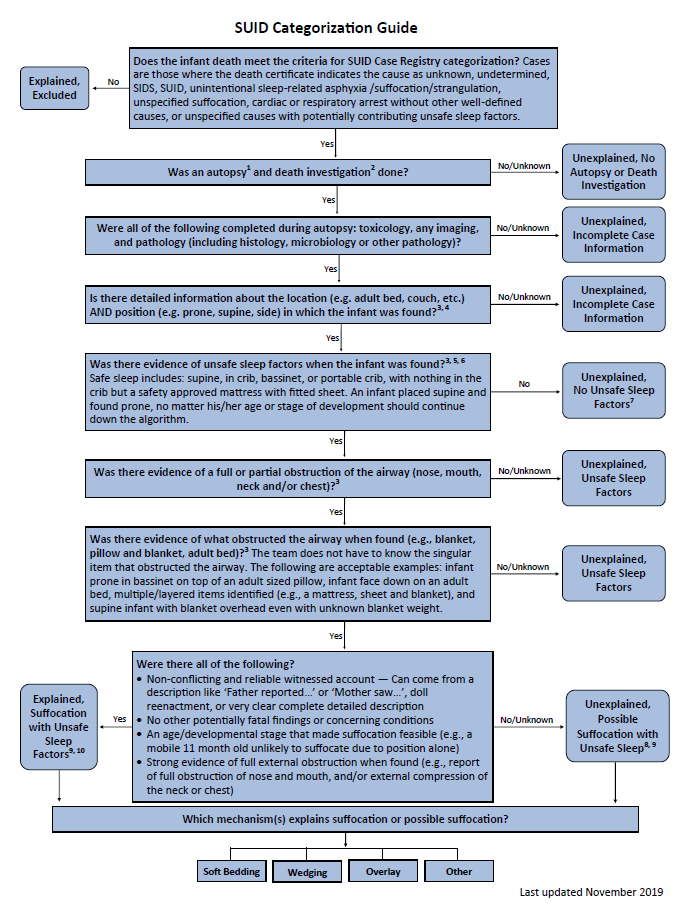 Source: Shapiro-Mendoza C K et al. Pediatrics
[Speaker Notes: Now, let’s walk through the algorithm


The basic layout is that the major questions to be asked and answered during the process are down the middle shown here in the blue box

It is very important that the algorithm be followed from top to bottom for every case. It can be very tempting to jump to a question to which you have evidence to support but each question needs to be answered in order.]
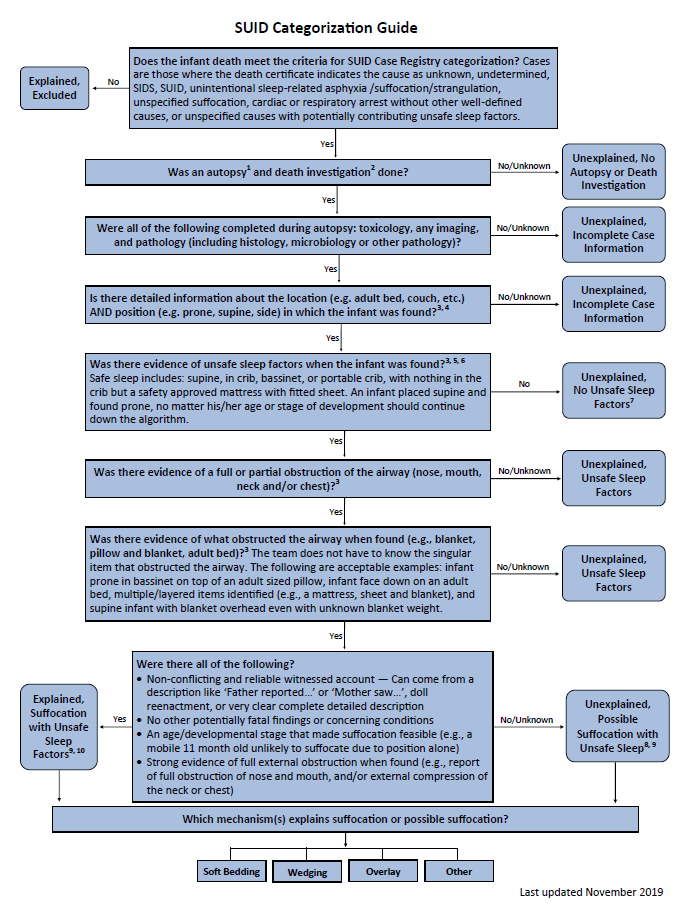 Source: Shapiro-Mendoza C K et al. Pediatrics
[Speaker Notes: The actual SUID categories being assigned to cases are along the sides in the two blue oblong boxes here


The categories along the left are considered explained death categories: excluded; other causes and explained suffocation with unsafe sleep factors

The categories along the right are considered unexplained death categories; ranging from top to bottom of the algorithm by level of evidence available.]
Does the death meet case criteria?
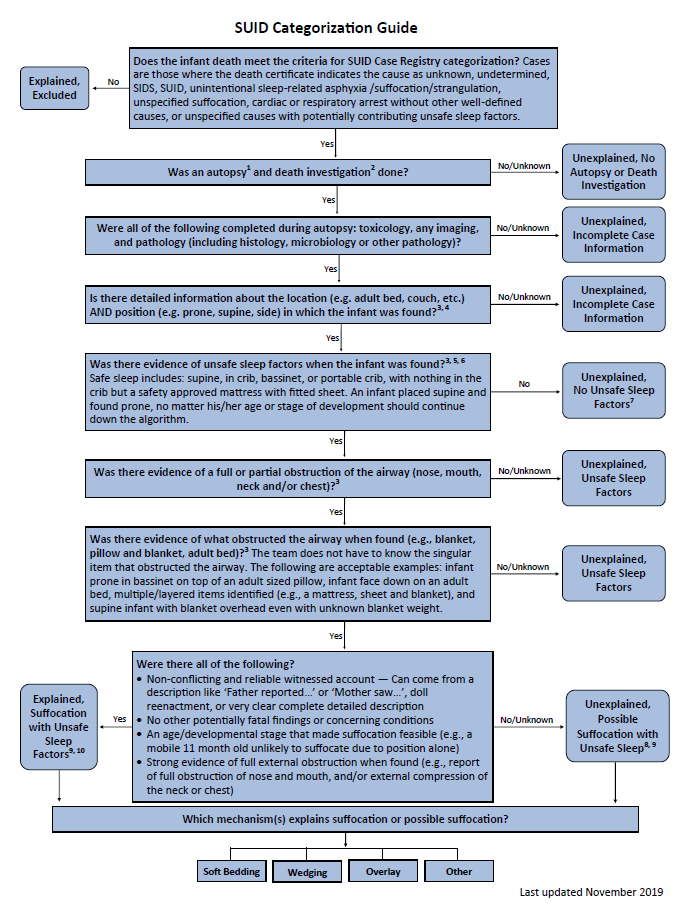 Cause of death (on the death certificate) is:
Unknown or undetermined
SIDS or SUID
Unintentional sleep-related asphyxia, suffocation, or strangulation
Unspecified suffocation
Cardiac or respiratory arrest without other well-defined causes
Ill-defined causes (e.g., unspecified injury, pneumonia) with potentially contributing unsafe sleep factors (e.g., soft bedding, prone sleeping)
Intentional homicides are excluded
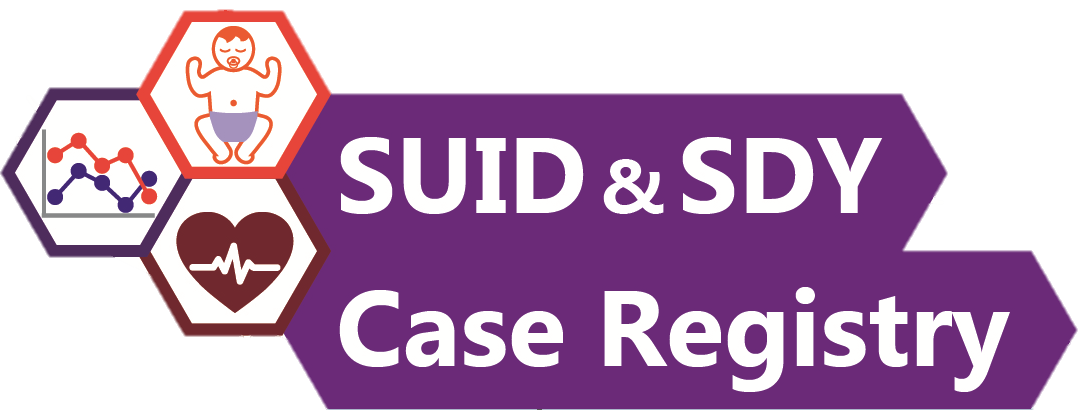 [Speaker Notes: Starting at the top of the algorithm with the first box in the middle of the page, the first step is to determines whether a case meets criteria for categorization....in other words, does it meet the SUID Case Registry case definition

The case meets the SUID Case Registry case definition if the cause of death (on the death certificate) is one of  the following:
Unknown or undetermined
SIDS or SUID
Unintentional sleep-related asphyxia, suffocation, or strangulation
Unspecified suffocation
Cardiac or respiratory arrest without other well-defined causes
Ill-defined causes (e.g., unspecified injury, pneumonia) with potentially contributing unsafe sleep factors (e.g., soft bedding, prone sleeping)
Intentional homicides are excluded 

		
This will generally be done before the meeting.]
Does the death meet case criteria?
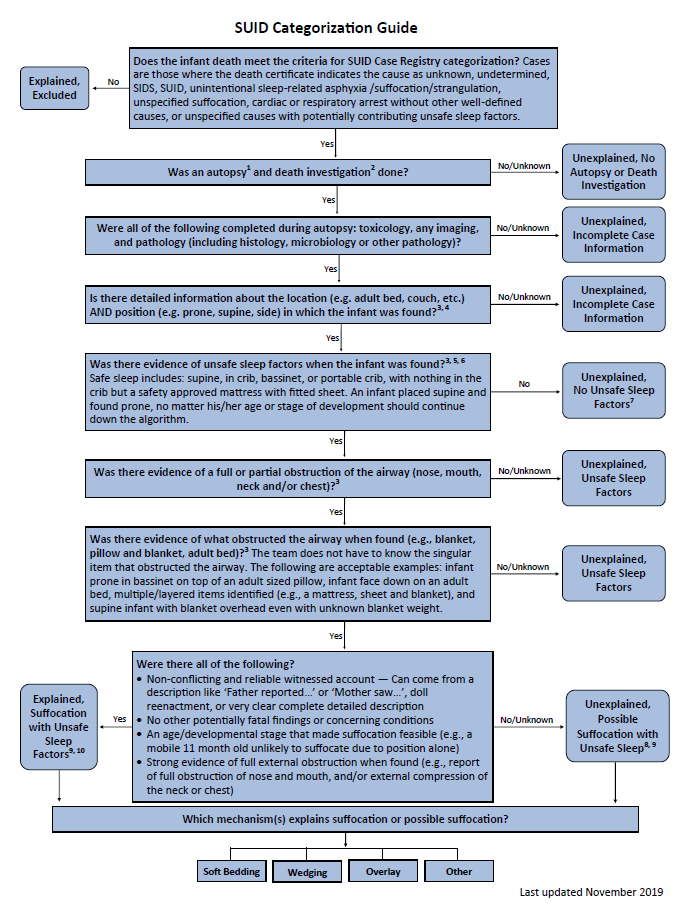 No  Explained, Excluded
Yes  Case continues down the algorithm
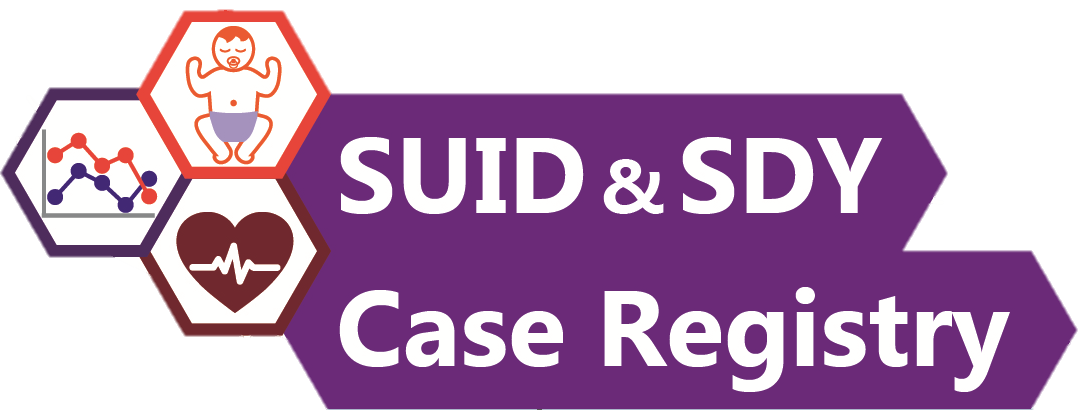 [Speaker Notes: If the answer is no, then the case is Excluded. As an explained;  other cause death 
If the answer is yes, then the case continues down the algorithm…]
Was an autopsy and death investigation done?
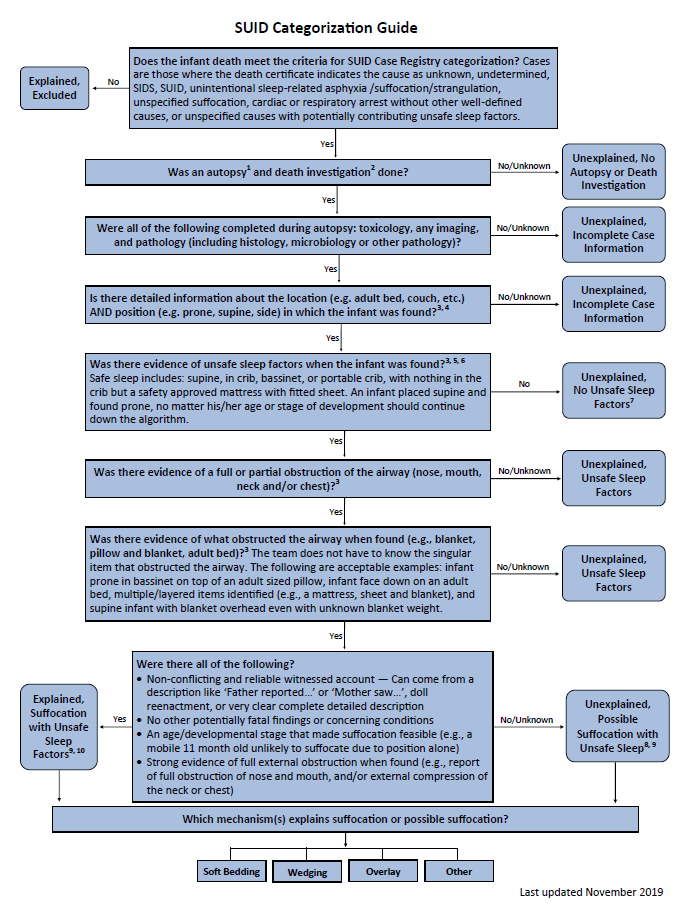 Yes, if you have…
Knowledge that the death investigation and autopsy were completed
Information from the reports (e.g., verbally), or 
Access to death investigation and autopsy reports
Notes on death investigation
Yes, if any group investigated the circumstances of the death (doesn’t have to be law enforcement or the coroner/medical examiner’s office)
Yes, even if the death investigation did not occur at the incident scene
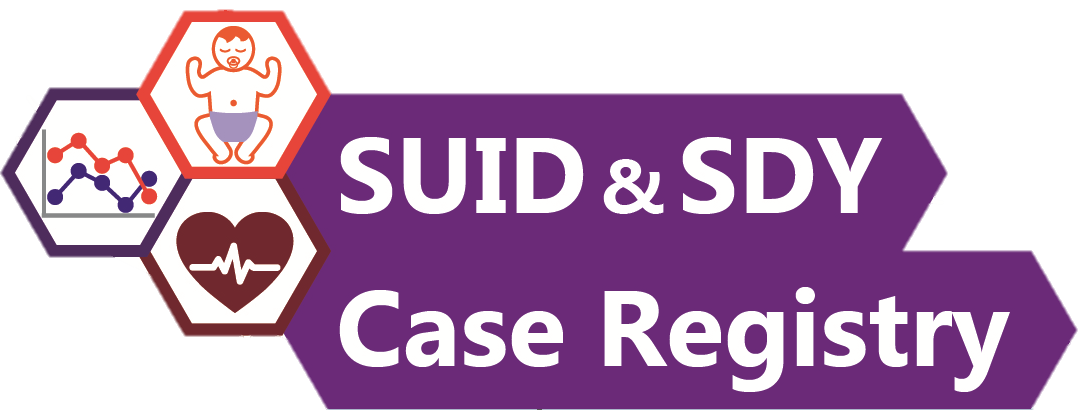 [Speaker Notes: …to the next question in the middle, and that is whether an autopsy and DSI were done


If you refer to the definitions and criteria in table 1 in the original categorization manuscript cited in these slides, you see that in order say an autopsy and DSI were done, you have to have…
Knowledge that the death investigation and autopsy were completed
Information from the reports (e.g., verbally), or 
Access to death investigation and autopsy reports

TWO IMPORTANT Notes: 
You can say yes to this questions if…
any group investigated the circumstances of the death (doesn’t have to be law enforcement or the coroner/medical examiner’s office)
And if there was an in depth death investigation even if it did not occur at the incident scene]
Was an autopsy and death investigation done?
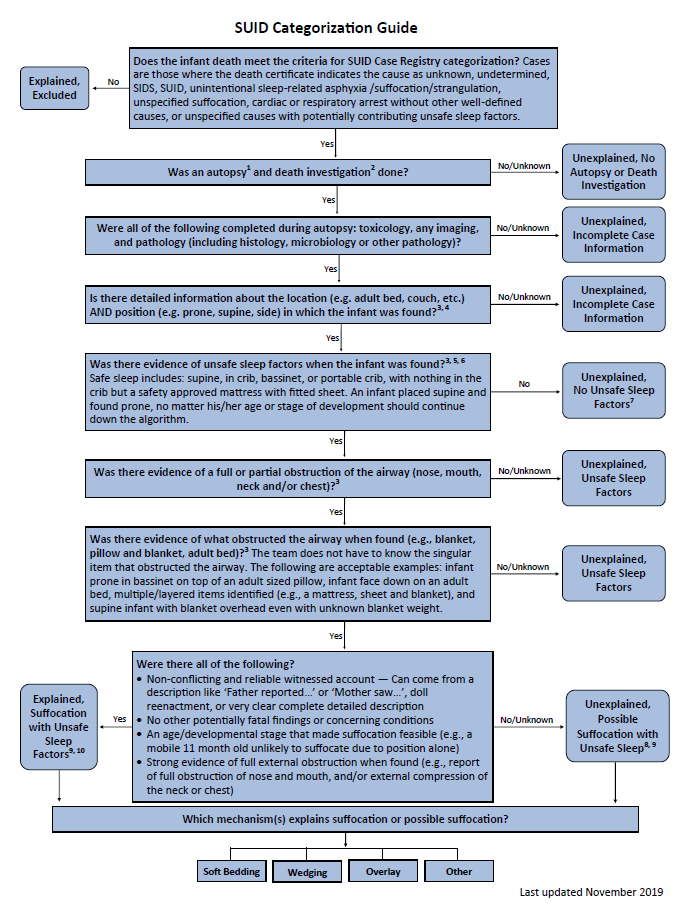 No  Unexplained, No Autopsy or 
              Death Investigation
Yes  Case continues down the algorithm
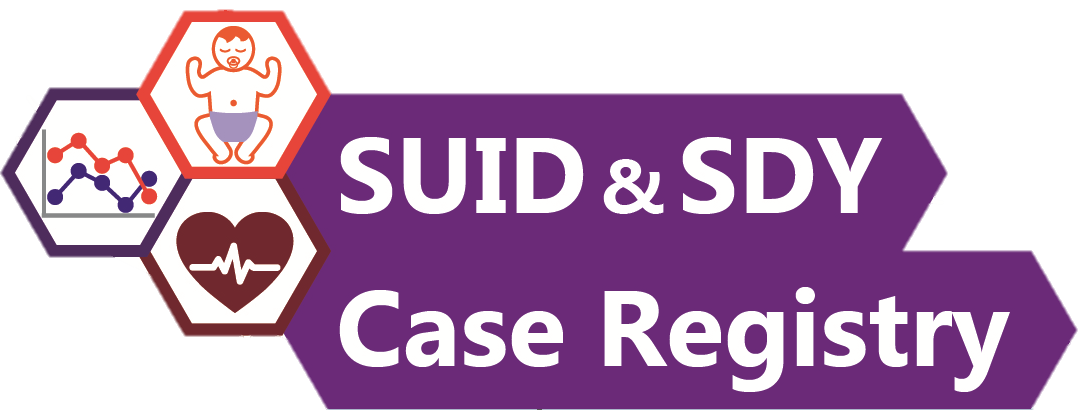 [Speaker Notes: If you don’t have information for both an autopsy and DSI having been done;

That is if either one is missing,

then the answer is no, and the case is assigned the SUID category of “No autopsy/DSI”. And the case stops here.

If you answer yes, then the case continues down the algorithm….]
Were tox, imaging and pathology completed?
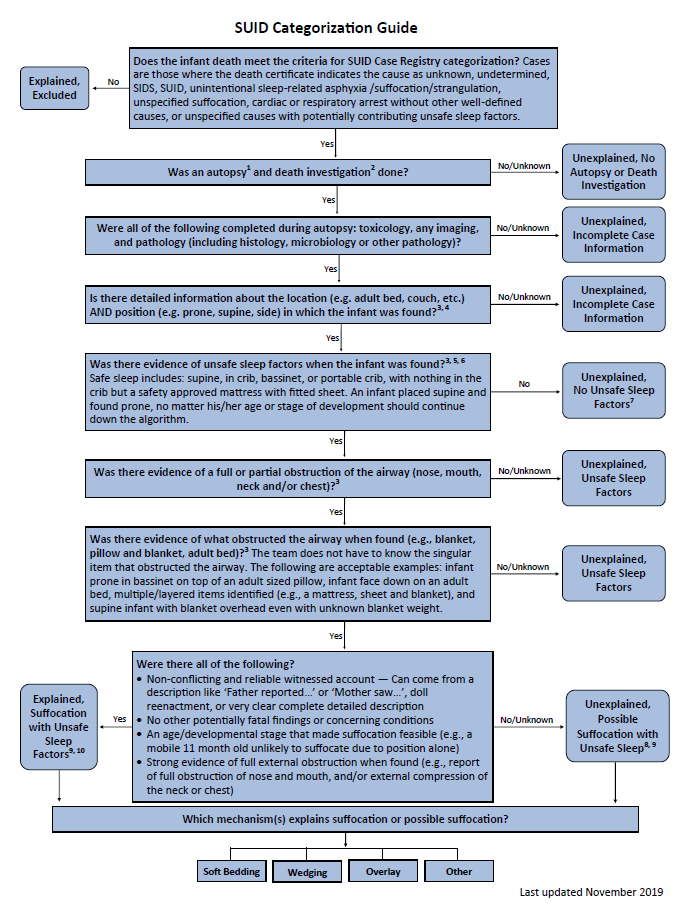 Pathology can include histology, microbiology, or other pathology such as genetic testing, but not solely gross examination
Imaging includes any kind (e.g., single view, complete skeletal, cat scan) 
All three tests (tox, imaging, path) must have been performed after death or during the same hospitalization as the death
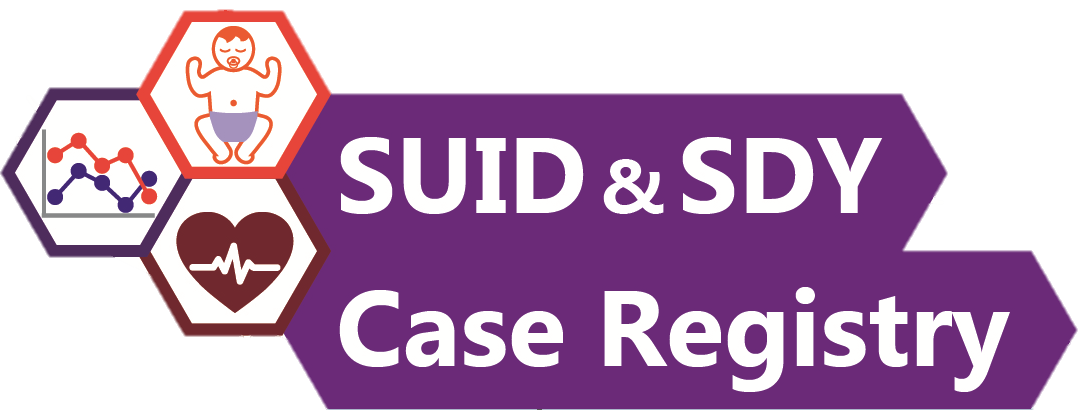 [Speaker Notes: …to the next step in the decision-making algorithm

Which is were the toxicology, imaging and pathology completed?

**pathology can consist of any combination of histology, micro, or other tests like genetic testing)
**imaging can include single, multiple view, complete skeletal series or other imaging
**All three tests (tox, imaging, path) must have been performed


Minimum autopsy criteria established based on expert opinion and on recommendations set forth in a white paper from the National Association of Medical Examiners.]
Were tox, imaging and pathology completed?
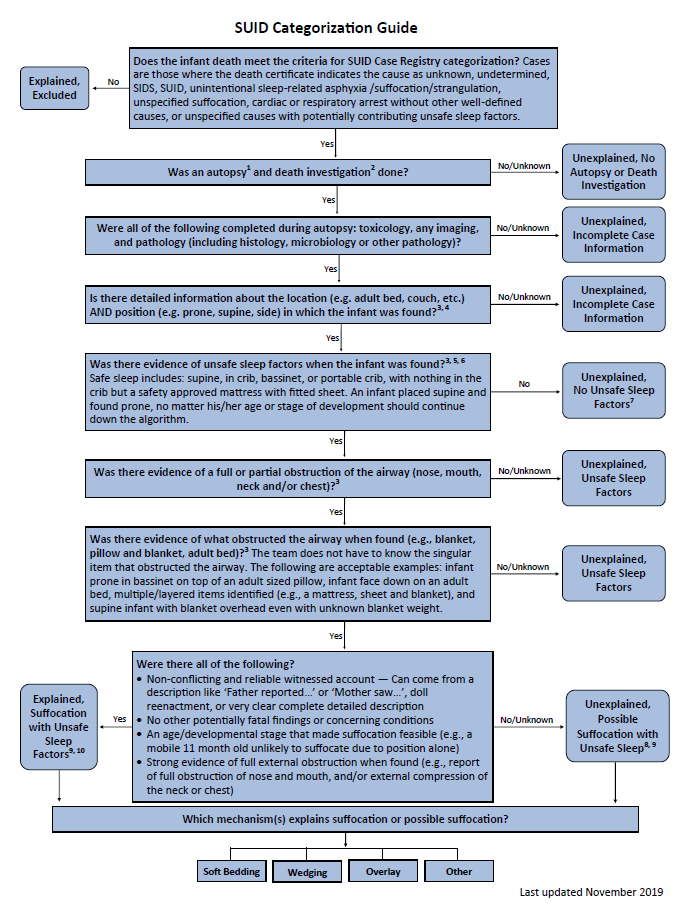 No  Unexplained, Incomplete Case Information
Yes   Case continues down the algorithm
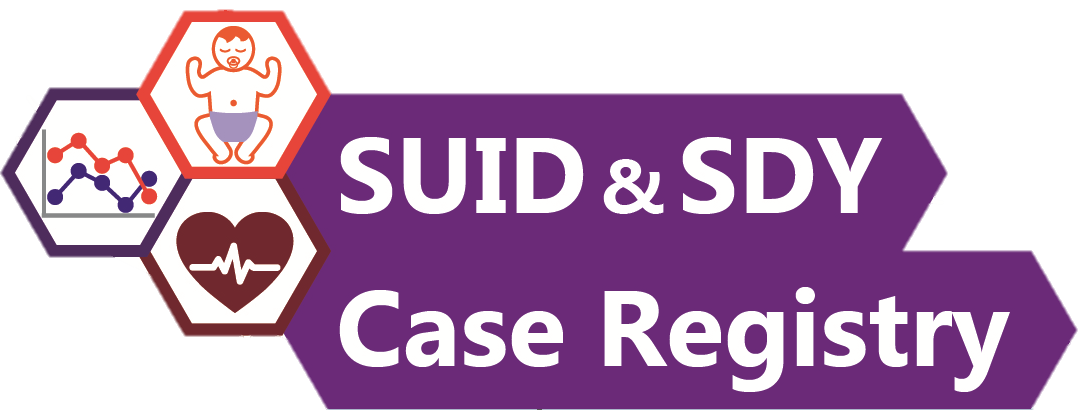 [Speaker Notes: If any of the three tests, tox, imaging or pathology were NOT performed or documented then the case is categorized as incomplete case information and goes no further.
If all three tests were performed then the case continues down the algorithm…]
Were the found location and position known?
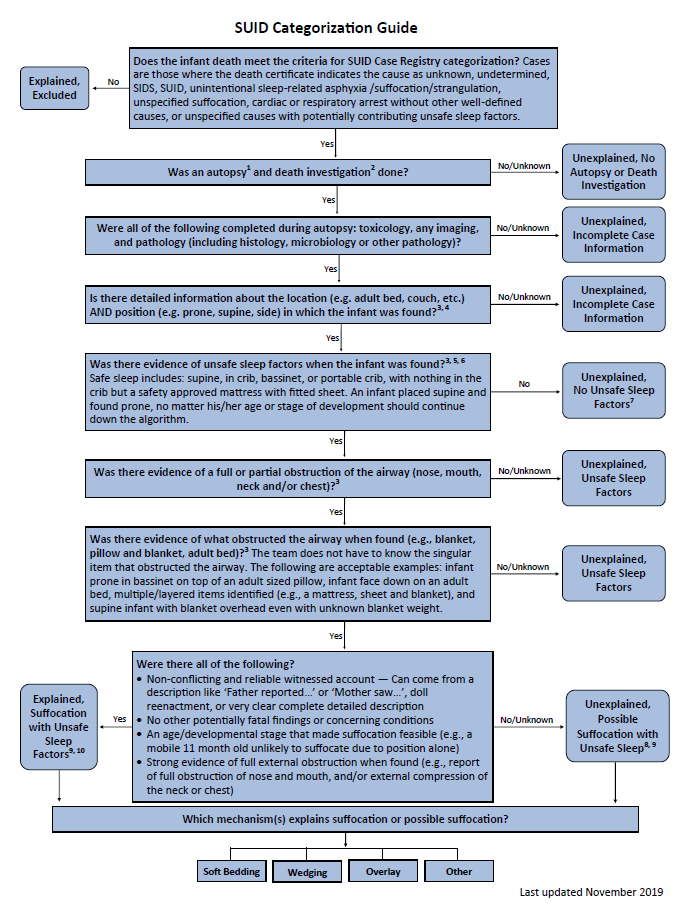 Location = where (e.g., adult bed, crib)
Position = how (e.g., prone, supine)
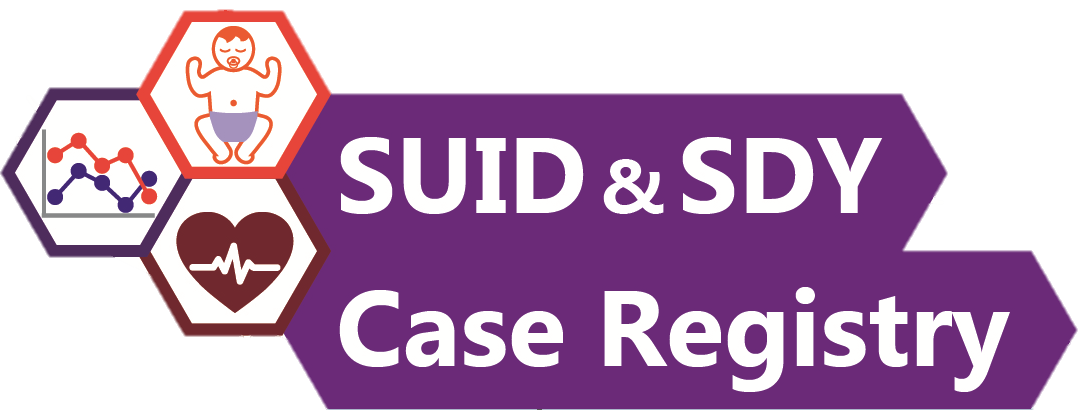 [Speaker Notes: to were the found location AND Position of the infant known.

Location is where the infant was found (e.g., adult bed, crib)
Position is how the infant was found (e.g., prone, supine)]
Were the found location and position known?
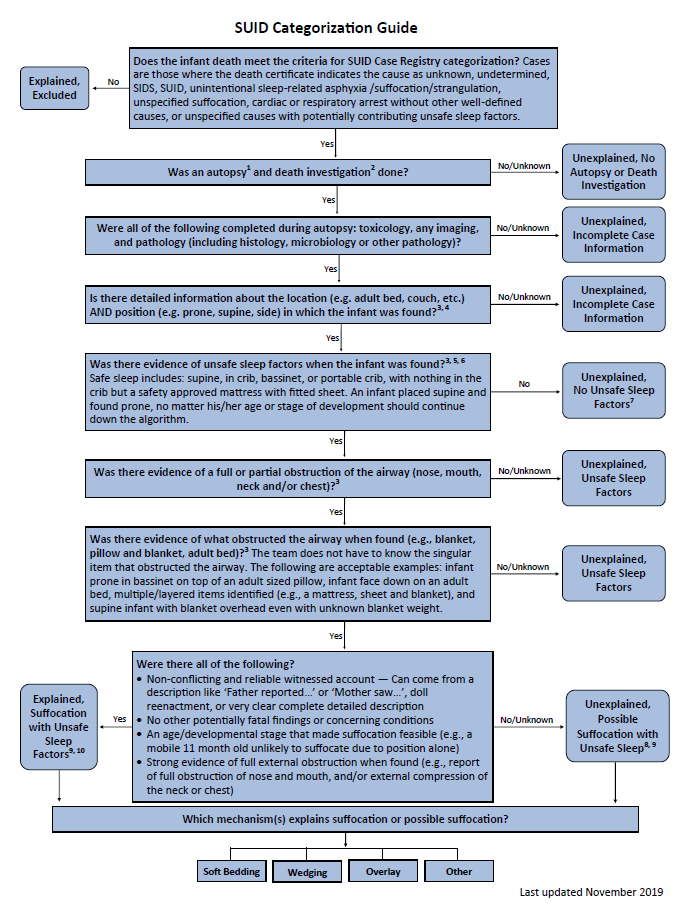 No/Unknown  Unexplained, Incomplete Case 
                                  Information
Yes   Case continues down the algorithm
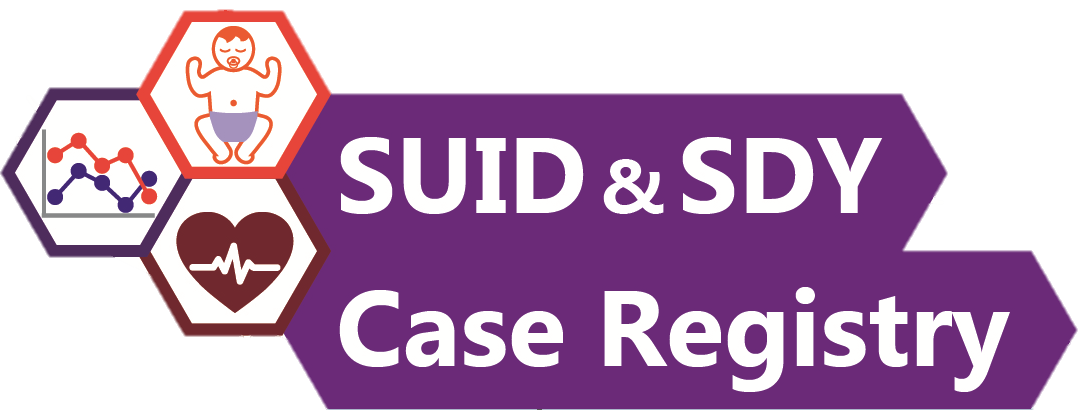 [Speaker Notes: If you don’t have this much detail and can’t tell either the location or position the infant was found in. then the case gets categorized as incomplete case information

If the answer is yes, the case continues down the algorithm….]
Where there unsafe sleep factors?
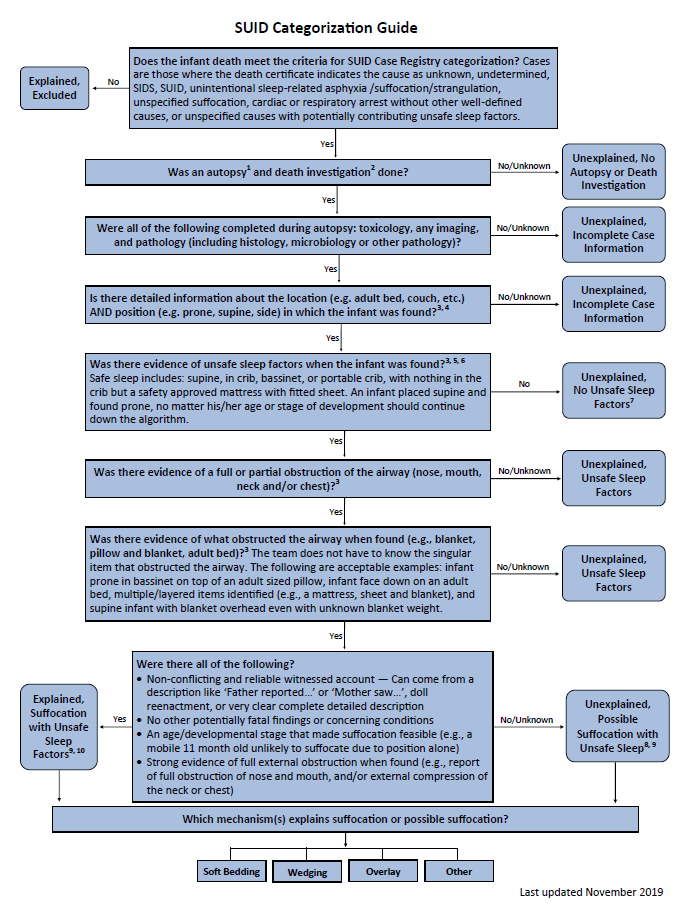 Unsafe sleep (as defined by AAP) includes:
Non-supine when found
Surface-sharing
Not on firm sleep surface (i.e., in a crib, bassinette, pack ‘n play)
Presence of soft objects (e.g., loose bedding, bumper pads, clothing)
Other strangulation/suffocation sources present in sleep area
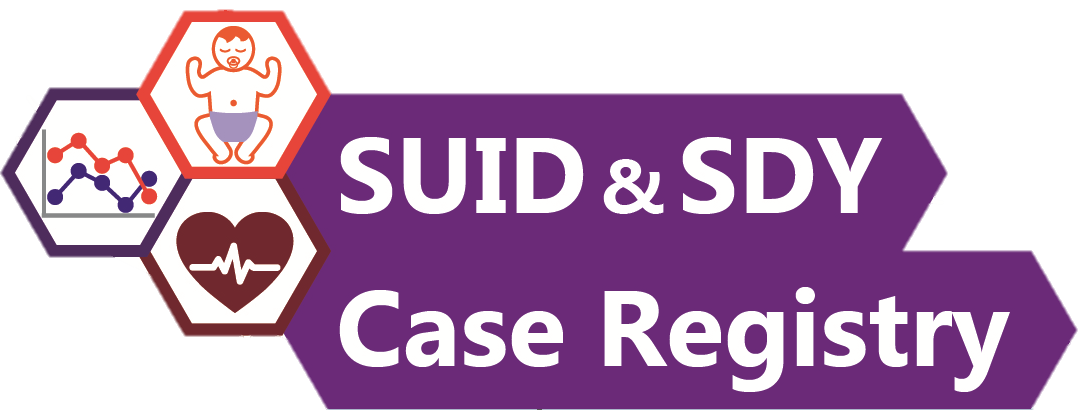 [Speaker Notes: …to were there any unsafe sleep factors present.

Here, we mean anything but alone, on their back and in a crib/bassinette or pack n play.
 
Examples of unsafe sleep factors are:
Non-supine position, 
Non-firm sleep surface, 
Shared-sleep surface with an adult or another child, 
Presence of soft objects/bedding, 
Or presence any other Strangulation/suffocation hazards in the sleep environment.]
Where there unsafe sleep factors?
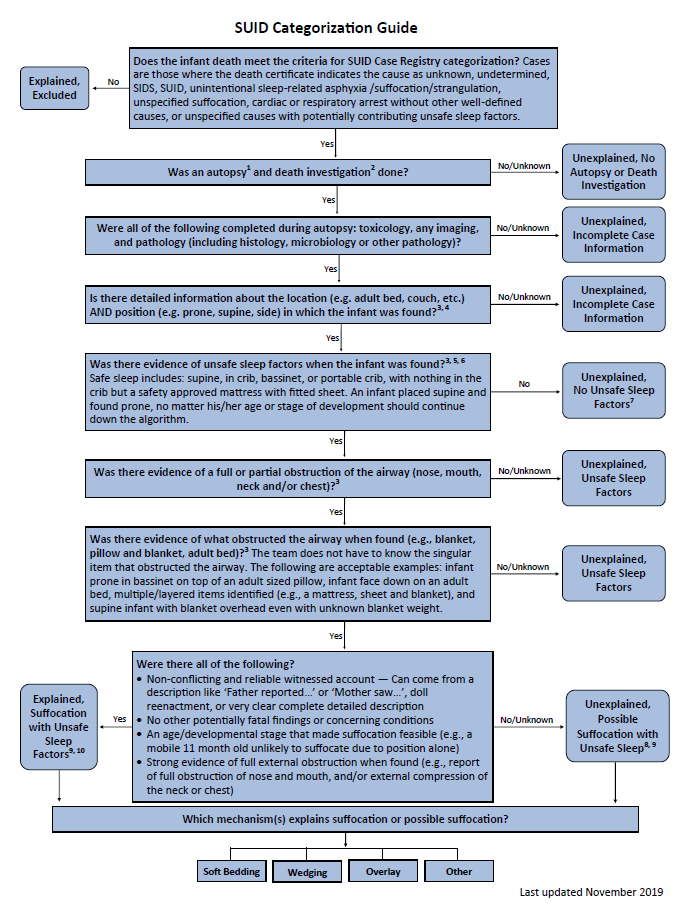 No  Unexplained, No Unsafe 
                                  Sleep Factors
Yes  Case continues down the algorithm

If the infant was awake at the time of death  Unexplained, No Unsafe Sleep Factors
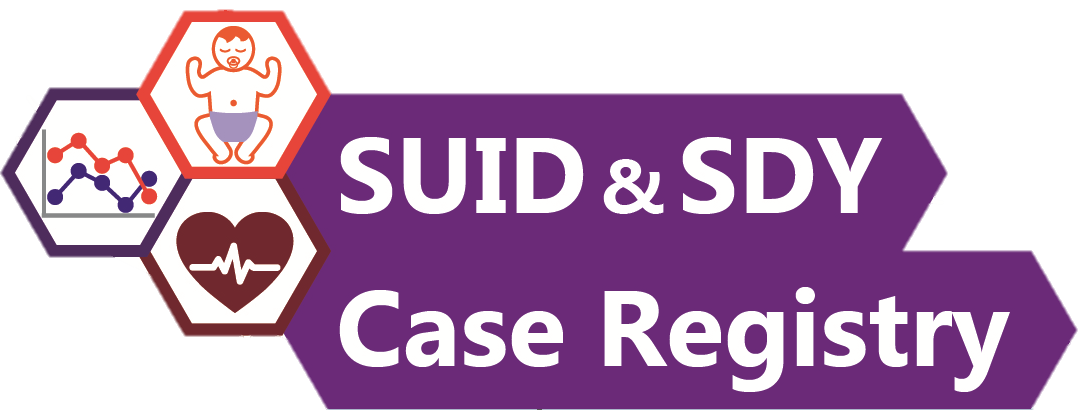 [Speaker Notes: If there were no unsafe sleep factors present, the case is categorized as No Unsafe Sleep Factors. 
If there were any unsafe sleep factors, the case continues down the algorithm.


If the infant was awake at the time of death, an infant who is witnessed going unresponsive, then you answer no to this question and categorize the case as No Unsafe Sleep Factors]
Was there an airway obstruction?
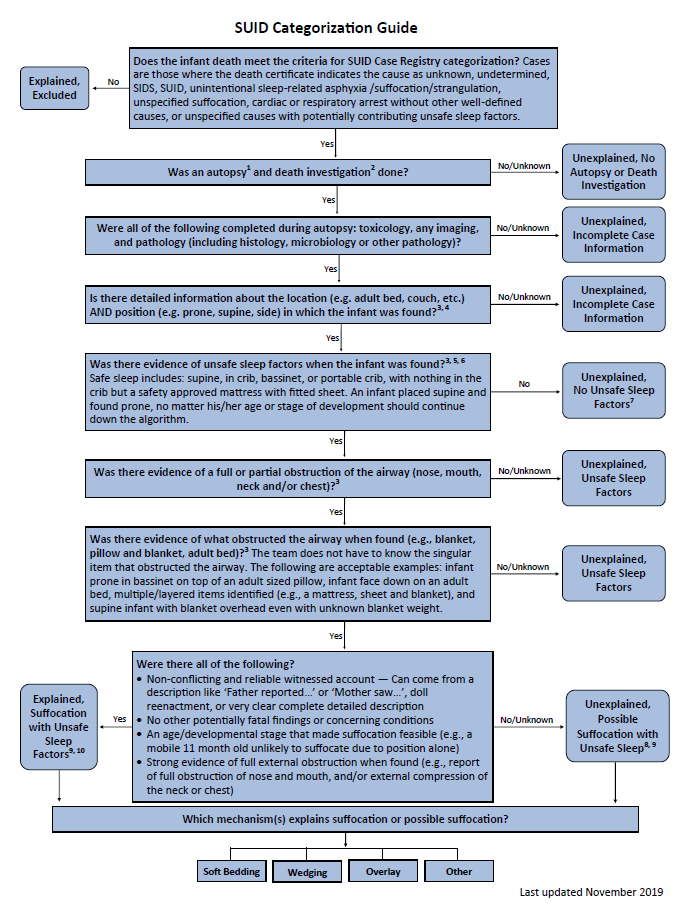 Full or partial
Nose, mouth, chest or neck
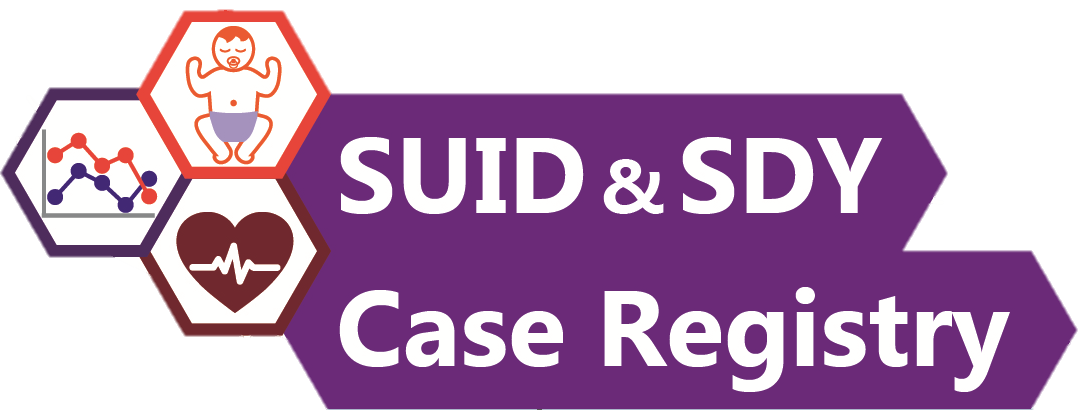 [Speaker Notes: If there are indeed unsafe sleep factors then the case moves on to the next step of the algorithm which is to determine whether or not there was any evidence of obstruction of the airway

in other words, evidence of the child's airway having been obstructed by some element of the unsafe sleep environment.

Examples of factors for suffocation are:

Nose and or mouth being partially or fully obstructed 
Chest being partially or fully compressed]
Was there an airway obstruction?
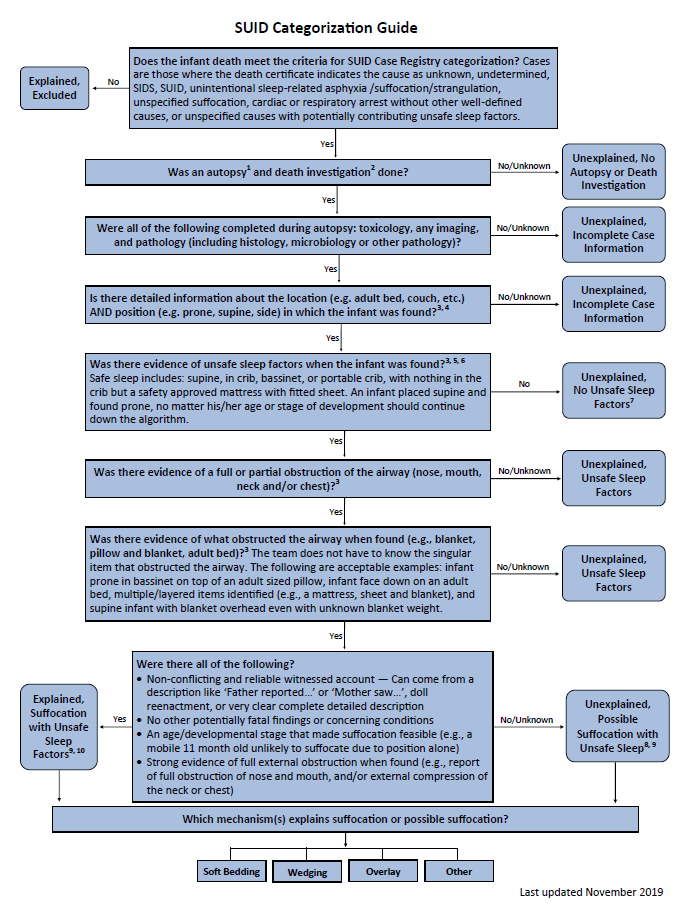 No/Unknown  Unexplained, Unsafe Sleep   
                                  Factors
Yes  Case continues down the algorithm
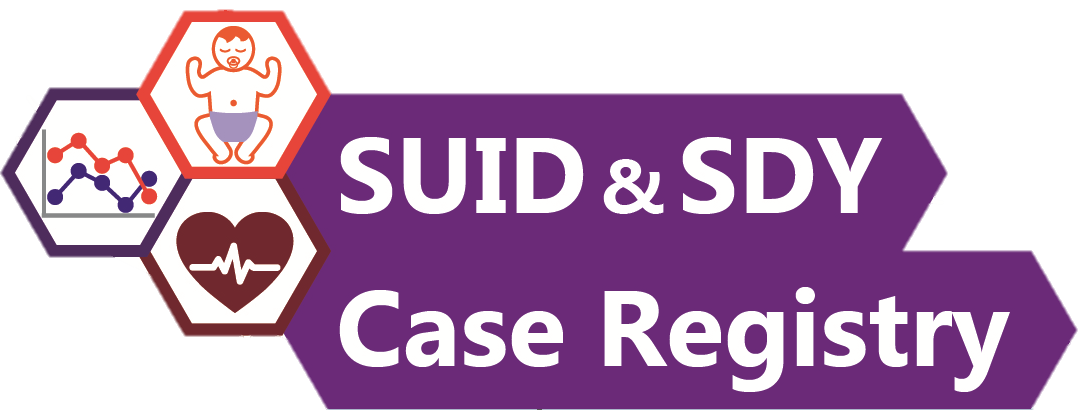 [Speaker Notes: If the answer is No or you don’t know then 

the case is categorized as unsafe safe sleep factors and goes no further in the decision-making algorithm]
Was there evidence of what obstructed the airway?
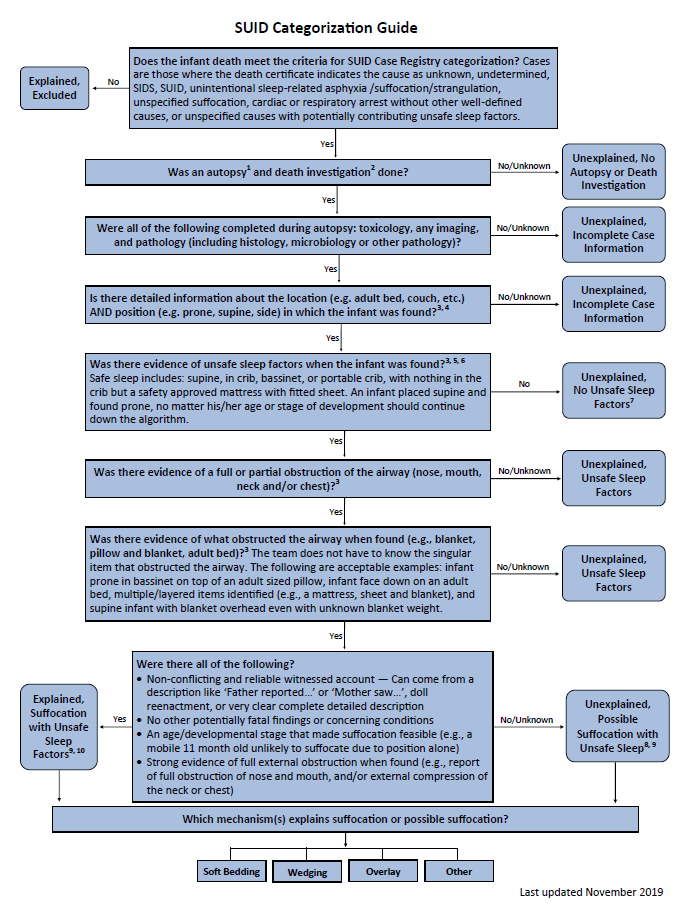 Examples: 
Nose and/or mouth partially obstructed BY MATTRESS
Chest fully compressed due to overlay by sibling
Less straight-forward examples:
Face down, prone on an ADULT MATTRESS
Prone infant in a bassinet on top of an ADULT PILLOW
Supine infant with a blanket over head
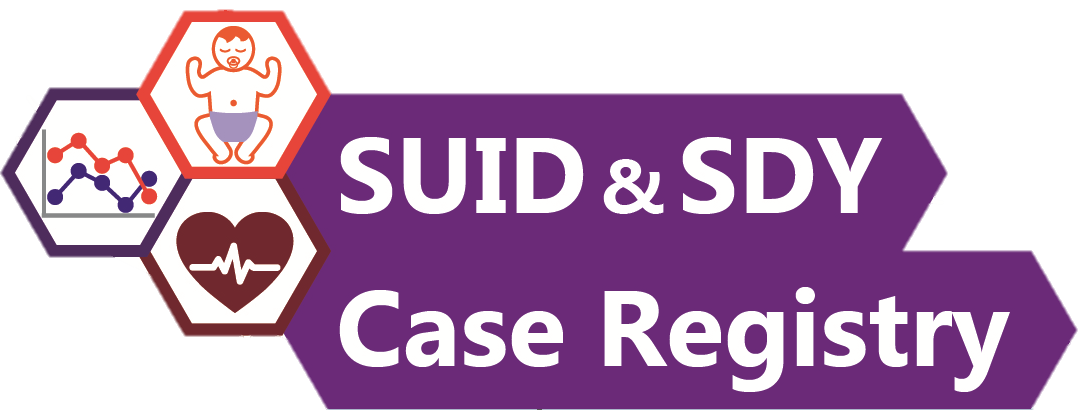 [Speaker Notes: If the answer is yes, then you need to determine whether you know WHAT exactly obstructed the airway.

Example are:

Nose and/or mouth partially or fully obstructed by adult mattress,

Chest partially or fully compressed due to overlay by older sibling]
Was there evidence of what obstructed the airway?
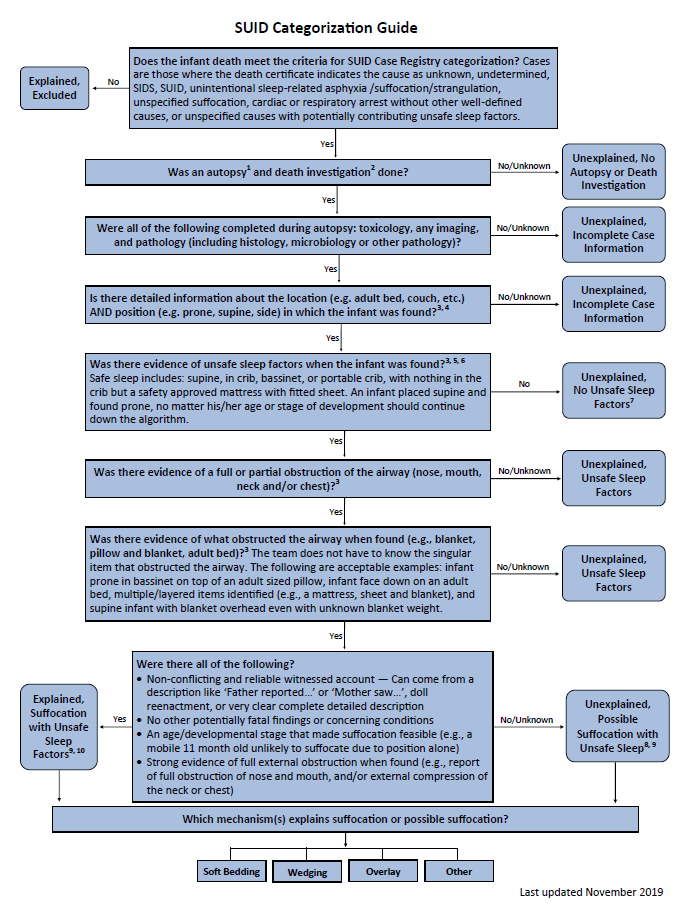 No/Unknown  Unexplained, Unsafe Sleep 
                                  Factors
Yes  Case continues down the algorithm
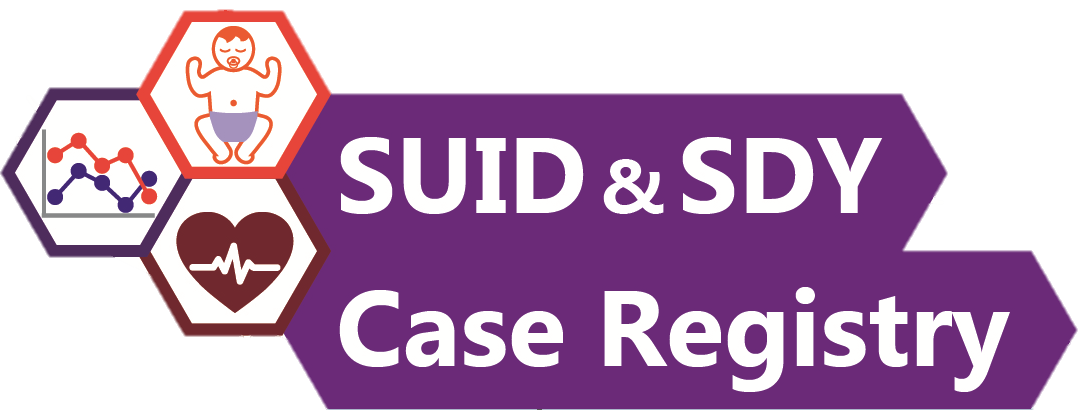 [Speaker Notes: IF you don’t know WHAT obstructed the airway, then the case gets categorized as unsafe sleep factors.]
Where there all of the following?
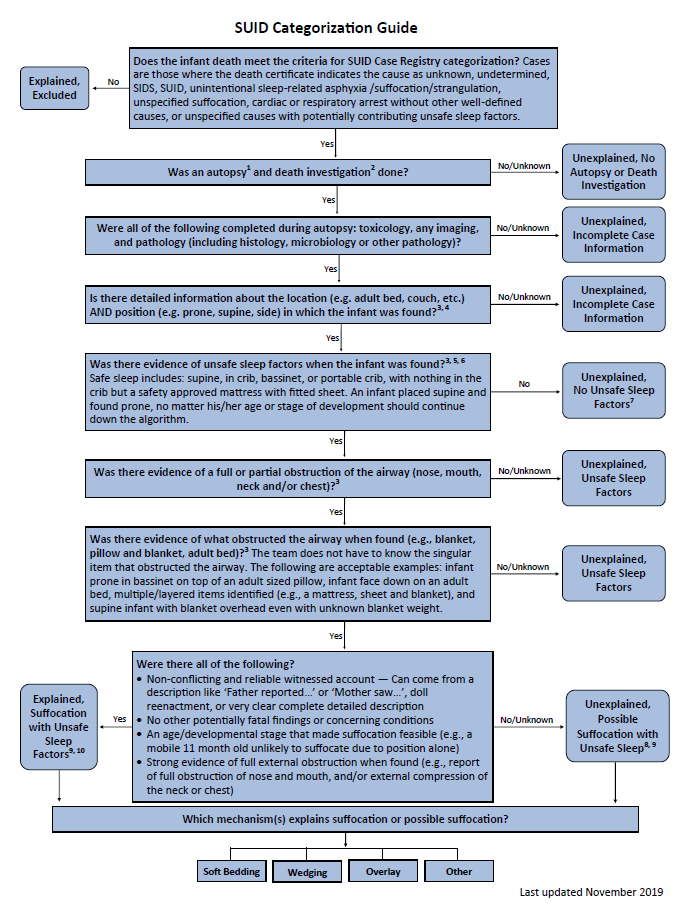 Non-conflicting and reliable witness account
No other potentially fatal findings or concerning conditions
An age/developmental-state that made suffocation feasible 
Strong evidence of full external obstruction when found
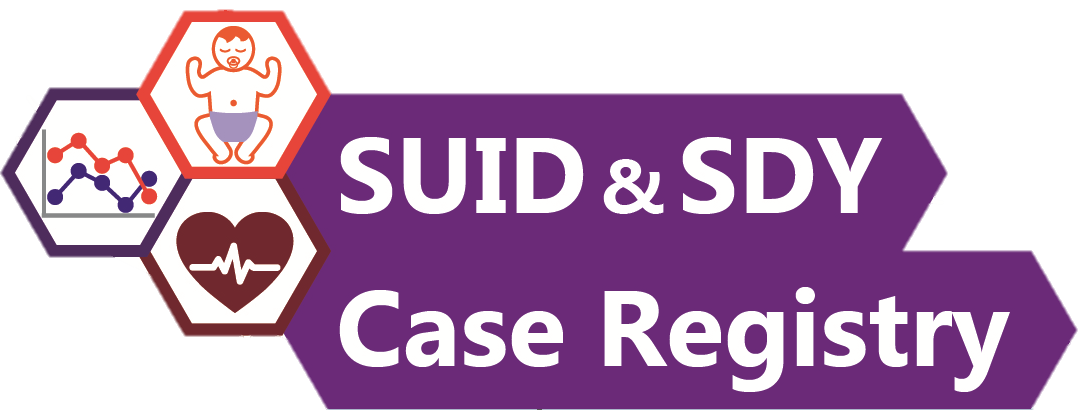 [Speaker Notes: If the answer to the previous question is yes,  you do know WHAT obstructed the airway, then you can continue on to the next box which contains a series of questions.

These four final questions determine whether a case should be categorized as explained suffocation or possible suffocation.

Was there:
Full airway obstruction or external compression of neck or chest? 
Reliable, non-conflicting account of the circumstances from witnesses, doll re-enactments, scene photos?
No competing cause of death or potentially fatal findings/concerning conditions?
And was suffocation feasible given the infant’s age and stage of development?]
Where there all of the following?
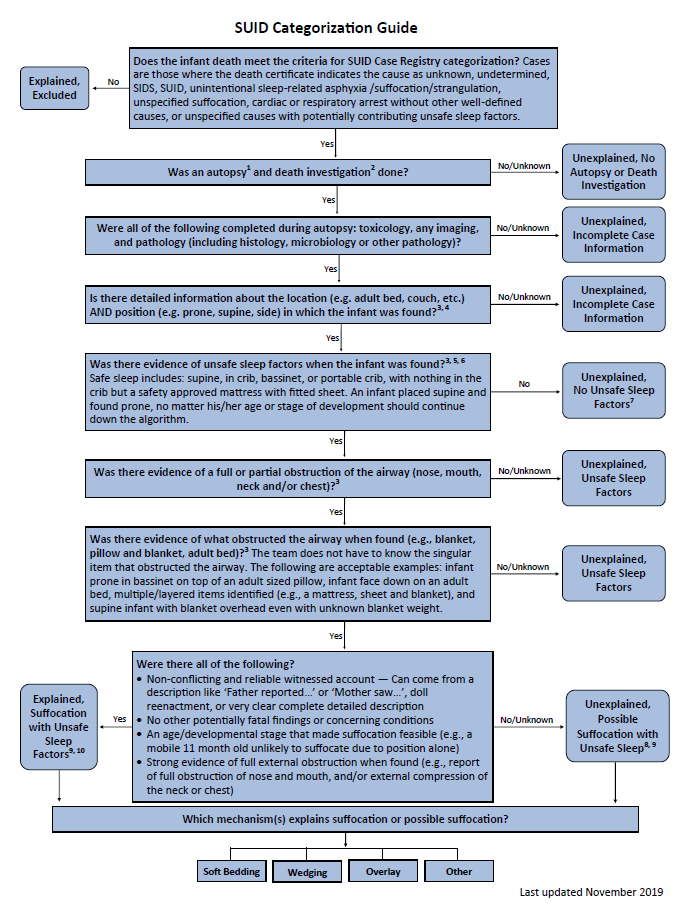 No/Unknown  Unexplained, Possible 
                                  Suffocation with Unsafe Sleep                          
                                  Factors
  
Yes  Explained, Suffocation with Unsafe Sleep 
               Factors
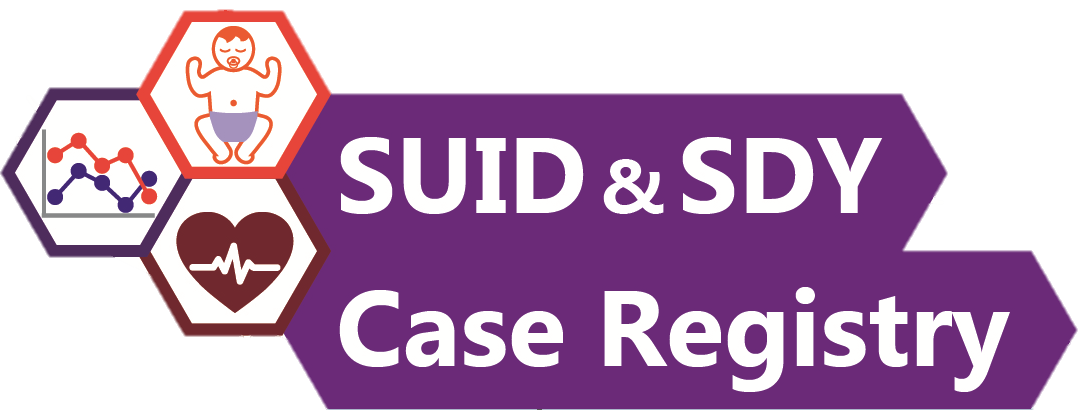 [Speaker Notes: If you CAN answer yes to ALL four of those criteria, you have the highest level of suffocation evidence, and the case is categorized as suffocation with unsafe sleep factors.

If you can’t answer all four of those criteria, then the case gets categorized as possible suffocation with unsafe sleep factors]
Which mechanism(s) explain the obstruction?
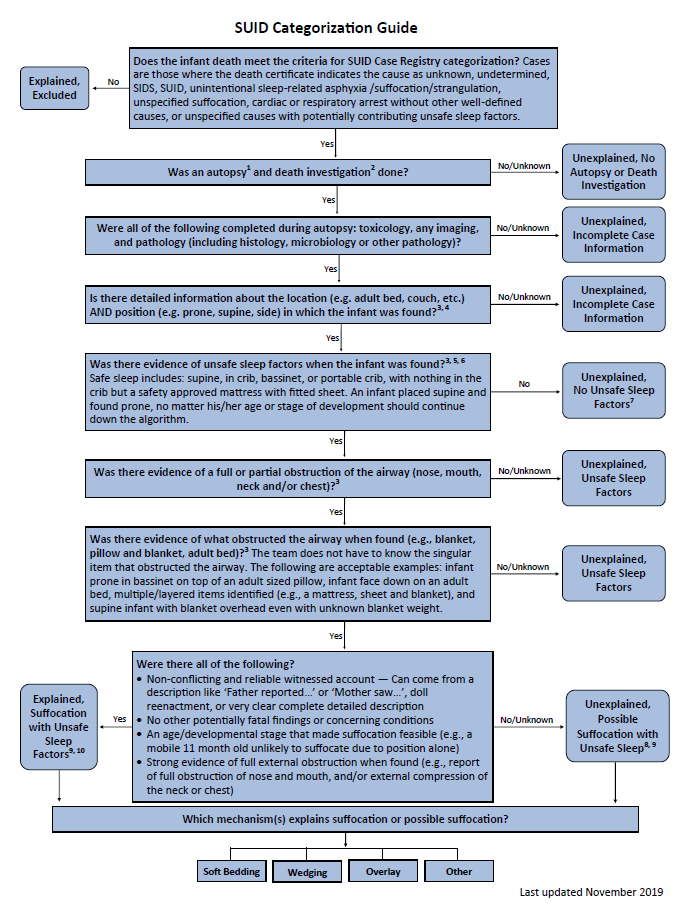 One or more mechanisms assigned to each case categorized as Possible Suffocation or Explained Suffocation
Mechanisms
Soft Bedding
Overlay
Wedging
Other
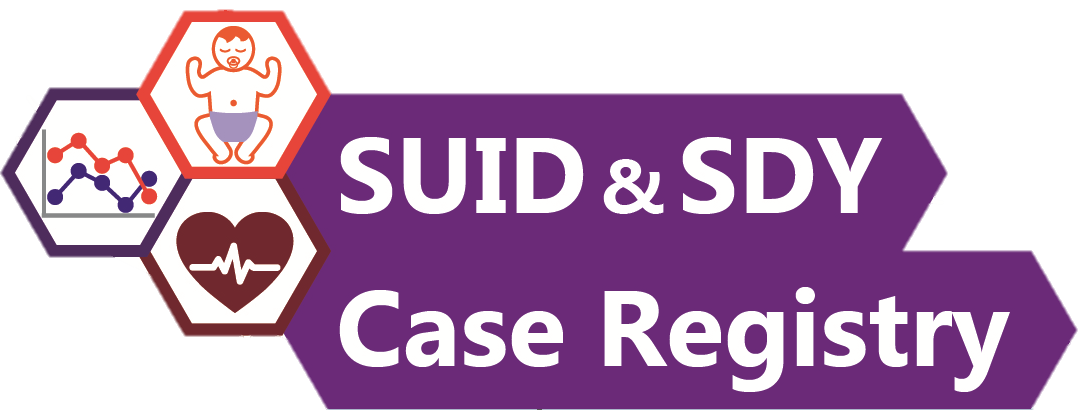 [Speaker Notes: The final step is that for cases that are categorized as either suffocation OR possible suffocation, you also need to indicate the most likely mechanism

The choices being soft bedding, wedging, overlay, other

NOTE that in the case report system, you are allowed to enter multiple mechanisms for a case for those instances where there are competing mechanisms.

Also, the “other” mechanism can be a little confusing;

Common examples are baby was lying on someone rather than being overlaid, say sleeping on Dad’s chest.  

OR maybe a non-soft bedding object, like a plastic bag in the crib, obstructed baby’s airway.]
Soft Bedding
When an infant’s airway is obstructed by soft/loose blankets, sheets, pillows or stuffed toys.
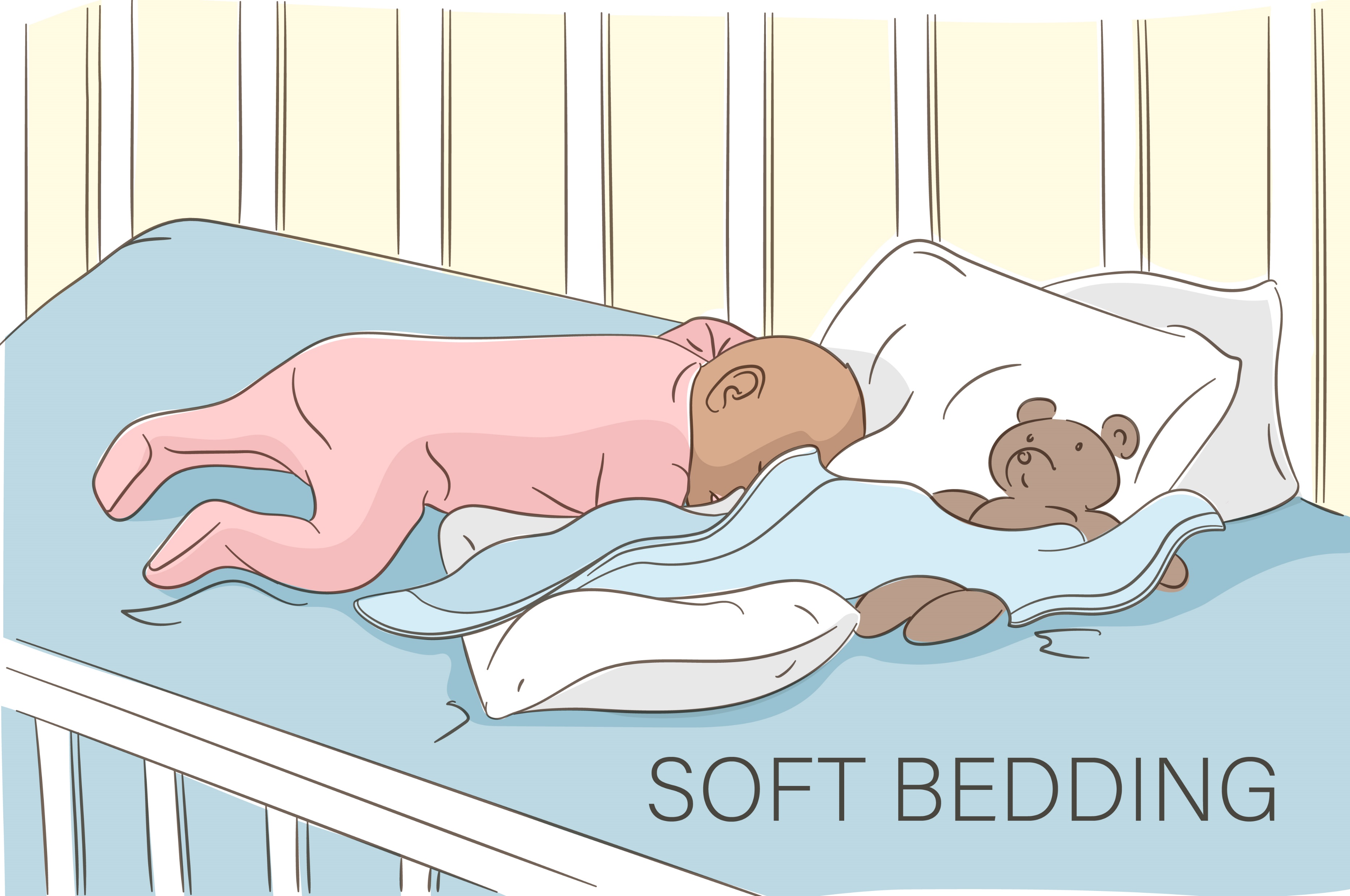 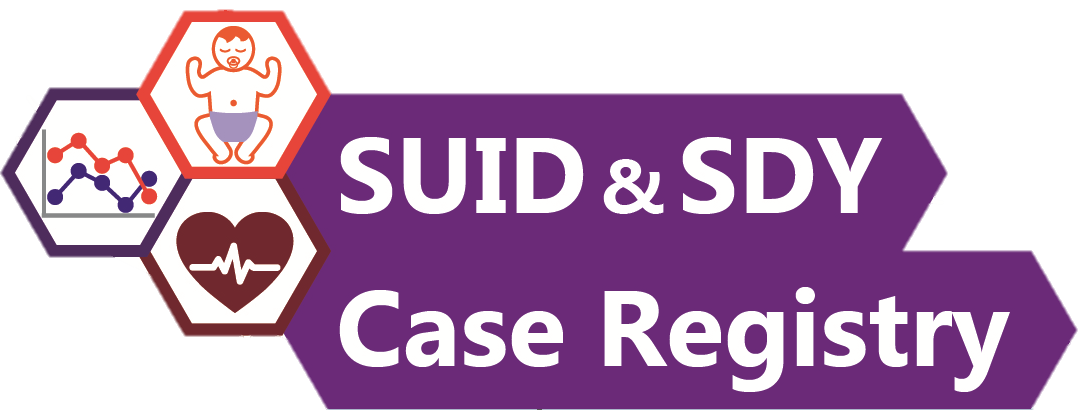 Overlay
When a person rolls on top of or against an infant obstructing their airway.
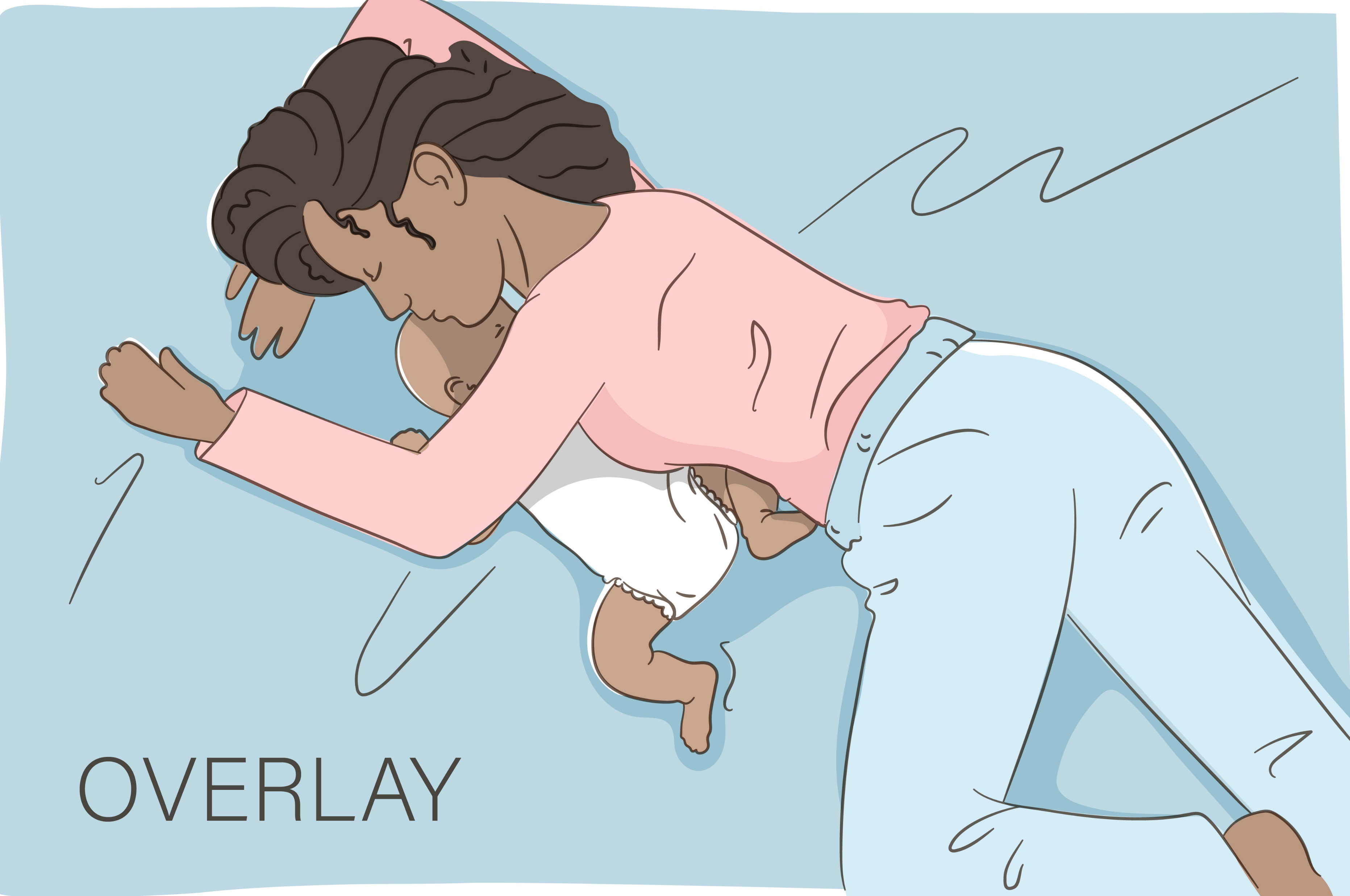 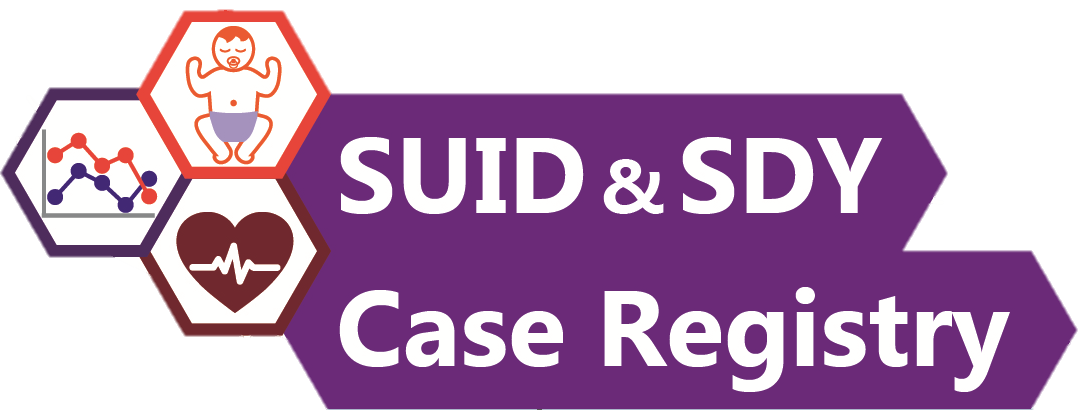 Wedging
When an infant’s airway is obstructed as a result of being stuck or trapped between two objects.
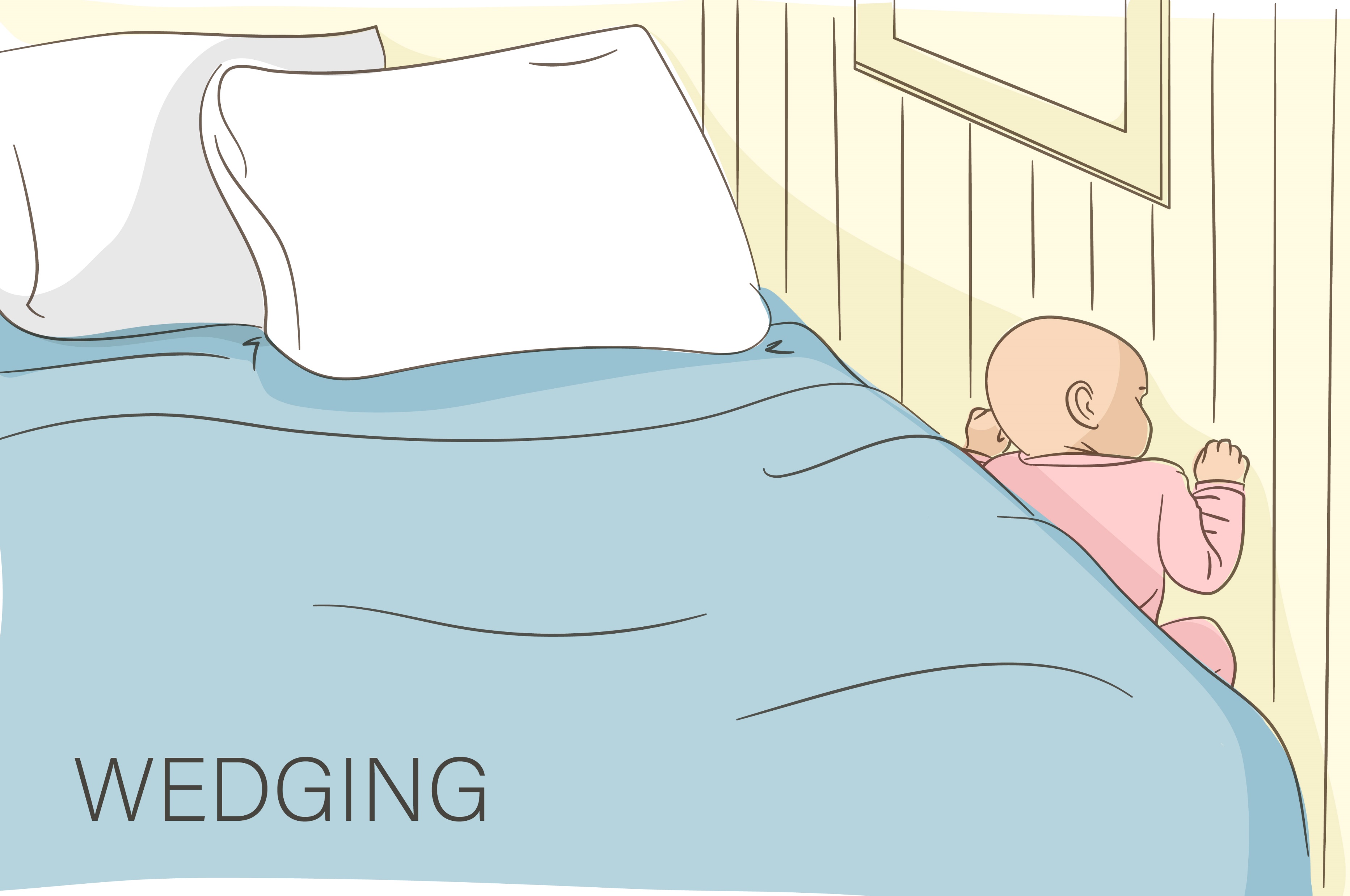 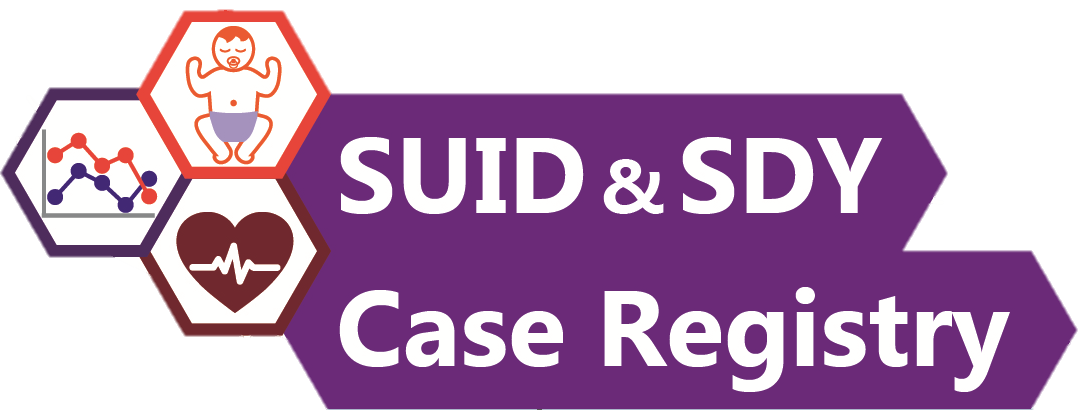 Other
When the infant’s airway is obstructed by something in the sleep environment other than soft bedding, overlay or wedging, such as a plastic bag.
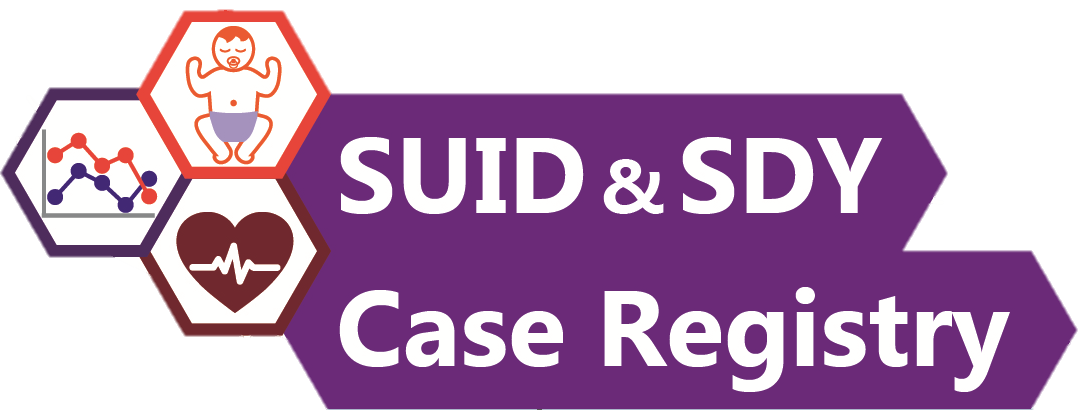 Categorization Process
The awardee CDR Team categorizes the case
The awardee enters the data and cleans the case
CDC receives the case in a quarterly data download
CDC reviews the case and sends feedback on the category selected by the awardee CDR Team
CDC and the awardee discuss the feedback on the one-on-one call
In cases of disagreement, the awardee updates the data and/or the category

GOAL: CDC and awardee agree on the category initially or after 
             feedback/discussion on one-on-one call and this is reflected in the data
30
[Speaker Notes: We know that because of transitional purposes or lack of leadership of CDR some awardees are categorizing as an internal group.


This is not how the categorization process was conceptualized but if this is the best way to do it in your jurisdiction then just make sure you’re doing it with at least 3 people for every case]
Exercise Structure
I will review each case
You will select what you think is the correct category
We will discuss


       Make sure to have the SUID Case Registry Algorithm in front of you
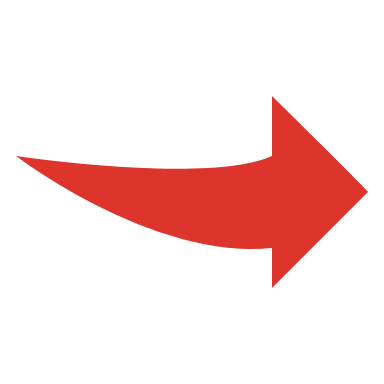 31
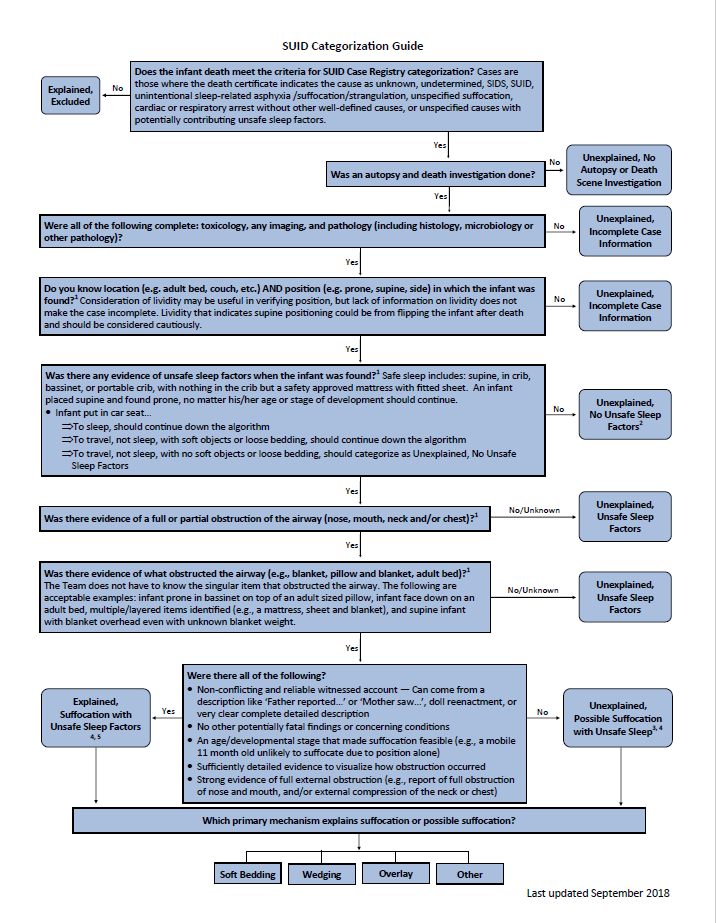 32
Categorization Questions
Meets case criteria?
Autopsy and death investigation done?
Tox, imaging and path completed?
Known found location and position?
Unsafe sleep factors present?
Airway obstructed?






Evidence of what obstructed the airway?
Non-conflicting, reliable witness account?
No other potentially fatal findings or concerning conditions?
Suffocation feasible at age/stage of development?
Strong evidence of full external obstruction?
[Speaker Notes: these are the questions. you need to ask and answer...as we review each case,....]
Case 1
34
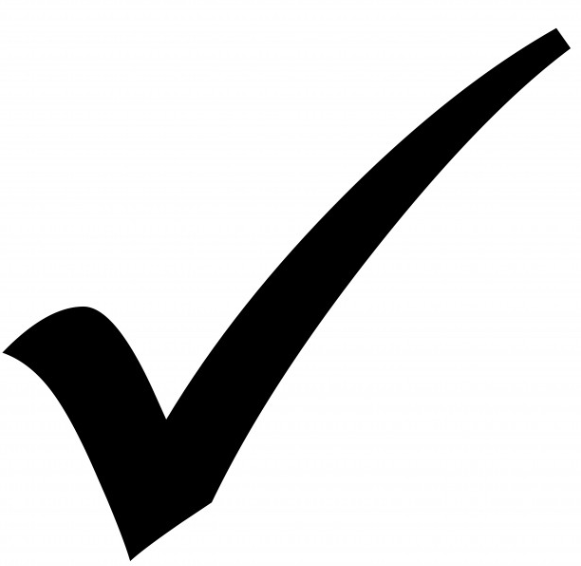 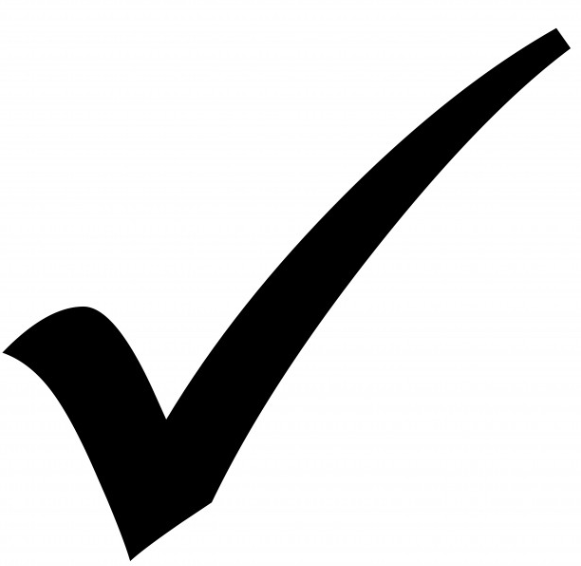 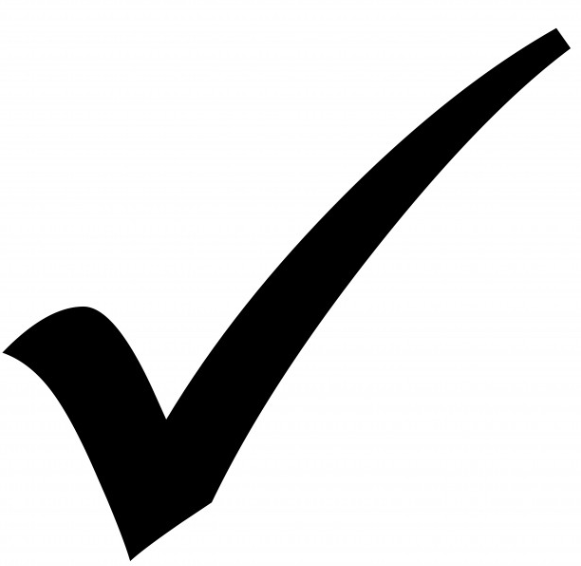 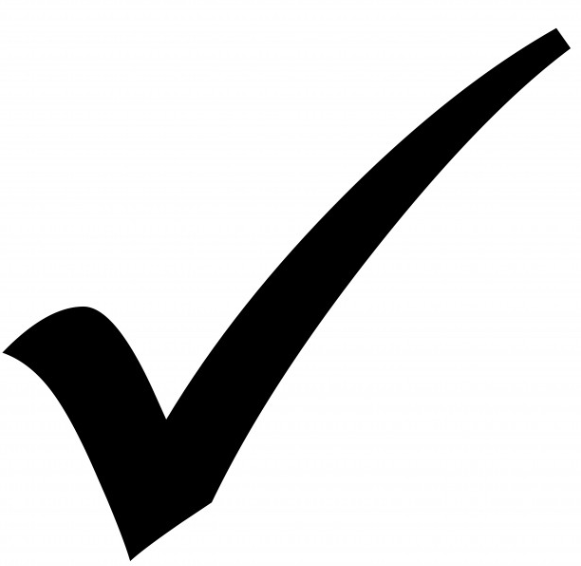 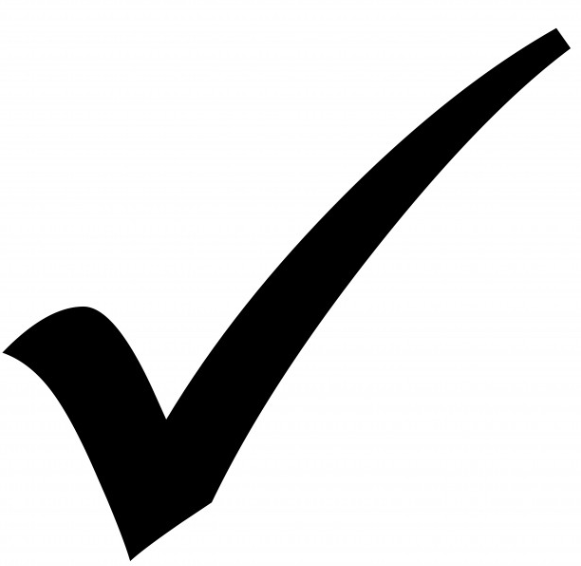 Meets case criteria?
Autopsy and death investigation done?
Tox, imaging and path completed?
Known found location and position?
Unsafe sleep factors present?
Airway obstructed?


Evidence of what obstructed the airway?
Non-conflicting, reliable witness account?
No other potentially fatal findings or concerning conditions?
Suffocation feasible at age/stage of development?
Strong evidence of full external obstruction?
35
[Speaker Notes: ID# 289359
Incomplete Case Information]
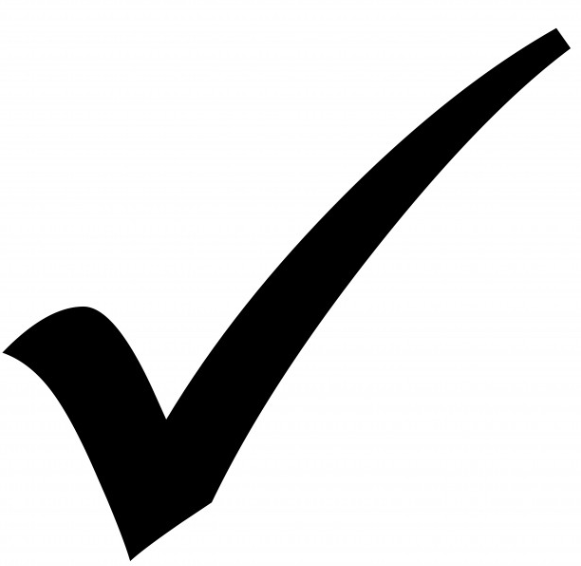 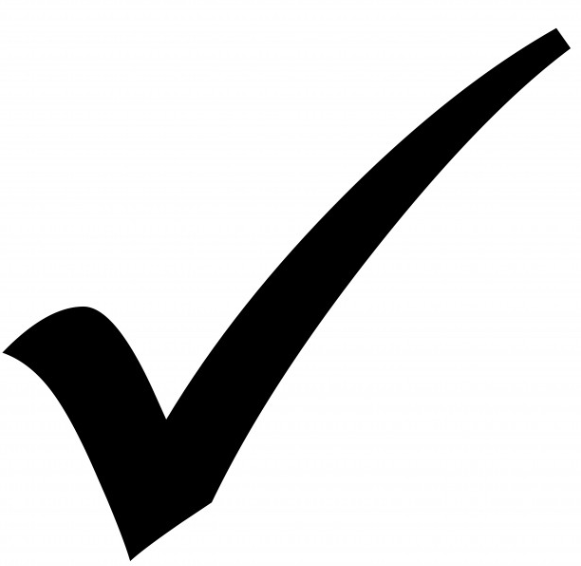 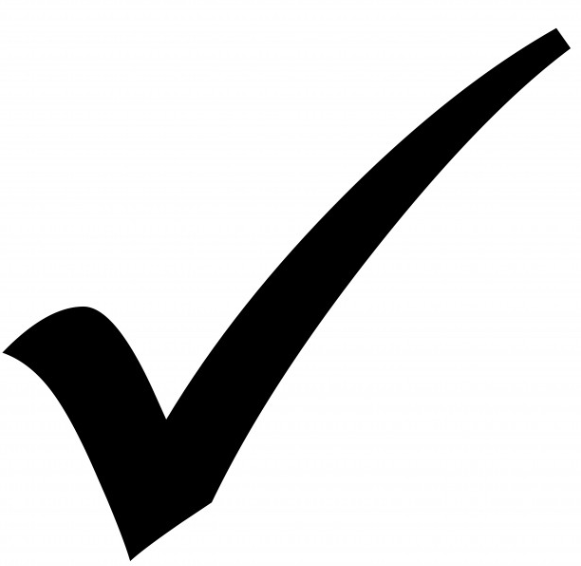 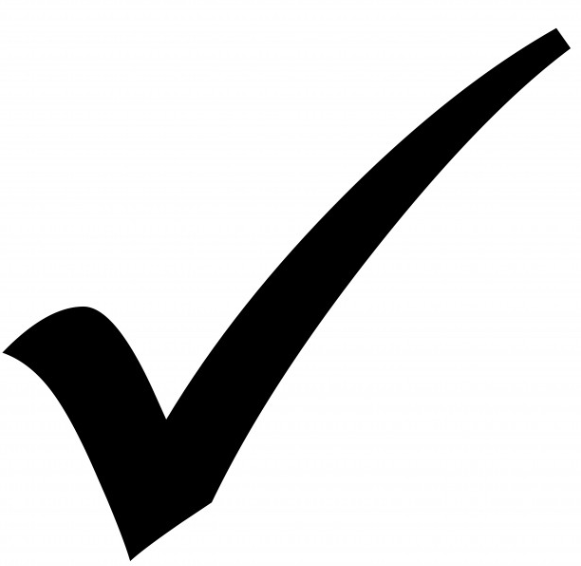 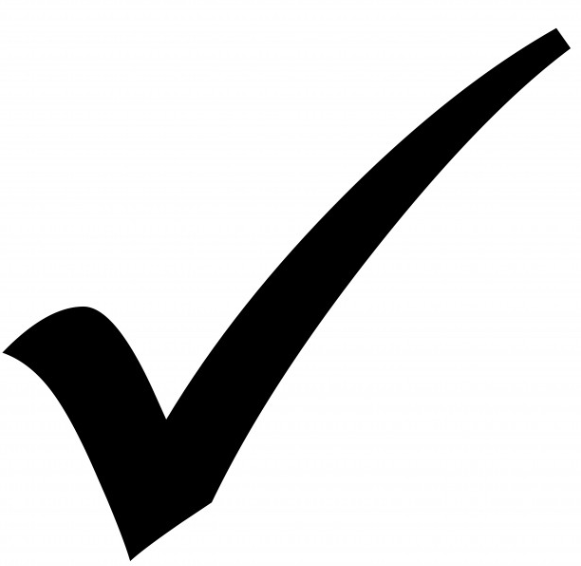 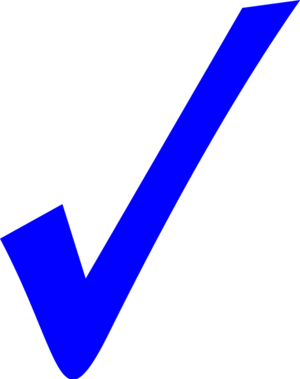 Meets case criteria?
Autopsy and death investigation done?
Tox, imaging and path completed?
Known found location and position?
Unsafe sleep factors present?
Airway obstructed?


Evidence of what obstructed the airway?
Non-conflicting, reliable witness account?
No other potentially fatal findings or concerning conditions?
Suffocation feasible at age/stage of development?
Strong evidence of full external obstruction?
36
[Speaker Notes: ID# 289359
Incomplete Case Information]
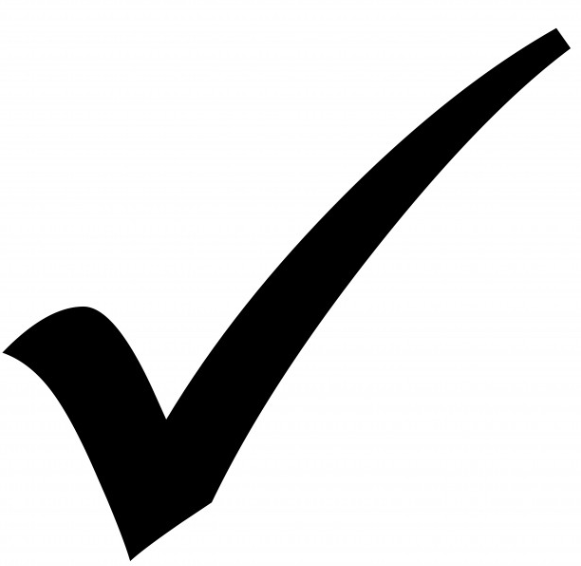 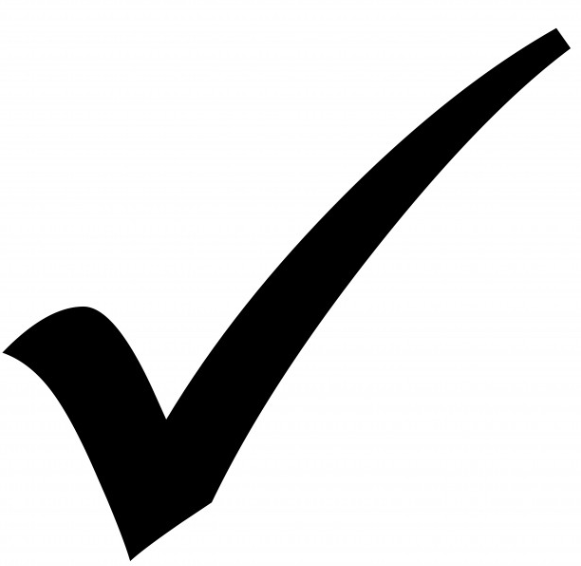 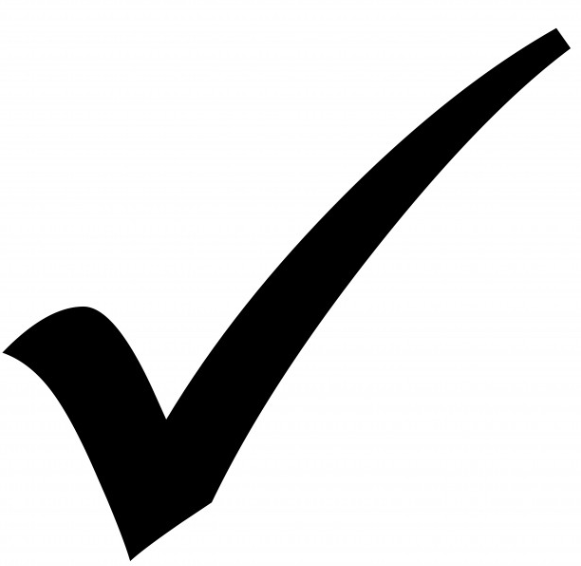 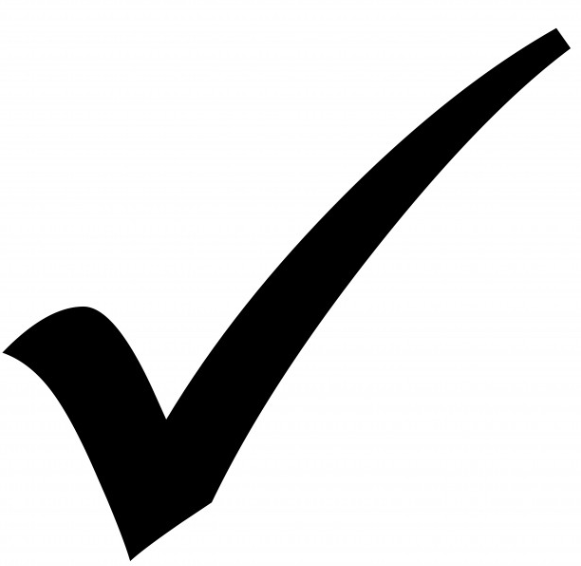 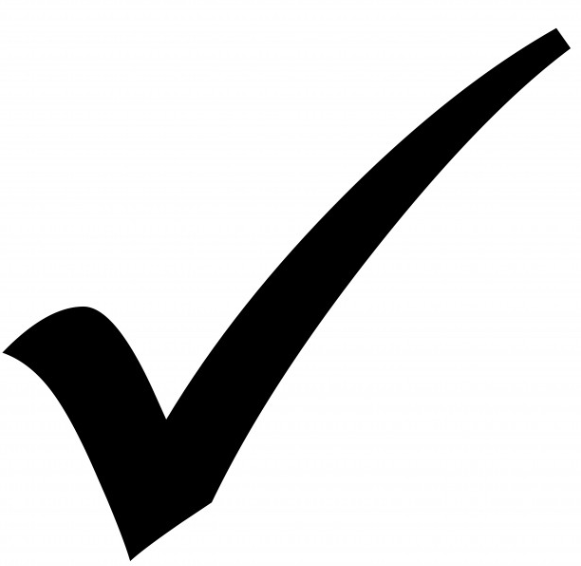 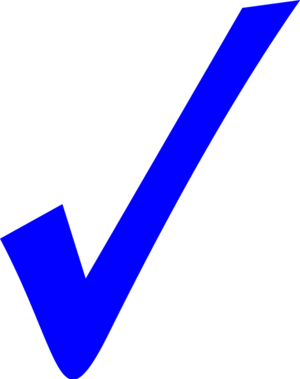 Meets case criteria?
Autopsy and death investigation done?
Tox, imaging and path completed?
Known found location and position?
Unsafe sleep factors present?
Airway obstructed?


Evidence of what obstructed the airway?
Non-conflicting, reliable witness account?
No other potentially fatal findings or concerning conditions?
Suffocation feasible at age/stage of development?
Strong evidence of full external obstruction?
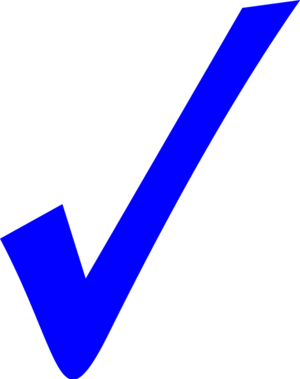 37
[Speaker Notes: ID# 289359
Incomplete Case Information]
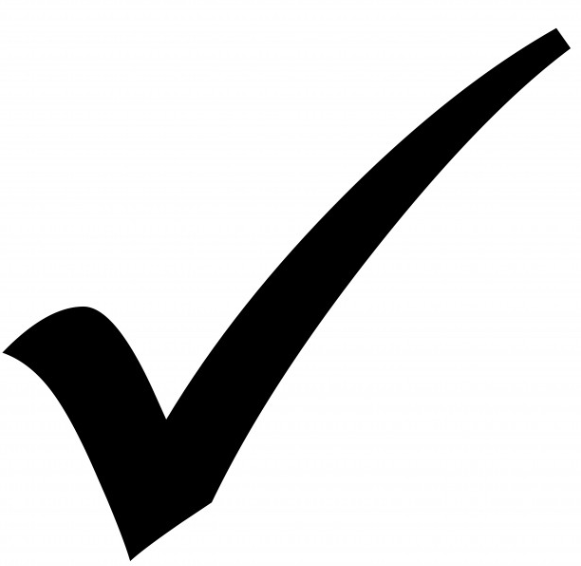 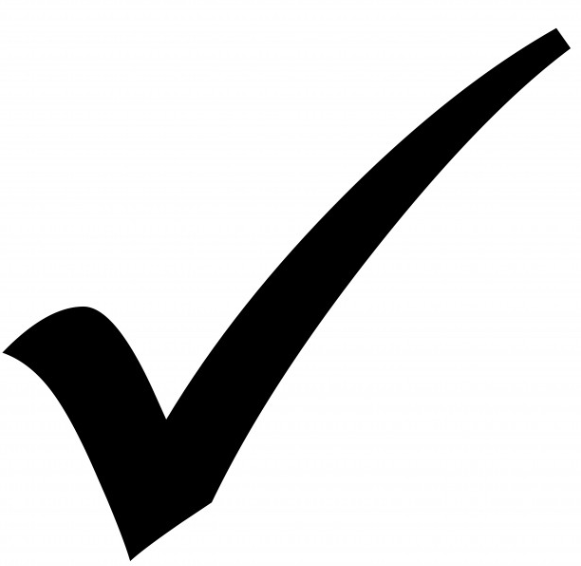 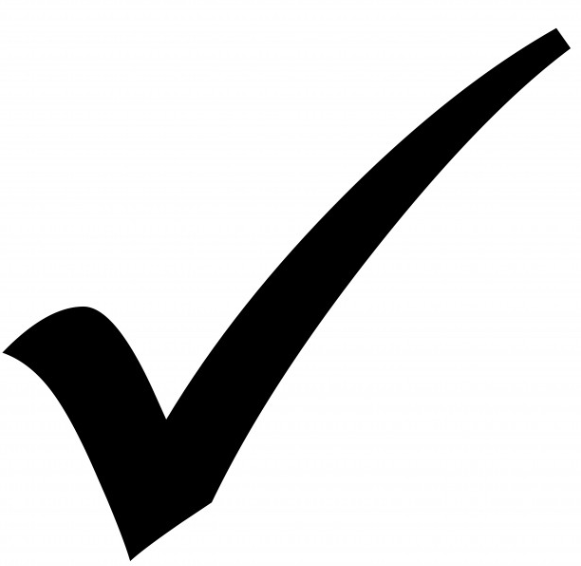 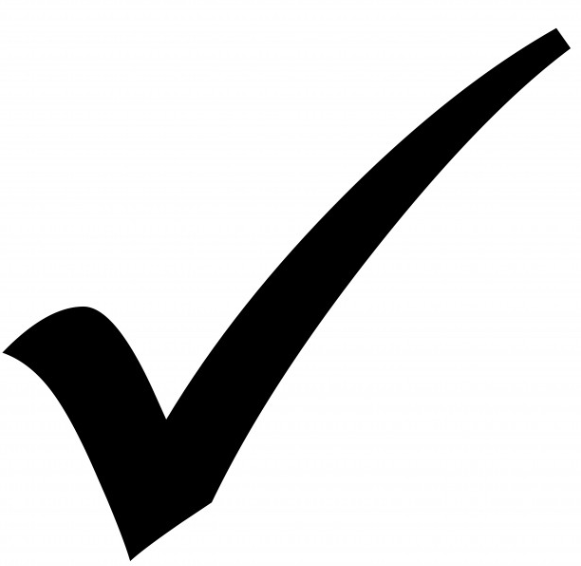 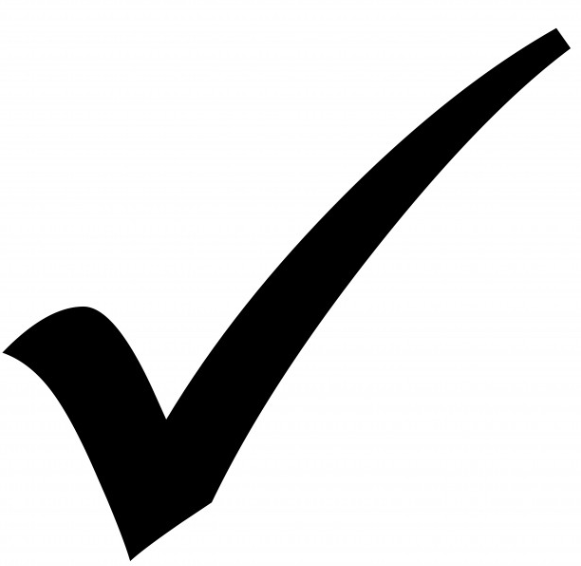 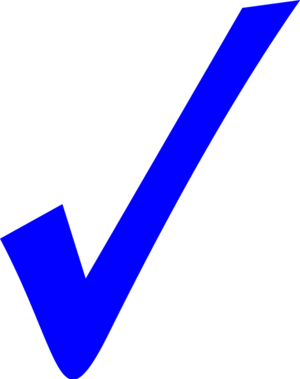 Meets case criteria?
Autopsy and death investigation done?
Tox, imaging and path completed?
Known found location and position?
Unsafe sleep factors present?
Airway obstructed?


Evidence of what obstructed the airway?
Non-conflicting, reliable witness account?
No other potentially fatal findings or concerning conditions?
Suffocation feasible at age/stage of development?
Strong evidence of full external obstruction?
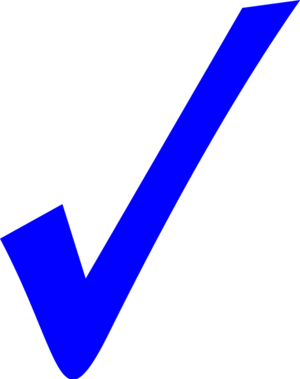 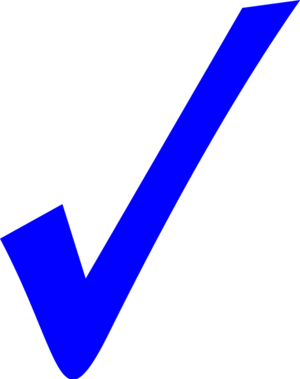 38
[Speaker Notes: ID# 289359
Incomplete Case Information]
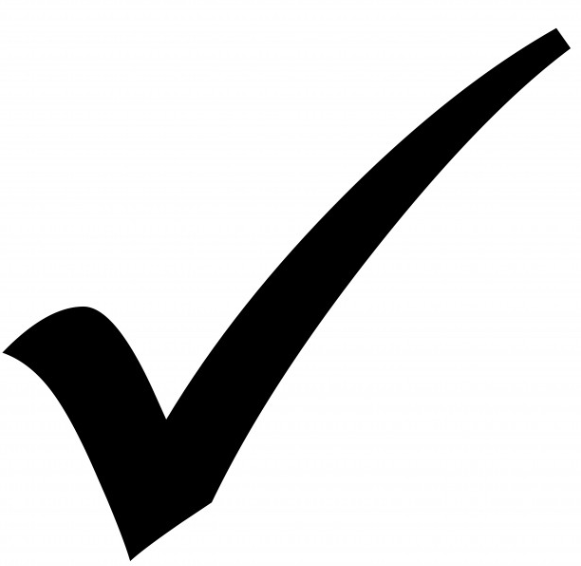 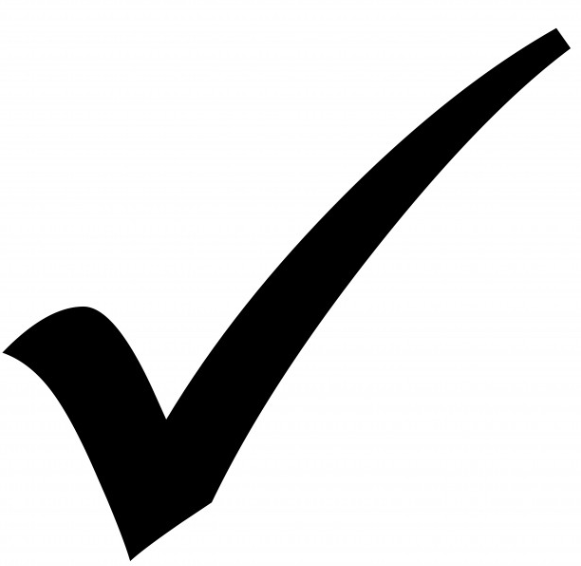 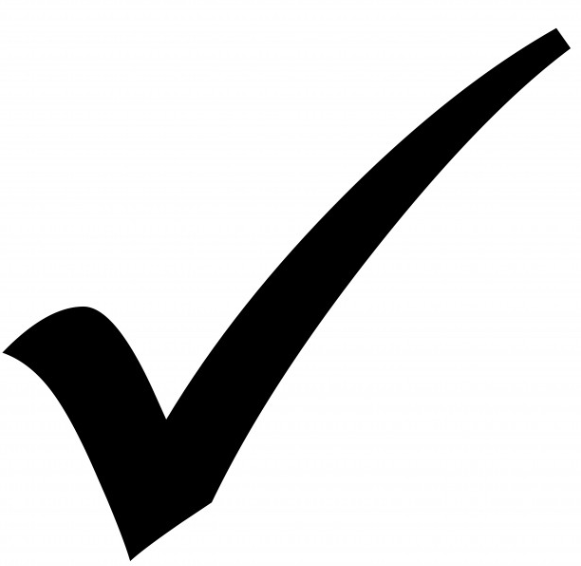 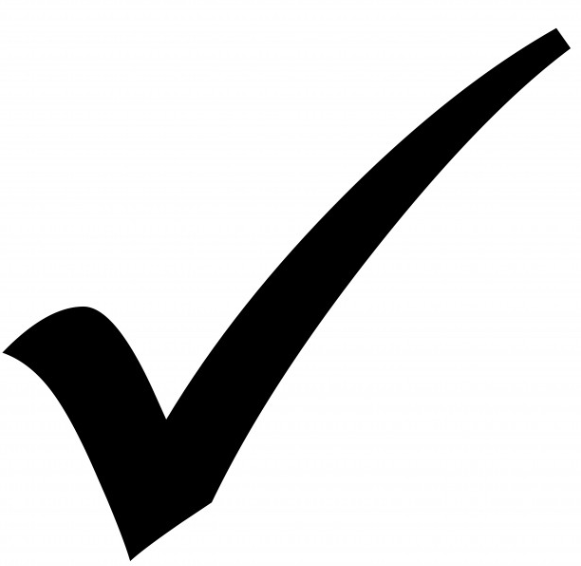 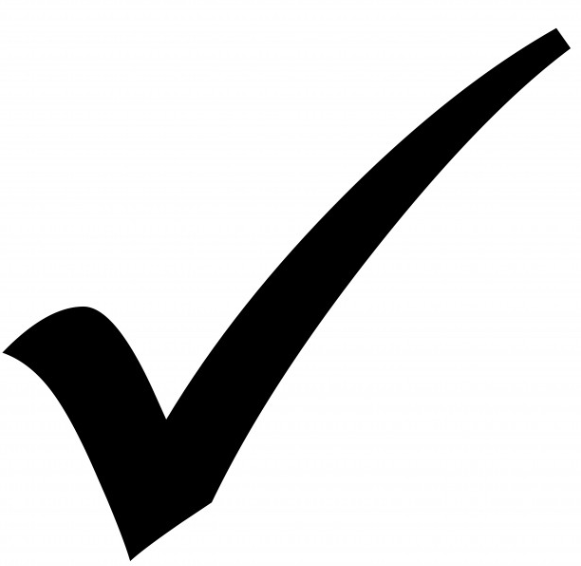 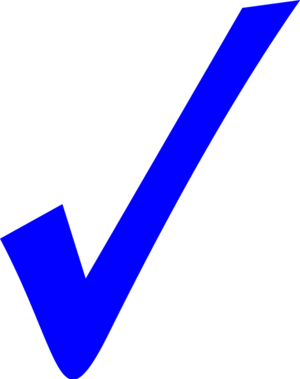 Meets case criteria?
Autopsy and death investigation done?
Tox, imaging and path completed?
Known found location and position?
Unsafe sleep factors present?
Airway obstructed?


Evidence of what obstructed the airway?
Non-conflicting, reliable witness account?
No other potentially fatal findings or concerning conditions?
Suffocation feasible at age/stage of development?
Strong evidence of full external obstruction?
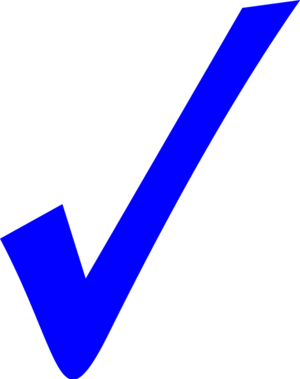 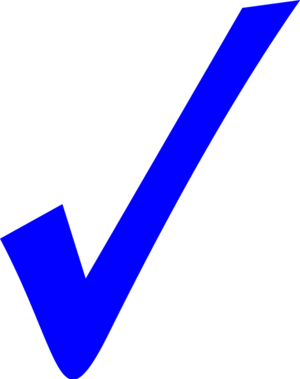 No
39
[Speaker Notes: ID# 289359
Incomplete Case Information]
How would you categorize this case?
Excluded
Unexplained; No autopsy or DSI
Unexplained; Incomplete Case Information
Unexplained; No Unsafe sleep factors
Unexplained; Unsafe Sleep Factors
Unexplained; Possible suffocation with unsafe sleep factors
Explained; Suffocation with unsafe sleep factors
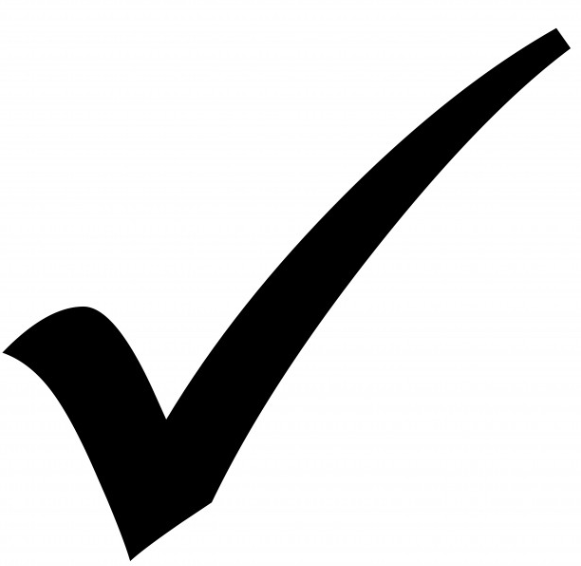 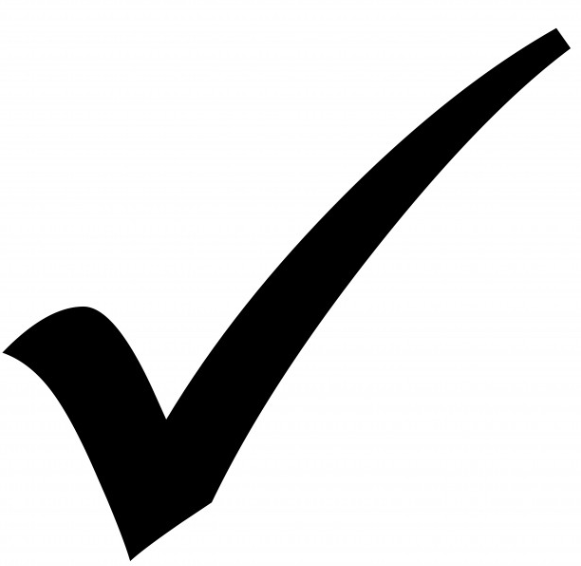 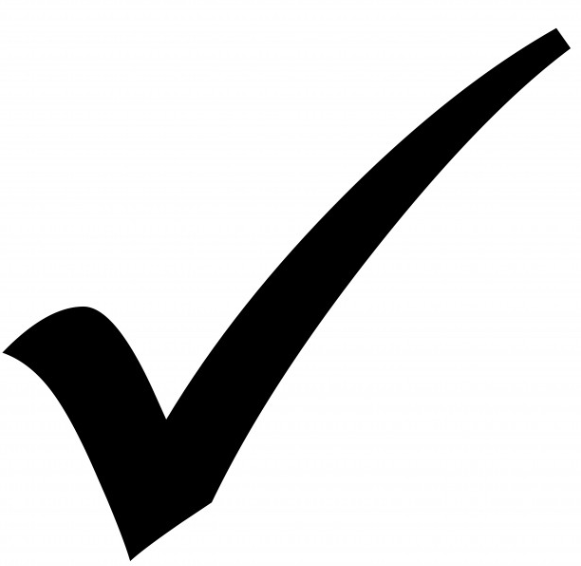 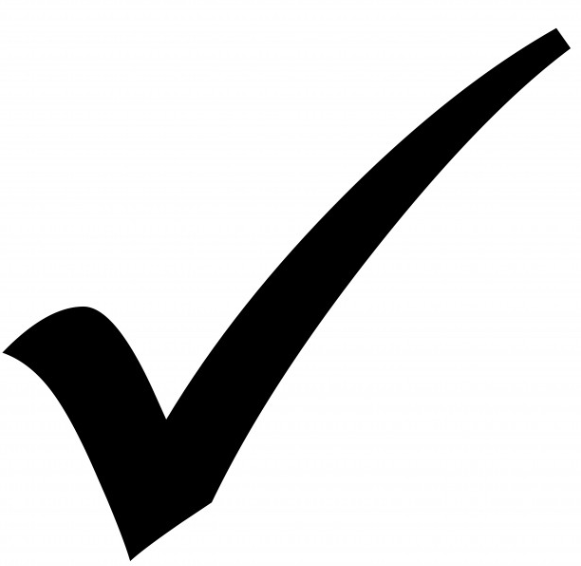 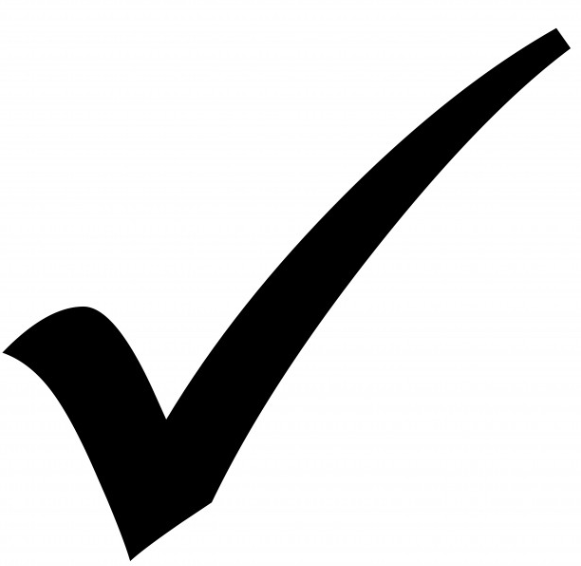 Incomplete Case Info
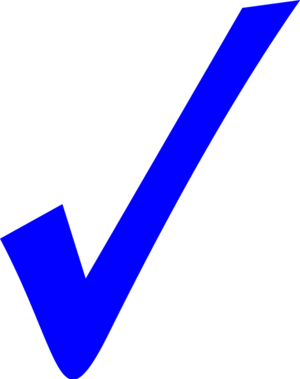 Meets case criteria?
Autopsy and death investigation done?
Tox, imaging and path completed?
Known found location and position?
Unsafe sleep factors present?
Airway obstructed?


Evidence of what obstructed the airway?
Non-conflicting, reliable witness account?
No other potentially fatal findings or concerning conditions?
Suffocation feasible at age/stage of development?
Strong evidence of full external obstruction?
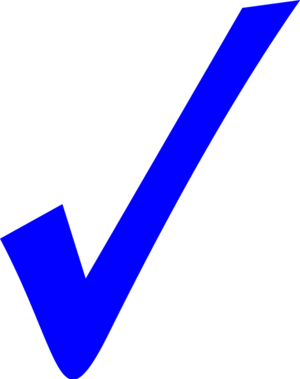 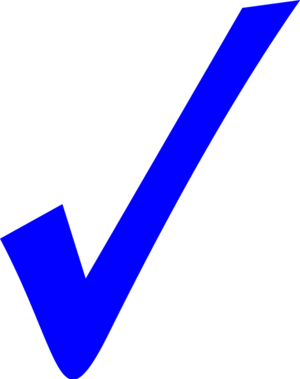 No
41
[Speaker Notes: ID# 289359
Incomplete Case Information]
Case 2
42
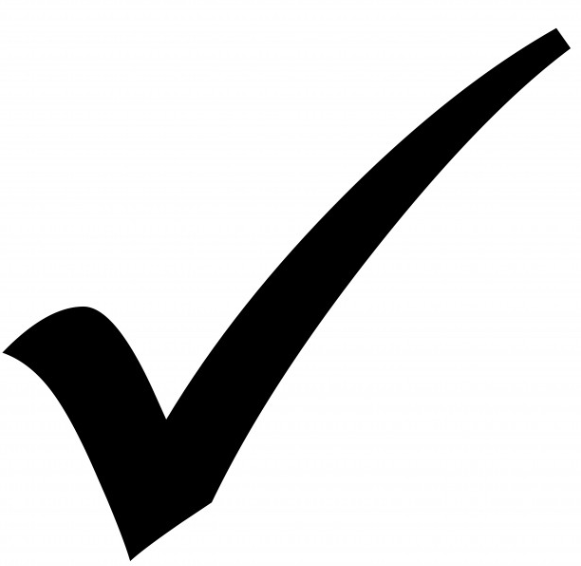 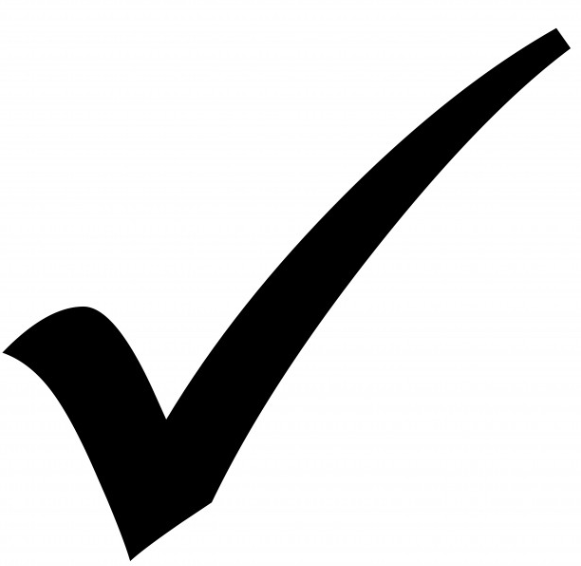 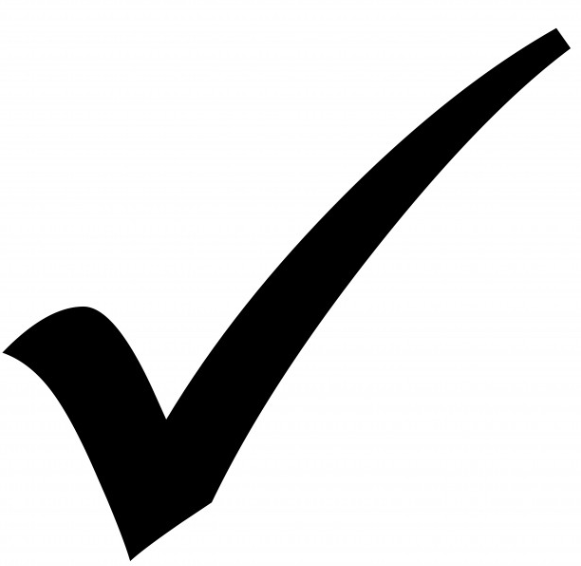 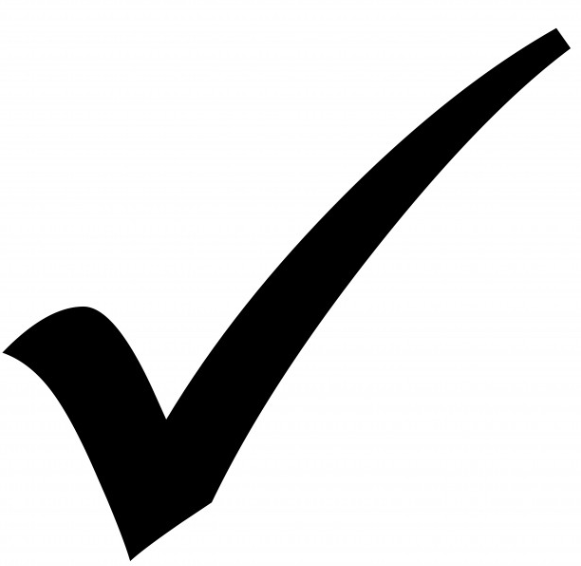 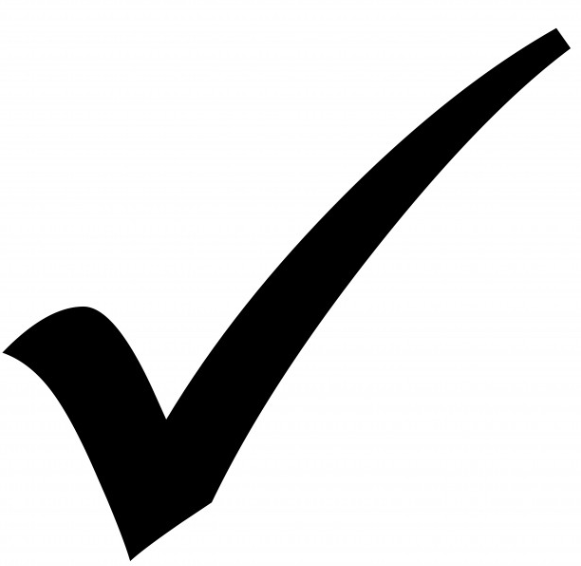 Meets case criteria?
Autopsy and death investigation done?
Tox, imaging and path completed?
Known found location and position?
Unsafe sleep factors present?
Airway obstructed?


Evidence of what obstructed the airway?
Non-conflicting, reliable witness account?
No other potentially fatal findings or concerning conditions?
Suffocation feasible at age/stage of development?
Strong evidence of full external obstruction?
43
[Speaker Notes: ID# 241065
Possible]
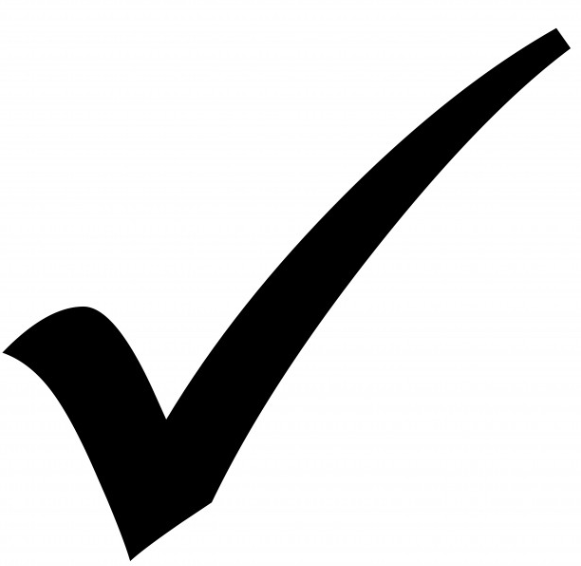 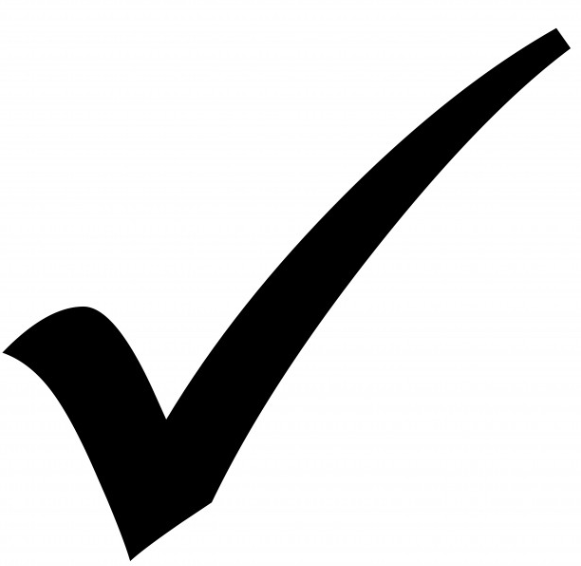 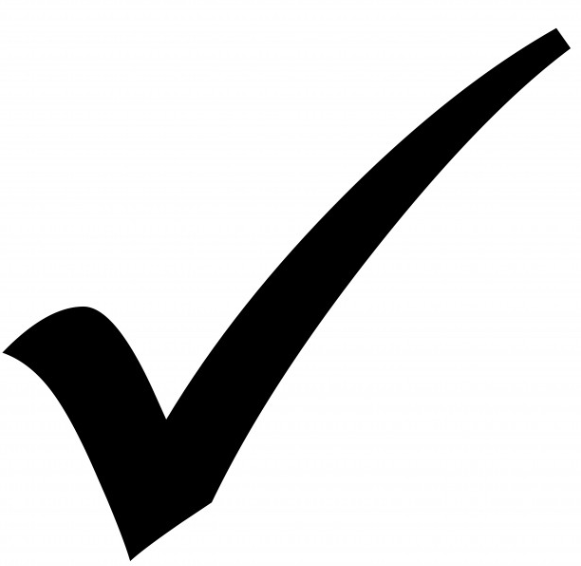 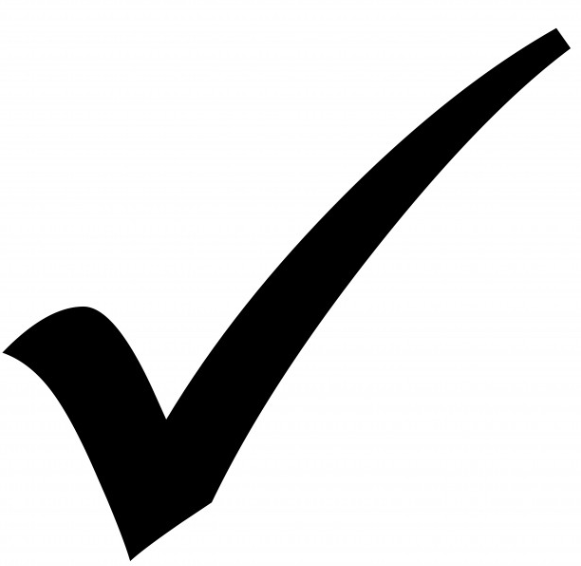 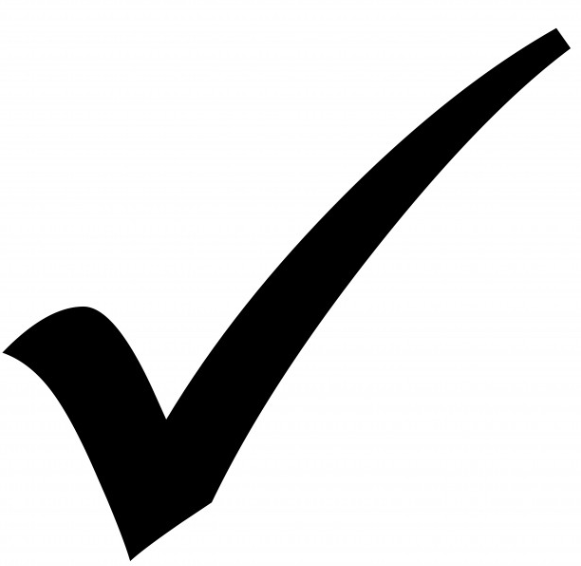 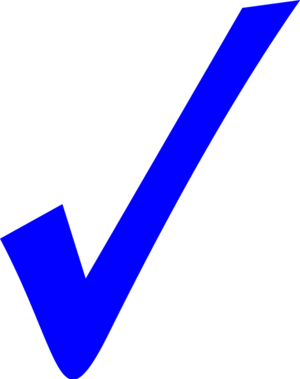 Meets case criteria?
Autopsy and death investigation done?
Tox, imaging and path completed?
Known found location and position?
Unsafe sleep factors present?
Airway obstructed?


Evidence of what obstructed the airway?
Non-conflicting, reliable witness account?
No other potentially fatal findings or concerning conditions?
Suffocation feasible at age/stage of development?
Strong evidence of full external obstruction?
44
[Speaker Notes: ID# 241065
Possible]
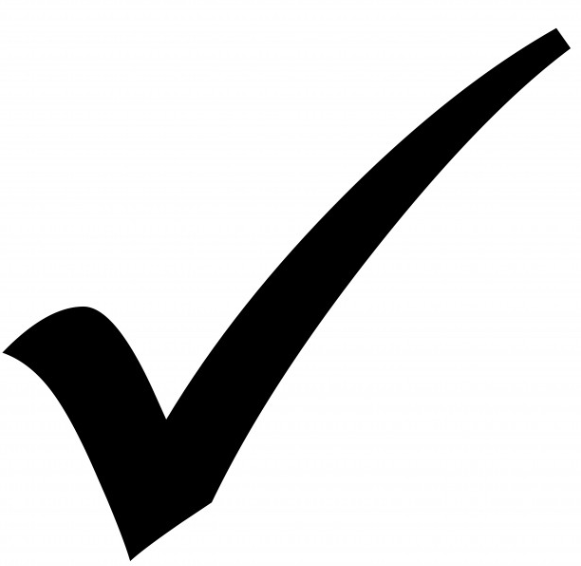 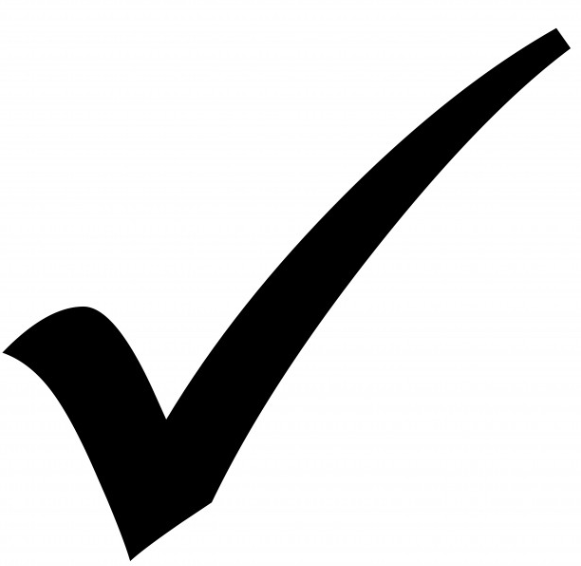 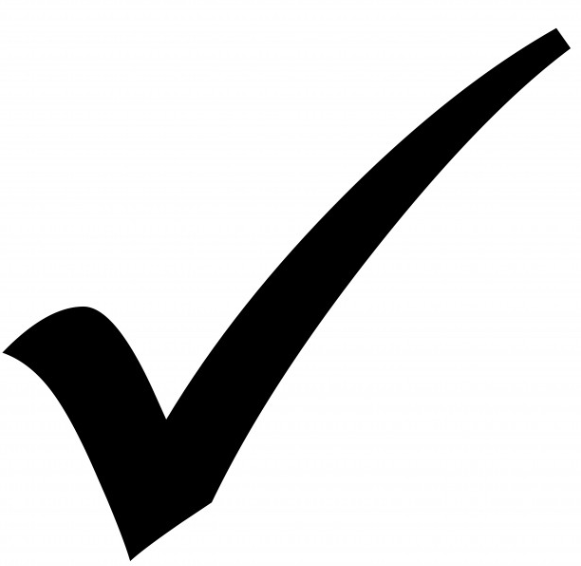 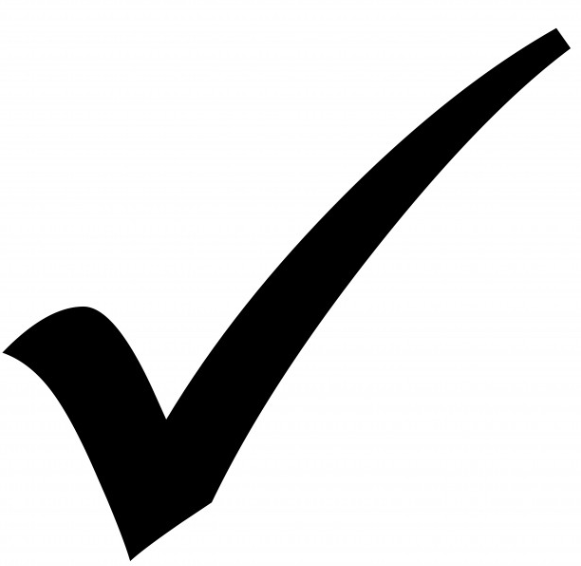 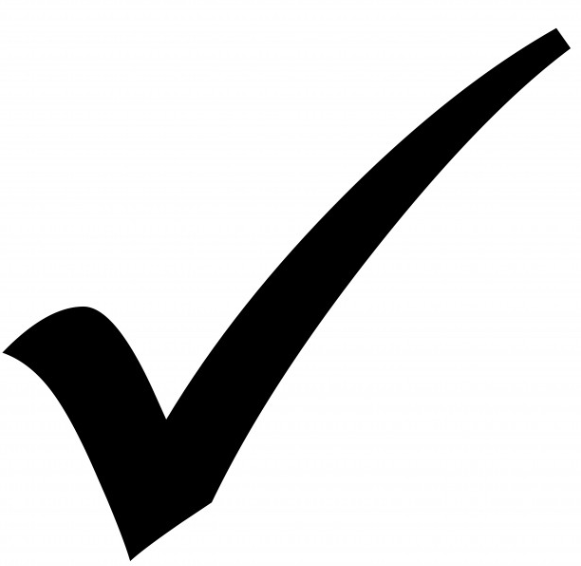 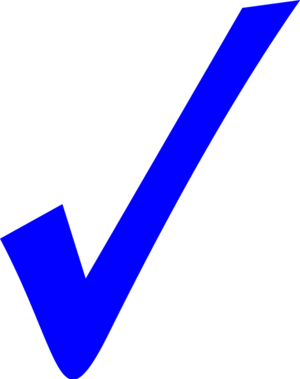 Meets case criteria?
Autopsy and death investigation done?
Tox, imaging and path completed?
Known found location and position?
Unsafe sleep factors present?
Airway obstructed?


Evidence of what obstructed the airway?
Non-conflicting, reliable witness account?
No other potentially fatal findings or concerning conditions?
Suffocation feasible at age/stage of development?
Strong evidence of full external obstruction?
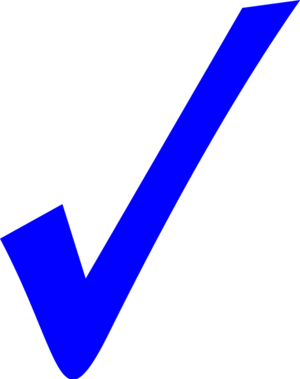 45
[Speaker Notes: ID# 241065
Possible]
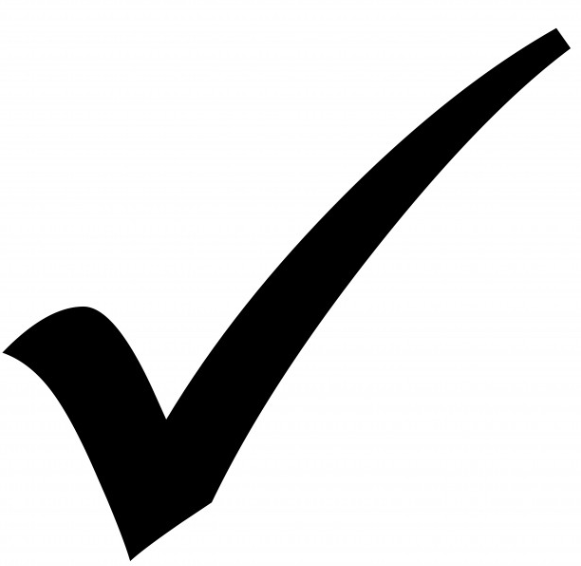 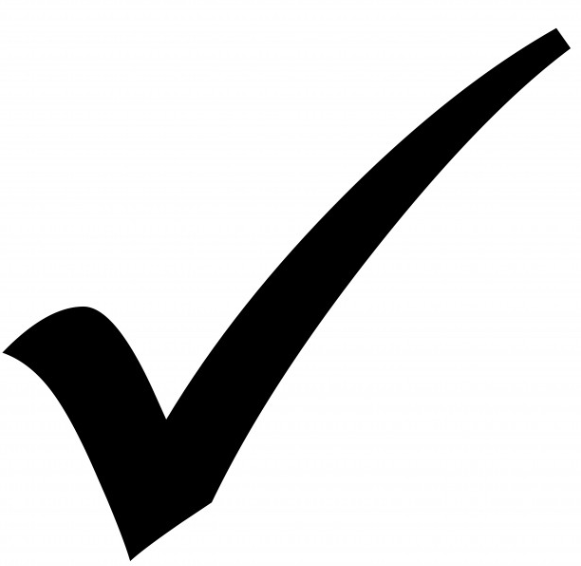 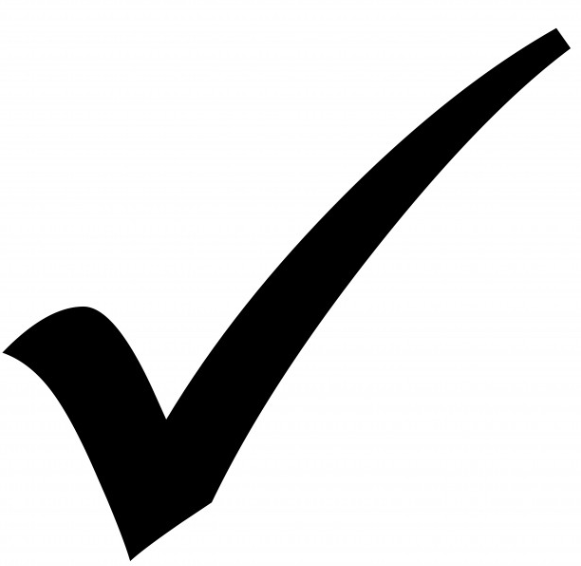 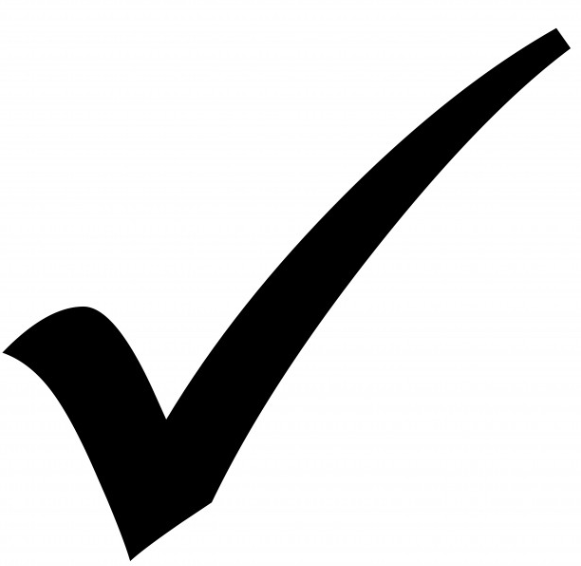 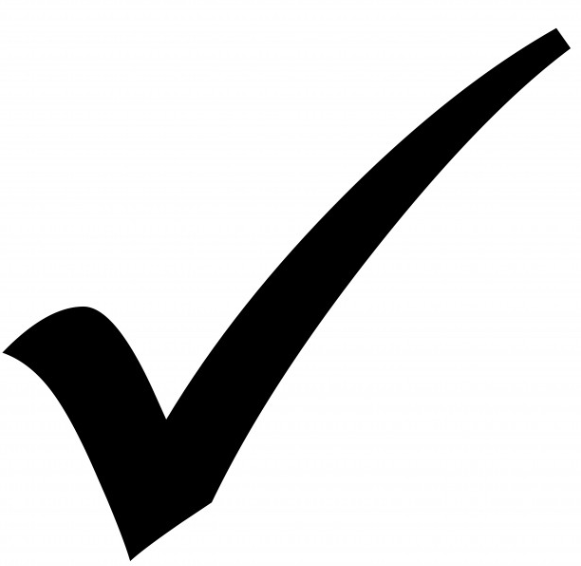 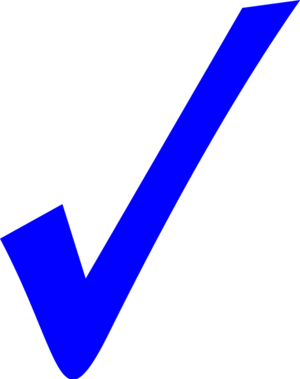 Meets case criteria?
Autopsy and death investigation done?
Tox, imaging and path completed?
Known found location and position?
Unsafe sleep factors present?
Airway obstructed?


Evidence of what obstructed the airway?
Non-conflicting, reliable witness account?
No other potentially fatal findings or concerning conditions?
Suffocation feasible at age/stage of development?
Strong evidence of full external obstruction?
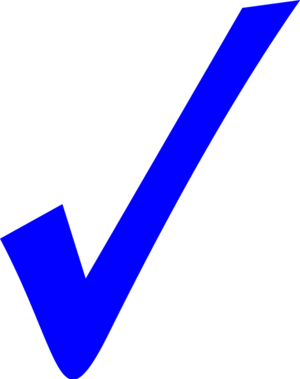 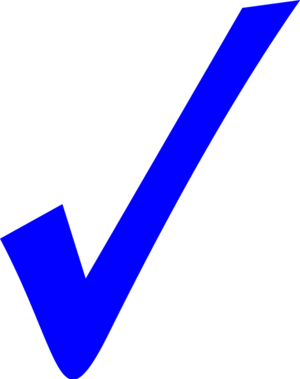 46
[Speaker Notes: ID# 241065
Possible]
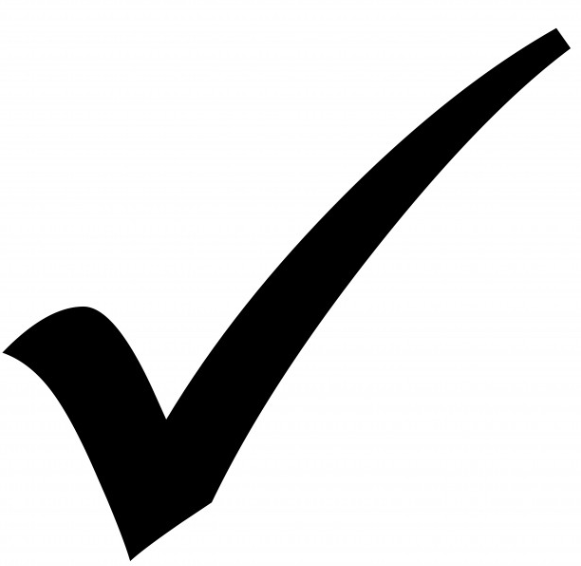 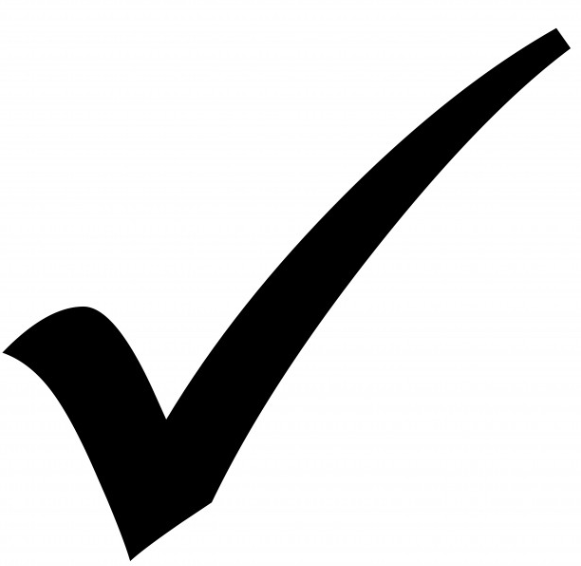 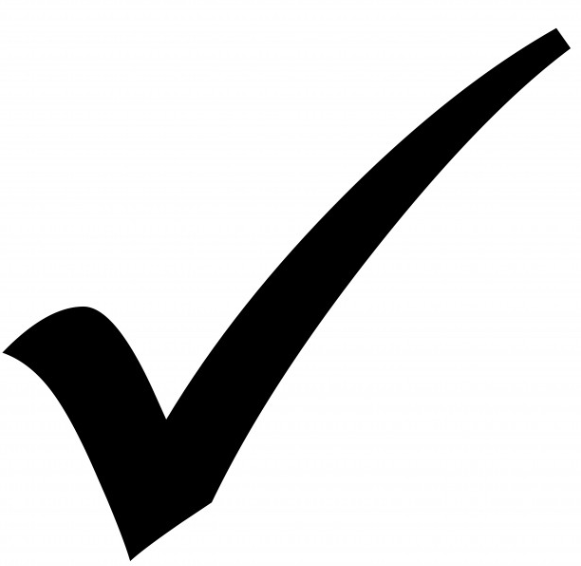 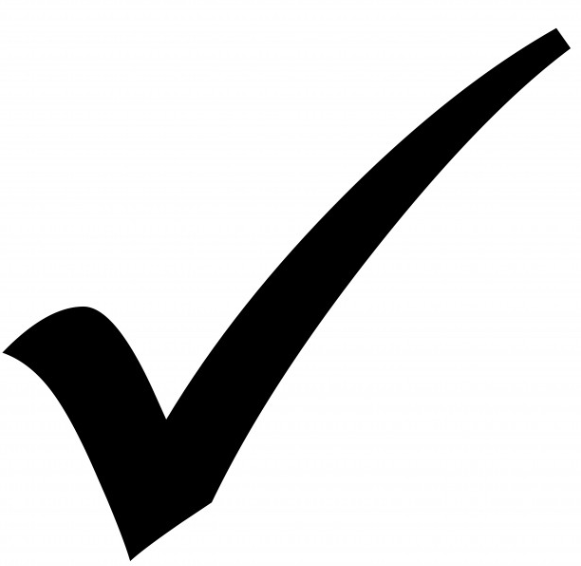 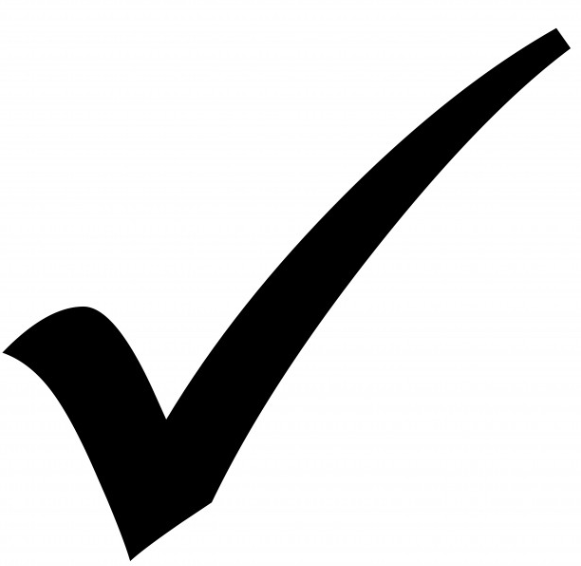 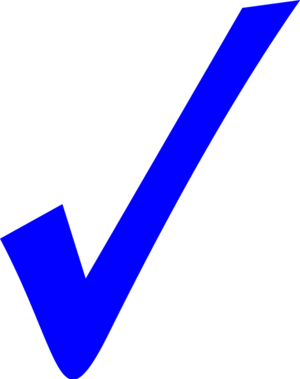 Meets case criteria?
Autopsy and death investigation done?
Tox, imaging and path completed?
Known found location and position?
Unsafe sleep factors present?
Airway obstructed?


Evidence of what obstructed the airway?
Non-conflicting, reliable witness account?
No other potentially fatal findings or concerning conditions?
Suffocation feasible at age/stage of development?
Strong evidence of full external obstruction?
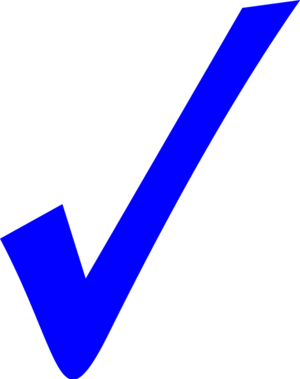 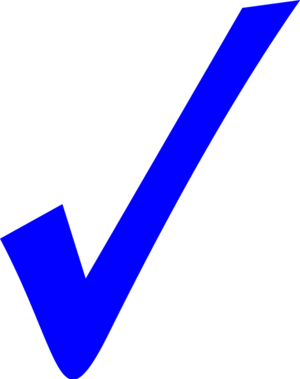 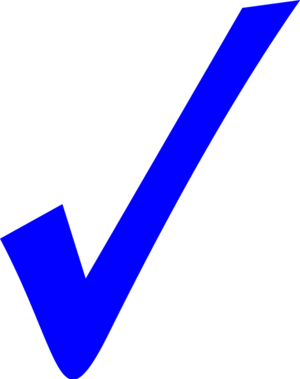 47
[Speaker Notes: ID# 241065
Possible]
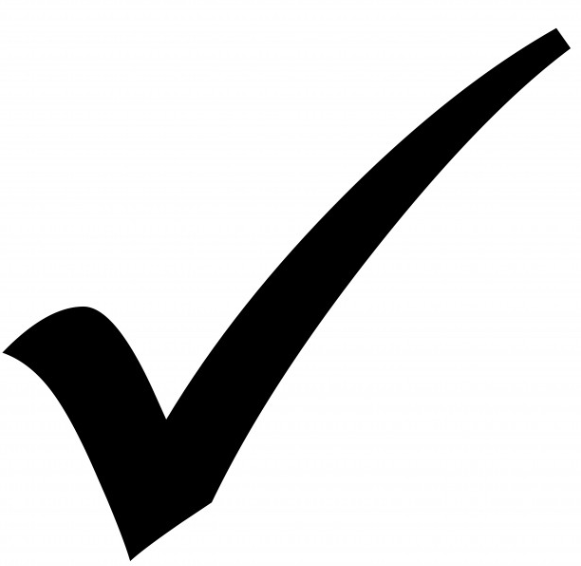 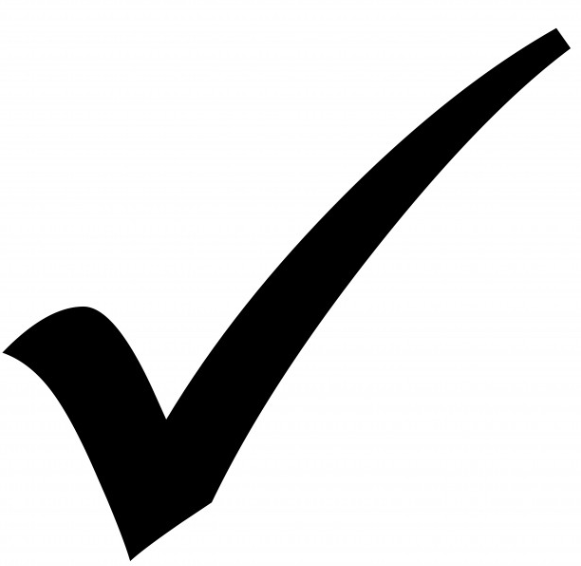 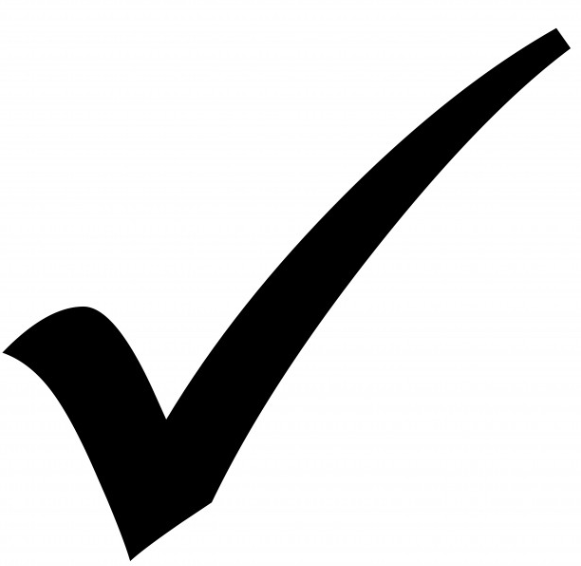 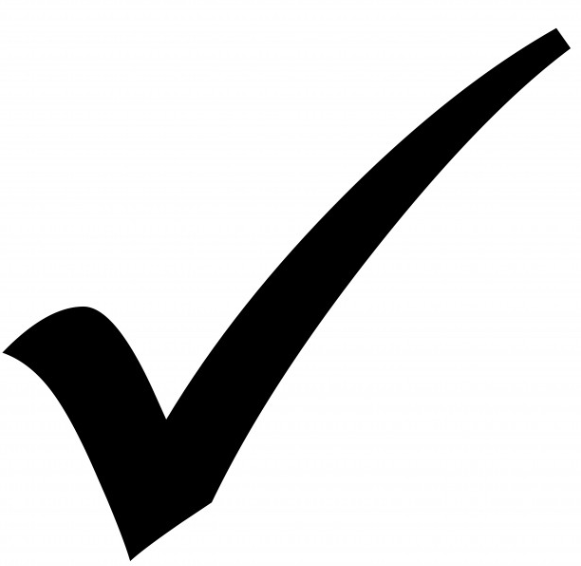 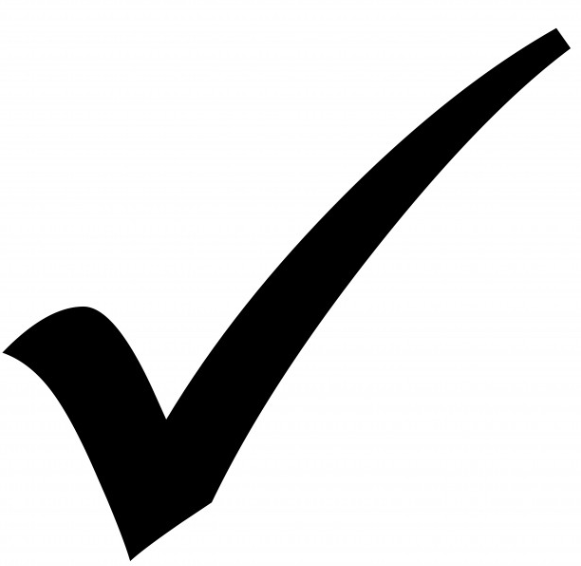 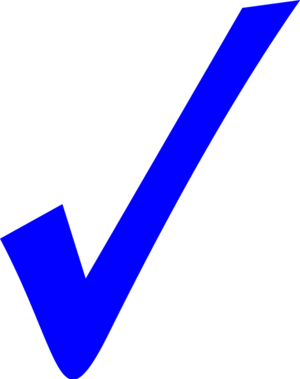 Meets case criteria?
Autopsy and death investigation done?
Tox, imaging and path completed?
Known found location and position?
Unsafe sleep factors present?
Airway obstructed?


Evidence of what obstructed the airway?
Non-conflicting, reliable witness account?
No other potentially fatal findings or concerning conditions?
Suffocation feasible at age/stage of development?
Strong evidence of full external obstruction?
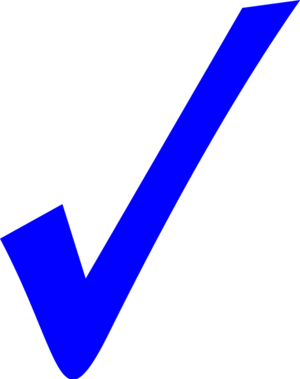 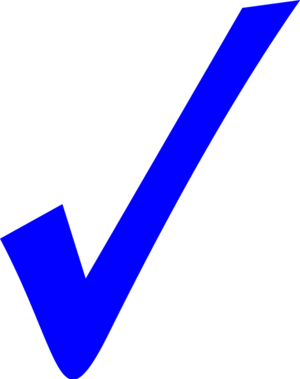 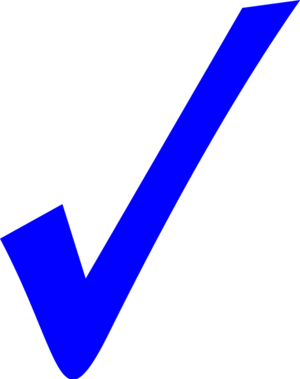 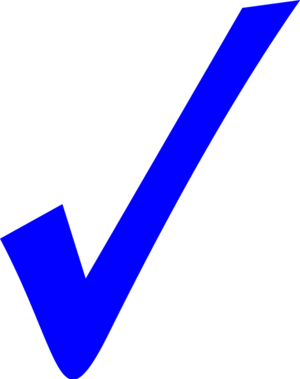 48
[Speaker Notes: ID# 241065
Possible]
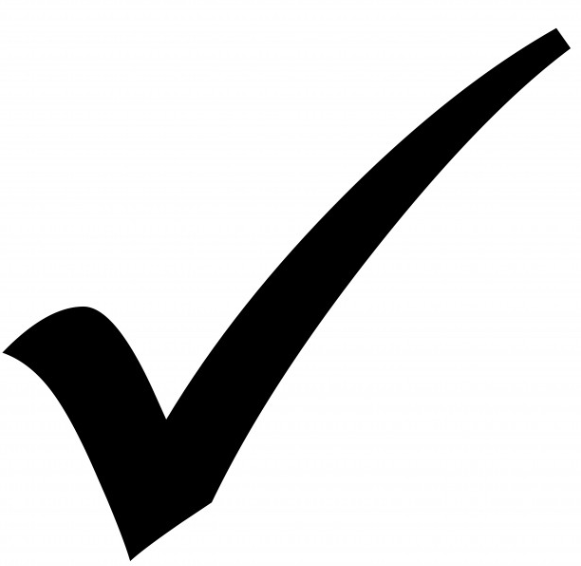 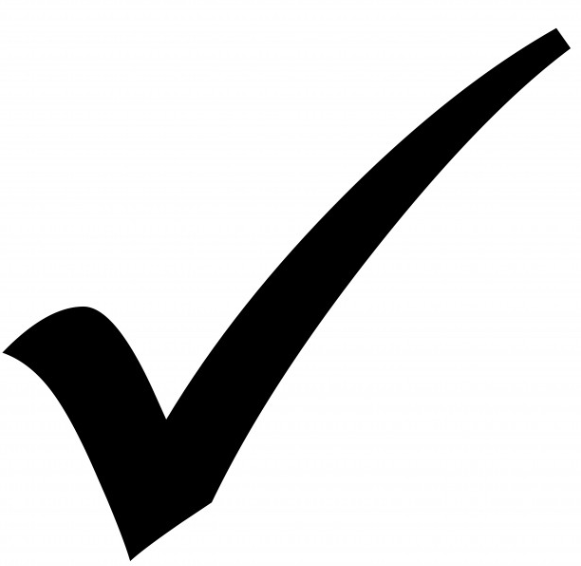 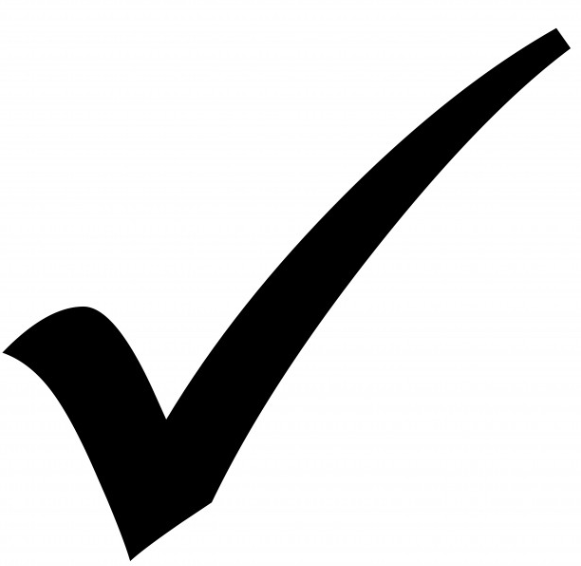 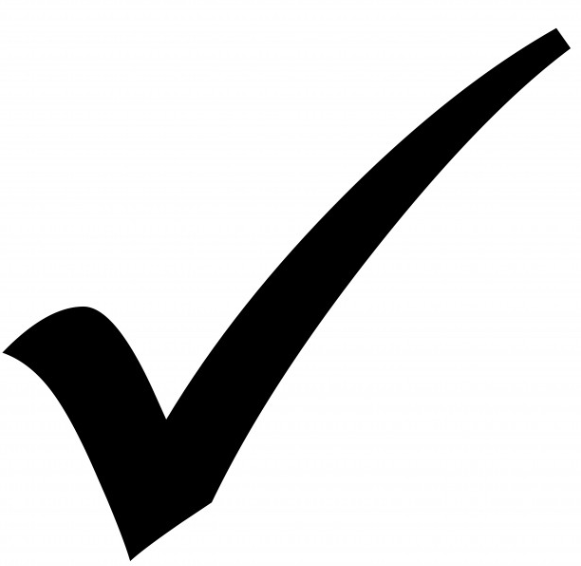 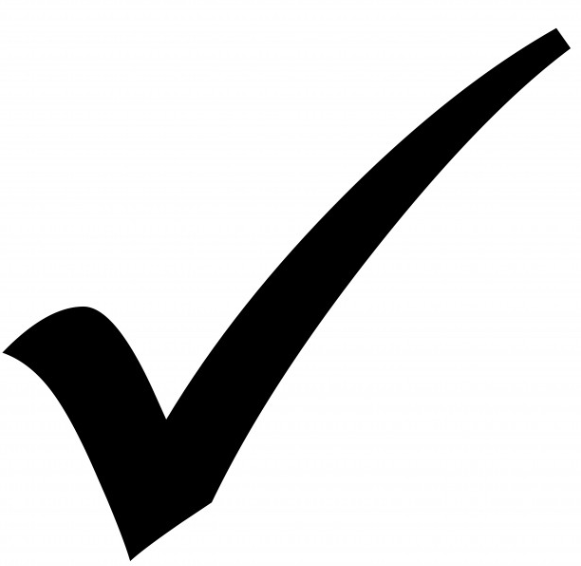 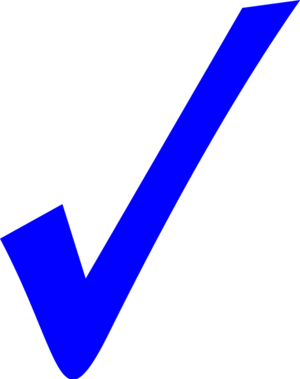 Meets case criteria?
Autopsy and death investigation done?
Tox, imaging and path completed?
Known found location and position?
Unsafe sleep factors present?
Airway obstructed?


Evidence of what obstructed the airway?
Non-conflicting, reliable witness account?
No other potentially fatal findings or concerning conditions?
Suffocation feasible at age/stage of development?
Strong evidence of full external obstruction?
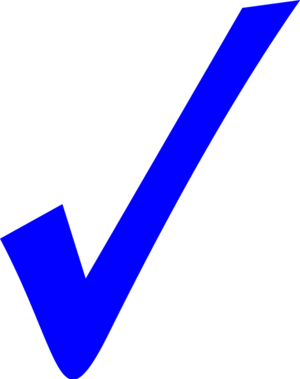 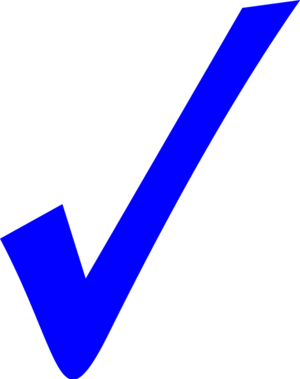 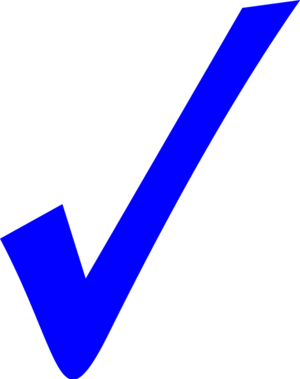 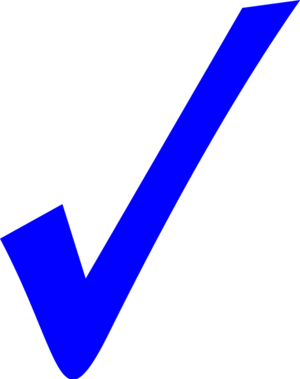 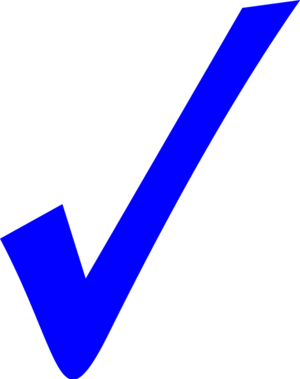 49
[Speaker Notes: ID# 241065
Possible]
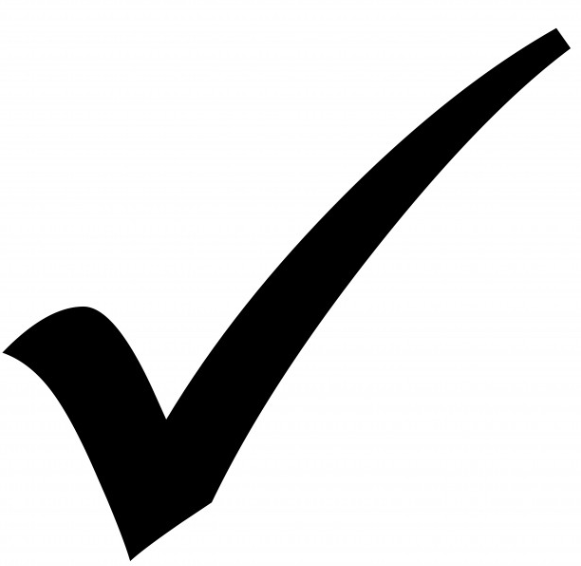 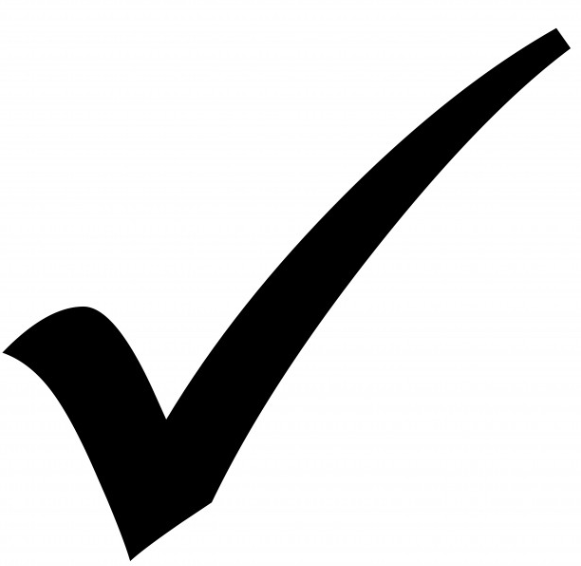 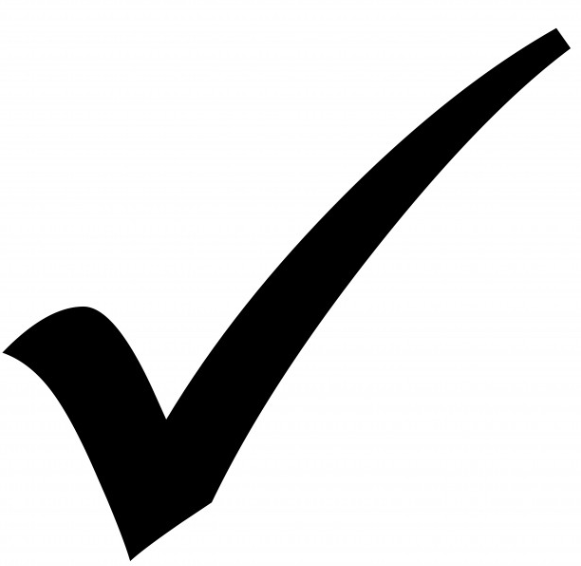 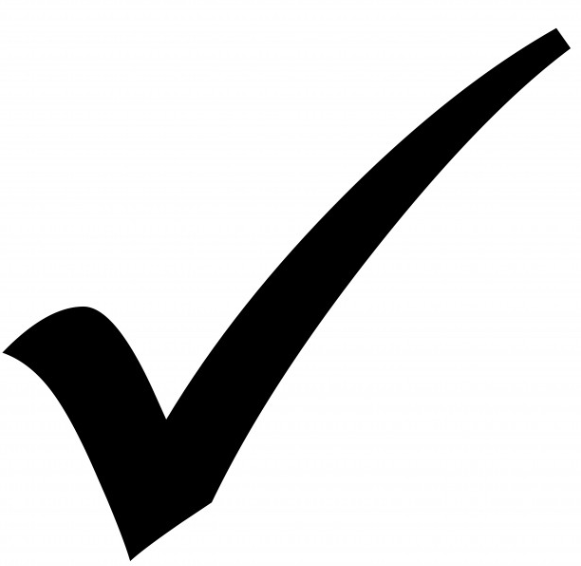 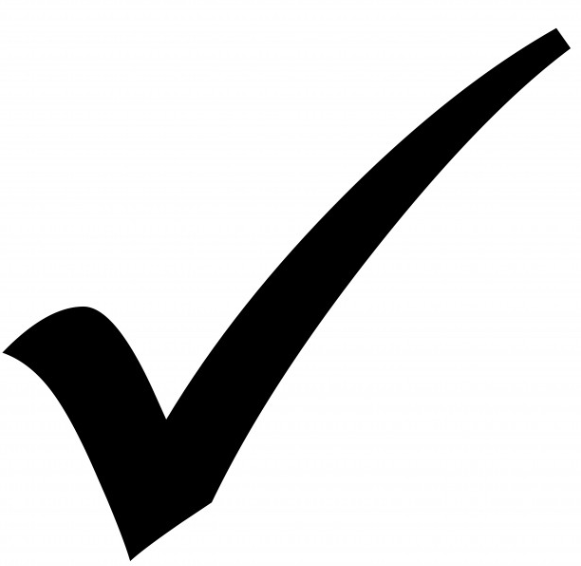 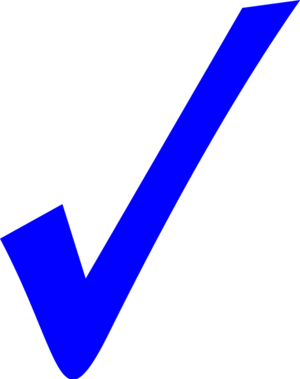 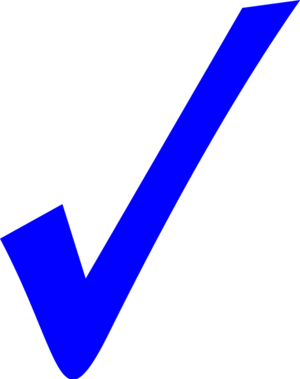 Meets case criteria?
Autopsy and death investigation done?
Tox, imaging and path completed?
Known found location and position?
Unsafe sleep factors present?
Airway obstructed?


Evidence of what obstructed the airway?
Non-conflicting, reliable witness account?
No other potentially fatal findings or concerning conditions?
Suffocation feasible at age/stage of development?
Strong evidence of full external obstruction?
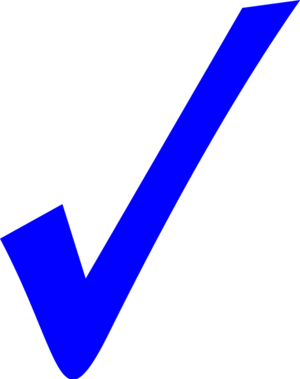 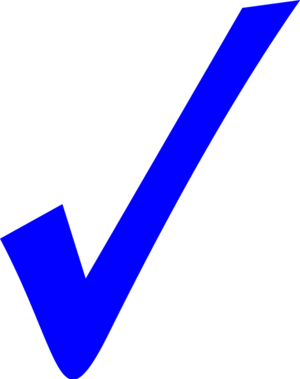 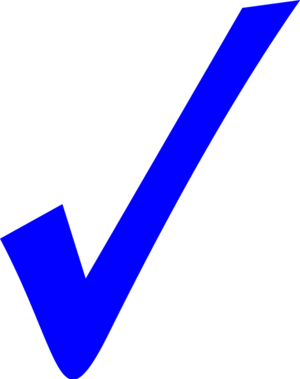 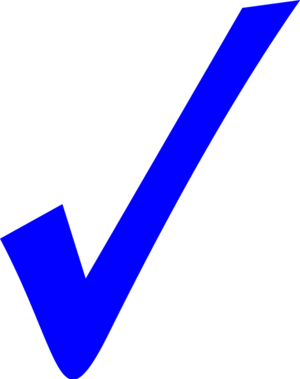 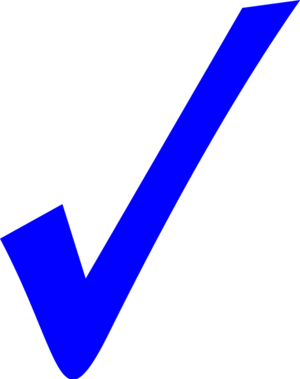 50
[Speaker Notes: ID# 241065
Possible]
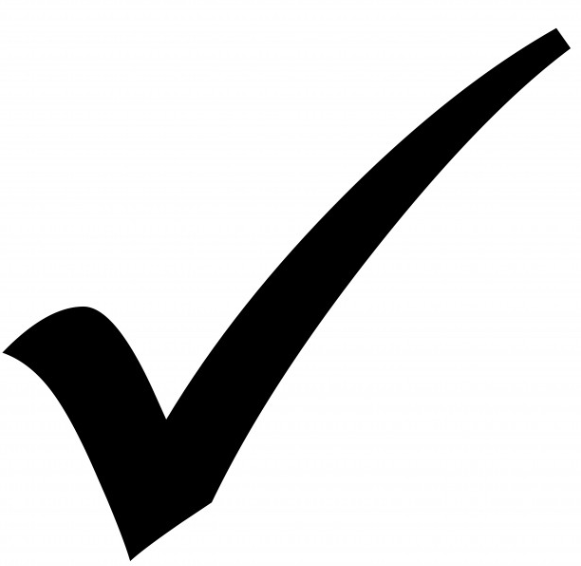 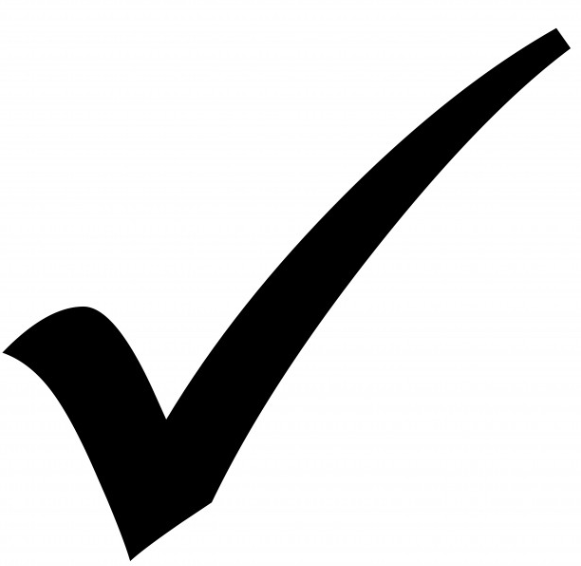 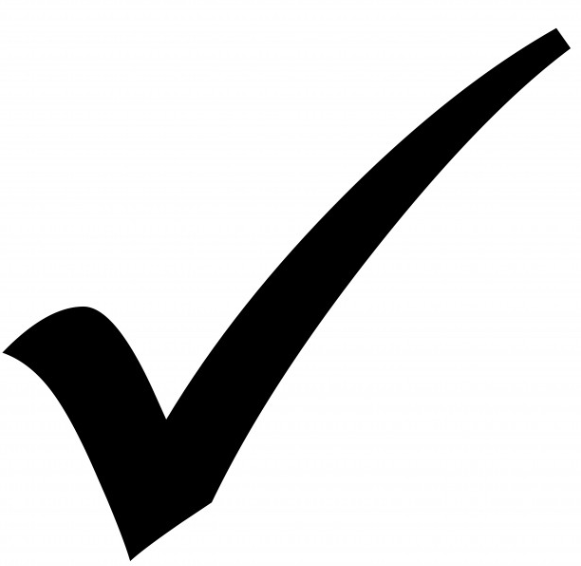 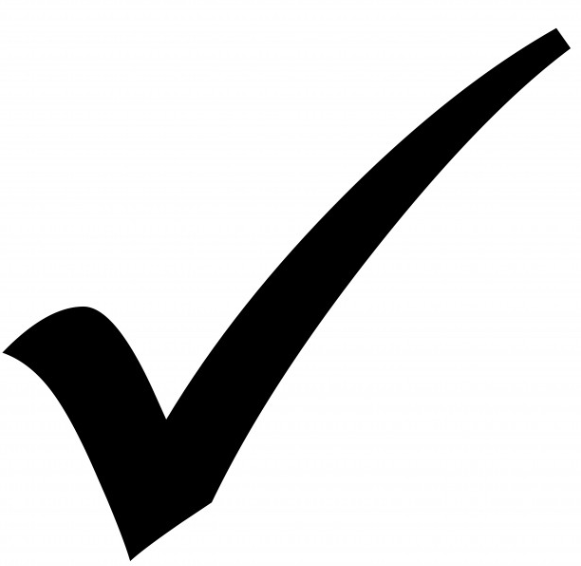 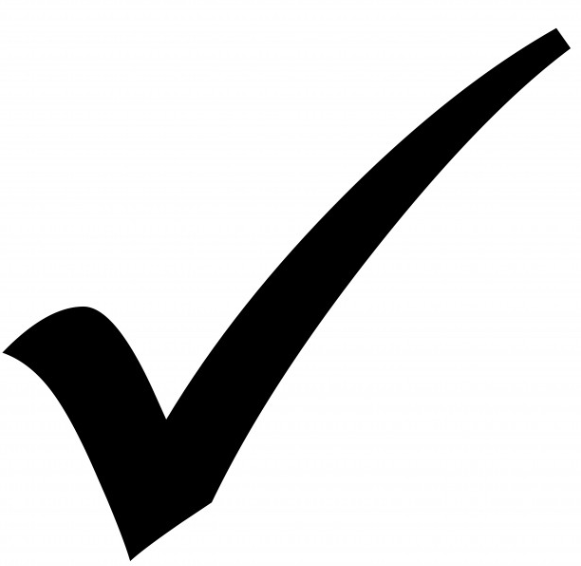 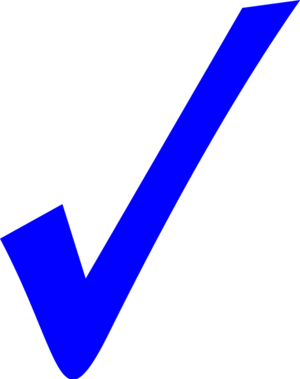 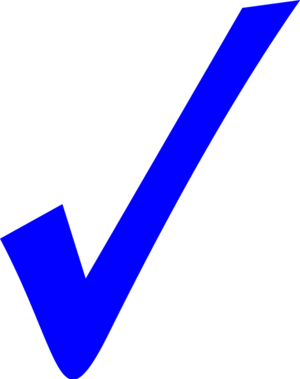 Meets case criteria?
Autopsy and death investigation done?
Tox, imaging and path completed?
Known found location and position?
Unsafe sleep factors present?
Airway obstructed?


Evidence of what obstructed the airway?
Non-conflicting, reliable witness account?
No other potentially fatal findings or concerning conditions?
Suffocation feasible at age/stage of development?
Strong evidence of full external obstruction?
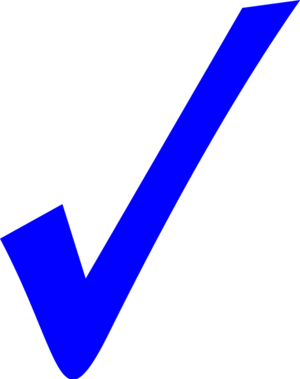 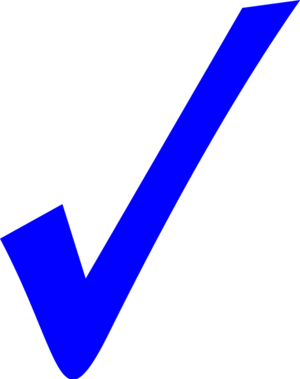 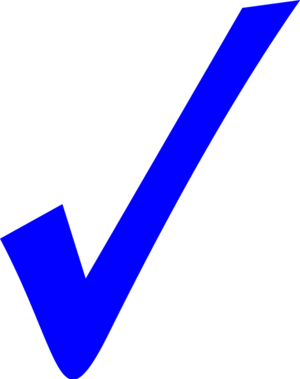 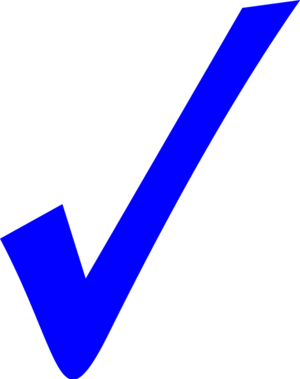 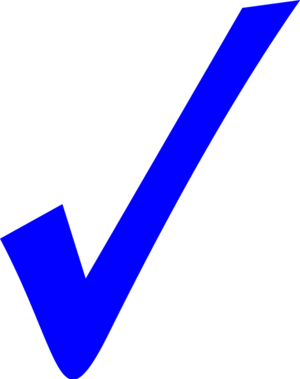 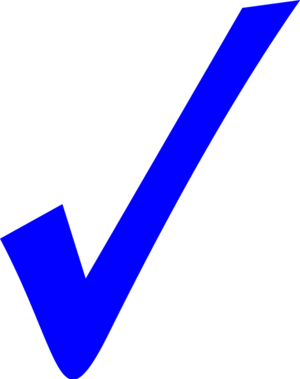 51
[Speaker Notes: ID# 241065
Possible]
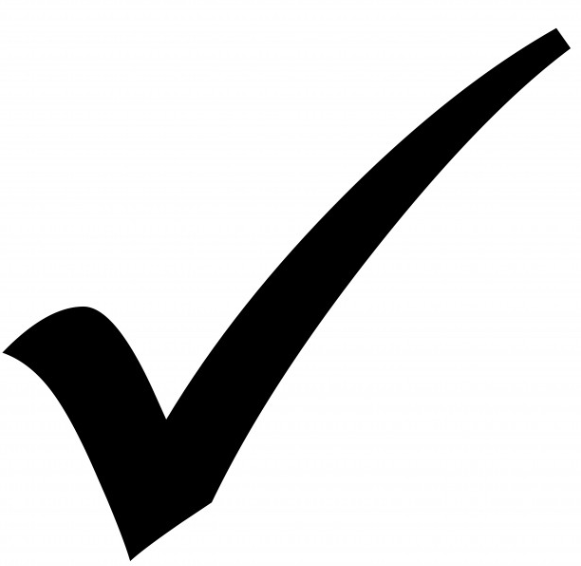 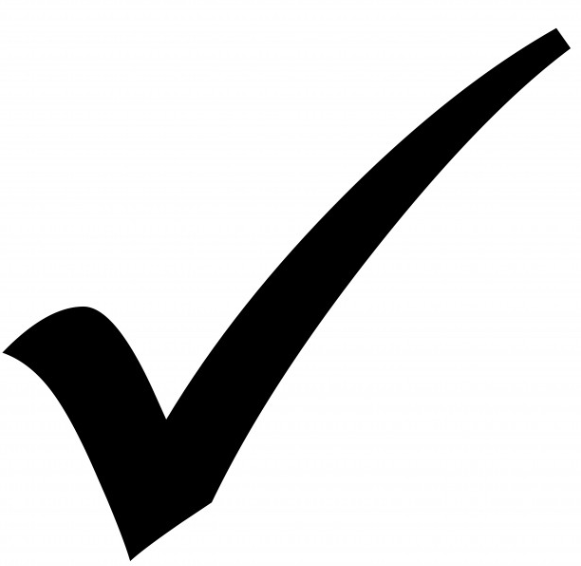 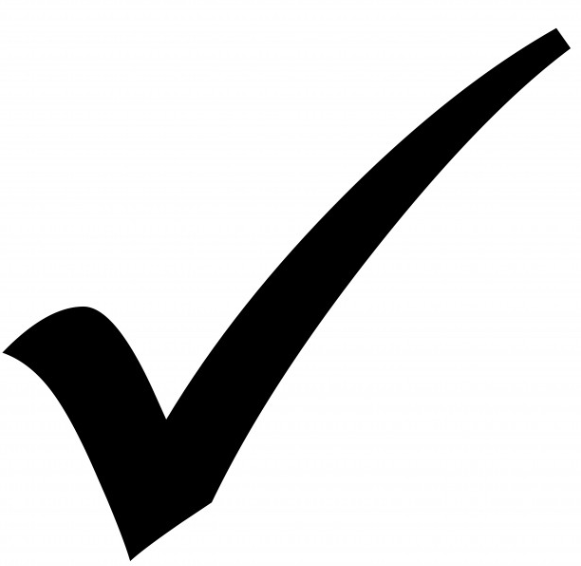 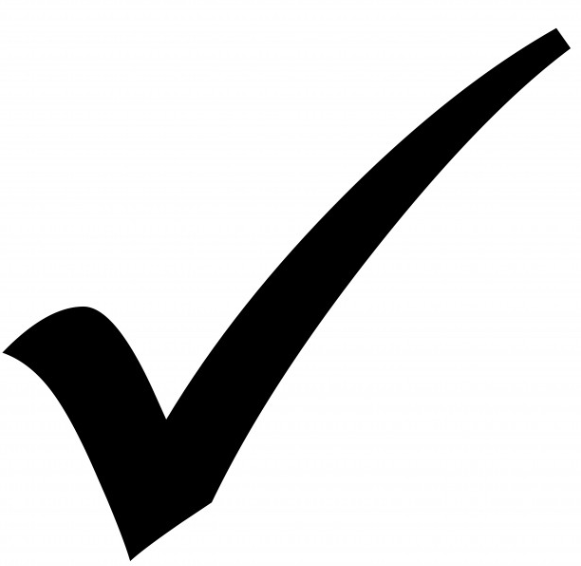 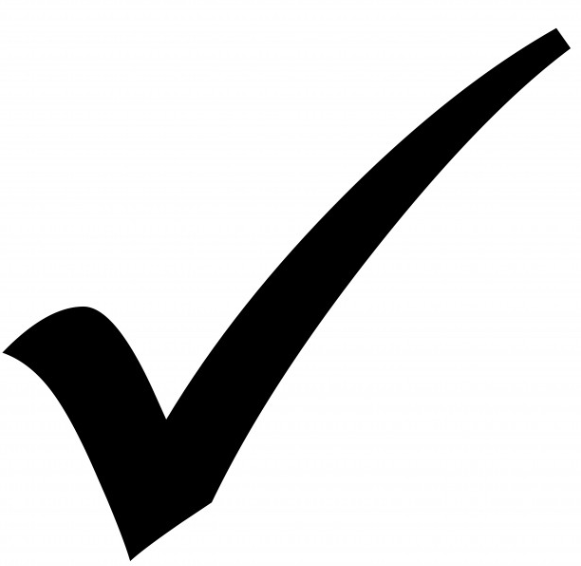 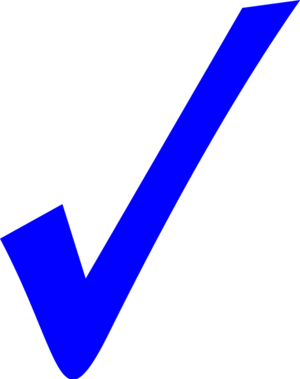 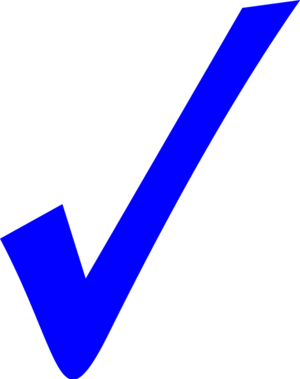 Meets case criteria?
Autopsy and death investigation done?
Tox, imaging and path completed?
Known found location and position?
Unsafe sleep factors present?
Airway obstructed?


Evidence of what obstructed the airway?
Non-conflicting, reliable witness account?
No other potentially fatal findings or concerning conditions?
Suffocation feasible at age/stage of development?
Strong evidence of full external obstruction?
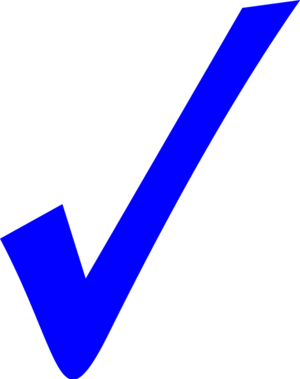 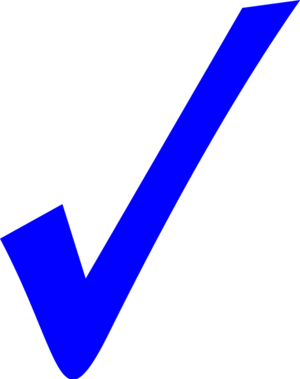 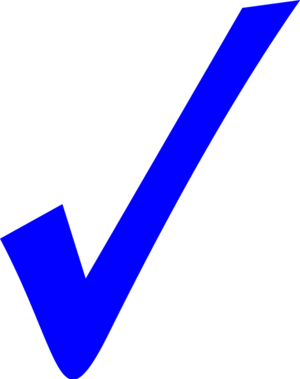 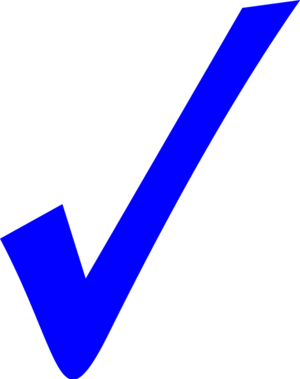 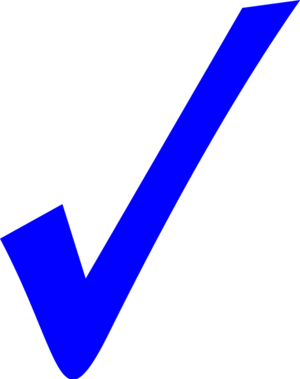 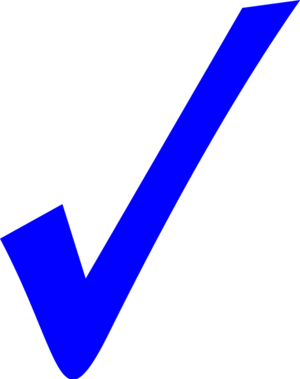 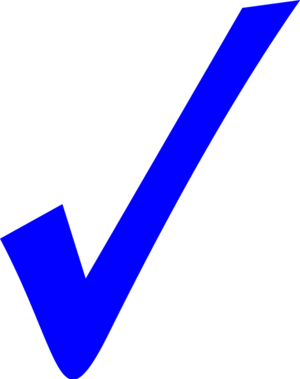 52
[Speaker Notes: ID# 241065
Possible]
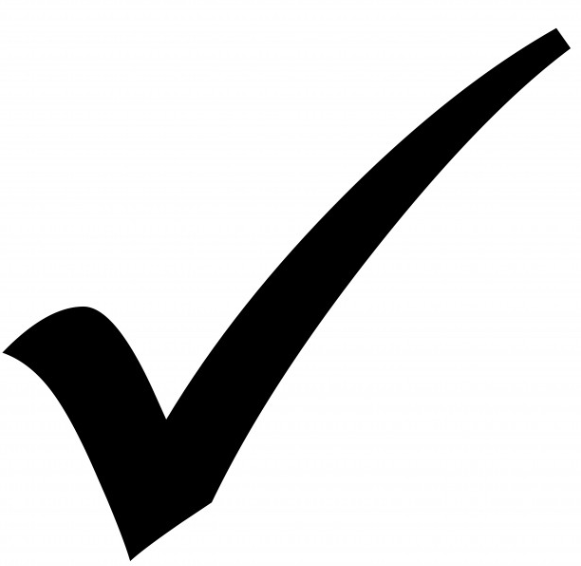 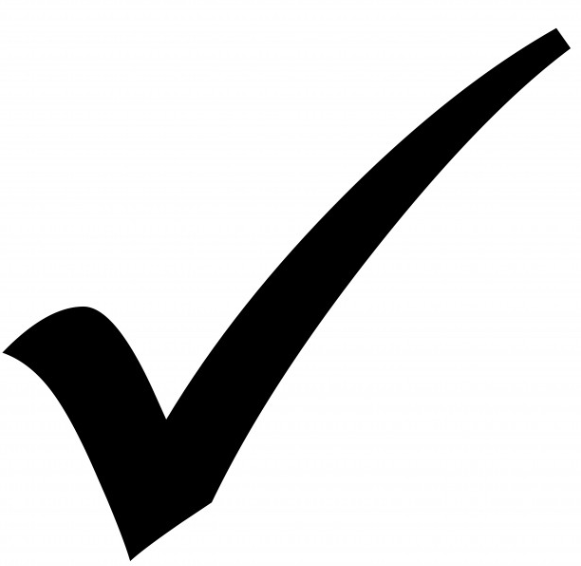 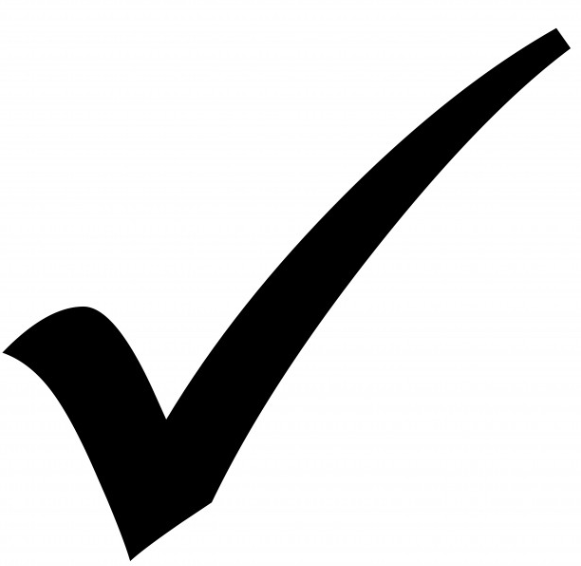 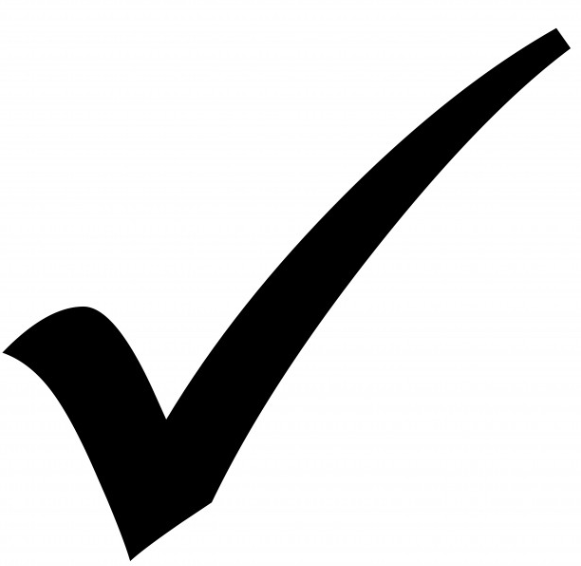 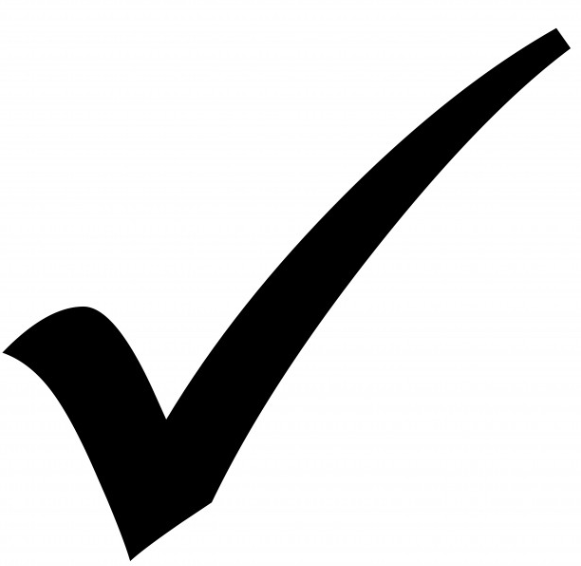 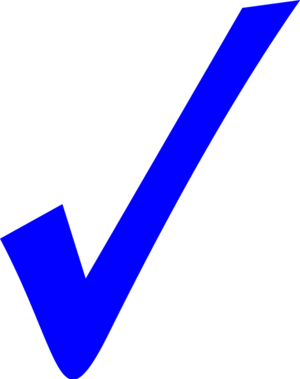 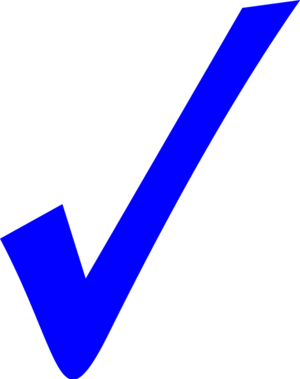 Meets case criteria?
Autopsy and death investigation done?
Tox, imaging and path completed?
Known found location and position?
Unsafe sleep factors present?
Airway obstructed?


Evidence of what obstructed the airway?
Non-conflicting, reliable witness account?
No other potentially fatal findings or concerning conditions?
Suffocation feasible at age/stage of development?
Strong evidence of full external obstruction?
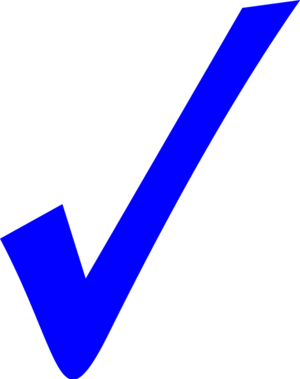 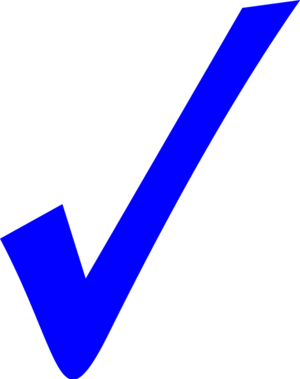 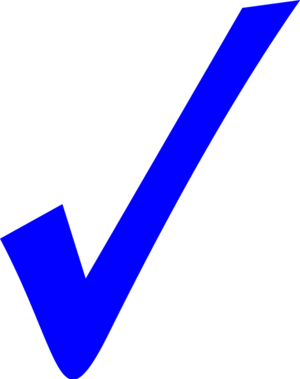 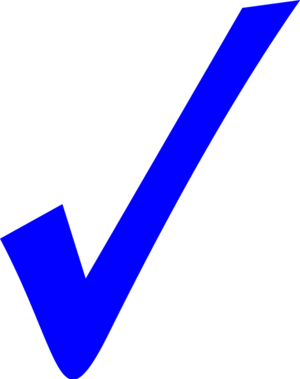 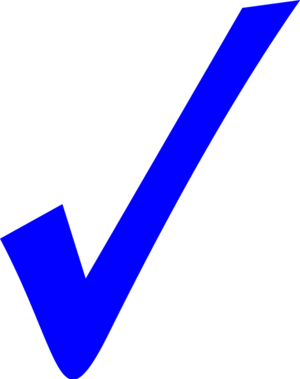 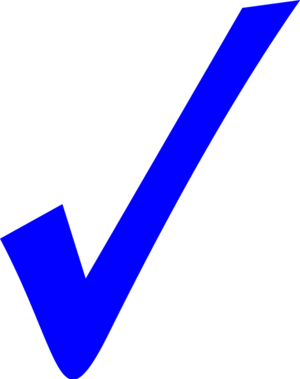 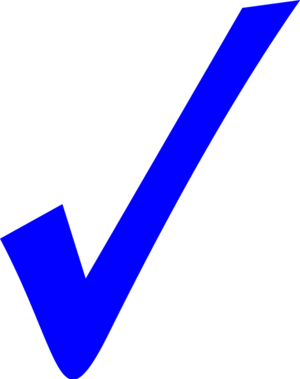 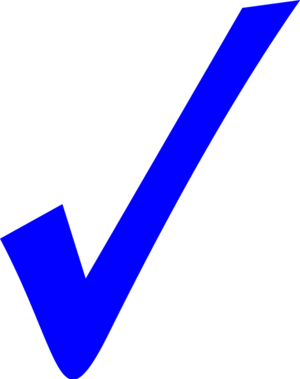 53
[Speaker Notes: ID# 241065
Possible]
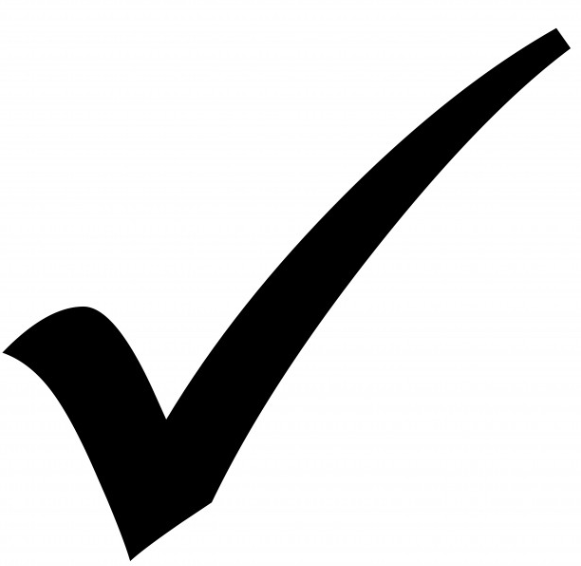 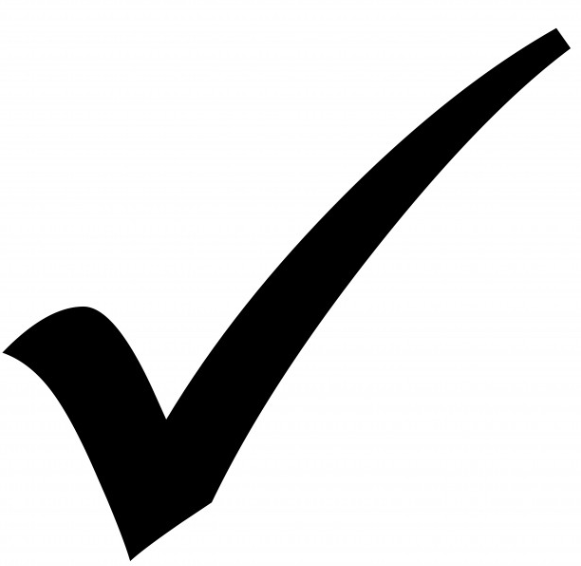 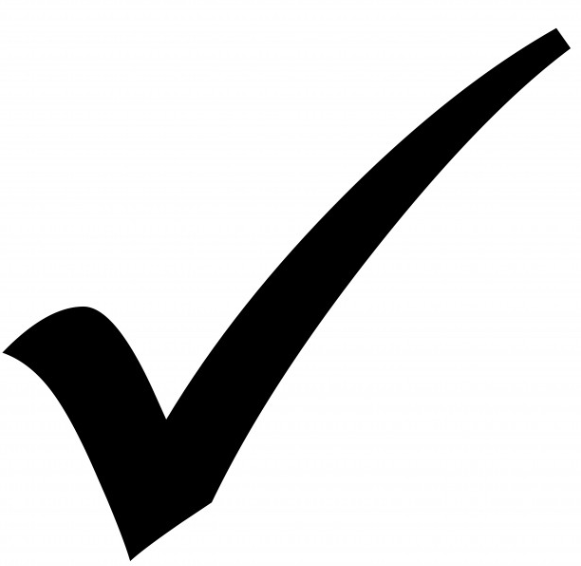 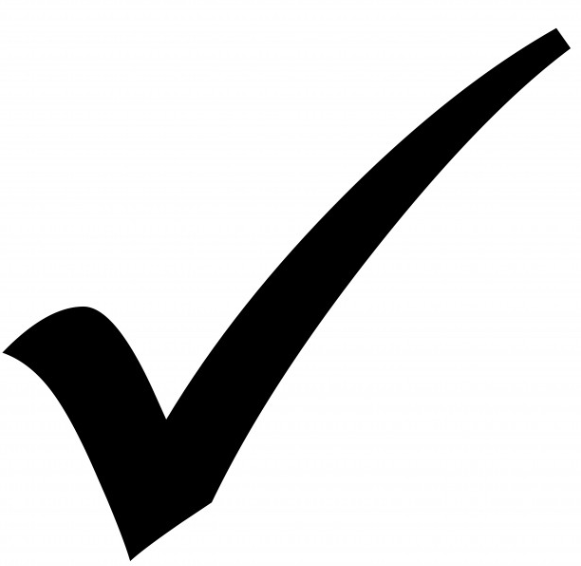 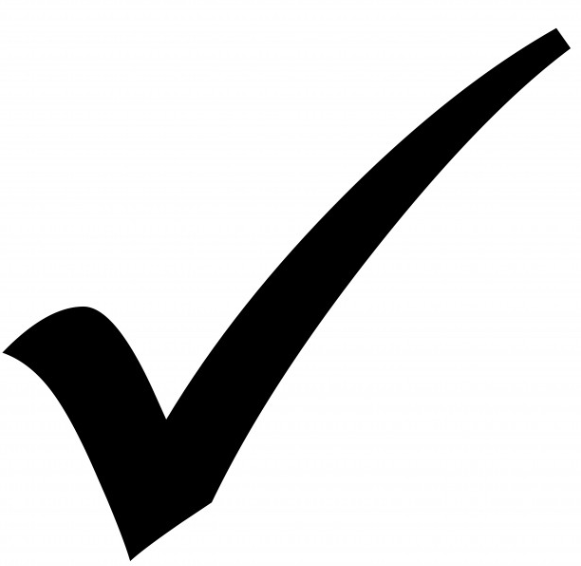 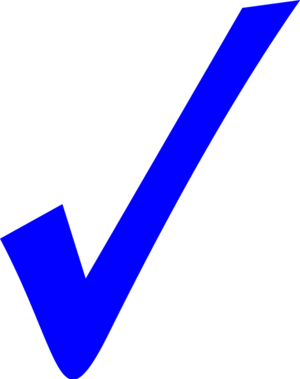 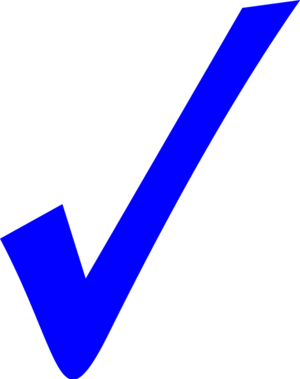 Meets case criteria?
Autopsy and death investigation done?
Tox, imaging and path completed?
Known found location and position?
Unsafe sleep factors present?
Airway obstructed?


Evidence of what obstructed the airway?
Non-conflicting, reliable witness account?
No other potentially fatal findings or concerning conditions?
Suffocation feasible at age/stage of development?
Strong evidence of full external obstruction?
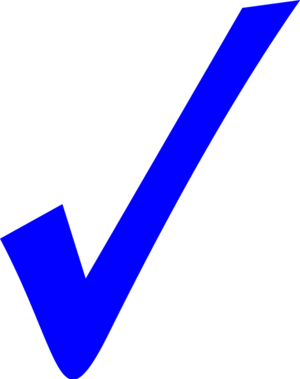 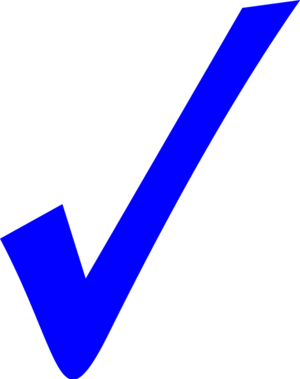 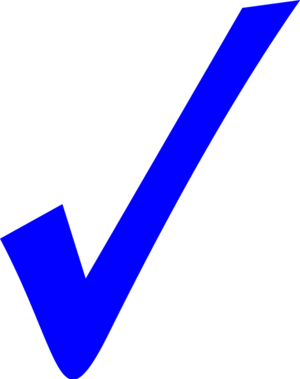 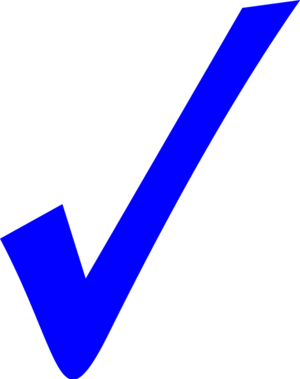 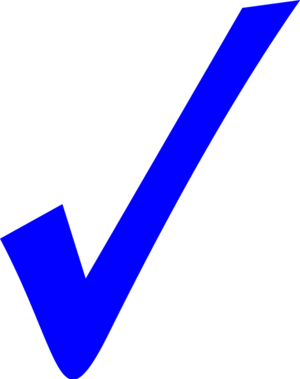 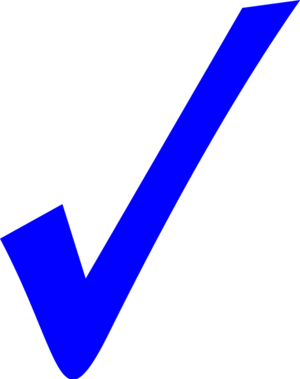 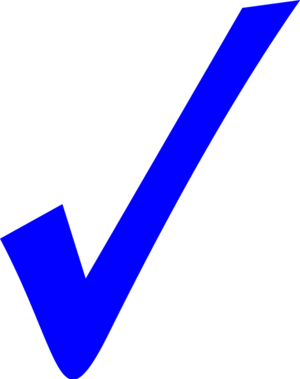 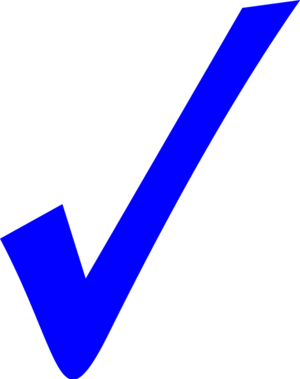 No
54
[Speaker Notes: ID# 241065
Possible]
How would you categorize this case?
Excluded
Unexplained; No autopsy or DSI
Unexplained; Incomplete Case Information
Unexplained; No Unsafe sleep factors
Unexplained; Unsafe Sleep Factors
Unexplained; Possible suffocation with unsafe sleep factors
Explained; Suffocation with unsafe sleep factors
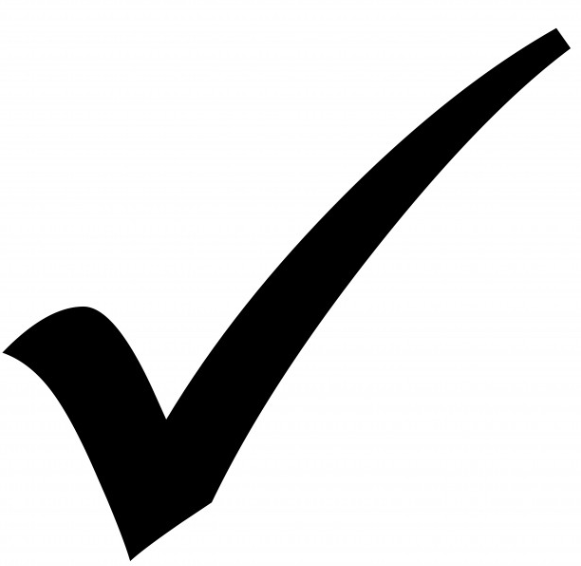 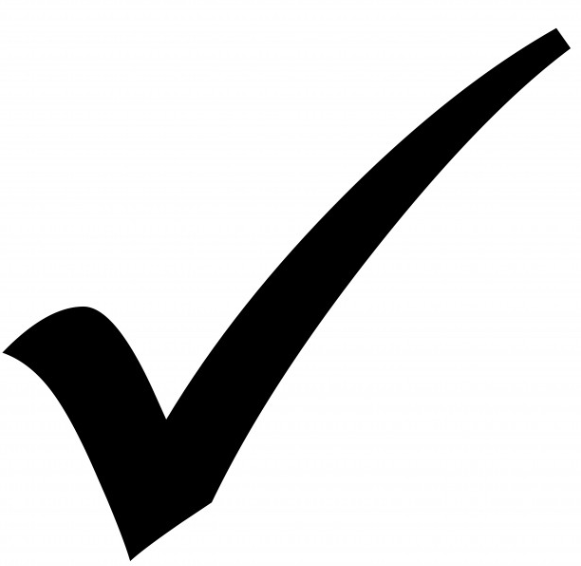 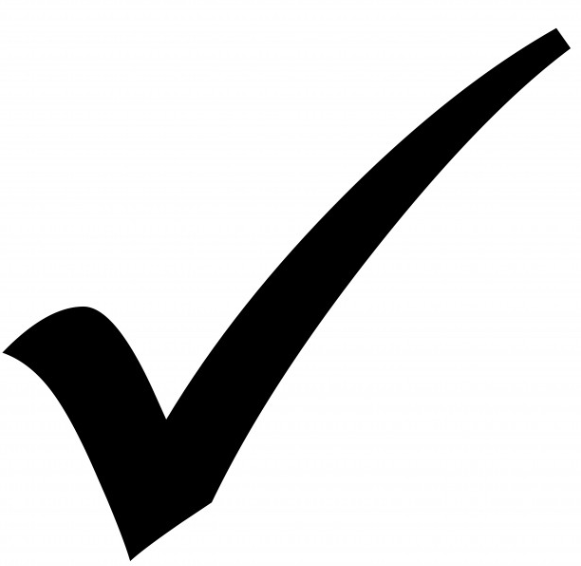 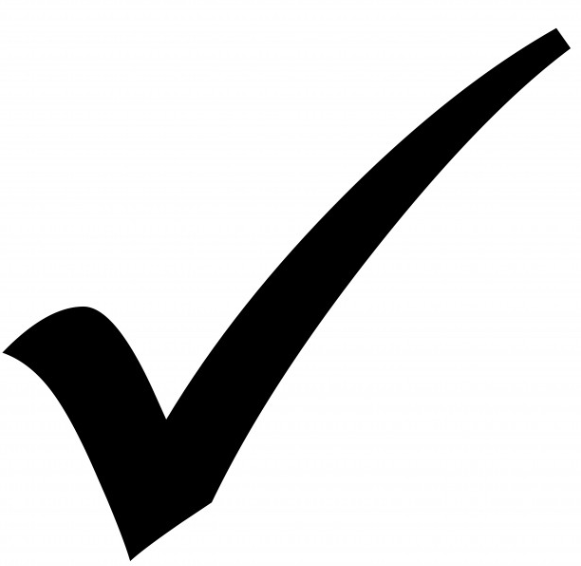 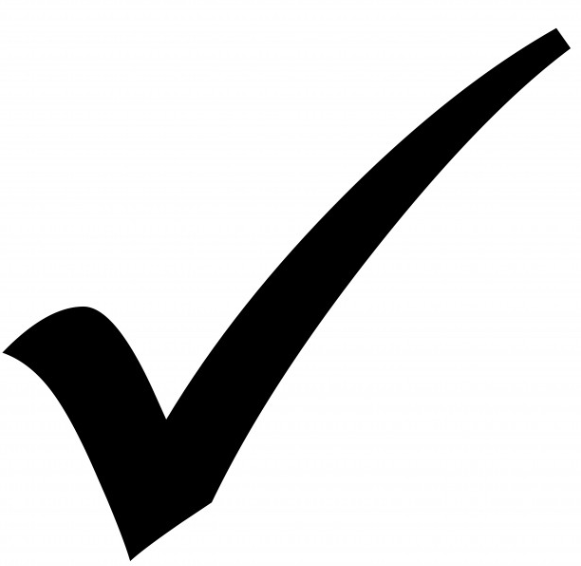 Possible Suffocation
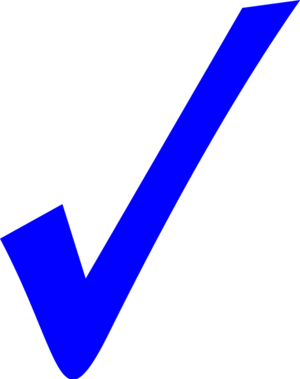 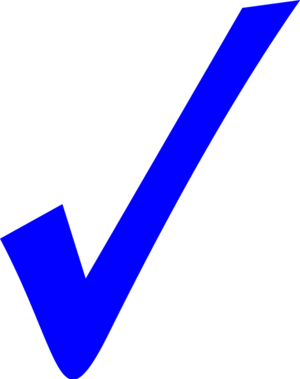 Meets case criteria?
Autopsy and death investigation done?
Tox, imaging and path completed?
Known found location and position?
Unsafe sleep factors present?
Airway obstructed?


Evidence of what obstructed the airway?
Non-conflicting, reliable witness account?
No other potentially fatal findings or concerning conditions?
Suffocation feasible at age/stage of development?
Strong evidence of full external obstruction?
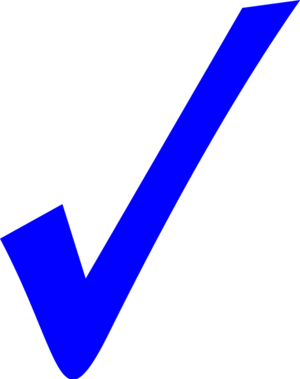 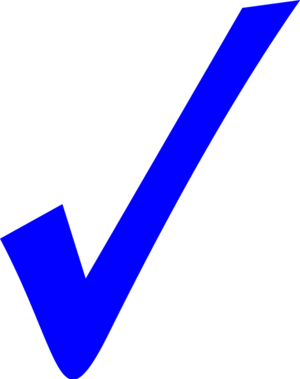 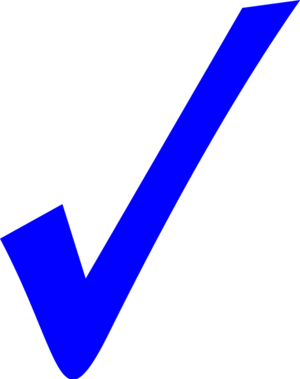 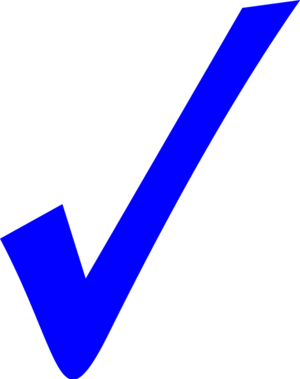 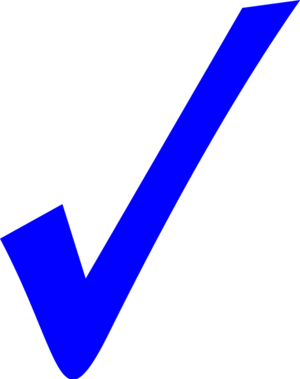 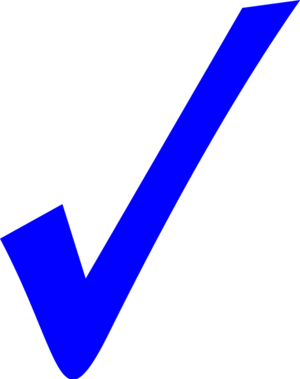 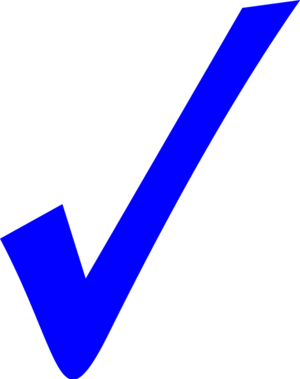 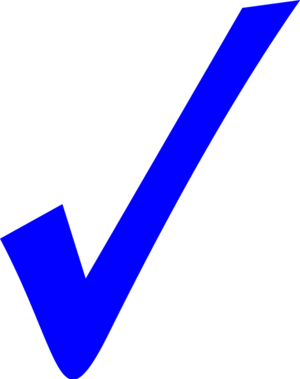 No
56
[Speaker Notes: ID# 241065
Possible]
Which mechanism would you select? (select all that apply)
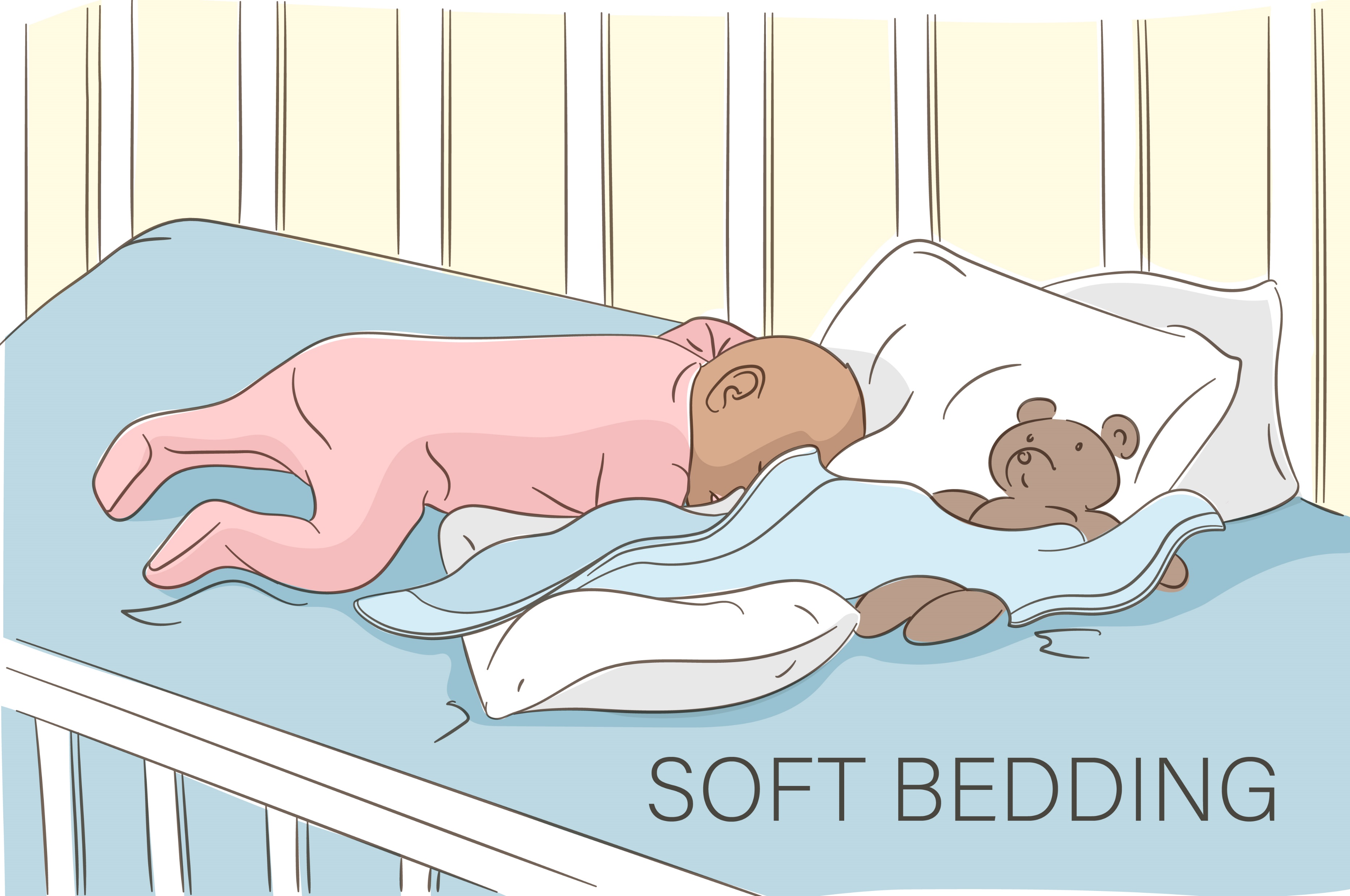 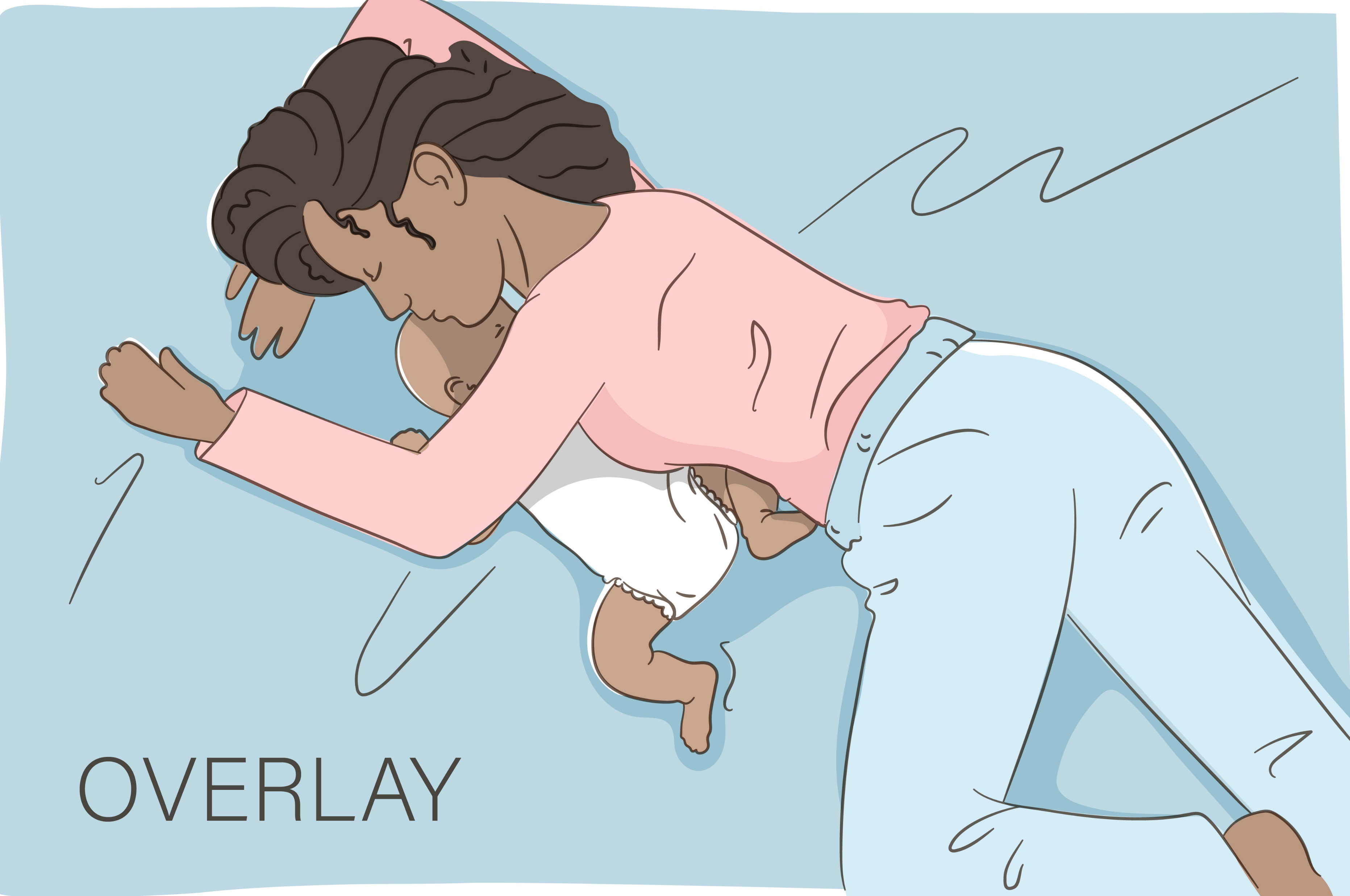 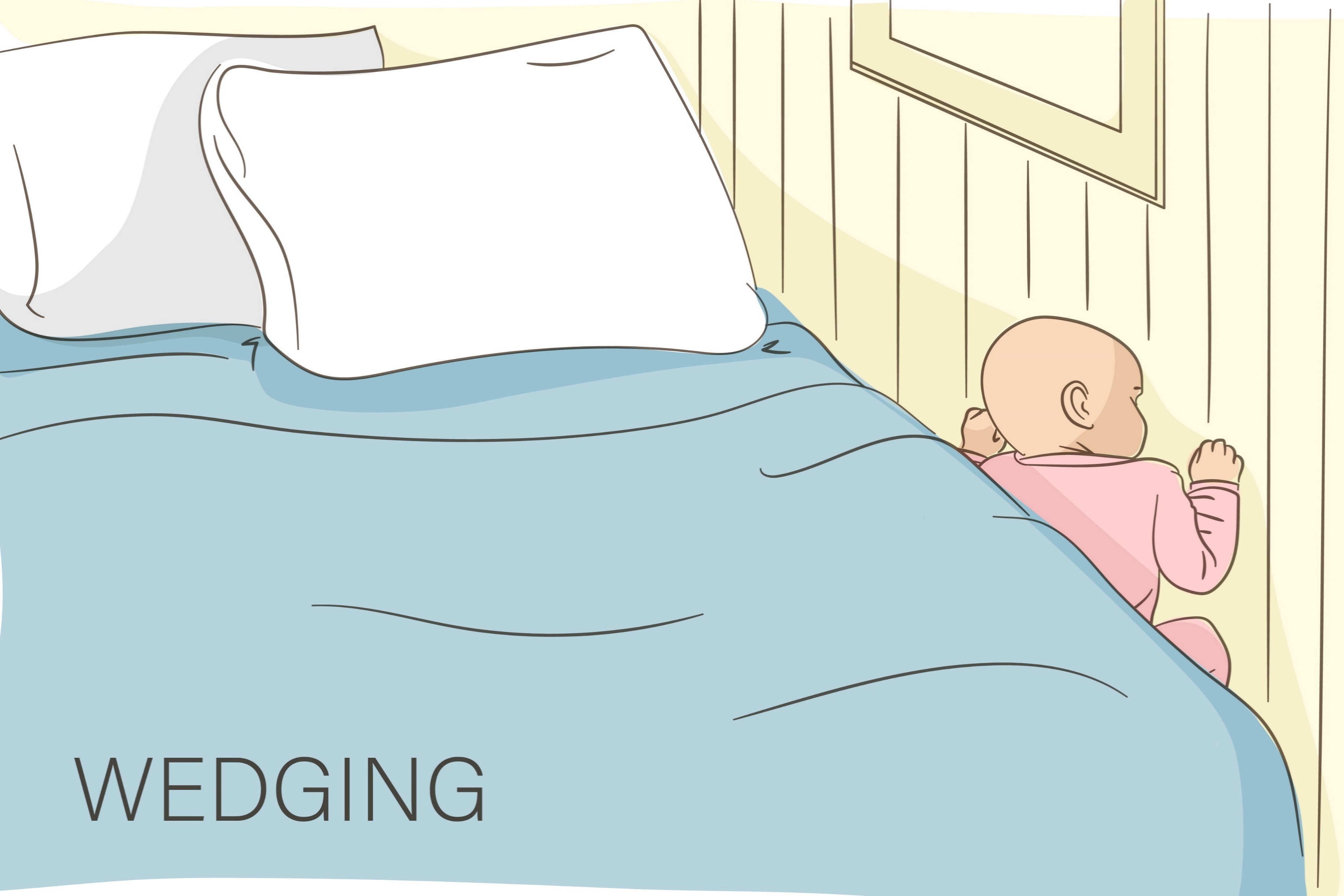 OTHER
57
[Speaker Notes: ID# 241065
Possible]
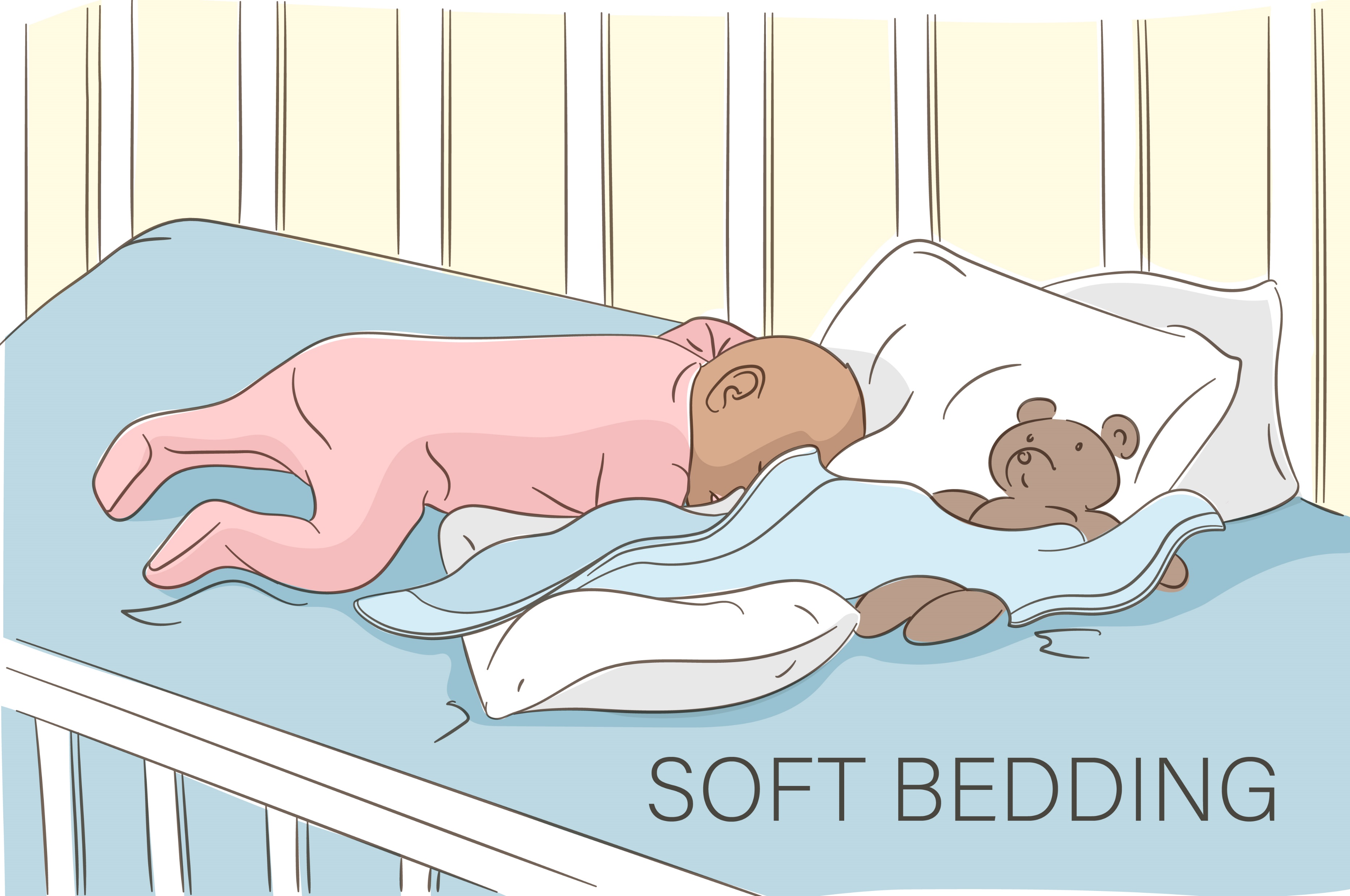 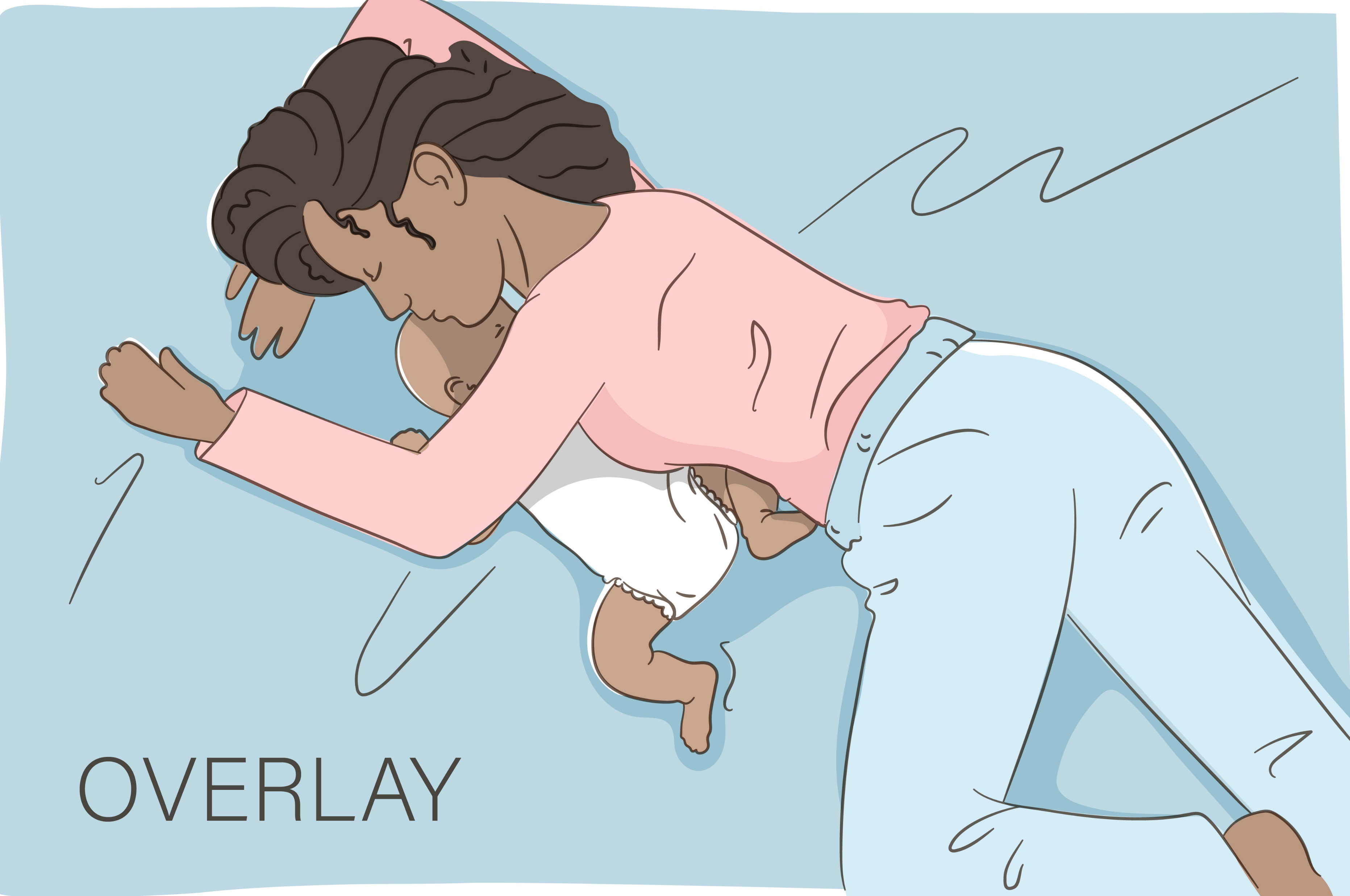 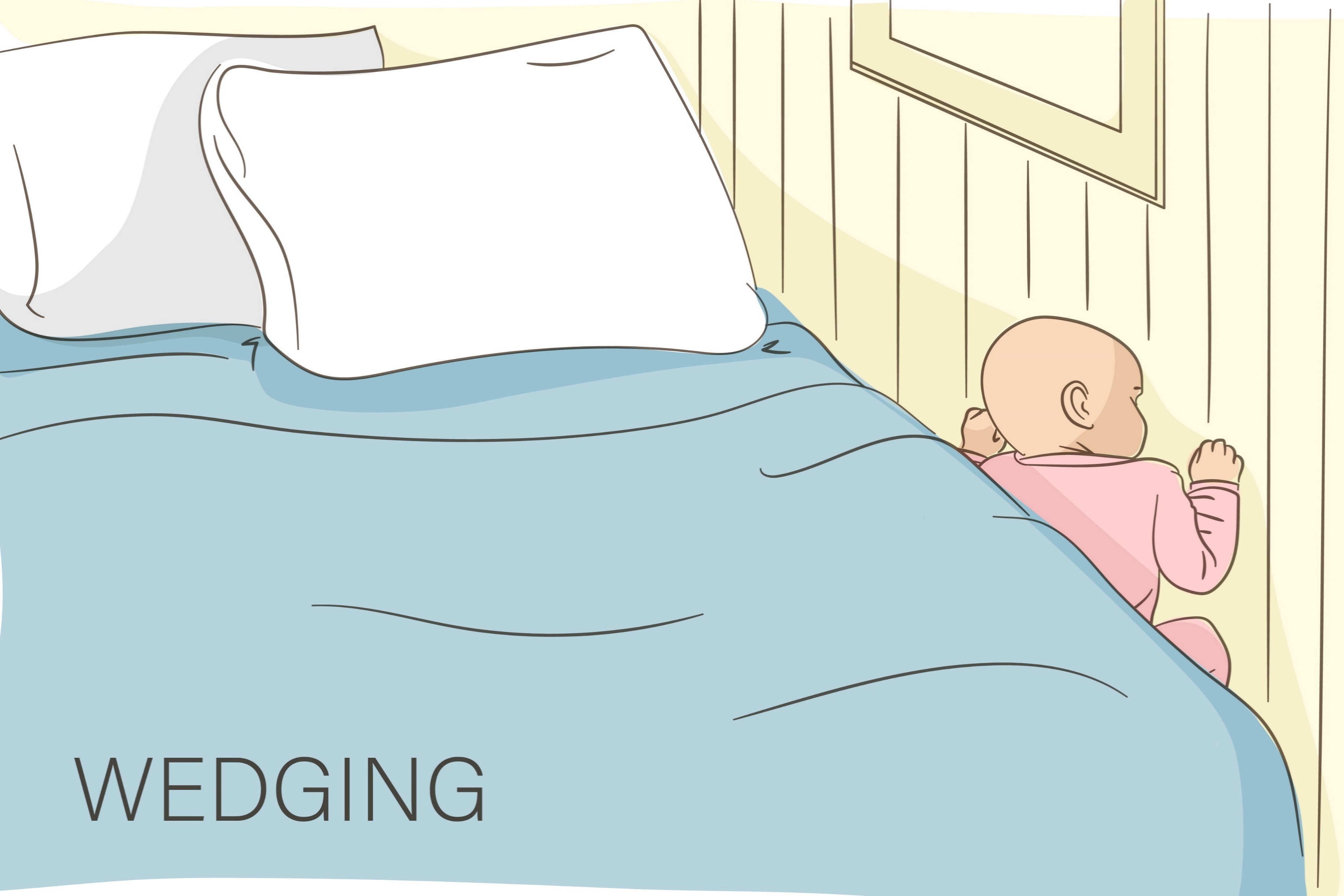 OTHER
58
[Speaker Notes: ID# 241065
Possible]
Case 3
59
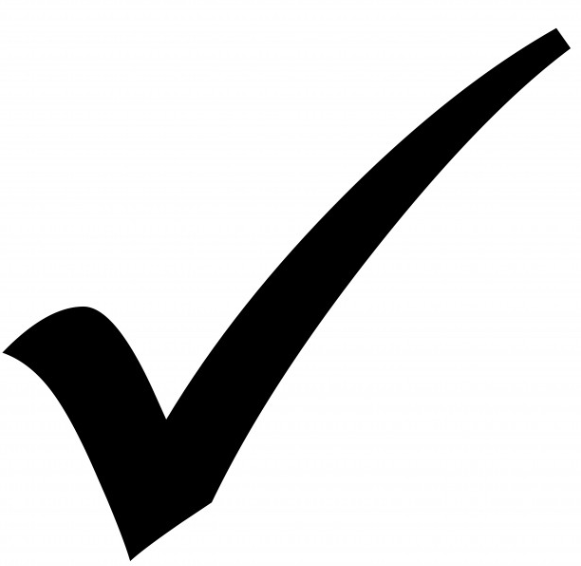 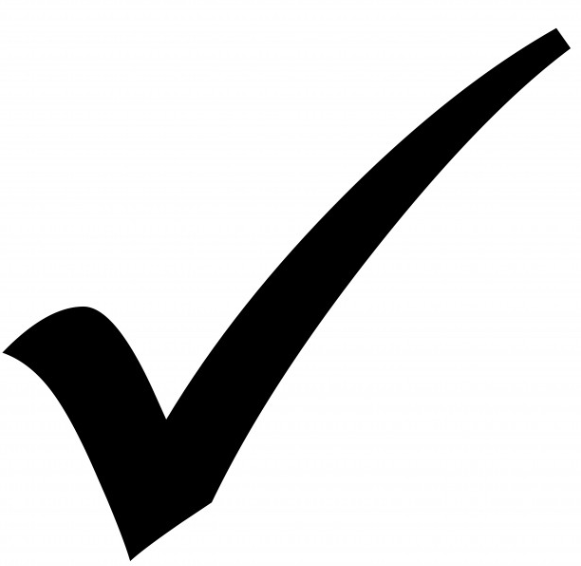 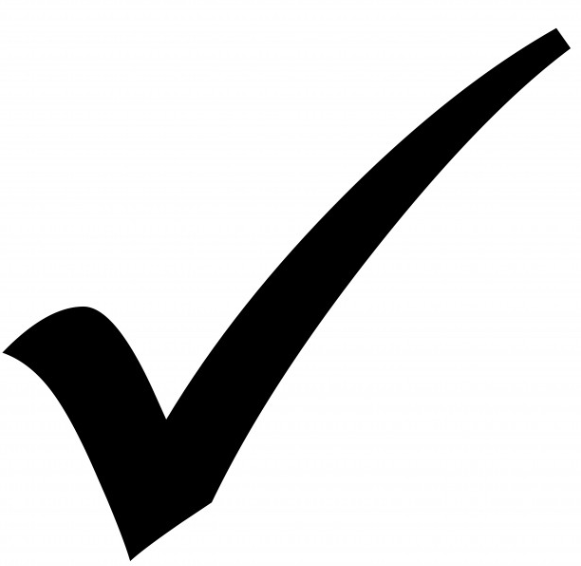 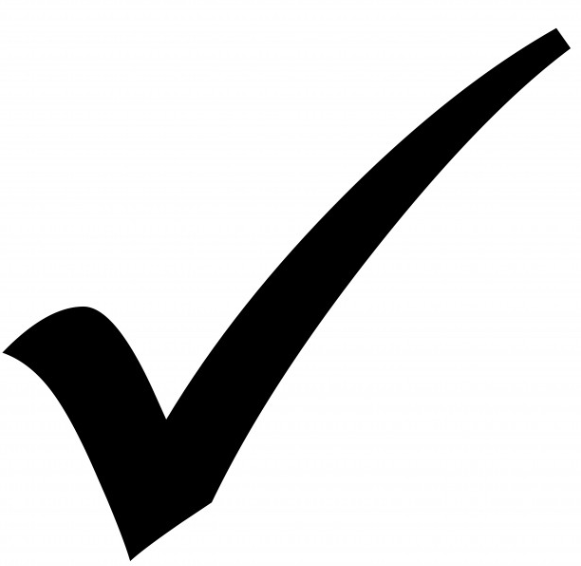 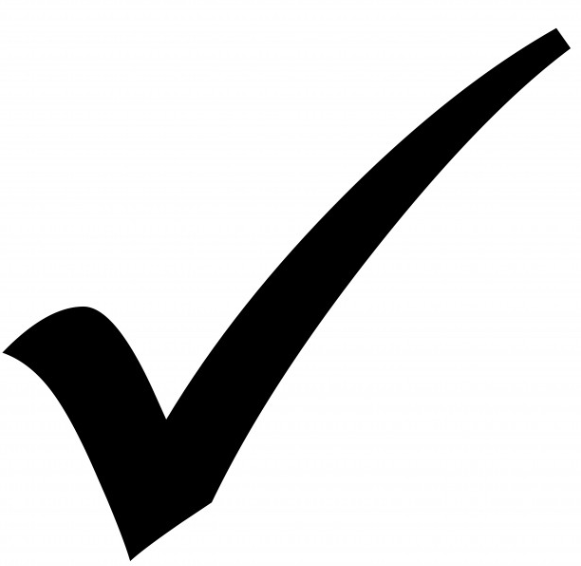 Meets case criteria?
Autopsy and death investigation done?
Tox, imaging and path completed?
Known found location and position?
Unsafe sleep factors present?
Airway obstructed?


Evidence of what obstructed the airway?
Non-conflicting, reliable witness account?
No other potentially fatal findings or concerning conditions?
Suffocation feasible at age/stage of development?
Strong evidence of full external obstruction?
60
[Speaker Notes: ID# 268168
No Unsafe]
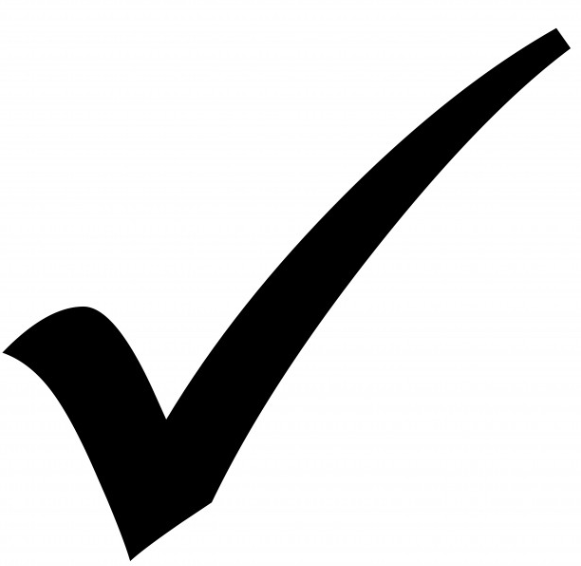 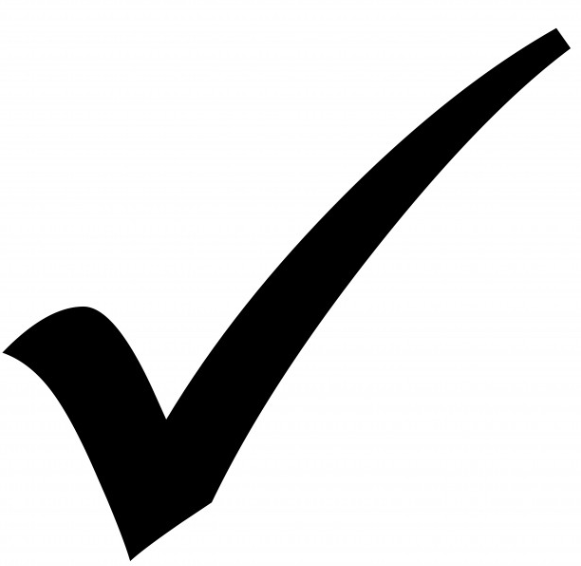 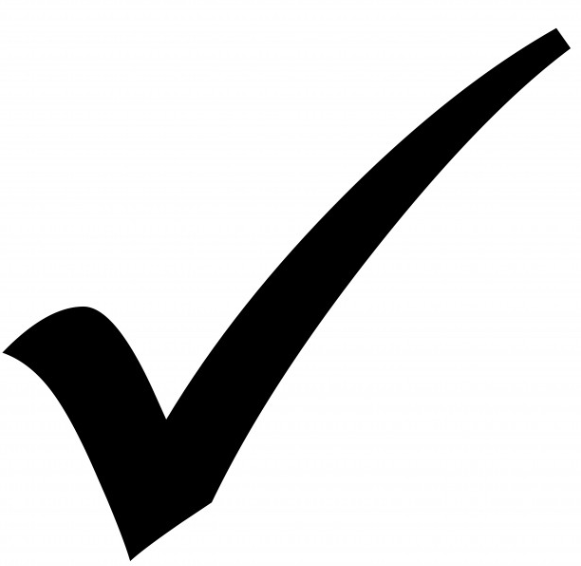 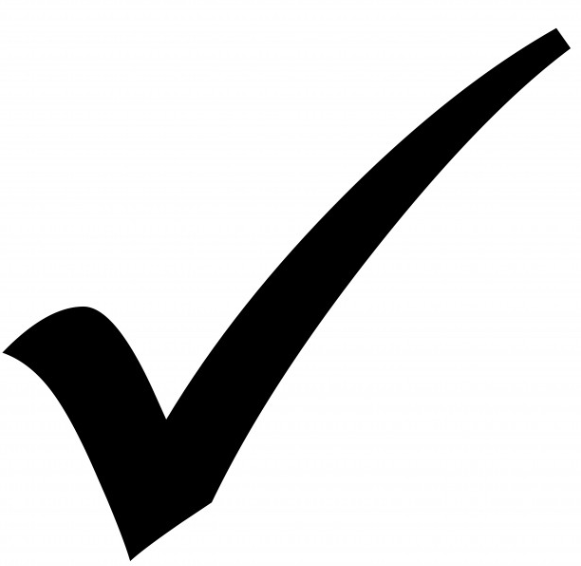 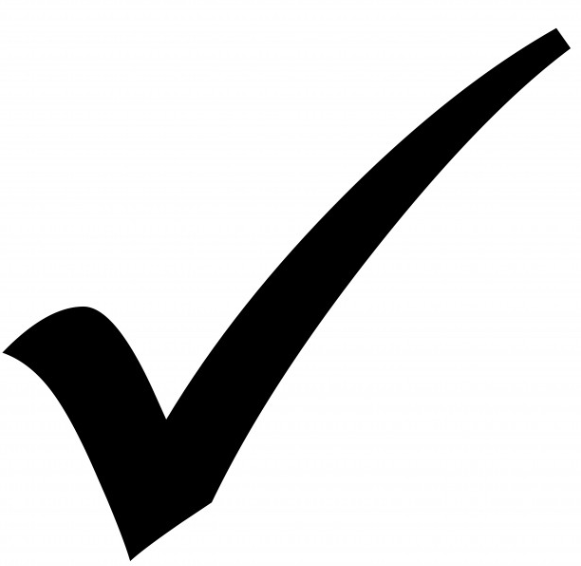 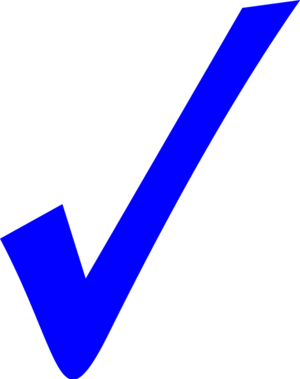 Meets case criteria?
Autopsy and death investigation done?
Tox, imaging and path completed?
Known found location and position?
Unsafe sleep factors present?
Airway obstructed?


Evidence of what obstructed the airway?
Non-conflicting, reliable witness account?
No other potentially fatal findings or concerning conditions?
Suffocation feasible at age/stage of development?
Strong evidence of full external obstruction?
61
[Speaker Notes: ID# 268168
No Unsafe]
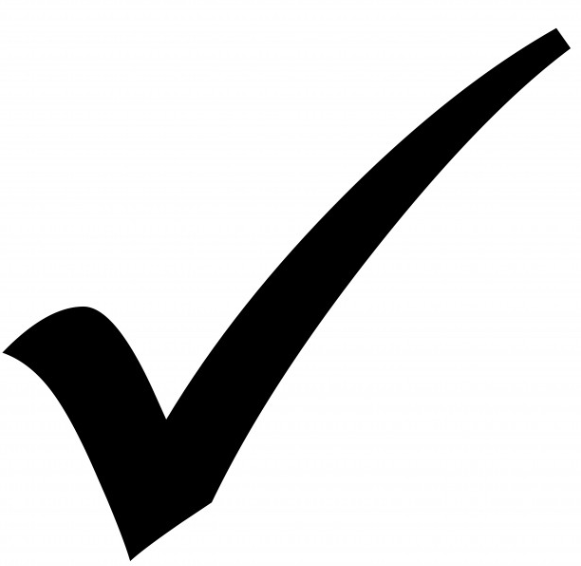 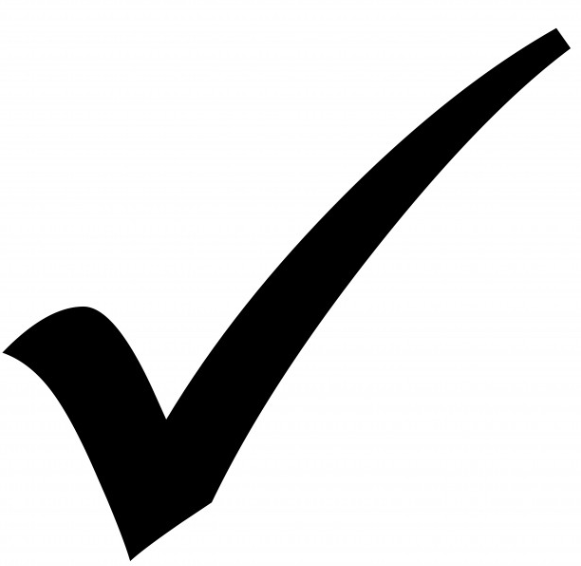 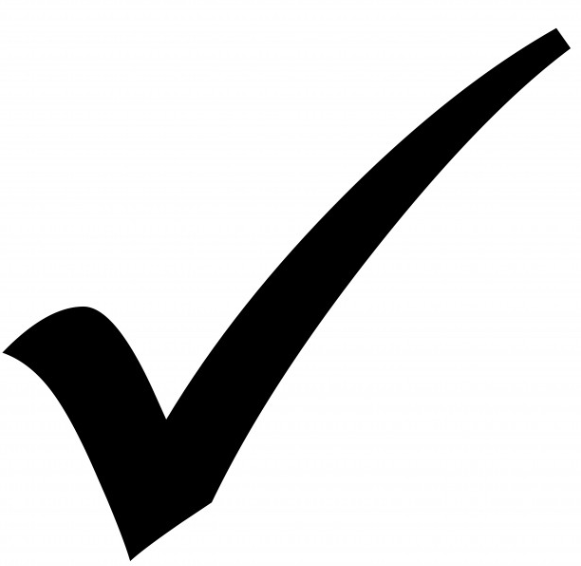 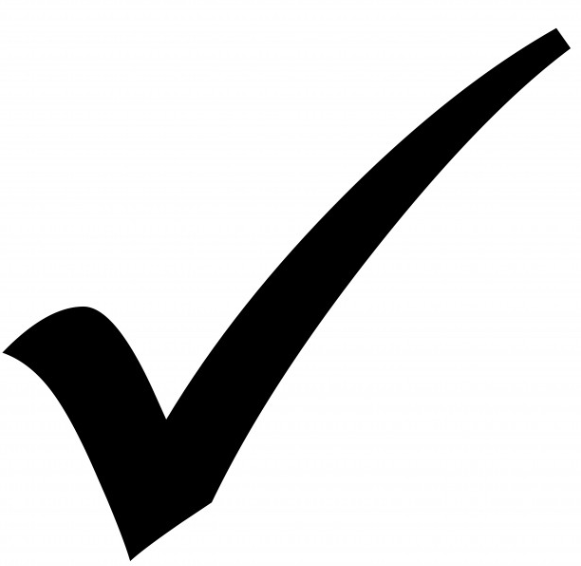 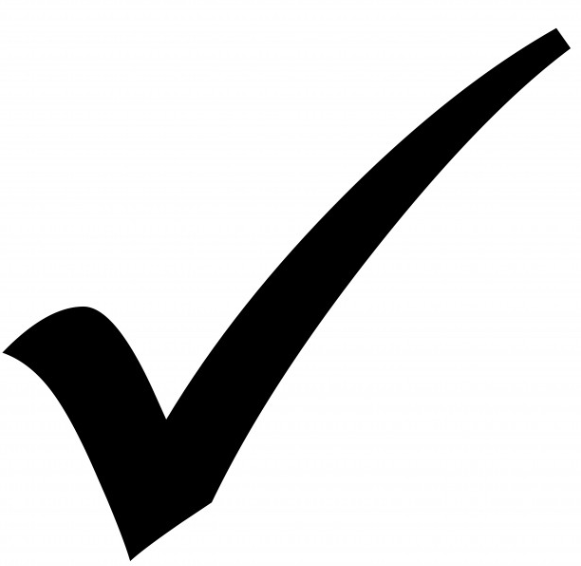 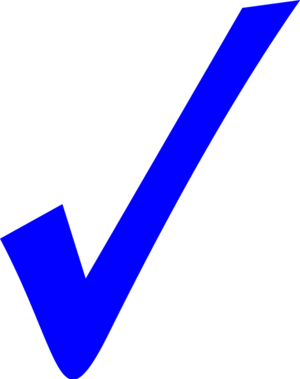 Meets case criteria?
Autopsy and death investigation done?
Tox, imaging and path completed?
Known found location and position?
Unsafe sleep factors present?
Airway obstructed?


Evidence of what obstructed the airway?
Non-conflicting, reliable witness account?
No other potentially fatal findings or concerning conditions?
Suffocation feasible at age/stage of development?
Strong evidence of full external obstruction?
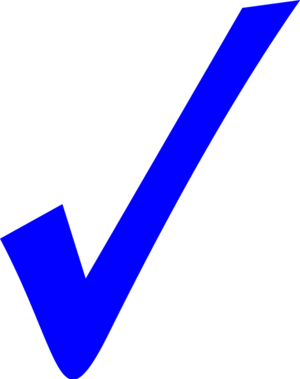 62
[Speaker Notes: ID# 268168
No Unsafe]
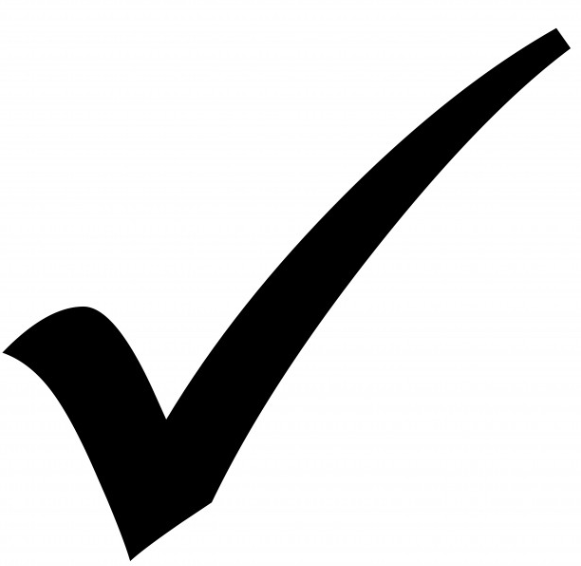 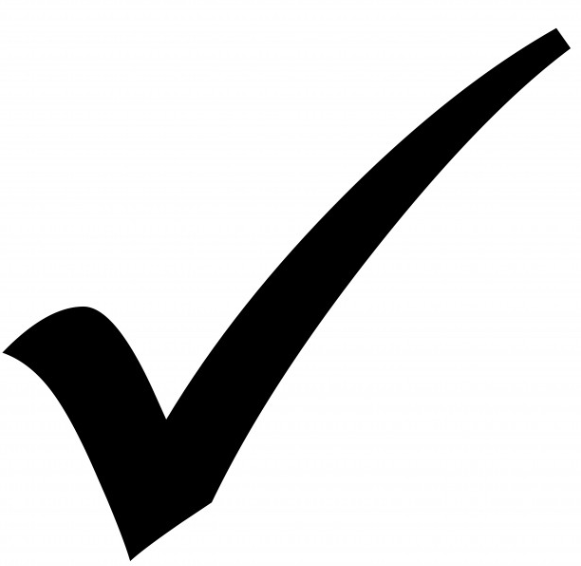 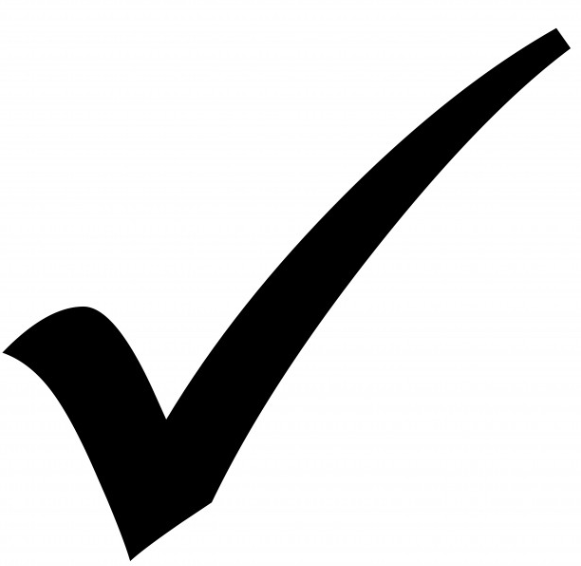 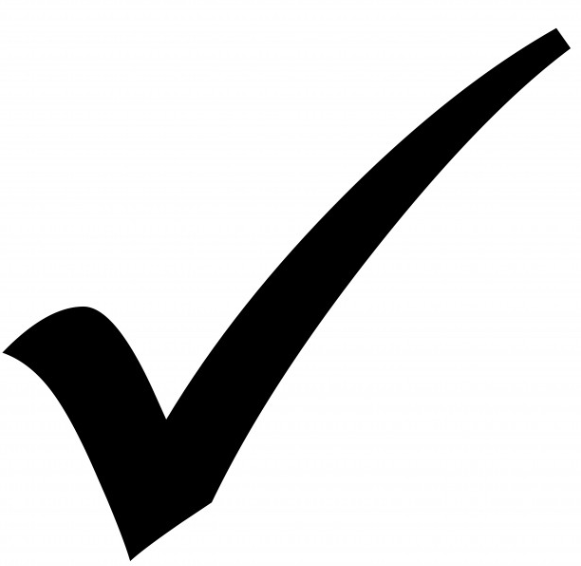 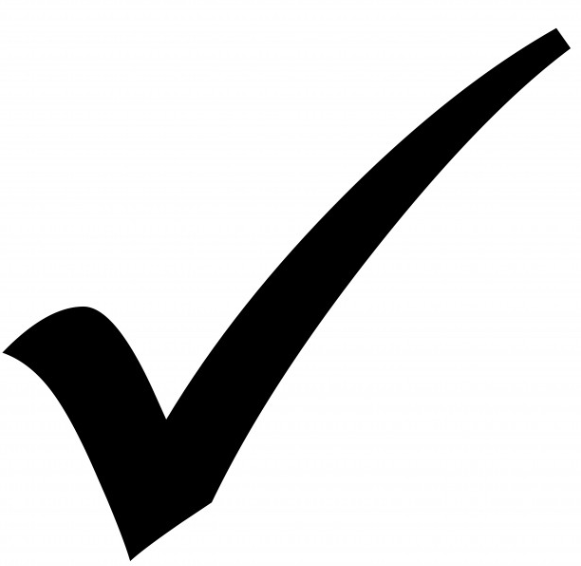 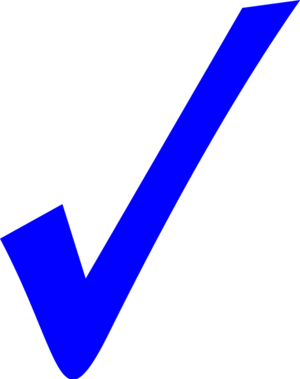 Meets case criteria?
Autopsy and death investigation done?
Tox, imaging and path completed?
Known found location and position?
Unsafe sleep factors present?
Airway obstructed?


Evidence of what obstructed the airway?
Non-conflicting, reliable witness account?
No other potentially fatal findings or concerning conditions?
Suffocation feasible at age/stage of development?
Strong evidence of full external obstruction?
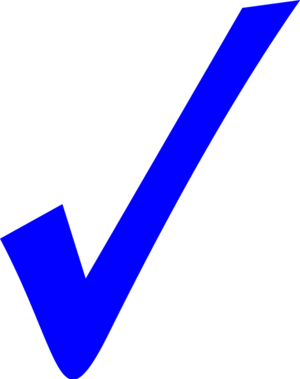 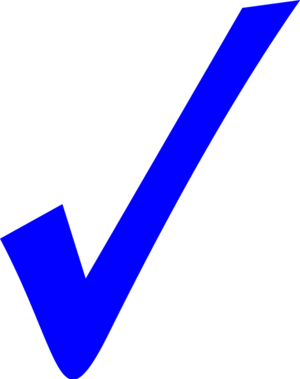 63
[Speaker Notes: ID# 268168
No Unsafe]
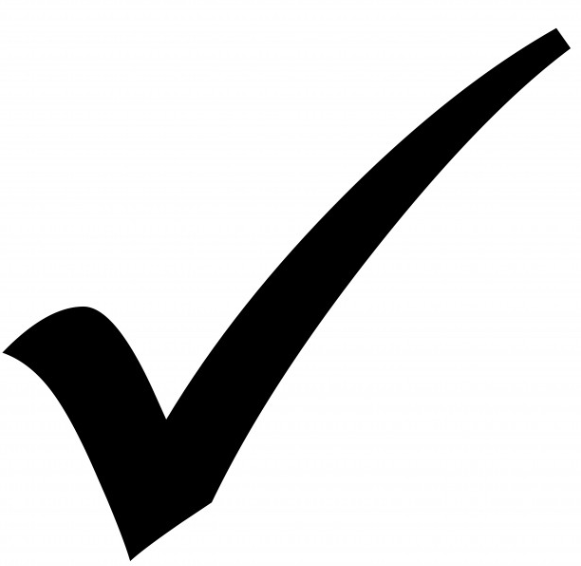 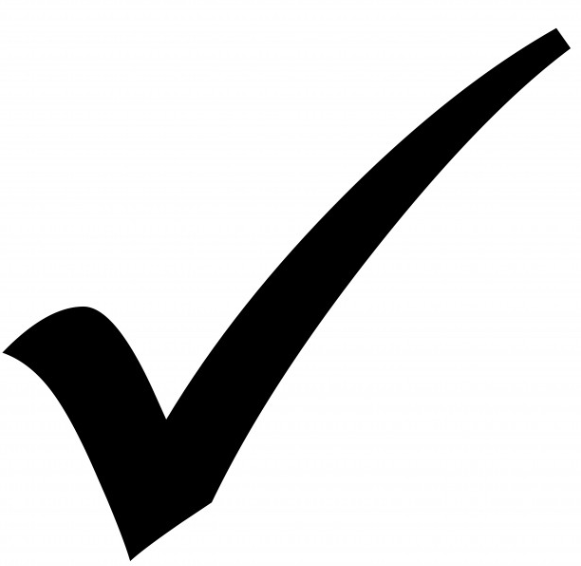 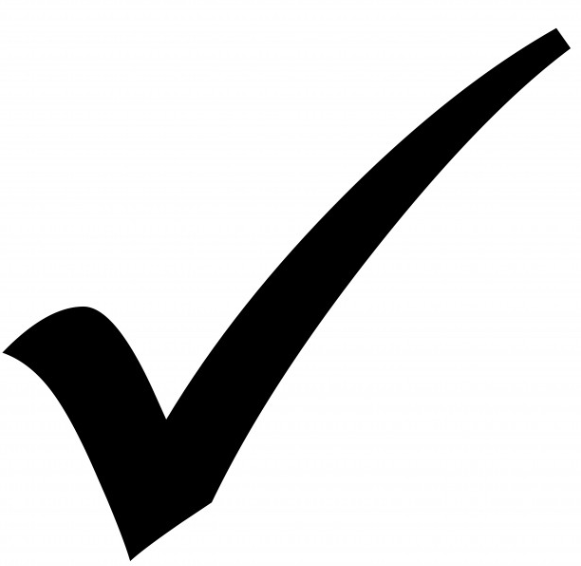 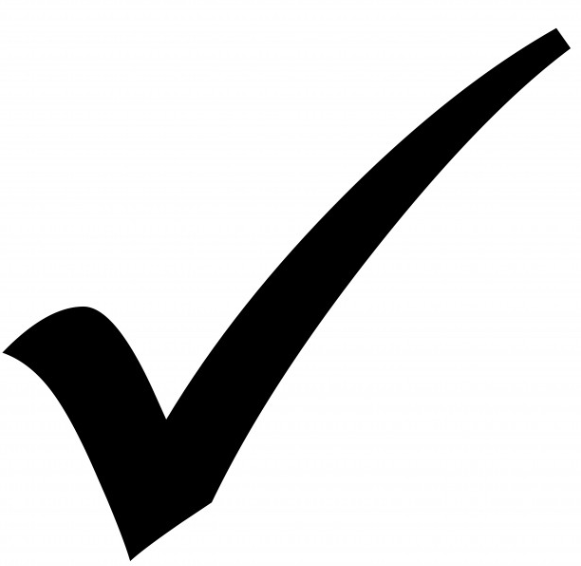 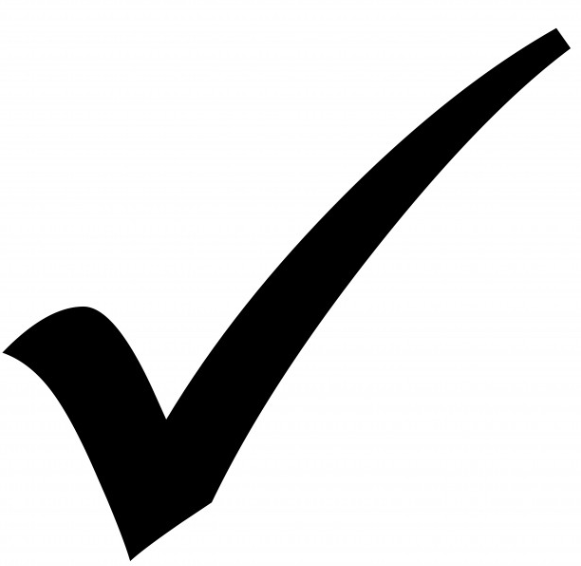 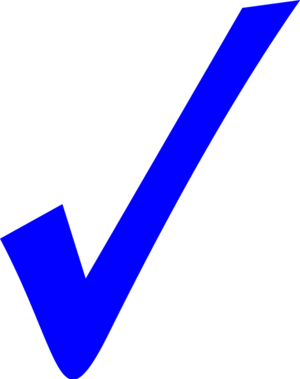 Meets case criteria?
Autopsy and death investigation done?
Tox, imaging and path completed?
Known found location and position?
Unsafe sleep factors present?
Airway obstructed?


Evidence of what obstructed the airway?
Non-conflicting, reliable witness account?
No other potentially fatal findings or concerning conditions?
Suffocation feasible at age/stage of development?
Strong evidence of full external obstruction?
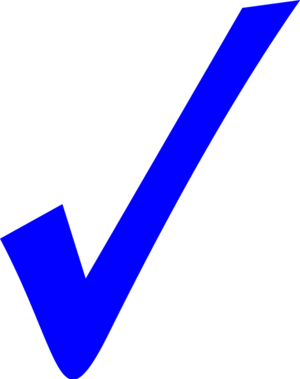 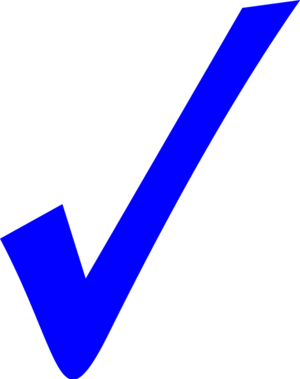 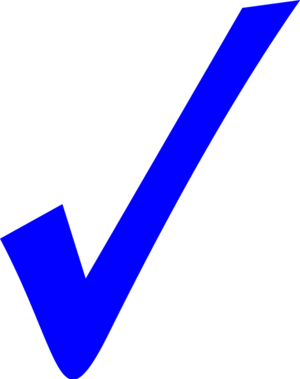 64
[Speaker Notes: ID# 268168
No Unsafe]
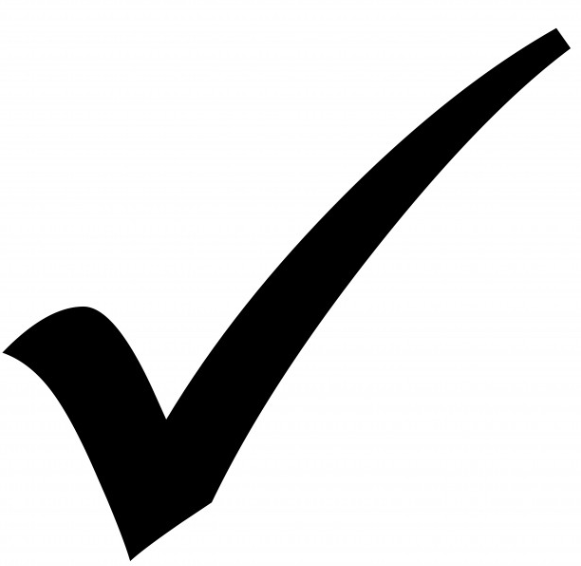 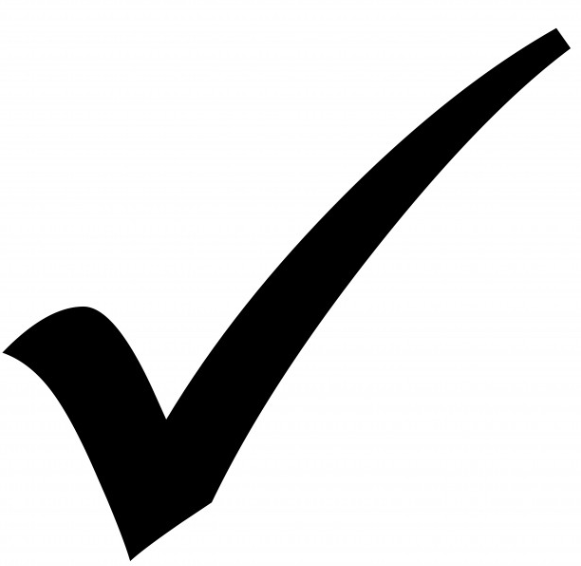 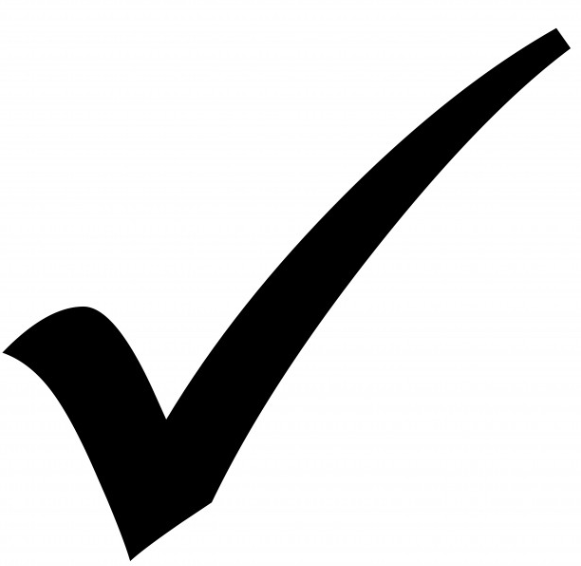 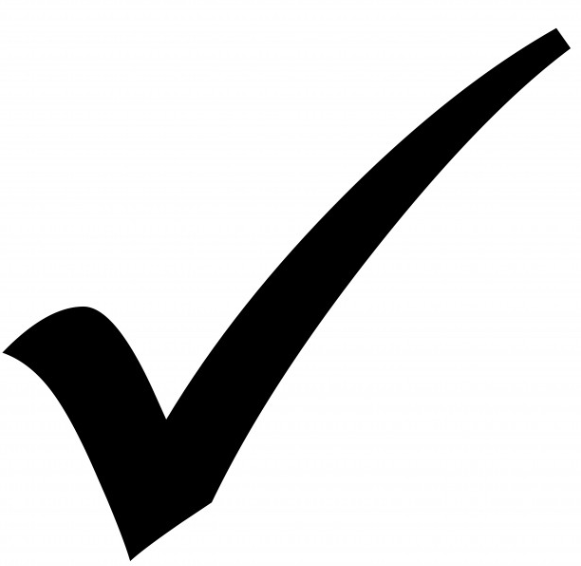 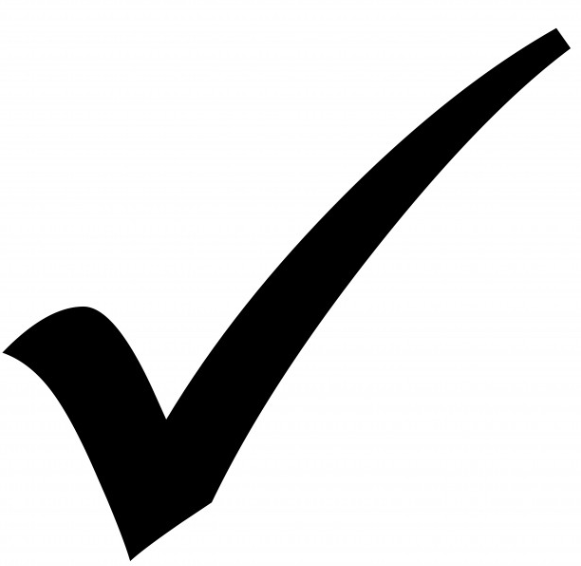 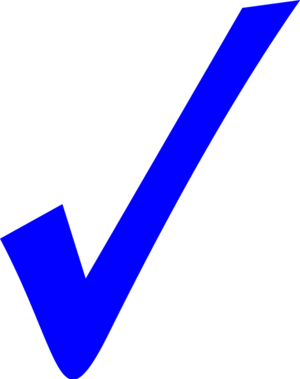 Meets case criteria?
Autopsy and death investigation done?
Tox, imaging and path completed?
Known found location and position?
Unsafe sleep factors present?
Airway obstructed?


Evidence of what obstructed the airway?
Non-conflicting, reliable witness account?
No other potentially fatal findings or concerning conditions?
Suffocation feasible at age/stage of development?
Strong evidence of full external obstruction?
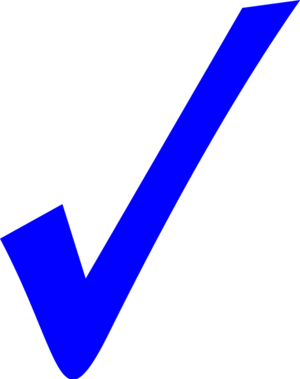 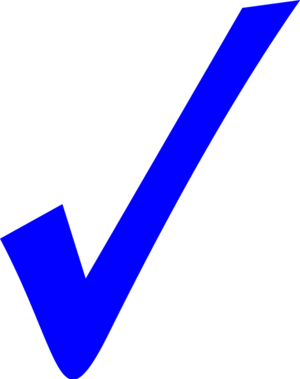 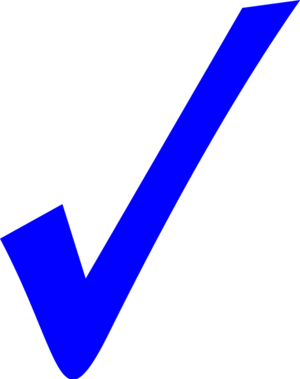 No
65
[Speaker Notes: ID# 268168
No Unsafe]
How would you categorize this case?
Excluded
Unexplained; No autopsy or DSI
Unexplained; Incomplete Case Information
Unexplained; No Unsafe sleep factors
Unexplained; Unsafe Sleep Factors
Unexplained; Possible suffocation with unsafe sleep factors
Explained; Suffocation with unsafe sleep factors
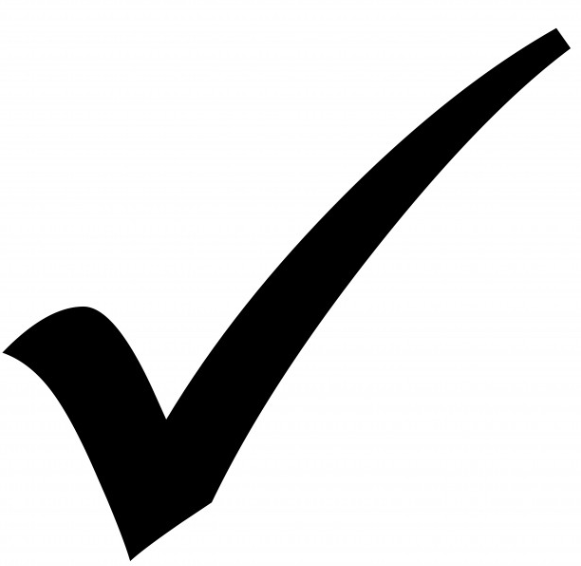 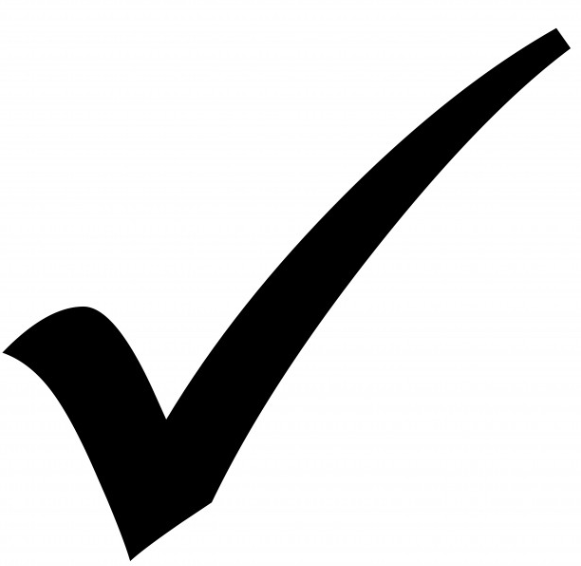 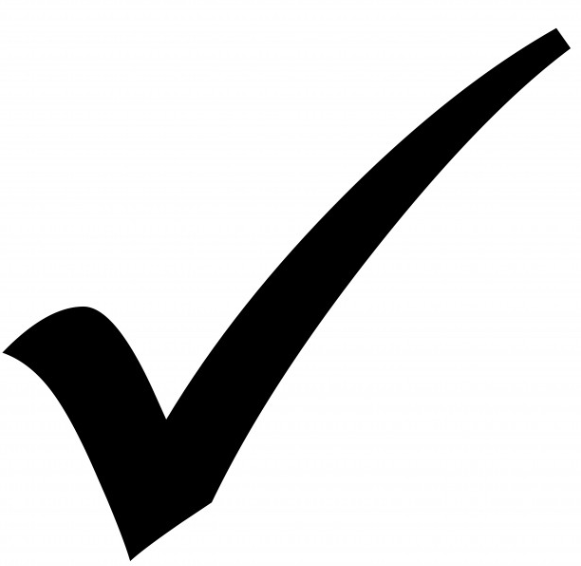 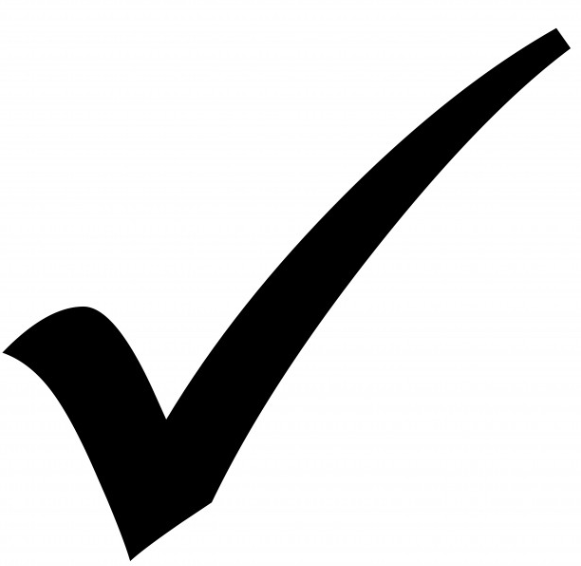 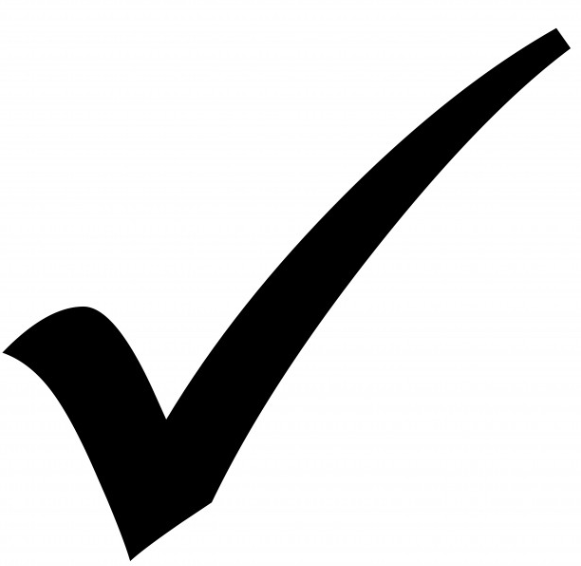 No Unsafe Sleep Factors
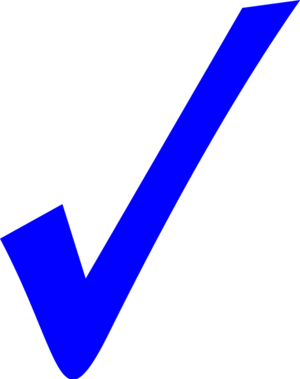 Meets case criteria?
Autopsy and death investigation done?
Tox, imaging and path completed?
Known found location and position?
Unsafe sleep factors present?
Airway obstructed?


Evidence of what obstructed the airway?
Non-conflicting, reliable witness account?
No other potentially fatal findings or concerning conditions?
Suffocation feasible at age/stage of development?
Strong evidence of full external obstruction?
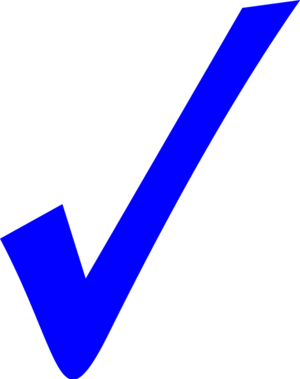 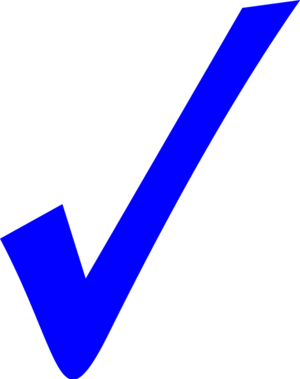 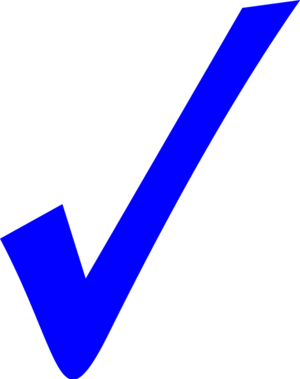 No
67
[Speaker Notes: ID# 268168
No Unsafe]
Case 4
68
Meets case criteria?
Autopsy and death investigation done?
Tox, imaging and path completed?
Known found location and position?
Unsafe sleep factors present?
Airway obstructed?


Evidence of what obstructed the airway?
Non-conflicting, reliable witness account?
No other potentially fatal findings or concerning conditions?
Suffocation feasible at age/stage of development?
Strong evidence of full external obstruction?
69
[Speaker Notes: ID# 276854
Excluded]
No
Meets case criteria?
Autopsy and death investigation done?
Tox, imaging and path completed?
Known found location and position?
Unsafe sleep factors present?
Airway obstructed?


Evidence of what obstructed the airway?
Non-conflicting, reliable witness account?
No other potentially fatal findings or concerning conditions?
Suffocation feasible at age/stage of development?
Strong evidence of full external obstruction?
70
[Speaker Notes: ID# 276854
Excluded]
How would you categorize this case?
Excluded
Unexplained; No autopsy or DSI
Unexplained; Incomplete Case Information
Unexplained; No Unsafe sleep factors
Unexplained; Unsafe Sleep Factors
Unexplained; Possible suffocation with unsafe sleep factors
Explained; Suffocation with unsafe sleep factors
Exclude
No
Meets case criteria?
Autopsy and death investigation done?
Tox, imaging and path completed?
Known found location and position?
Unsafe sleep factors present?
Airway obstructed?


Evidence of what obstructed the airway?
Non-conflicting, reliable witness account?
No other potentially fatal findings or concerning conditions?
Suffocation feasible at age/stage of development?
Strong evidence of full external obstruction?
72
[Speaker Notes: ID# 276854
Excluded]
Case 5
73
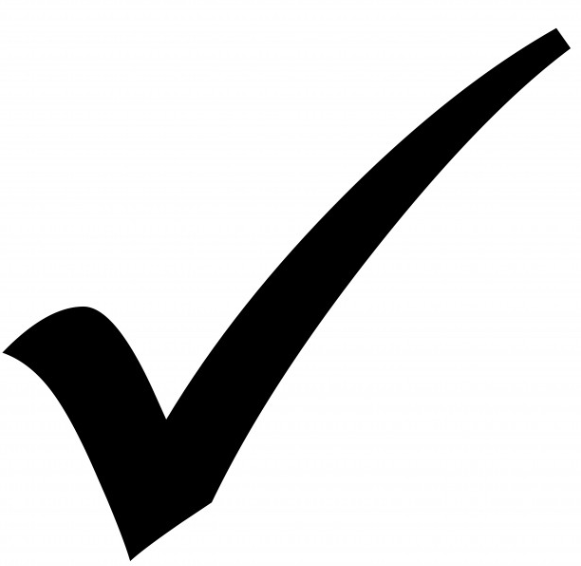 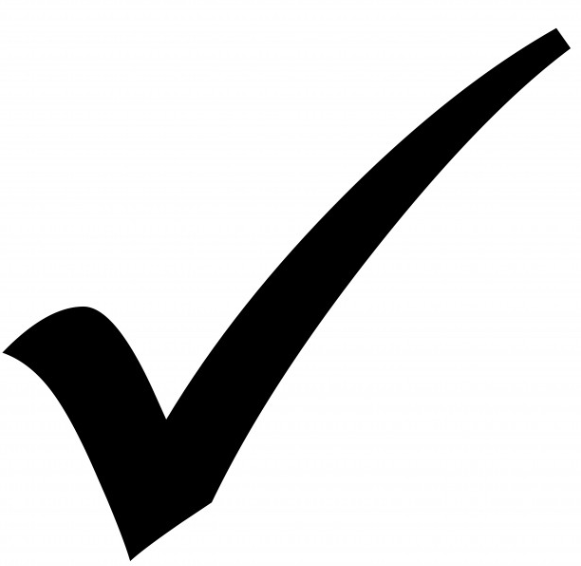 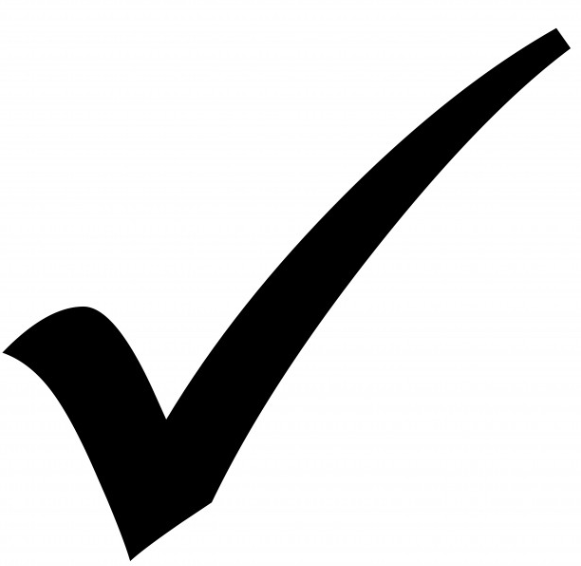 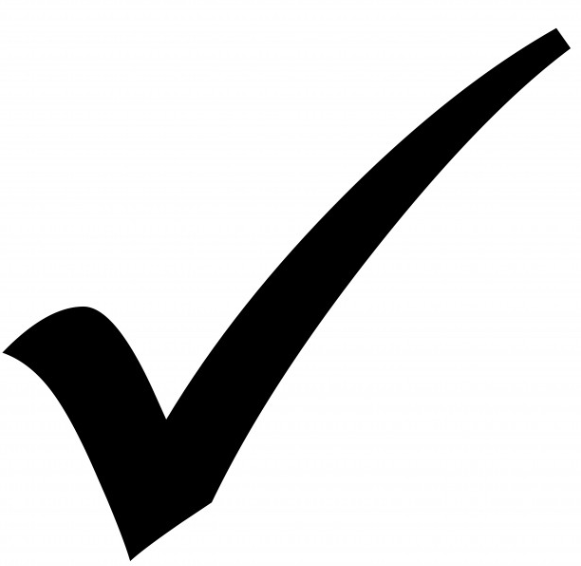 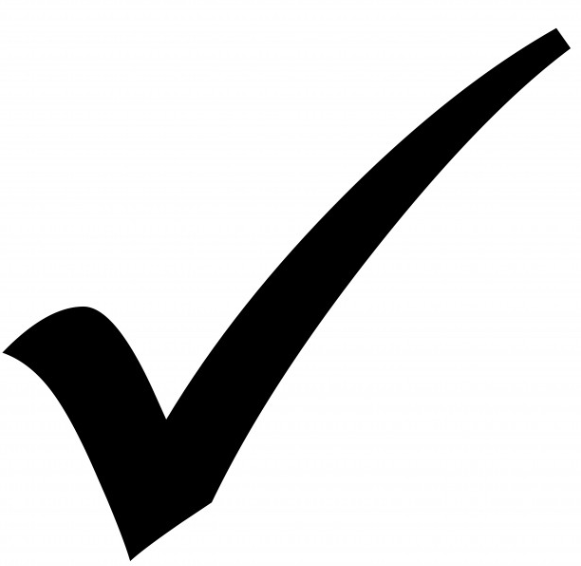 Meets case criteria?
Autopsy and death investigation done?
Tox, imaging and path completed?
Known found location and position?
Unsafe sleep factors present?
Airway obstructed?


Evidence of what obstructed the airway?
Non-conflicting, reliable witness account?
No other potentially fatal findings or concerning conditions?
Suffocation feasible at age/stage of development?
Strong evidence of full external obstruction?
74
[Speaker Notes: ID# 264780
Explained Suffocation]
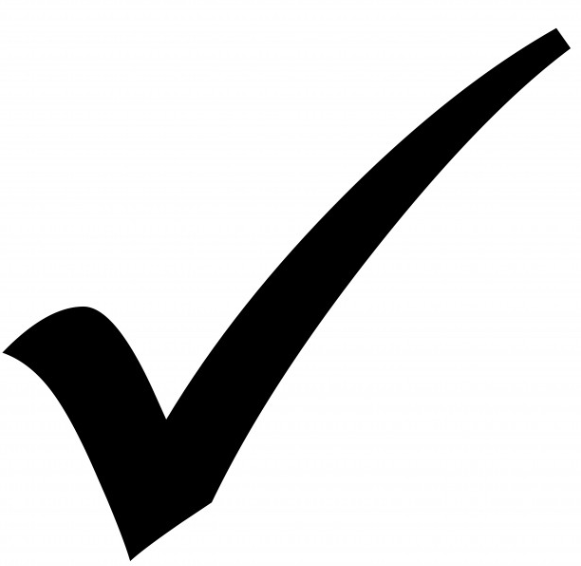 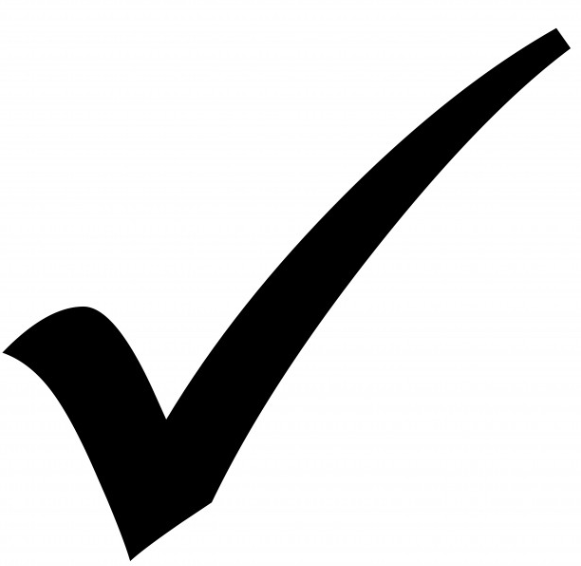 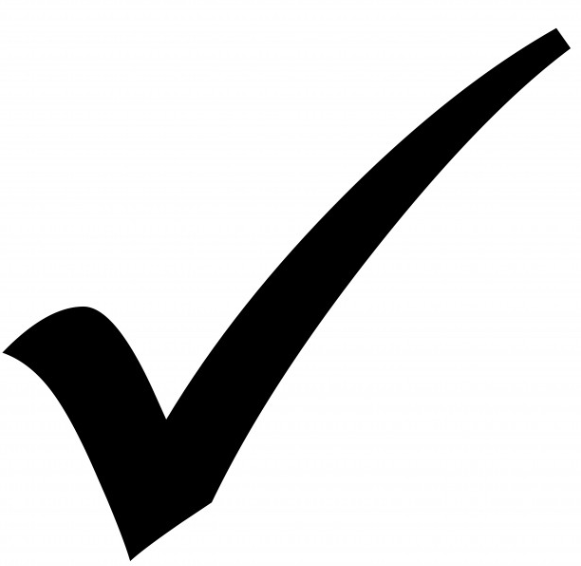 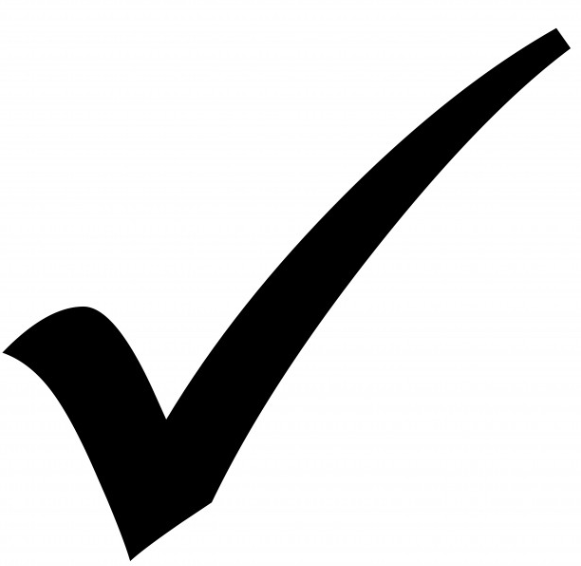 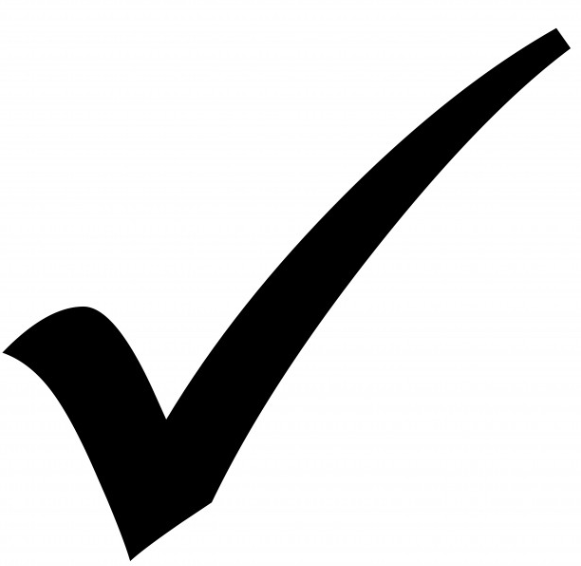 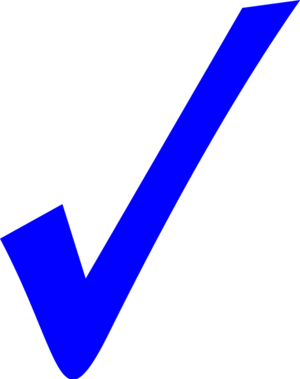 Meets case criteria?
Autopsy and death investigation done?
Tox, imaging and path completed?
Known found location and position?
Unsafe sleep factors present?
Airway obstructed?


Evidence of what obstructed the airway?
Non-conflicting, reliable witness account?
No other potentially fatal findings or concerning conditions?
Suffocation feasible at age/stage of development?
Strong evidence of full external obstruction?
75
[Speaker Notes: ID# 264780
Explained Suffocation]
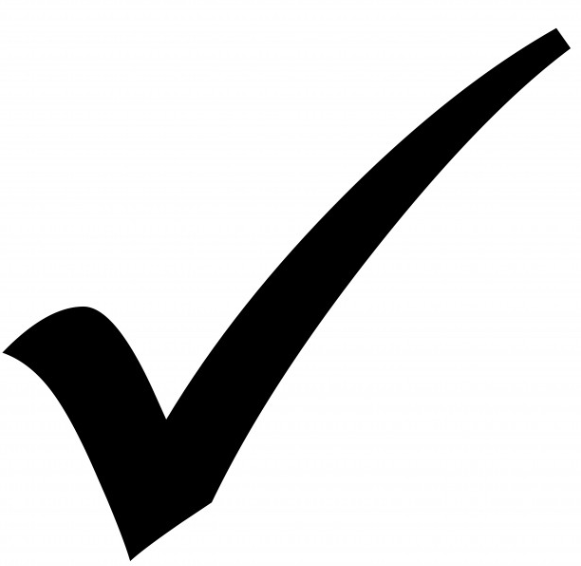 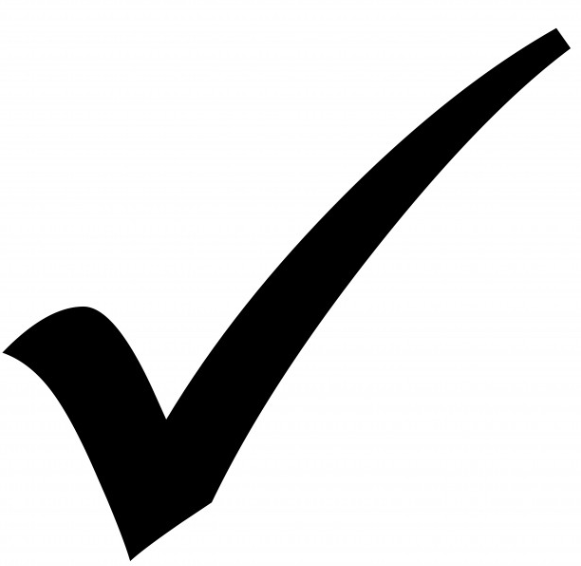 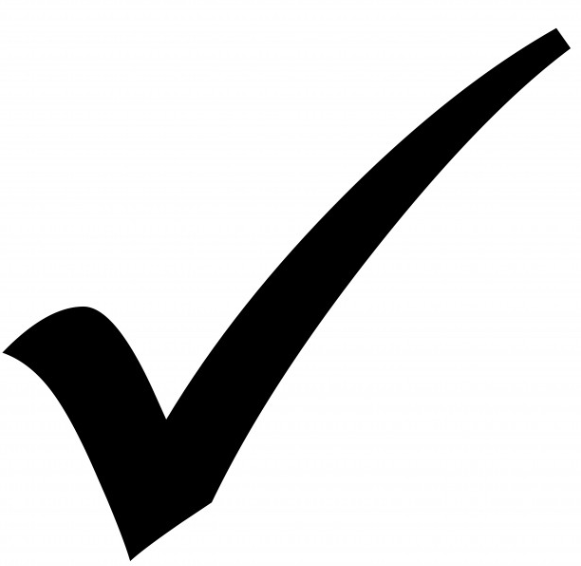 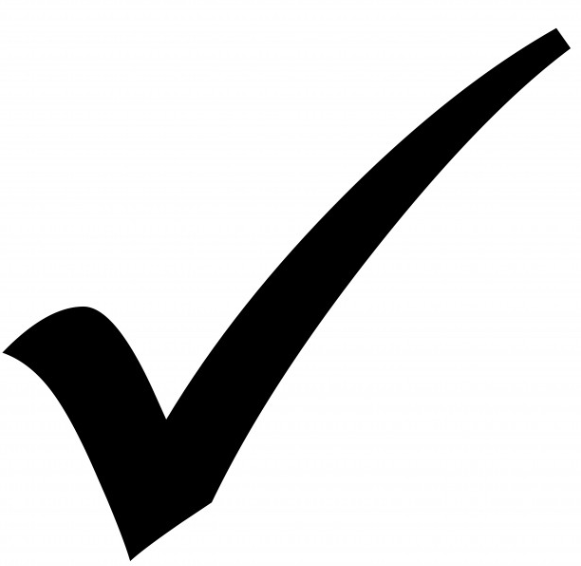 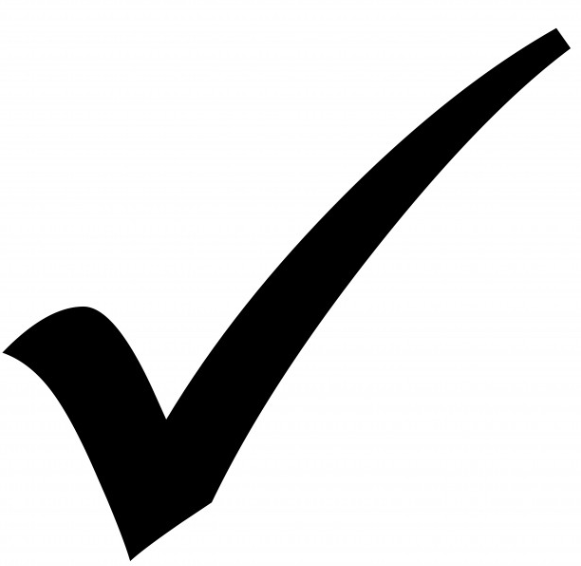 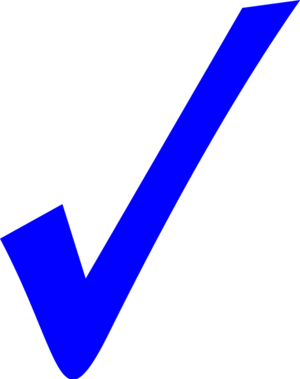 Meets case criteria?
Autopsy and death investigation done?
Tox, imaging and path completed?
Known found location and position?
Unsafe sleep factors present?
Airway obstructed?


Evidence of what obstructed the airway?
Non-conflicting, reliable witness account?
No other potentially fatal findings or concerning conditions?
Suffocation feasible at age/stage of development?
Strong evidence of full external obstruction?
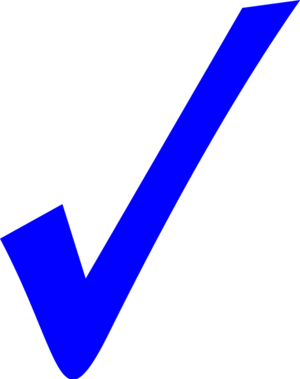 76
[Speaker Notes: ID# 264780
Explained Suffocation]
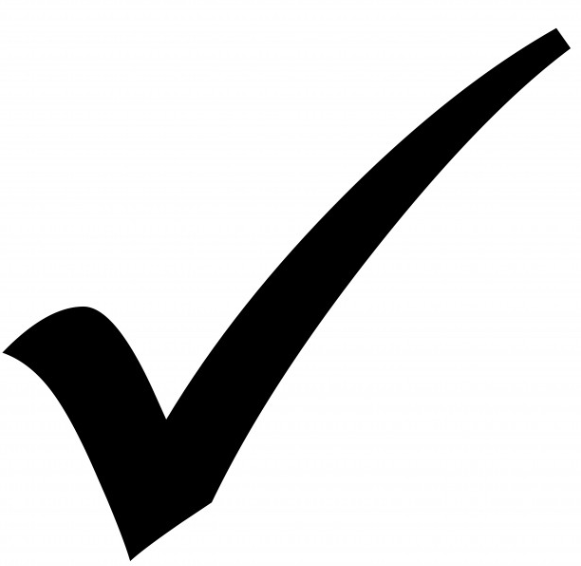 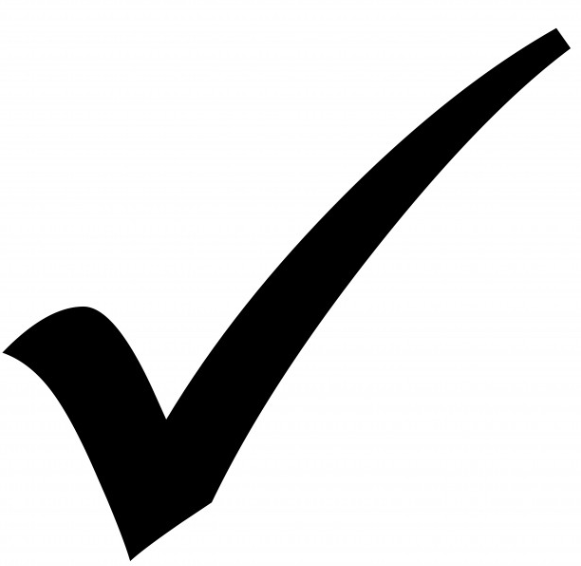 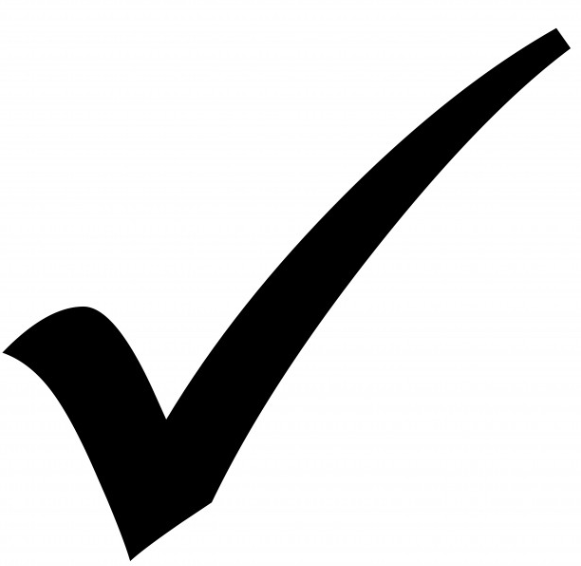 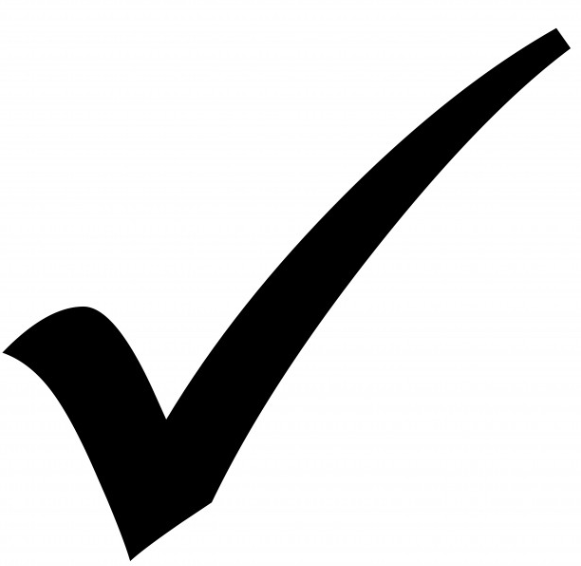 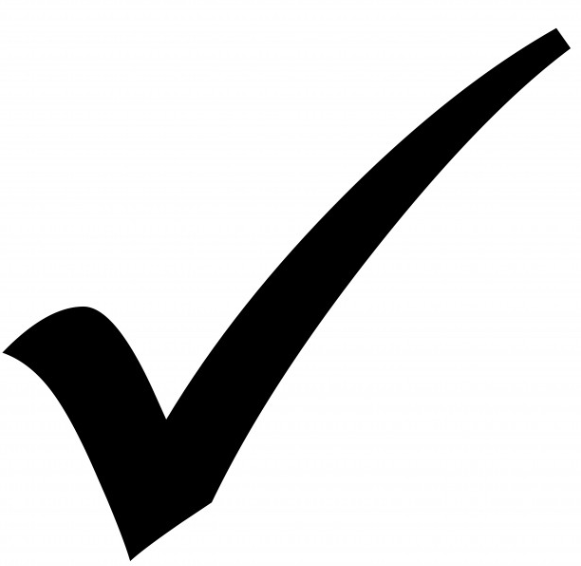 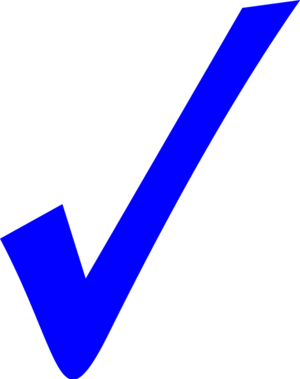 Meets case criteria?
Autopsy and death investigation done?
Tox, imaging and path completed?
Known found location and position?
Unsafe sleep factors present?
Airway obstructed?


Evidence of what obstructed the airway?
Non-conflicting, reliable witness account?
No other potentially fatal findings or concerning conditions?
Suffocation feasible at age/stage of development?
Strong evidence of full external obstruction?
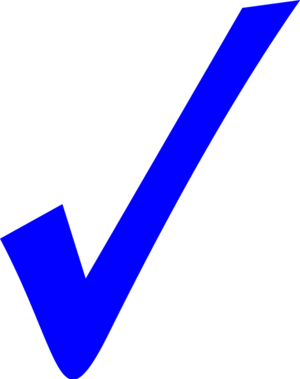 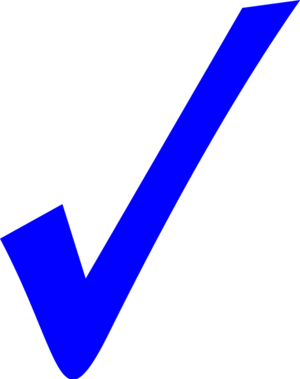 77
[Speaker Notes: ID# 264780
Explained Suffocation]
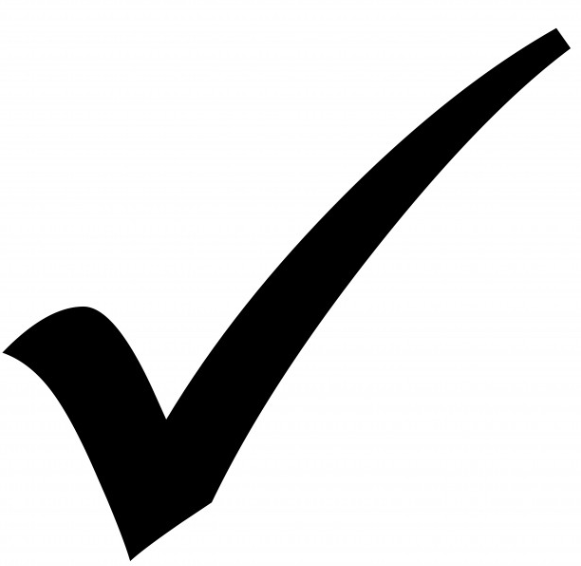 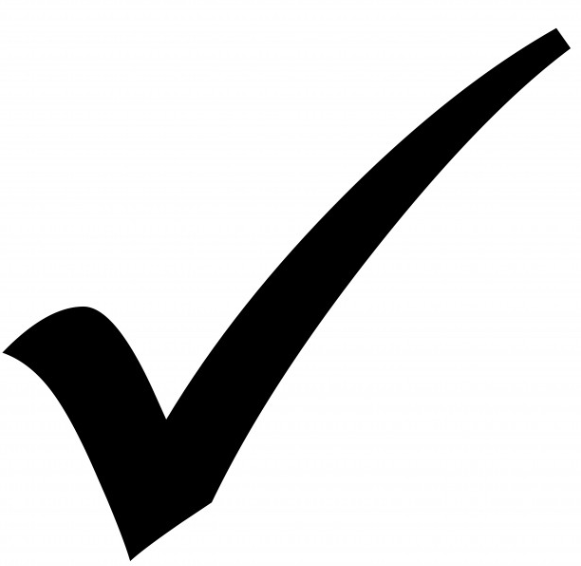 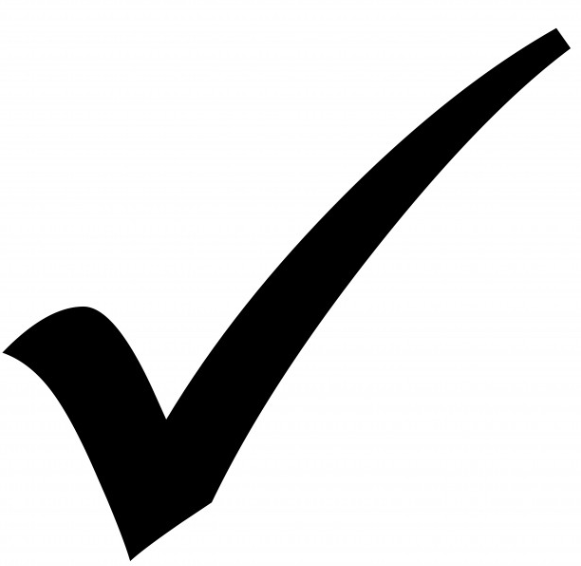 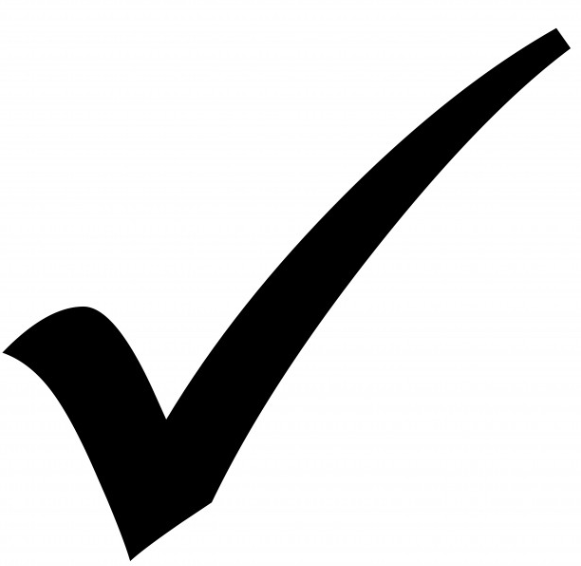 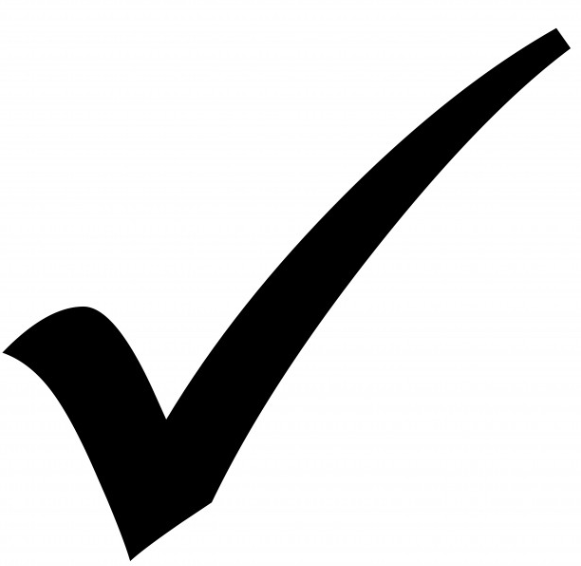 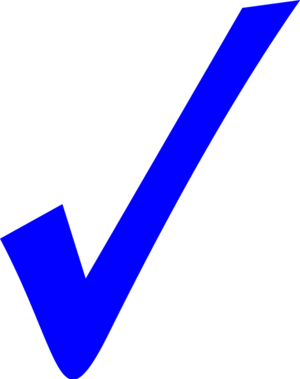 Meets case criteria?
Autopsy and death investigation done?
Tox, imaging and path completed?
Known found location and position?
Unsafe sleep factors present?
Airway obstructed?


Evidence of what obstructed the airway?
Non-conflicting, reliable witness account?
No other potentially fatal findings or concerning conditions?
Suffocation feasible at age/stage of development?
Strong evidence of full external obstruction?
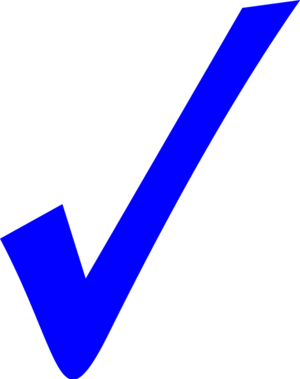 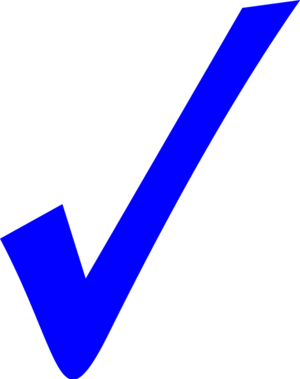 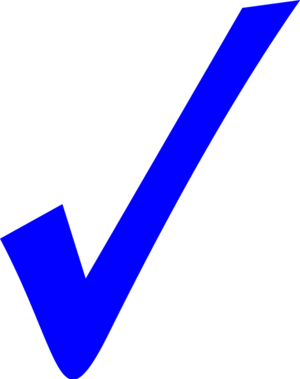 78
[Speaker Notes: ID# 264780
Explained Suffocation]
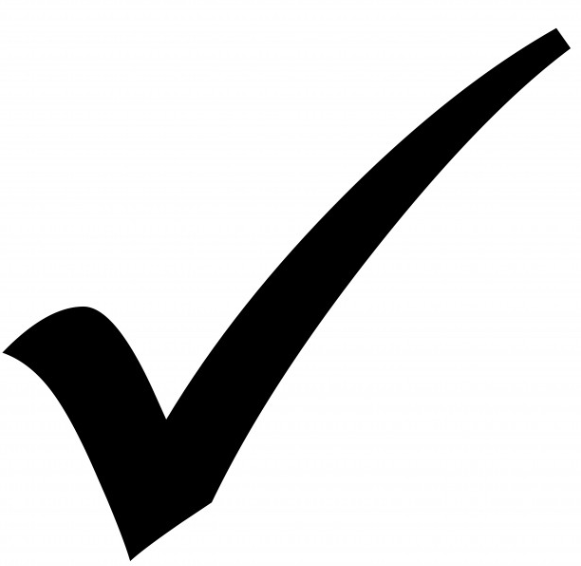 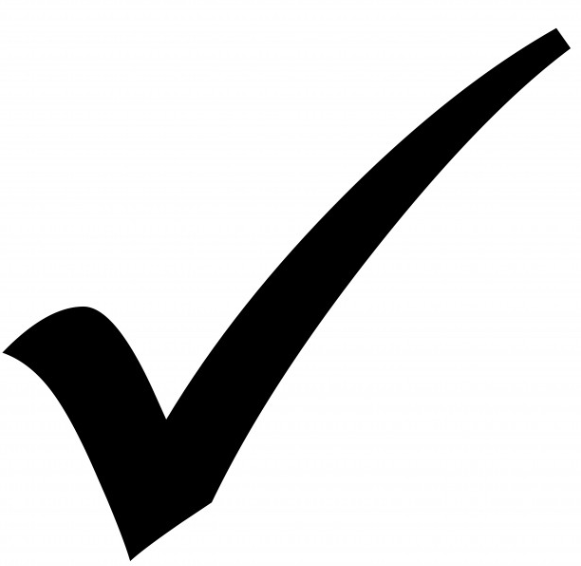 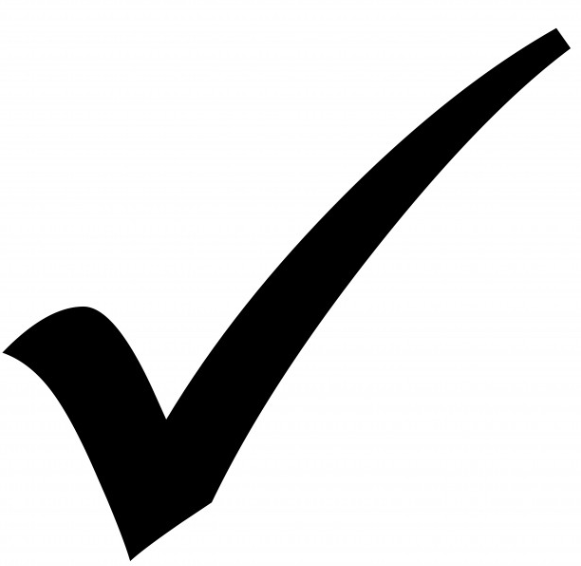 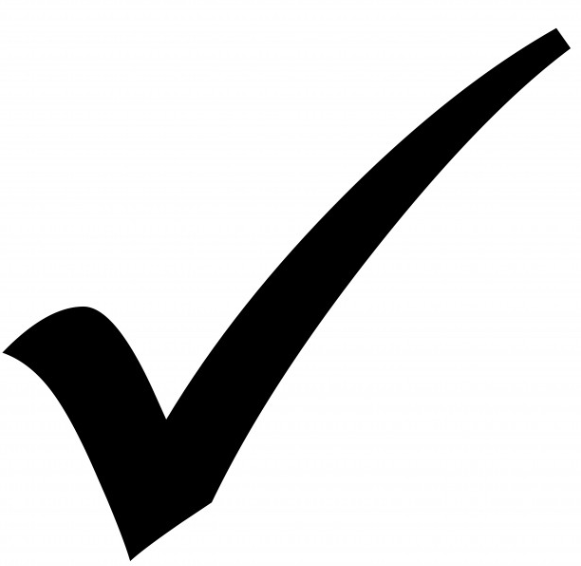 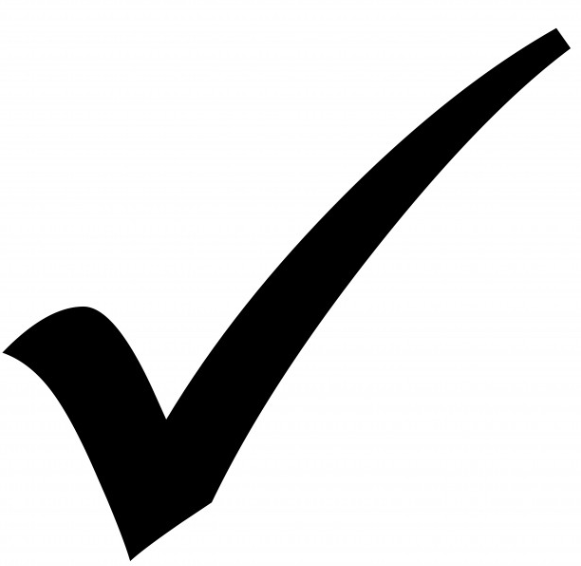 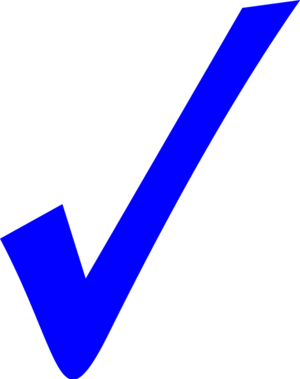 Meets case criteria?
Autopsy and death investigation done?
Tox, imaging and path completed?
Known found location and position?
Unsafe sleep factors present?
Airway obstructed?


Evidence of what obstructed the airway?
Non-conflicting, reliable witness account?
No other potentially fatal findings or concerning conditions?
Suffocation feasible at age/stage of development?
Strong evidence of full external obstruction?
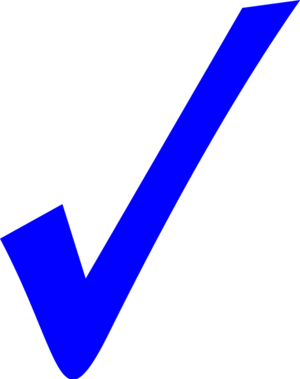 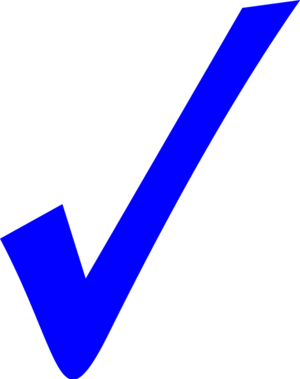 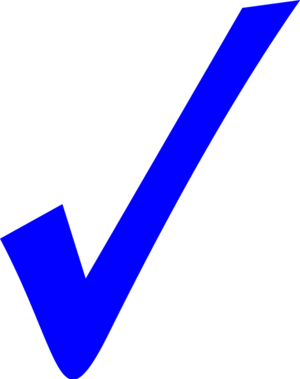 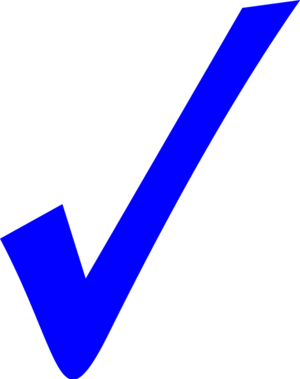 79
[Speaker Notes: ID# 264780
Explained Suffocation]
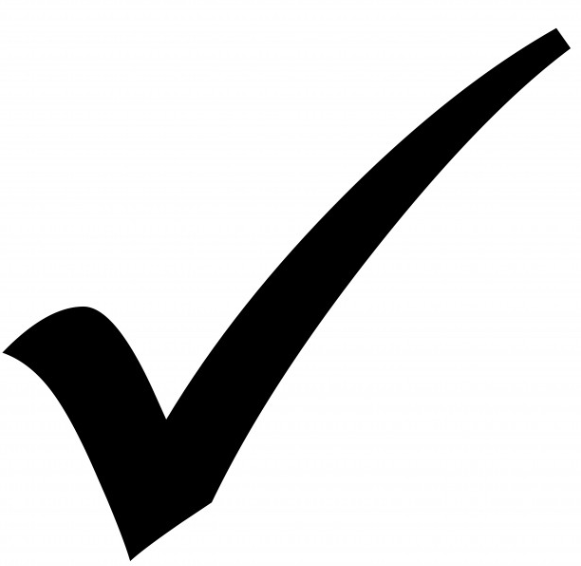 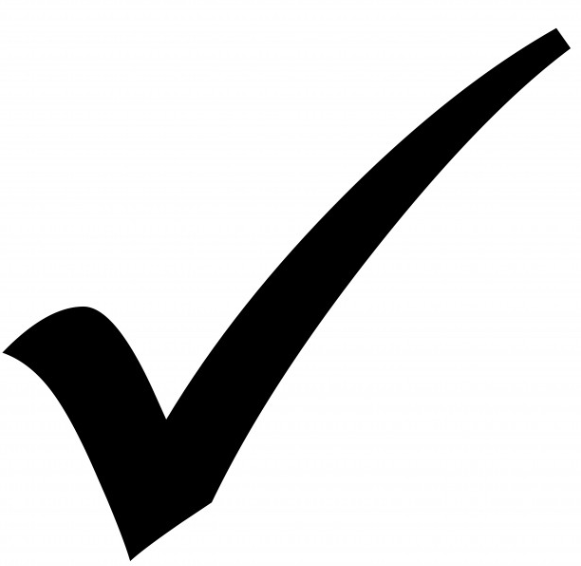 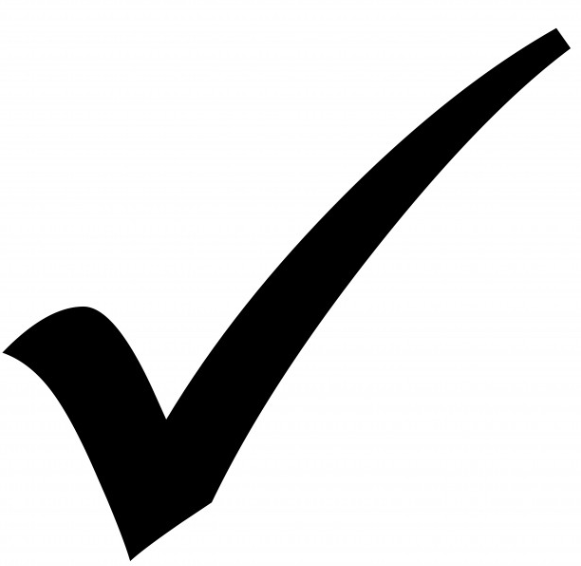 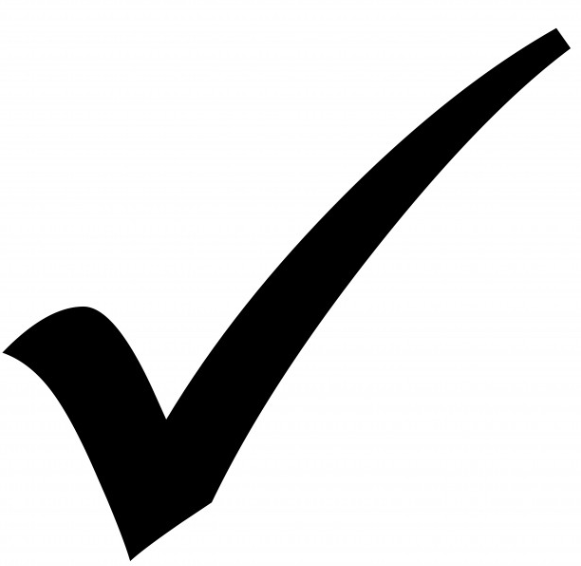 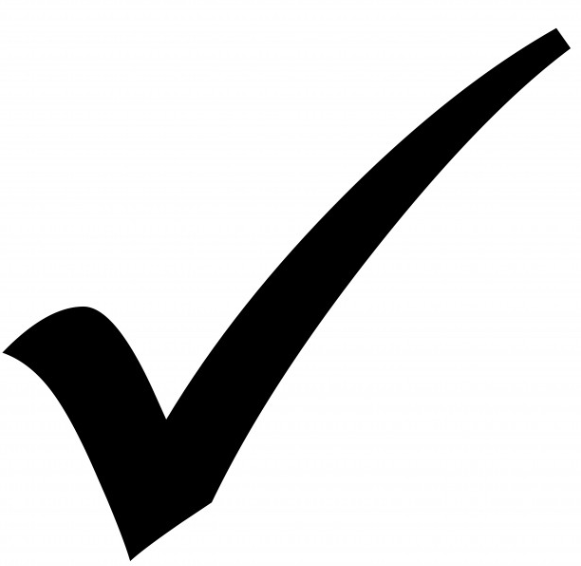 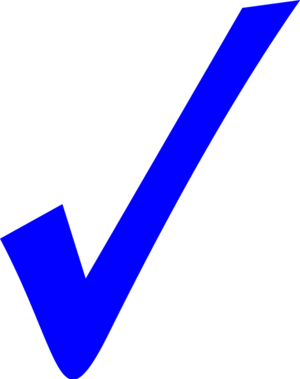 Meets case criteria?
Autopsy and death investigation done?
Tox, imaging and path completed?
Known found location and position?
Unsafe sleep factors present?
Airway obstructed?


Evidence of what obstructed the airway?
Non-conflicting, reliable witness account?
No other potentially fatal findings or concerning conditions?
Suffocation feasible at age/stage of development?
Strong evidence of full external obstruction?
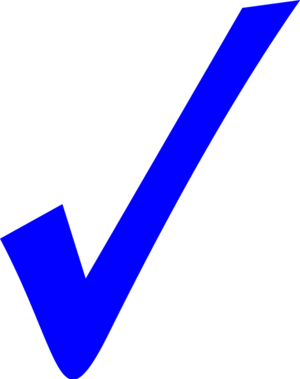 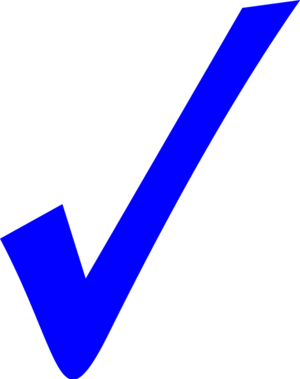 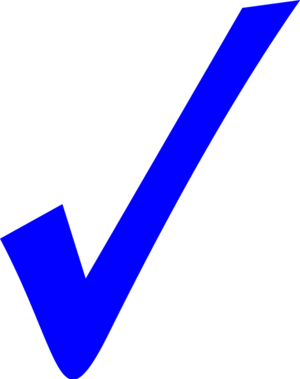 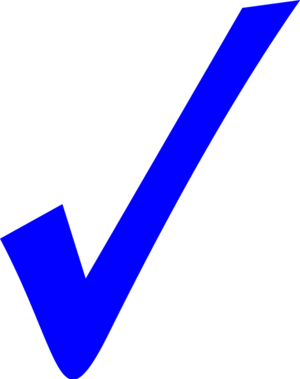 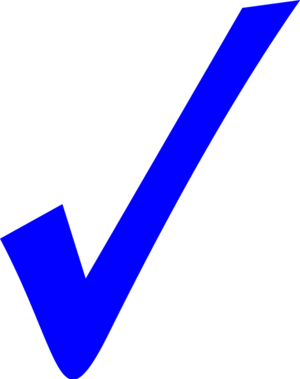 80
[Speaker Notes: ID# 264780
Explained Suffocation]
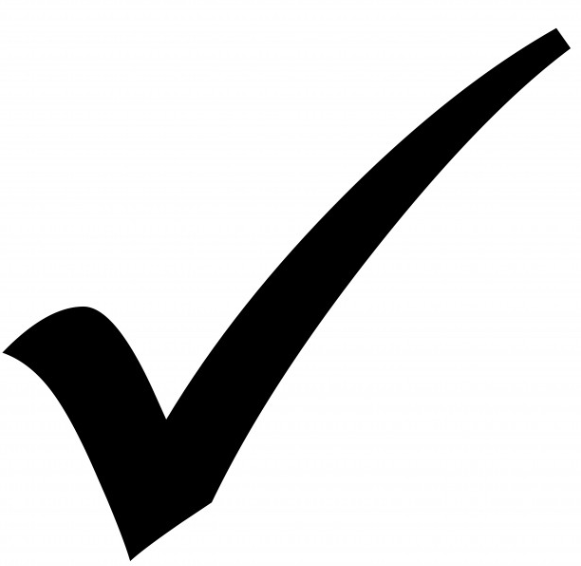 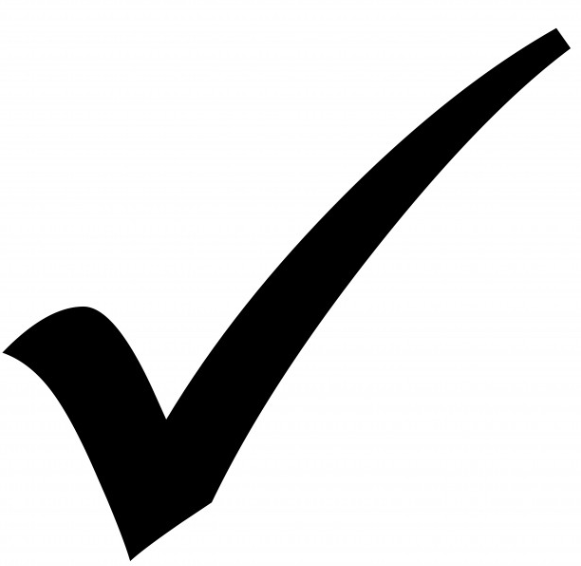 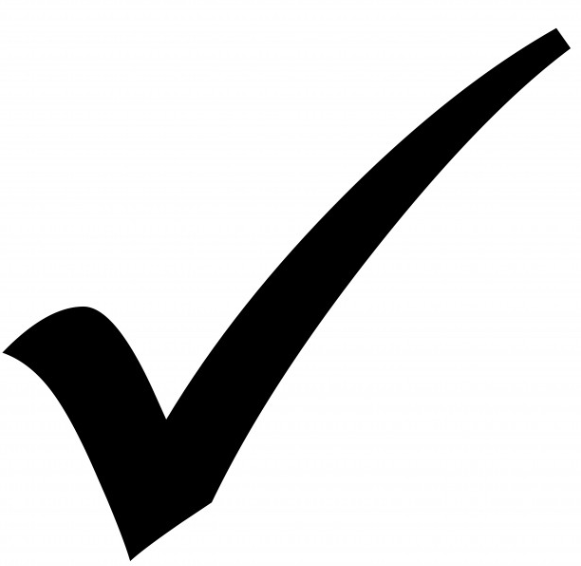 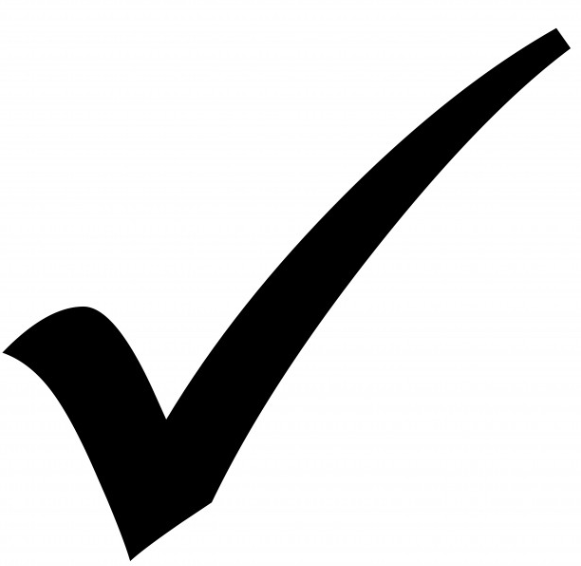 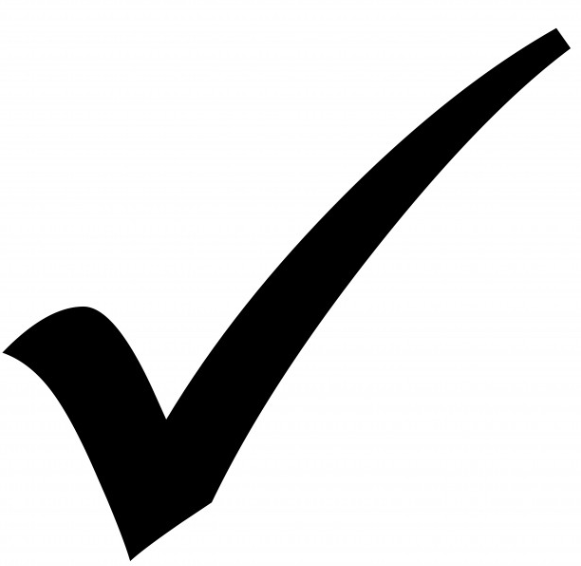 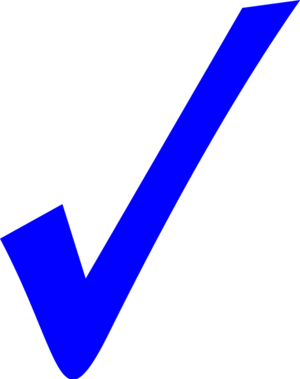 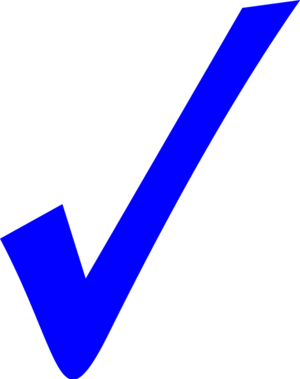 Meets case criteria?
Autopsy and death investigation done?
Tox, imaging and path completed?
Known found location and position?
Unsafe sleep factors present?
Airway obstructed?


Evidence of what obstructed the airway?
Non-conflicting, reliable witness account?
No other potentially fatal findings or concerning conditions?
Suffocation feasible at age/stage of development?
Strong evidence of full external obstruction?
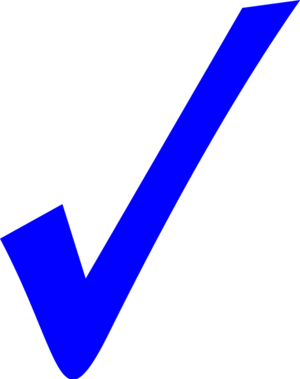 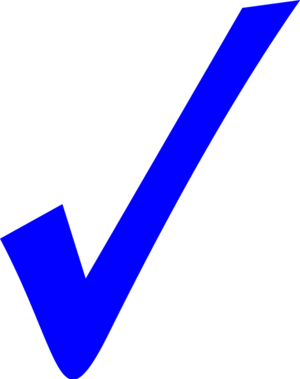 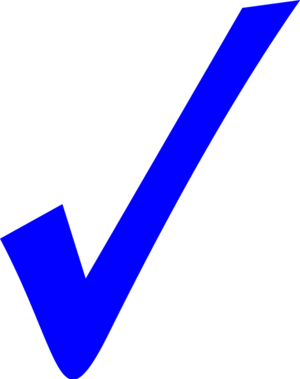 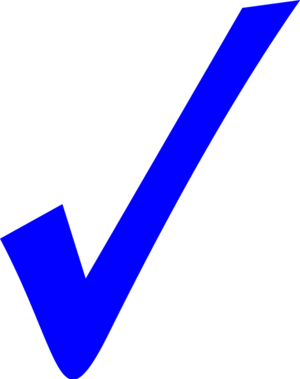 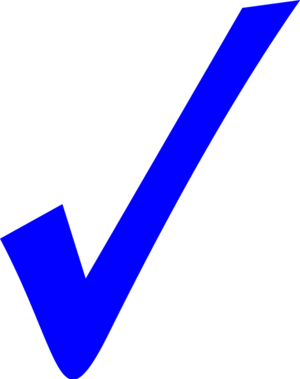 81
[Speaker Notes: ID# 264780
Explained Suffocation]
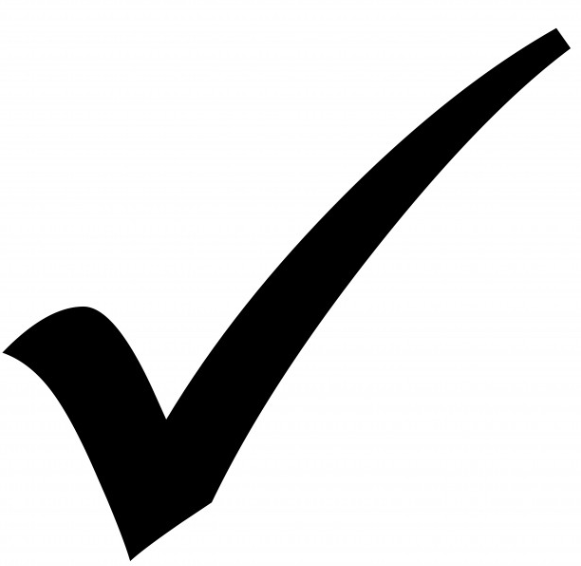 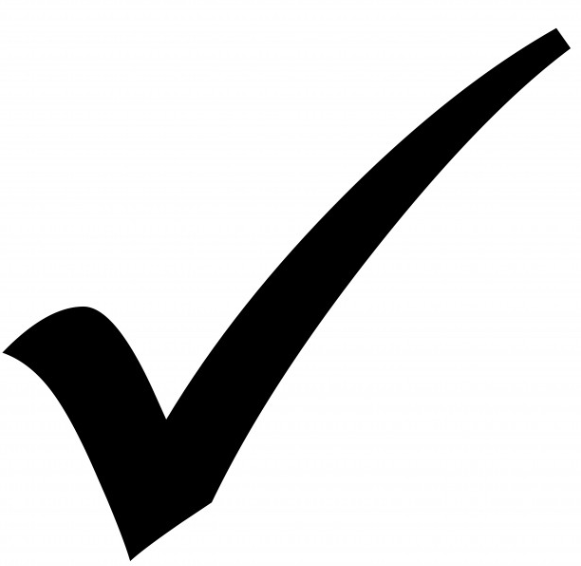 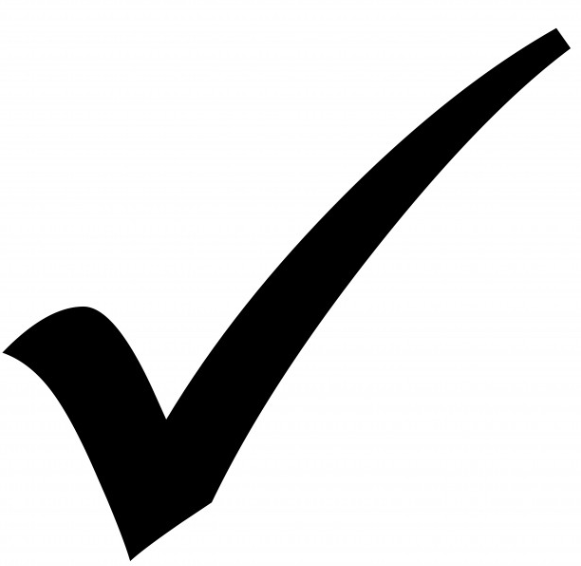 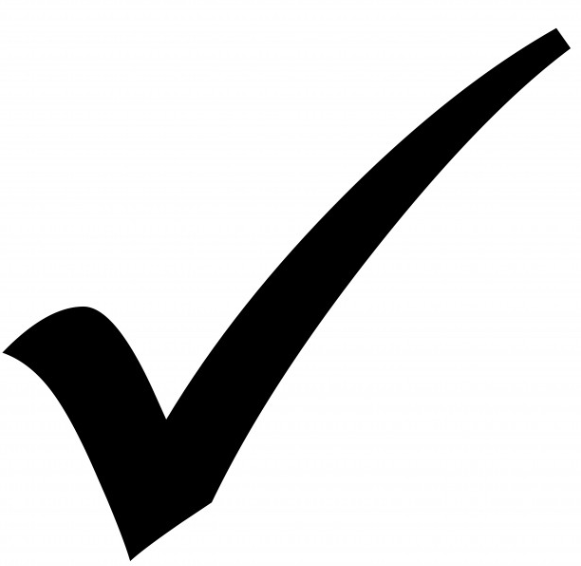 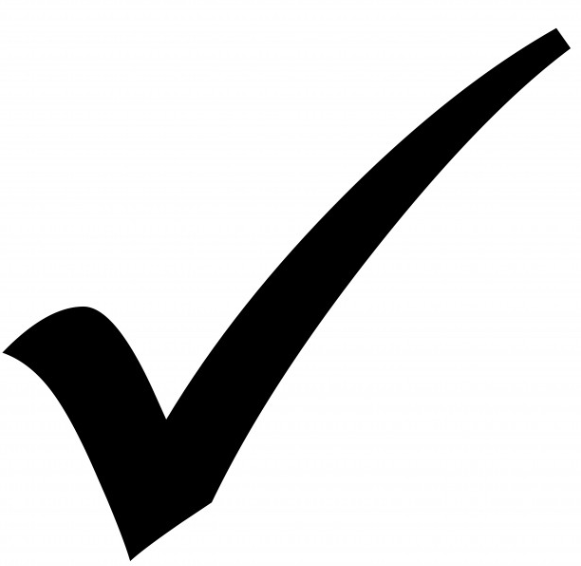 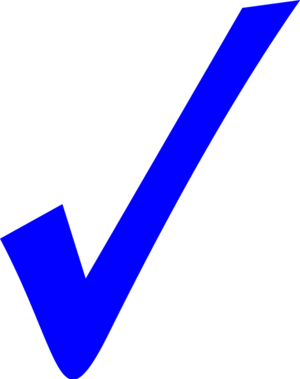 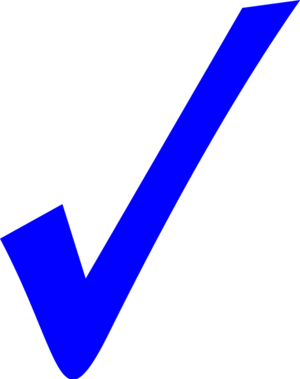 Meets case criteria?
Autopsy and death investigation done?
Tox, imaging and path completed?
Known found location and position?
Unsafe sleep factors present?
Airway obstructed?


Evidence of what obstructed the airway?
Non-conflicting, reliable witness account?
No other potentially fatal findings or concerning conditions?
Suffocation feasible at age/stage of development?
Strong evidence of full external obstruction?
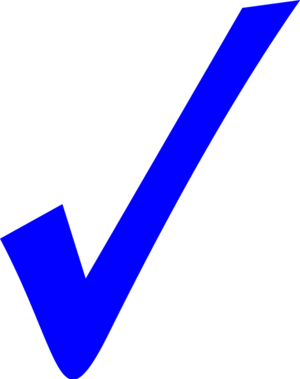 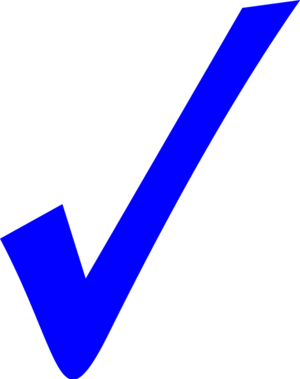 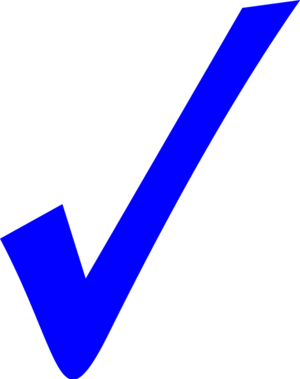 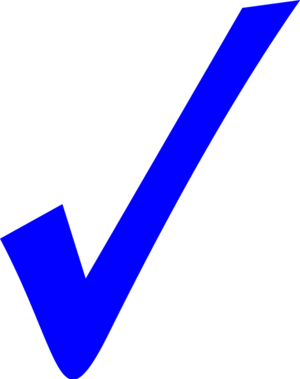 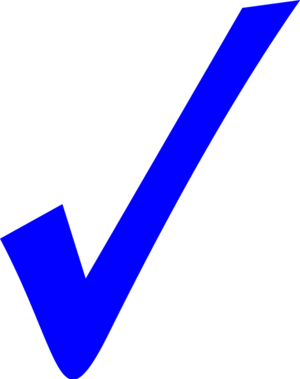 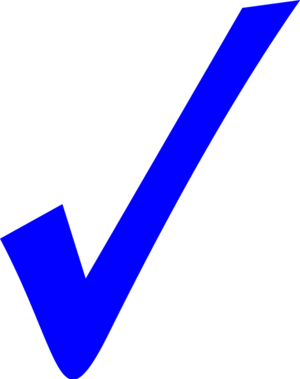 82
[Speaker Notes: ID# 264780
Explained Suffocation]
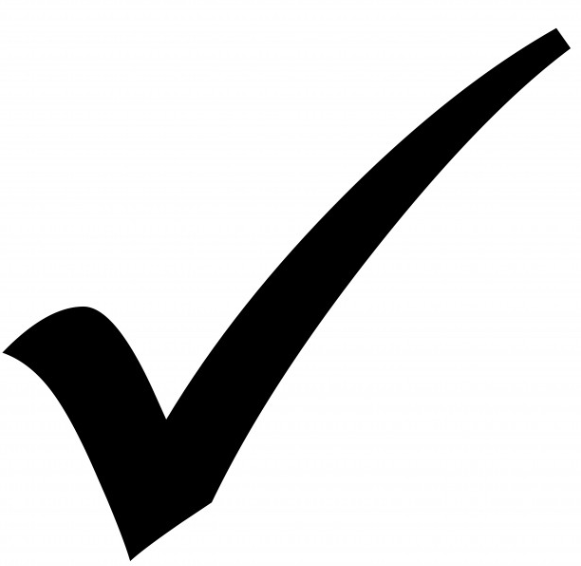 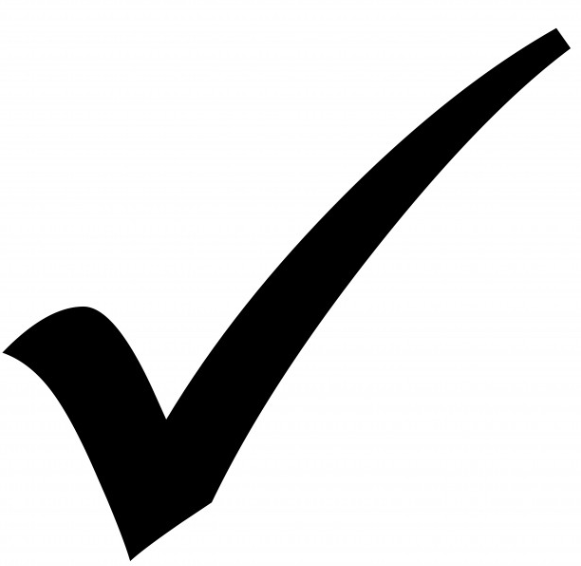 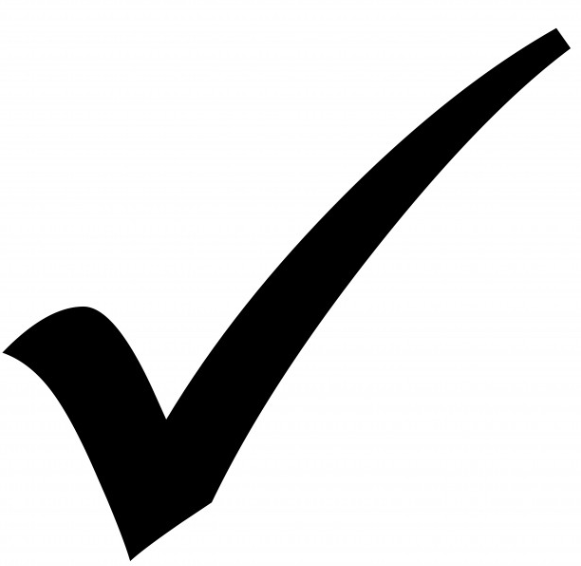 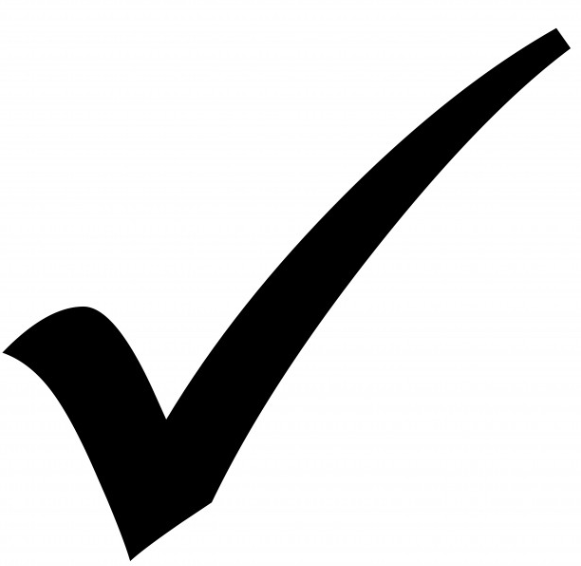 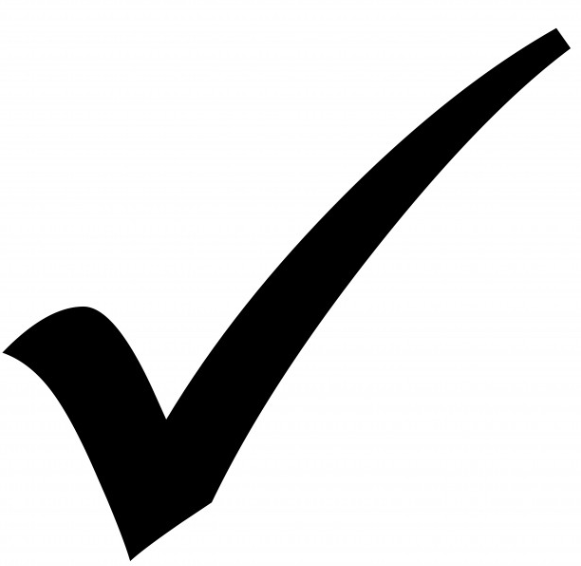 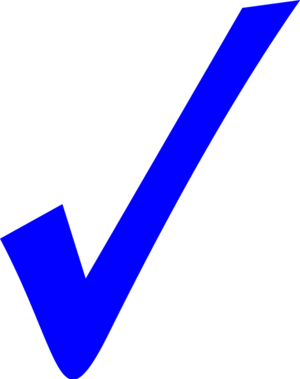 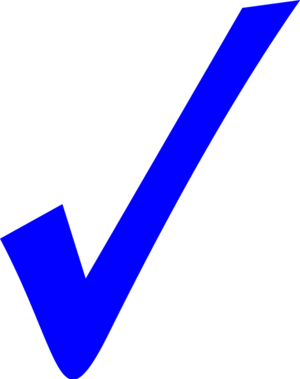 Meets case criteria?
Autopsy and death investigation done?
Tox, imaging and path completed?
Known found location and position?
Unsafe sleep factors present?
Airway obstructed?


Evidence of what obstructed the airway?
Non-conflicting, reliable witness account?
No other potentially fatal findings or concerning conditions?
Suffocation feasible at age/stage of development?
Strong evidence of full external obstruction?
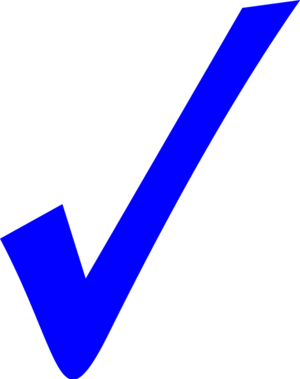 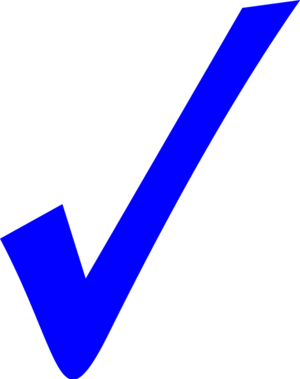 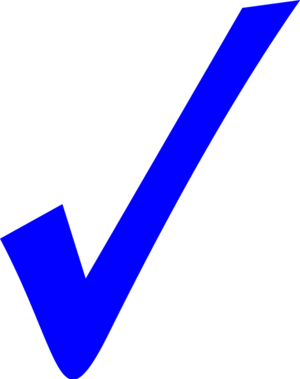 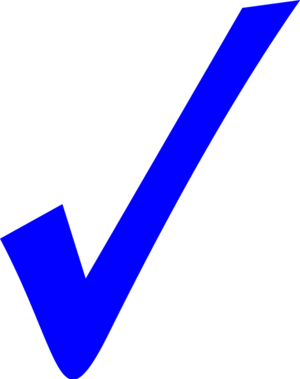 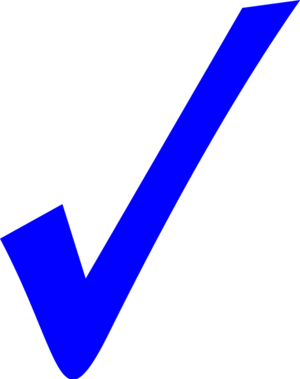 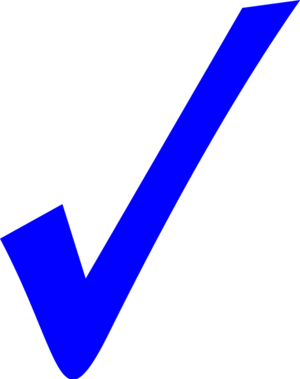 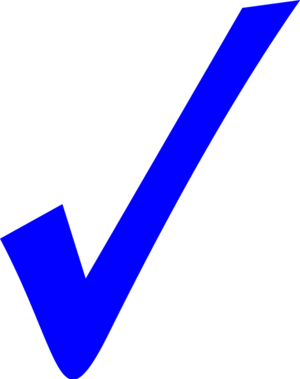 83
[Speaker Notes: ID# 264780
Explained Suffocation]
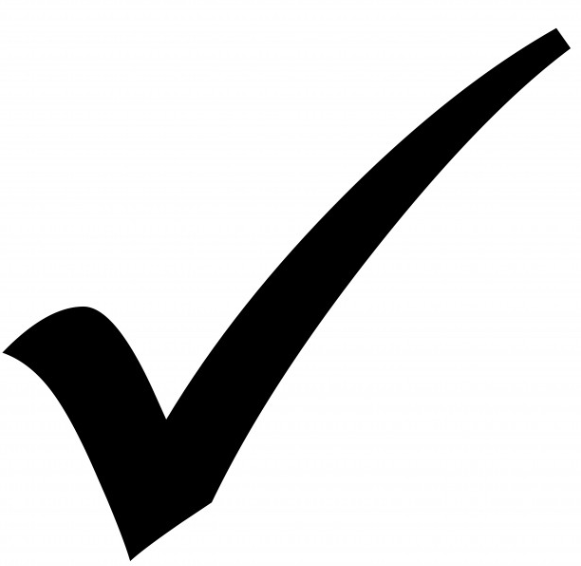 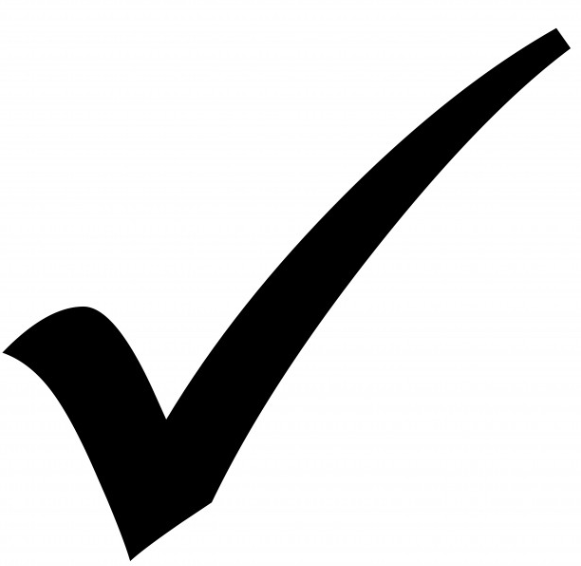 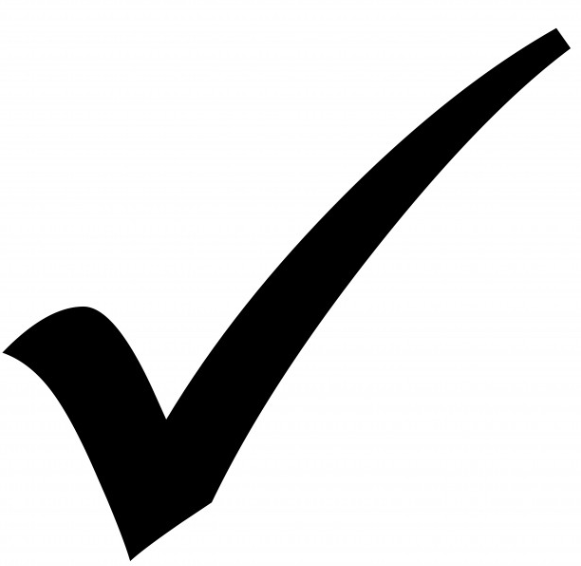 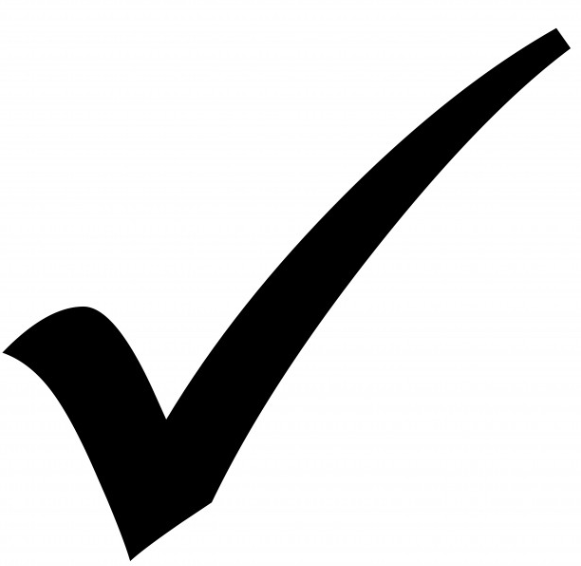 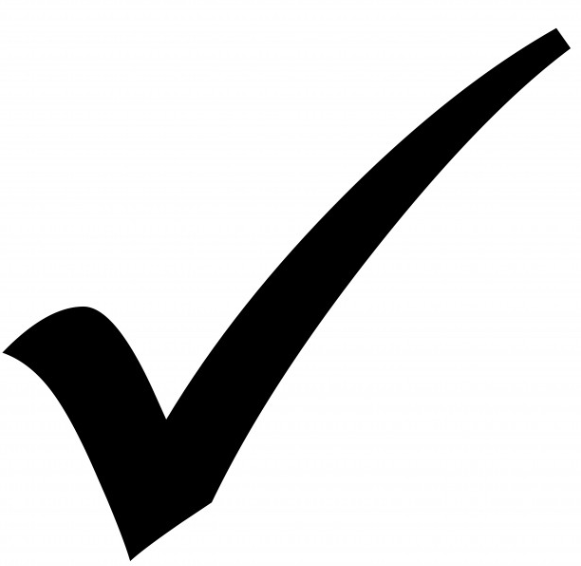 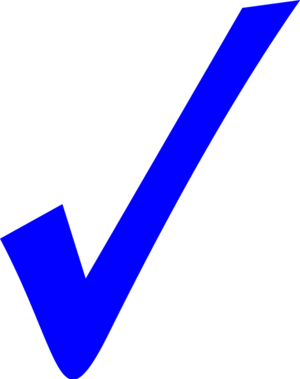 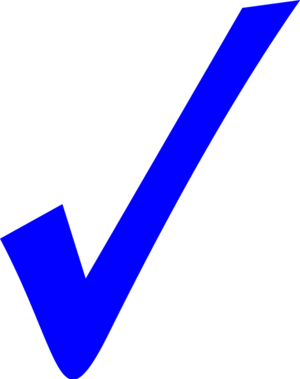 Meets case criteria?
Autopsy and death investigation done?
Tox, imaging and path completed?
Known found location and position?
Unsafe sleep factors present?
Airway obstructed?


Evidence of what obstructed the airway?
Non-conflicting, reliable witness account?
No other potentially fatal findings or concerning conditions?
Suffocation feasible at age/stage of development?
Strong evidence of full external obstruction?
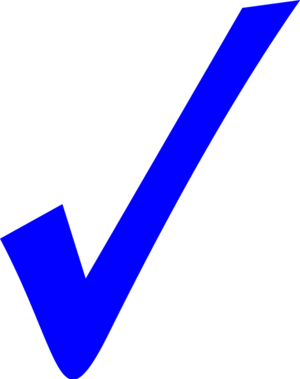 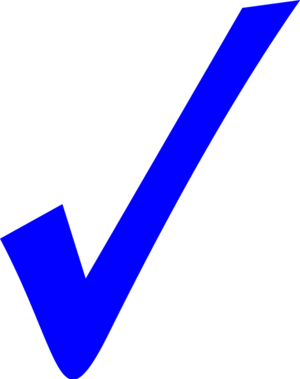 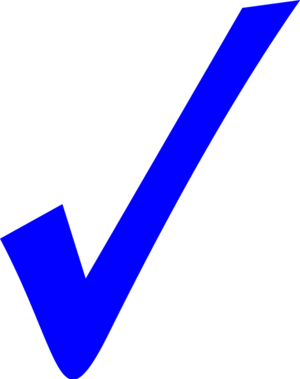 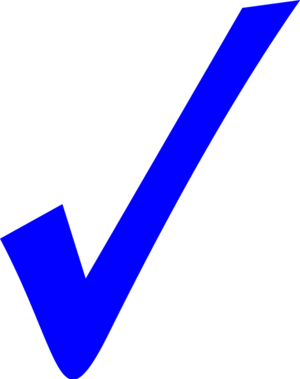 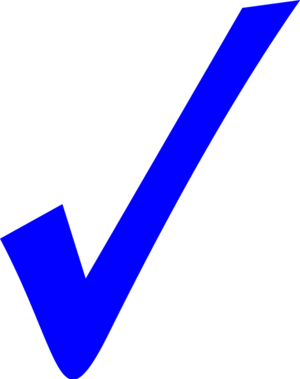 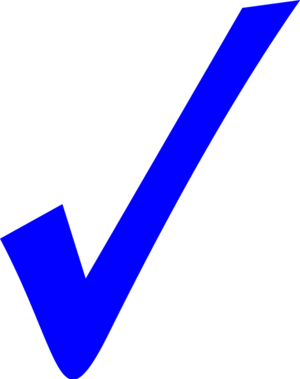 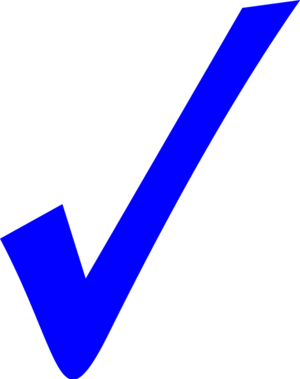 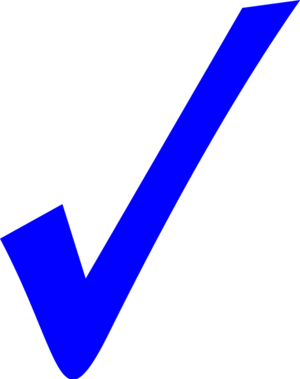 84
[Speaker Notes: ID# 264780
Explained Suffocation]
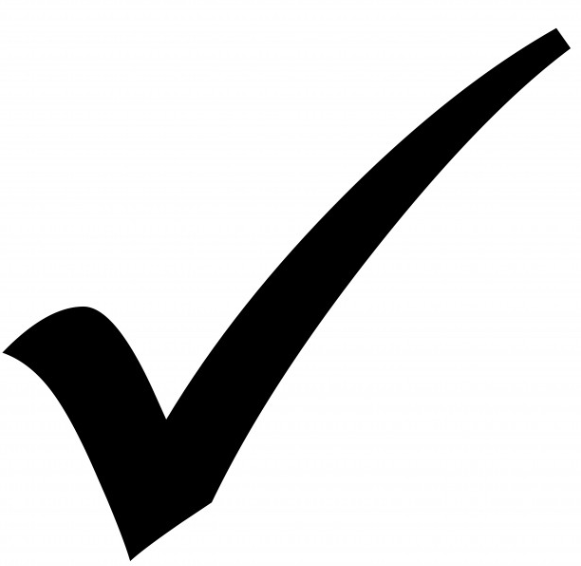 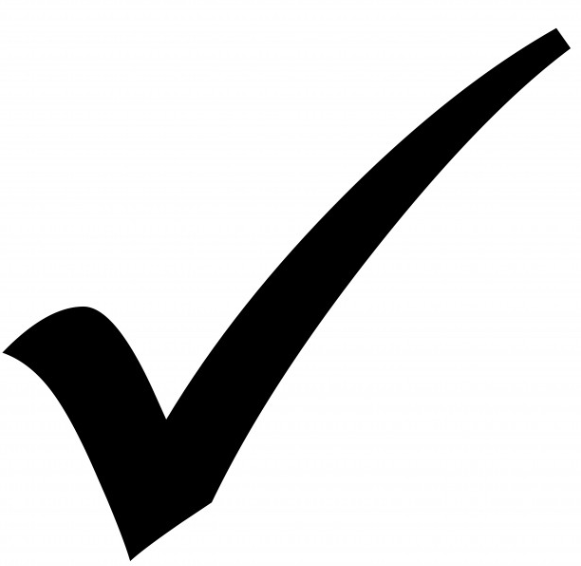 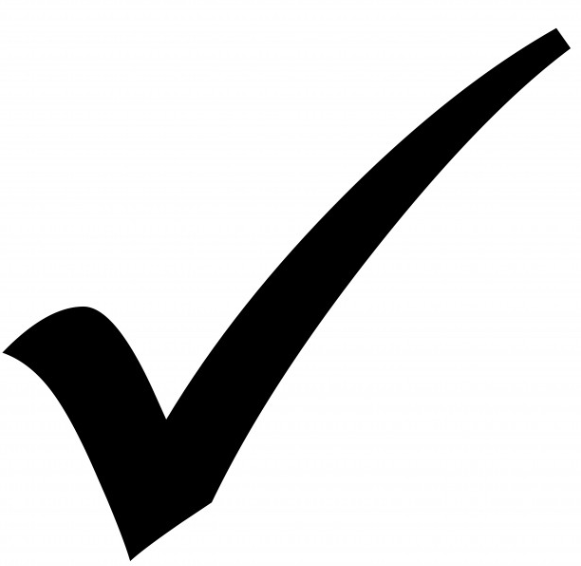 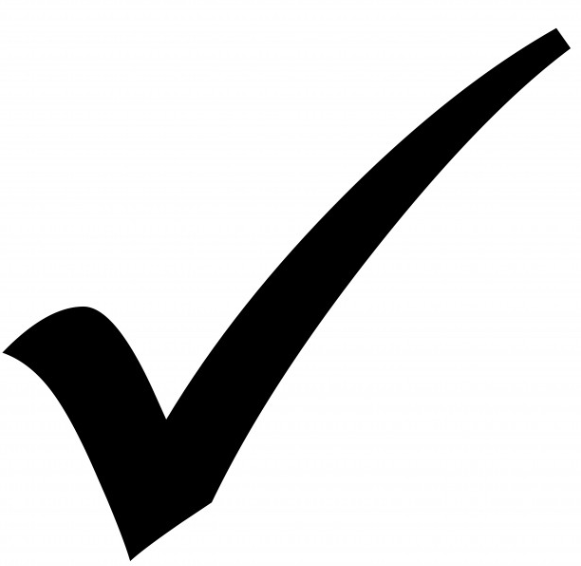 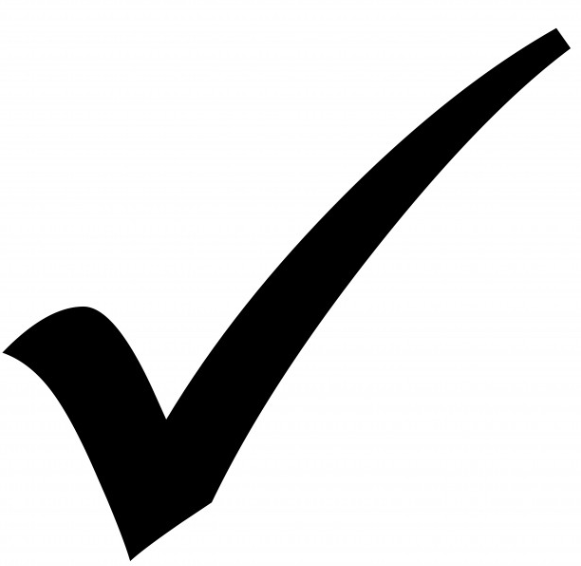 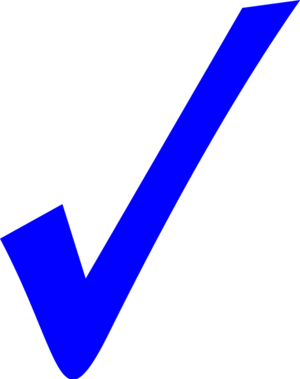 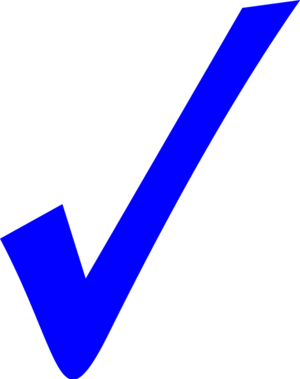 Meets case criteria?
Autopsy and death investigation done?
Tox, imaging and path completed?
Known found location and position?
Unsafe sleep factors present?
Airway obstructed?


Evidence of what obstructed the airway?
Non-conflicting, reliable witness account?
No other potentially fatal findings or concerning conditions?
Suffocation feasible at age/stage of development?
Strong evidence of full external obstruction?
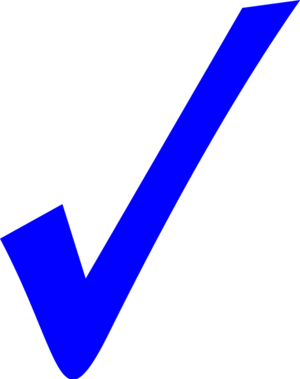 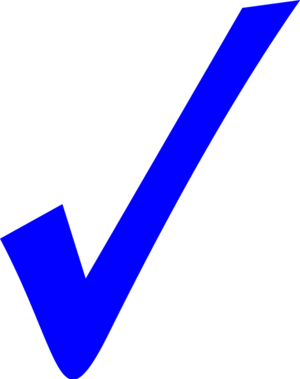 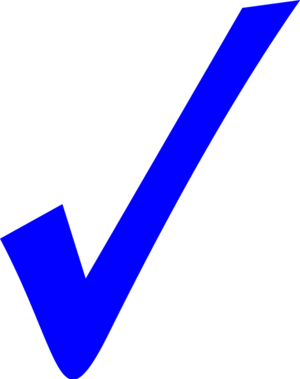 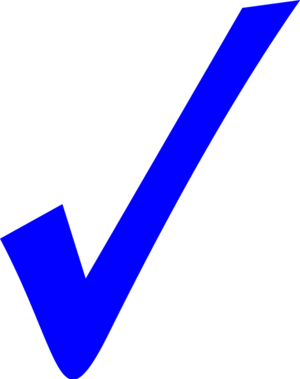 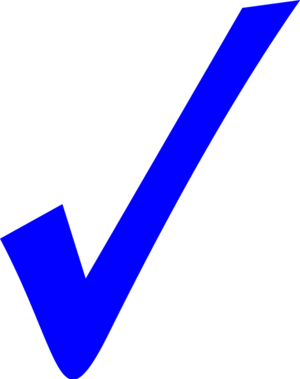 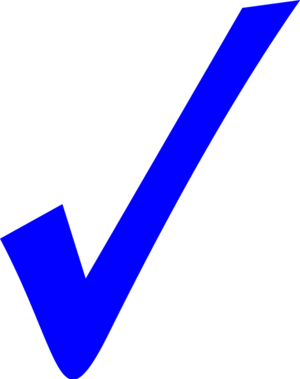 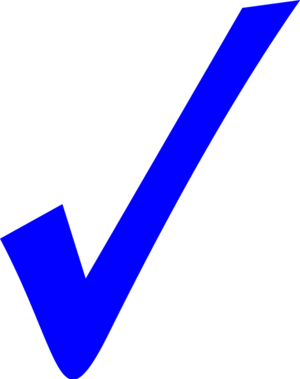 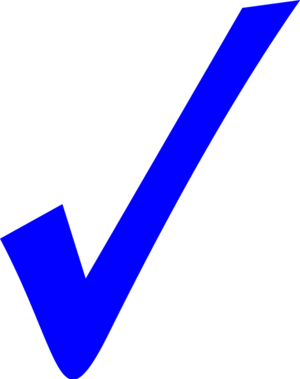 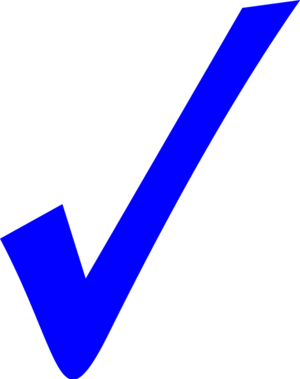 85
[Speaker Notes: ID# 264780
Explained Suffocation]
How would you categorize this case?
Excluded
Unexplained; No autopsy or DSI
Unexplained; Incomplete Case Information
Unexplained; No Unsafe sleep factors
Unexplained; Unsafe Sleep Factors
Unexplained; Possible suffocation with unsafe sleep factors
Explained; Suffocation with unsafe sleep factors
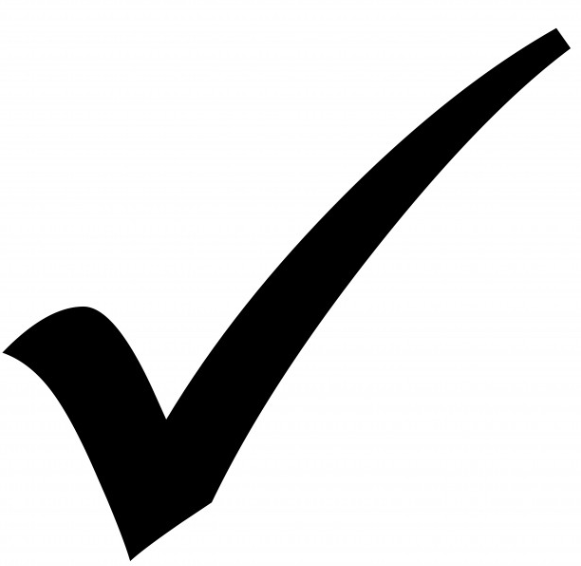 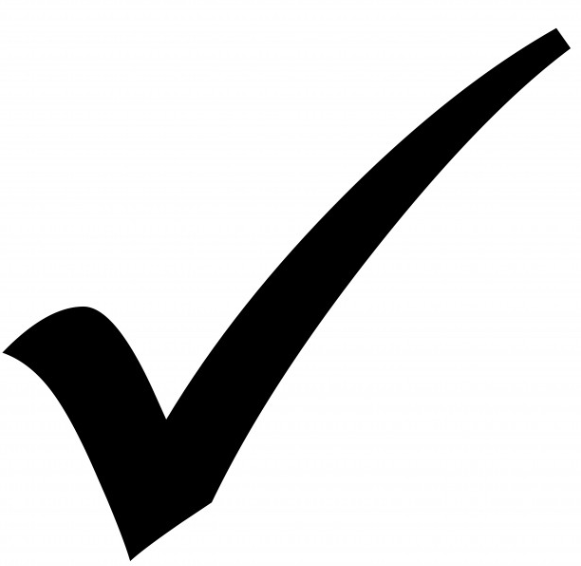 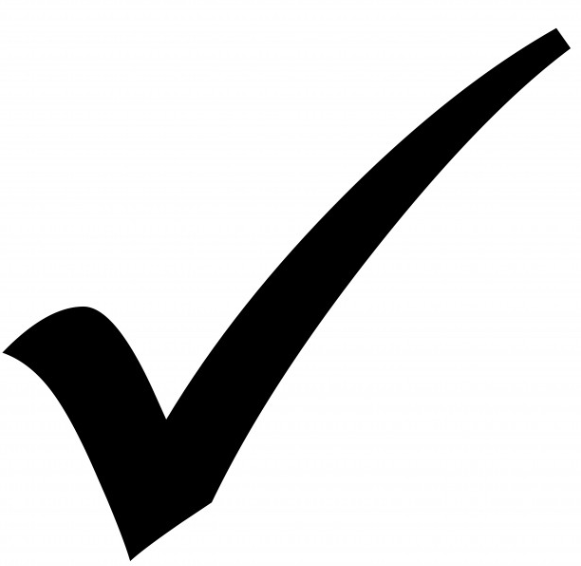 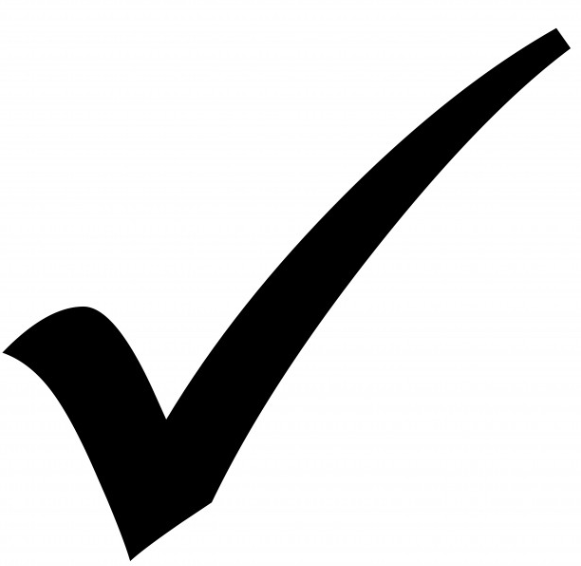 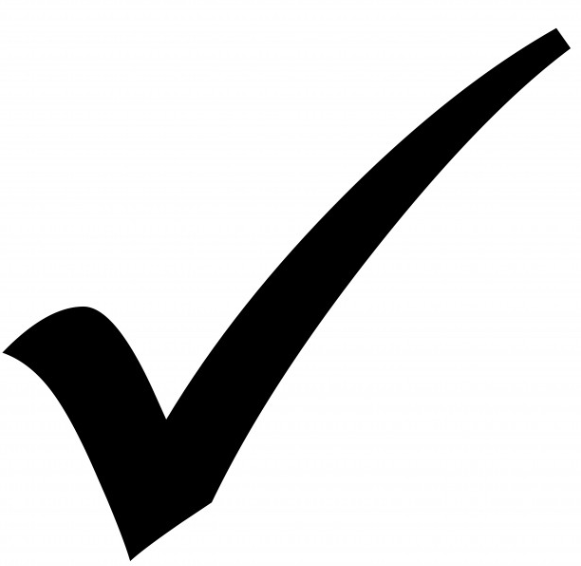 Explained Suffocation
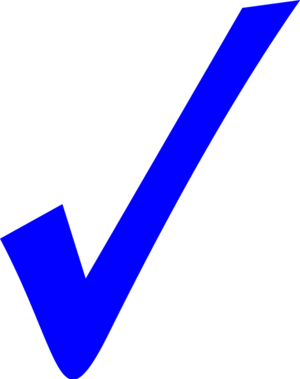 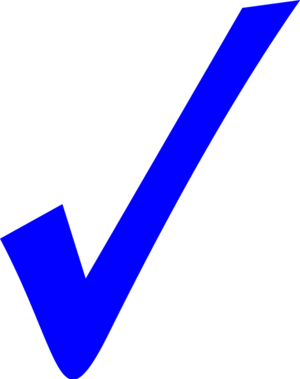 Meets case criteria?
Autopsy and death investigation done?
Tox, imaging and path completed?
Known found location and position?
Unsafe sleep factors present?
Airway obstructed?


Evidence of what obstructed the airway?
Non-conflicting, reliable witness account?
No other potentially fatal findings or concerning conditions?
Suffocation feasible at age/stage of development?
Strong evidence of full external obstruction?
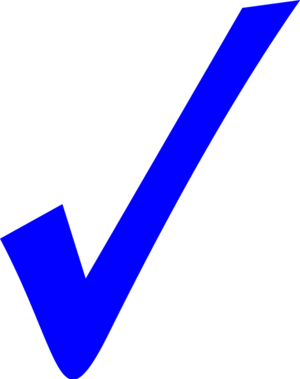 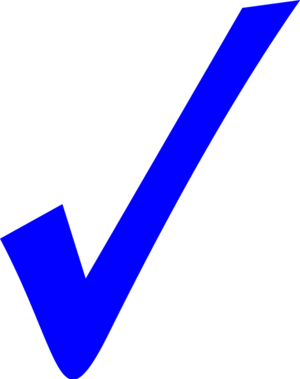 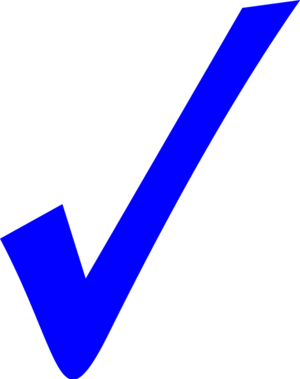 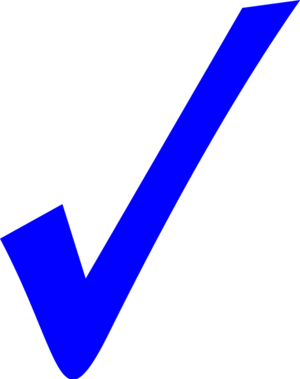 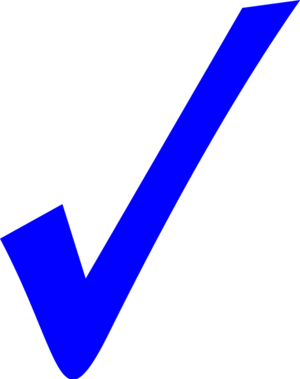 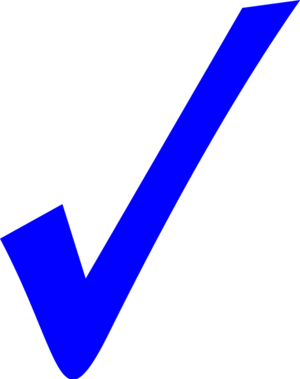 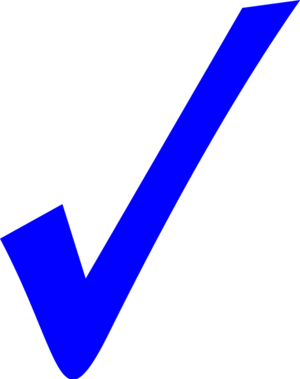 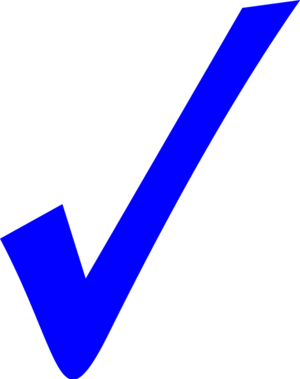 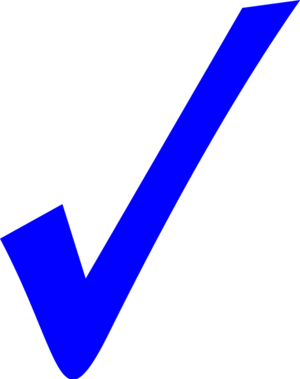 87
[Speaker Notes: ID# 264780
Explained Suffocation]
Which mechanism would you select? (select all that apply)
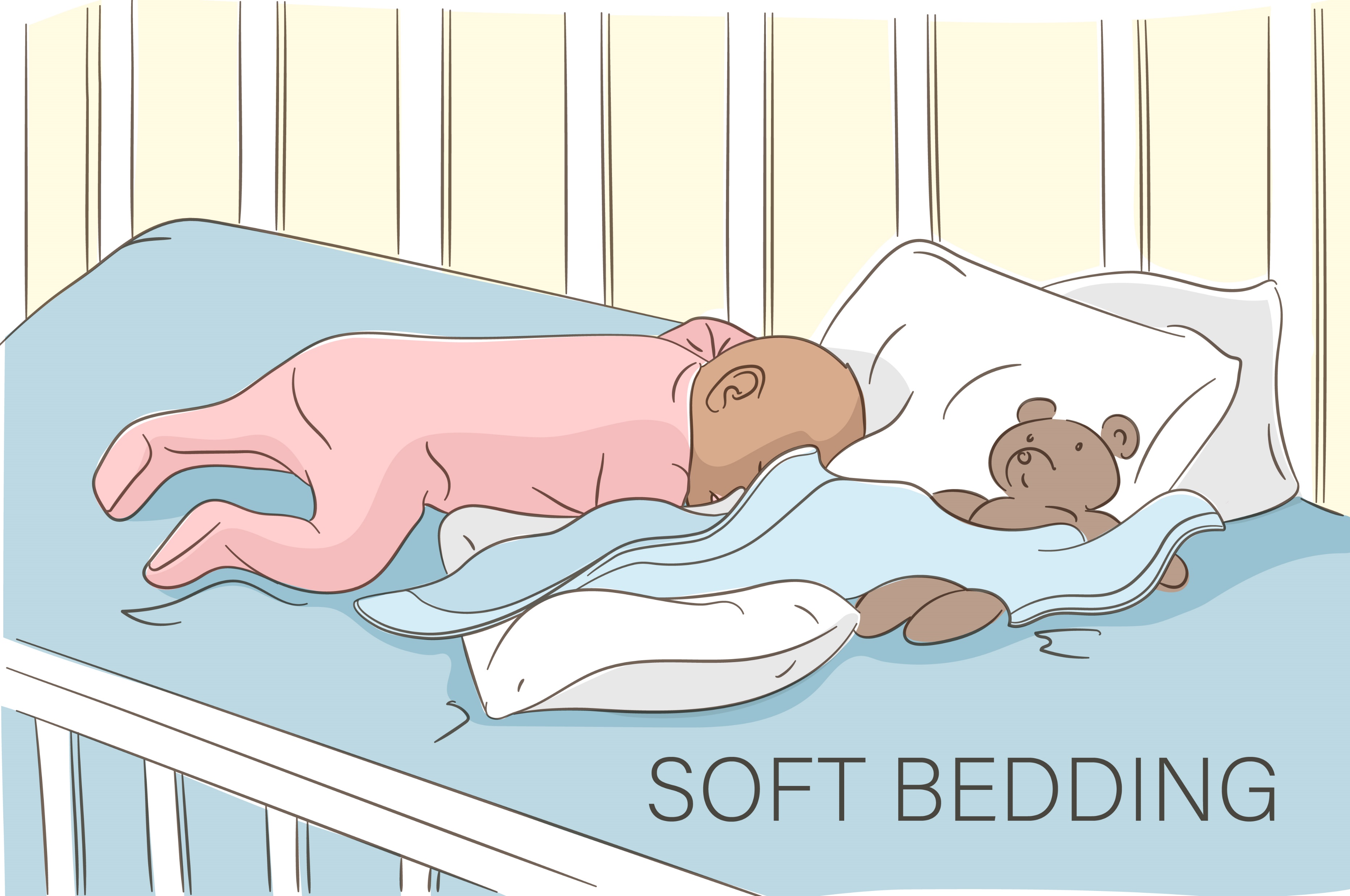 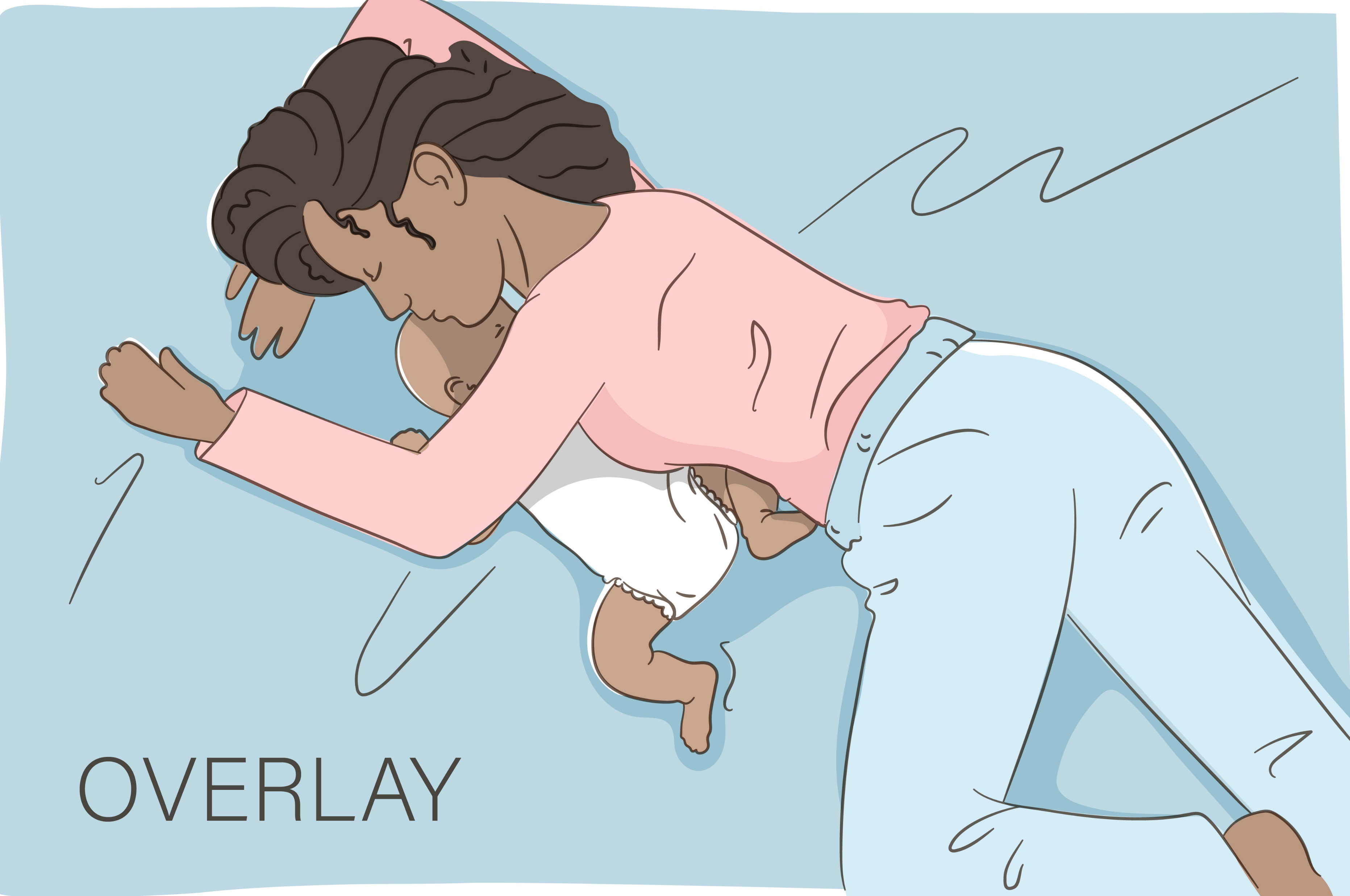 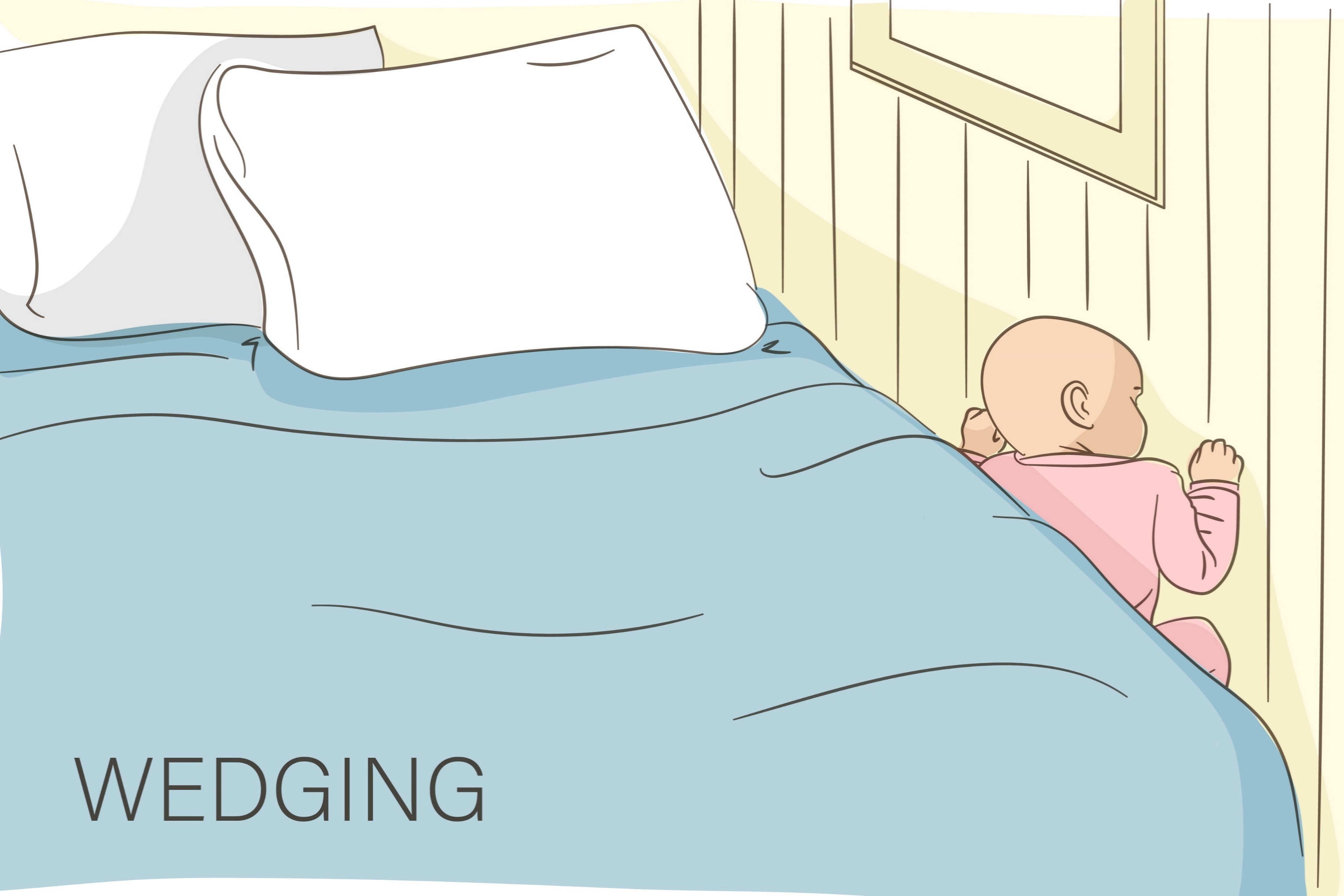 OTHER
88
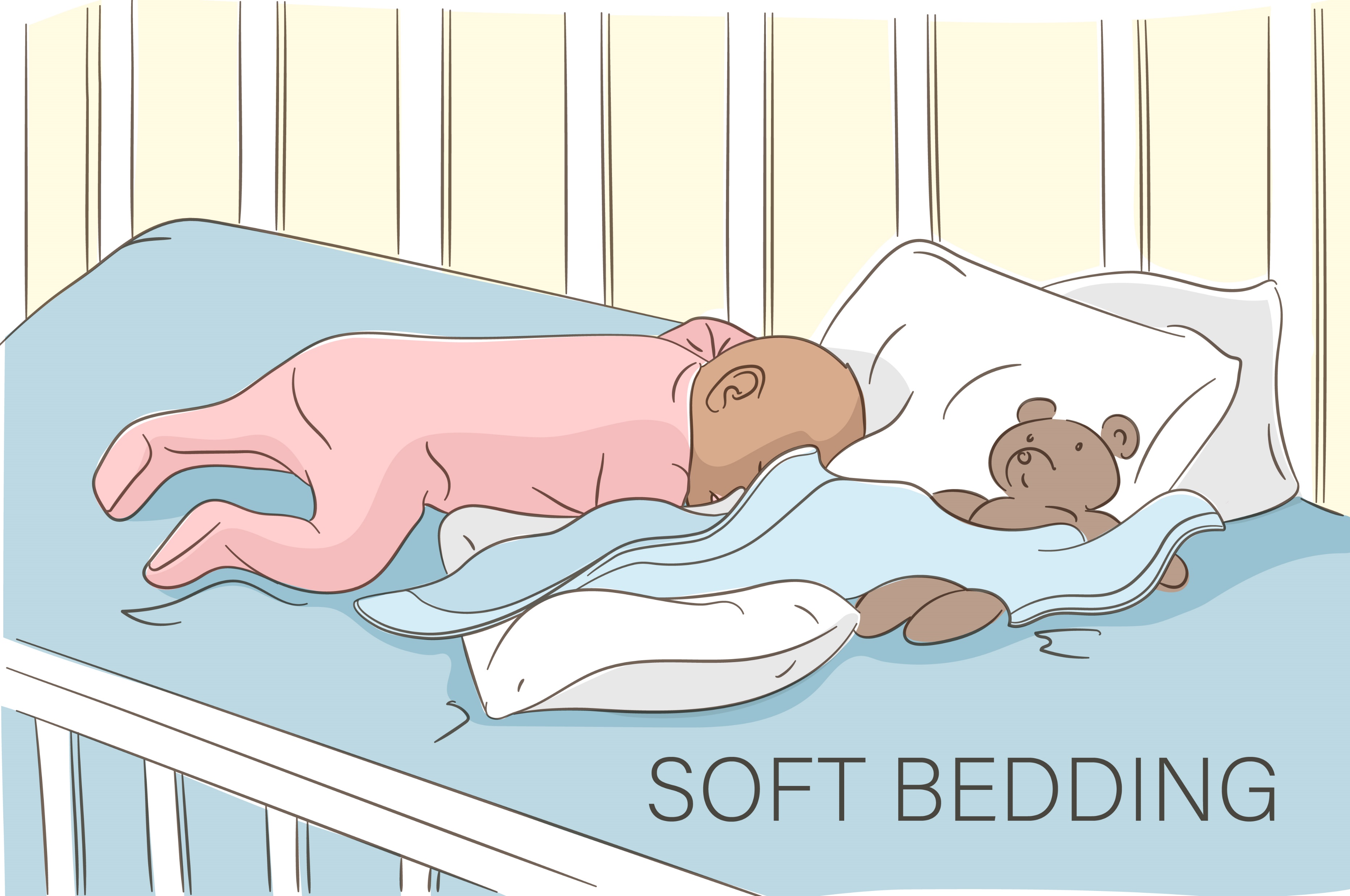 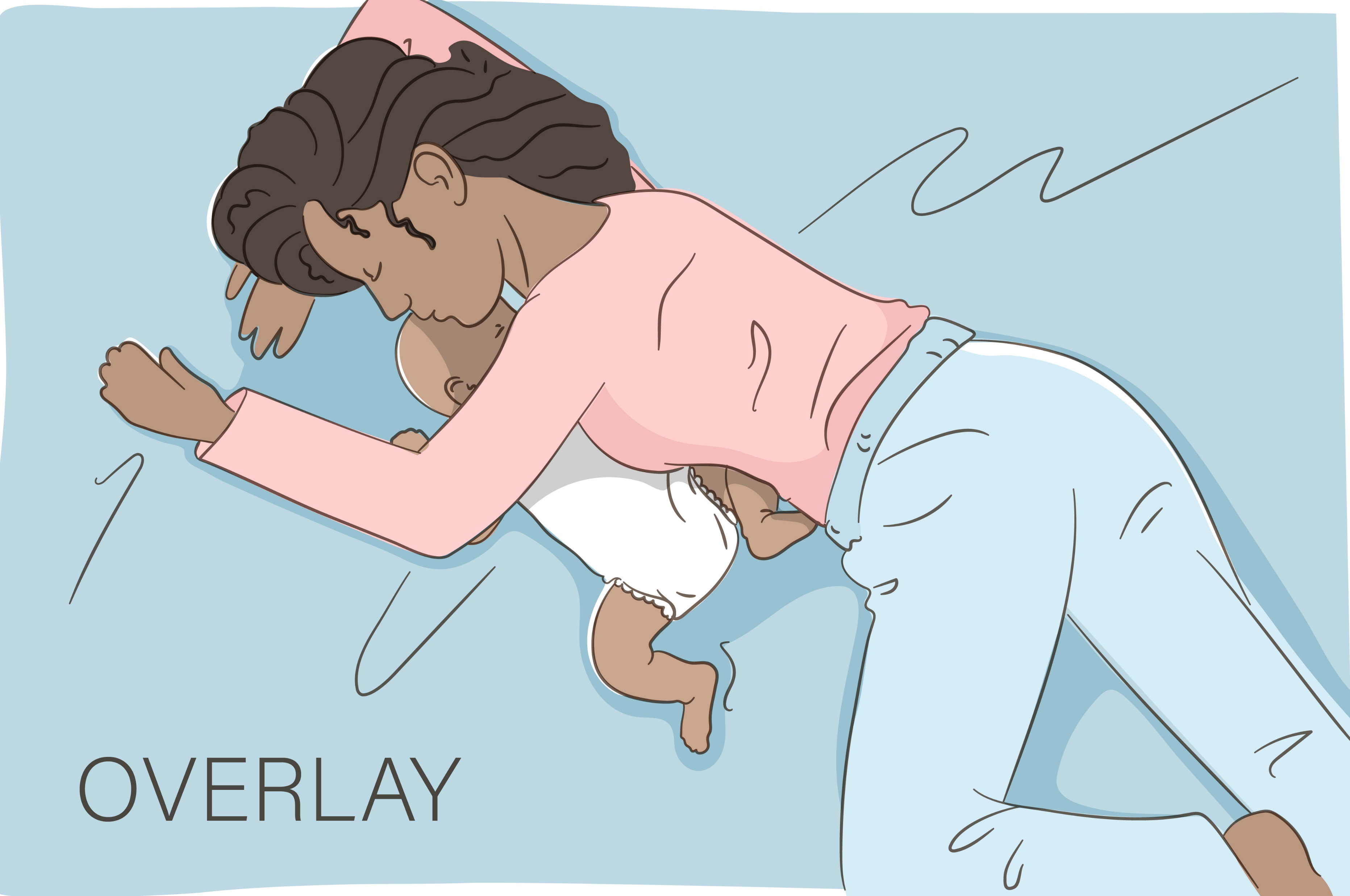 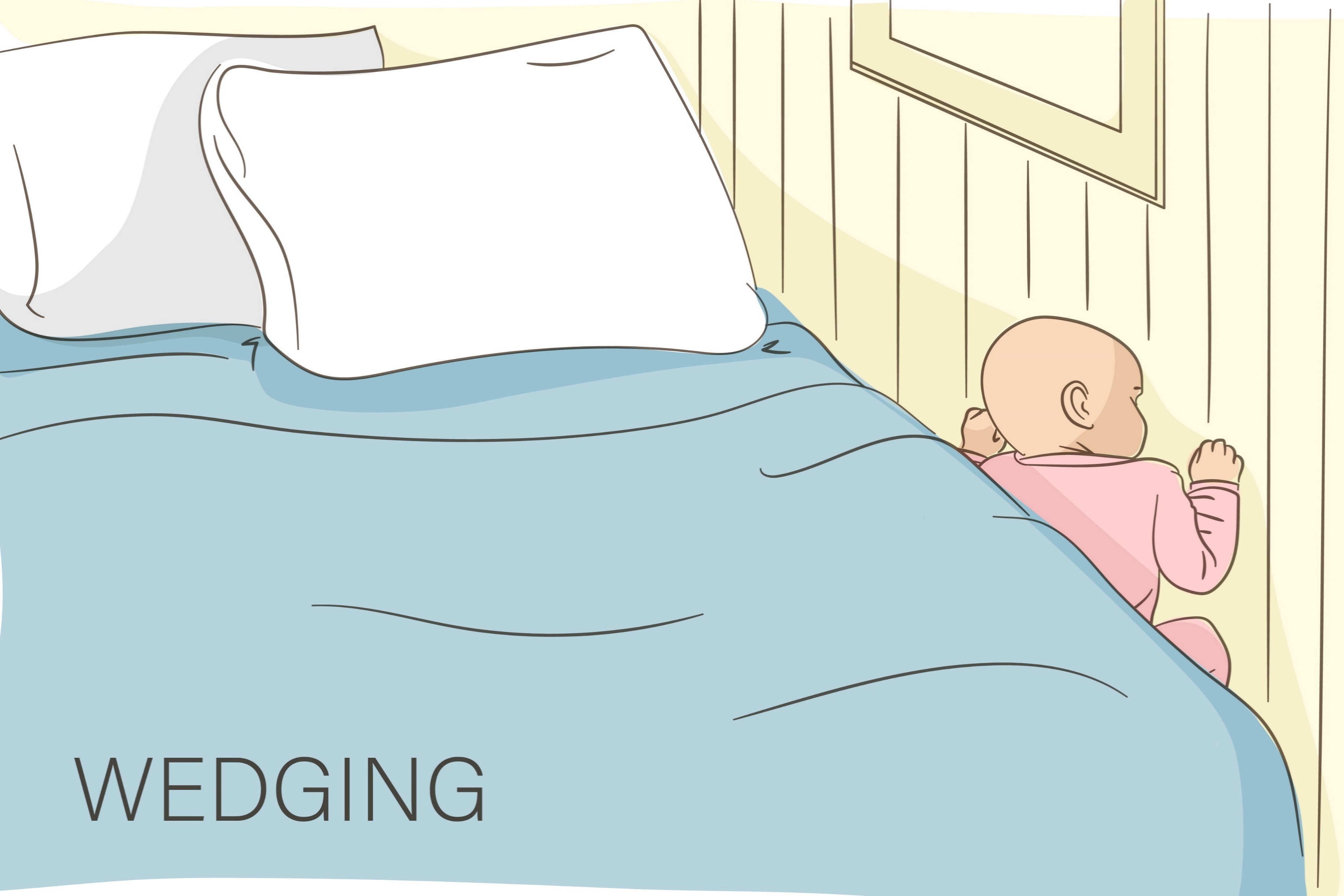 OTHER
89
Case 6
90
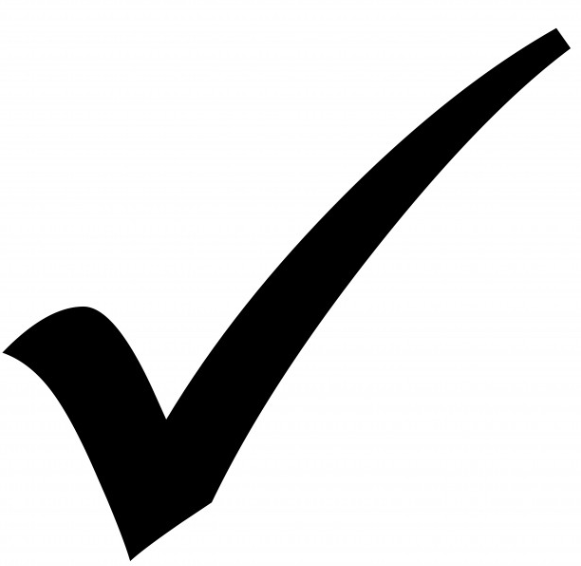 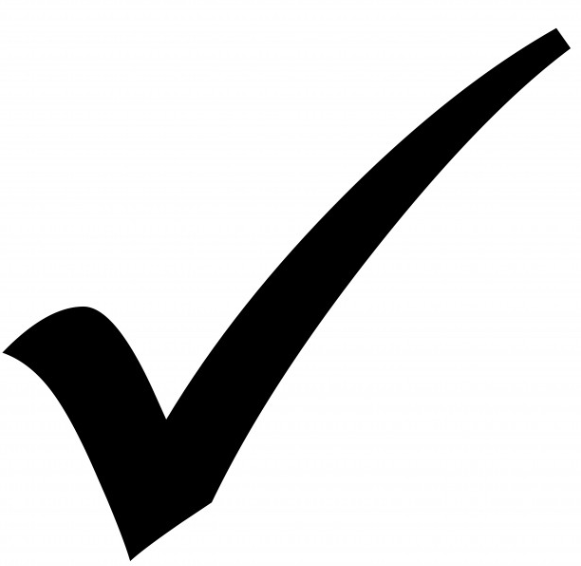 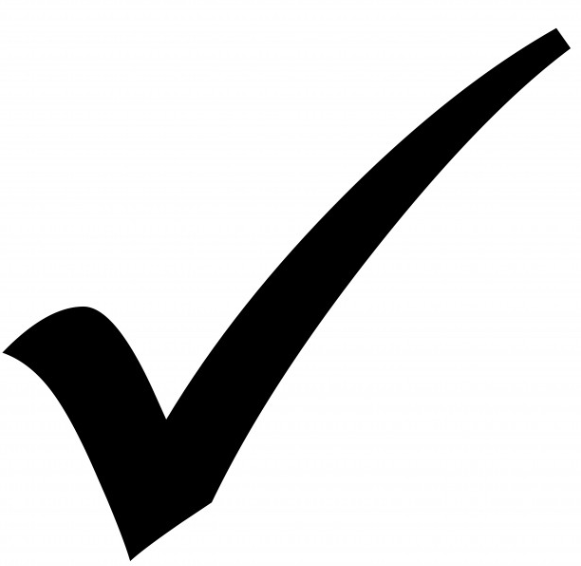 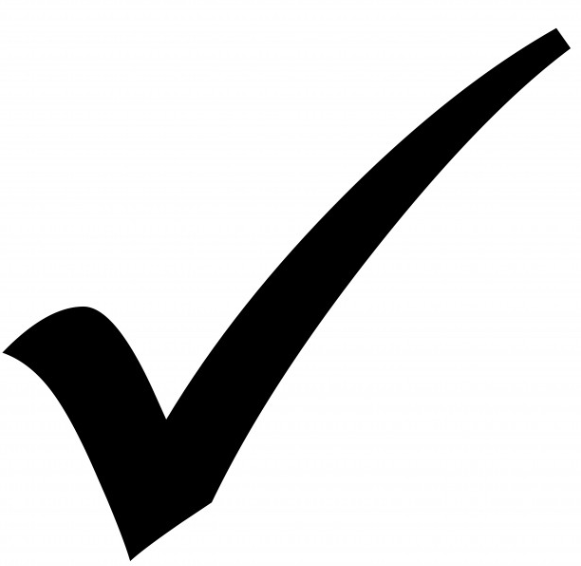 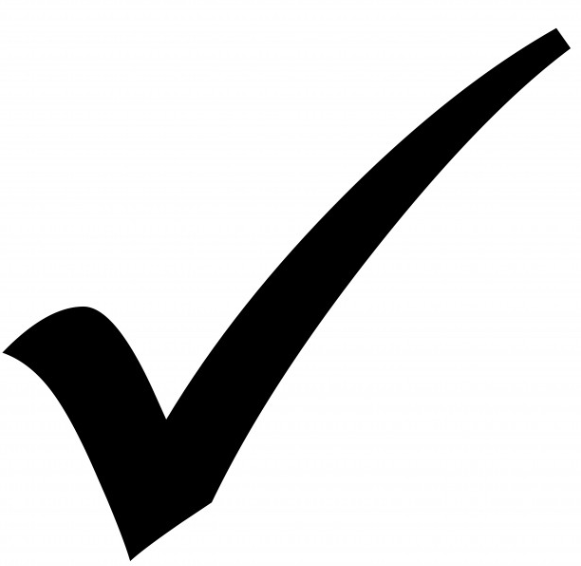 Meets case criteria?
Autopsy and death investigation done?
Tox, imaging and path completed?
Known found location and position?
Unsafe sleep factors present?
Airway obstructed?


Evidence of what obstructed the airway?
Non-conflicting, reliable witness account?
No other potentially fatal findings or concerning conditions?
Suffocation feasible at age/stage of development?
Strong evidence of full external obstruction?
91
[Speaker Notes: ID# 293583
Unsafe Sleep]
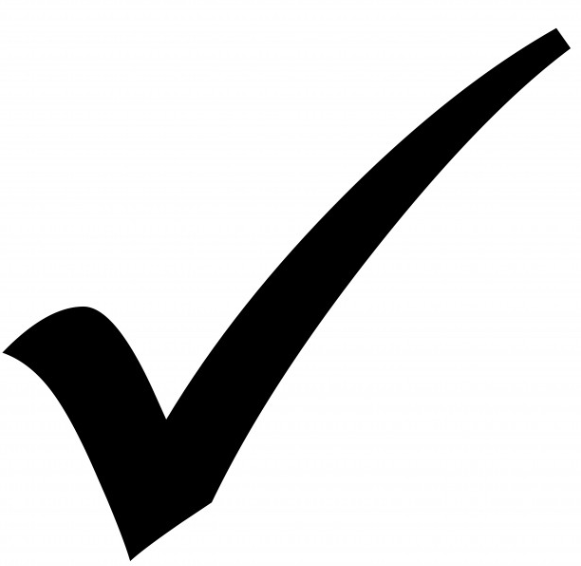 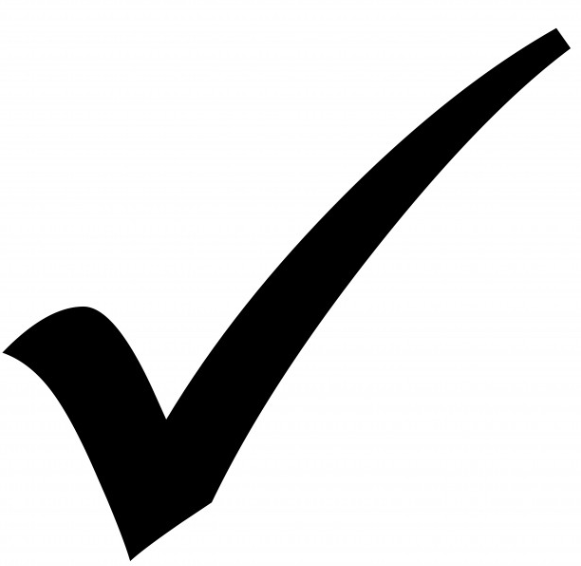 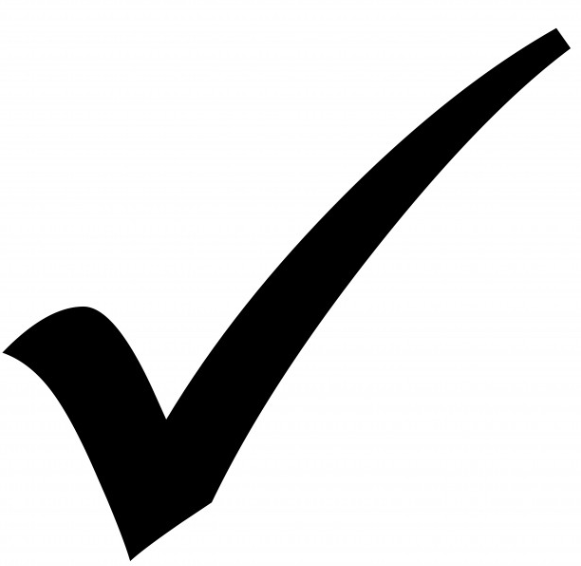 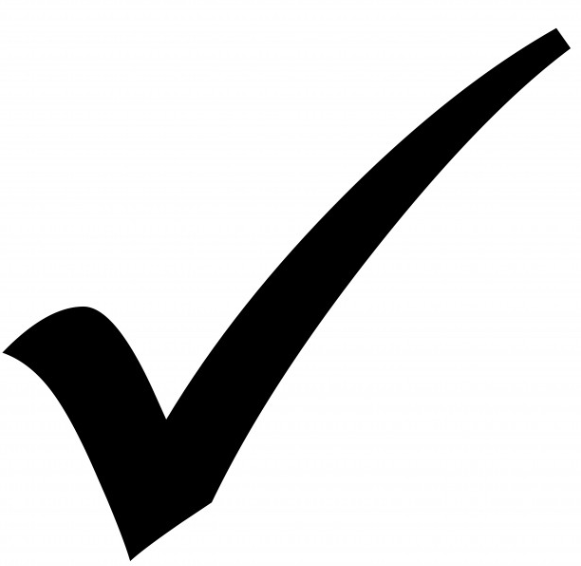 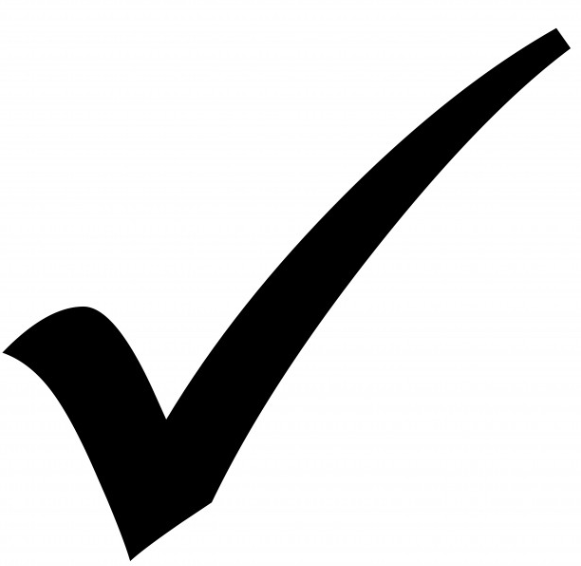 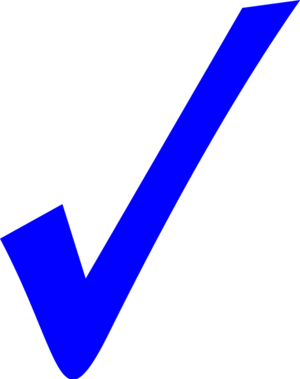 Meets case criteria?
Autopsy and death investigation done?
Tox, imaging and path completed?
Known found location and position?
Unsafe sleep factors present?
Airway obstructed?


Evidence of what obstructed the airway?
Non-conflicting, reliable witness account?
No other potentially fatal findings or concerning conditions?
Suffocation feasible at age/stage of development?
Strong evidence of full external obstruction?
92
[Speaker Notes: ID# 293583
Unsafe Sleep]
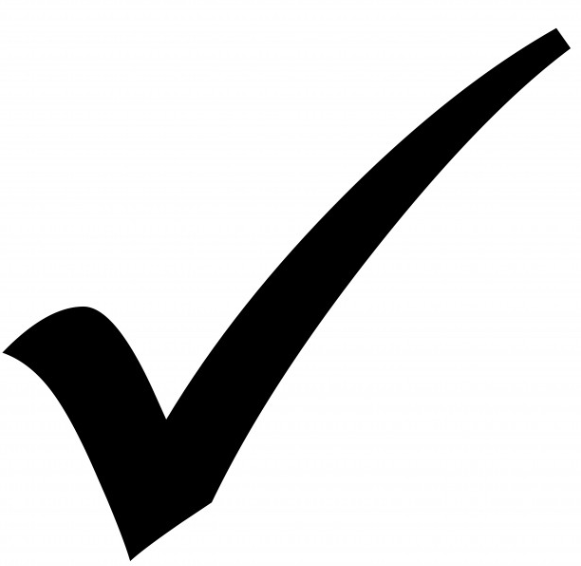 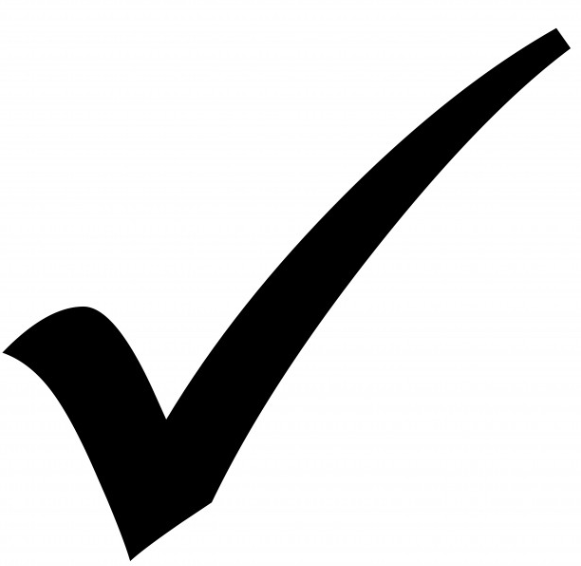 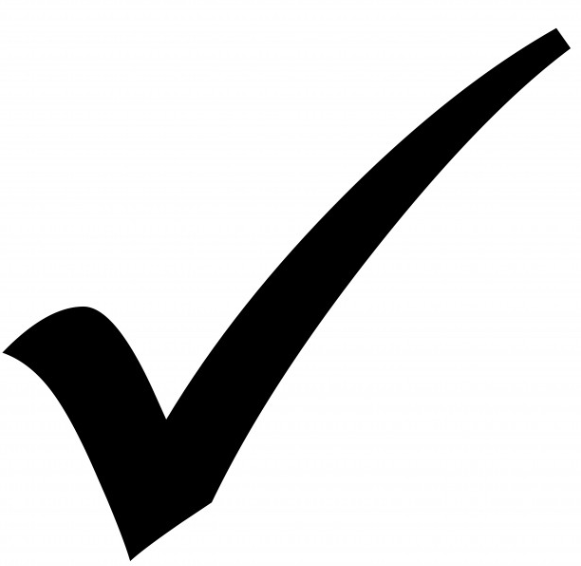 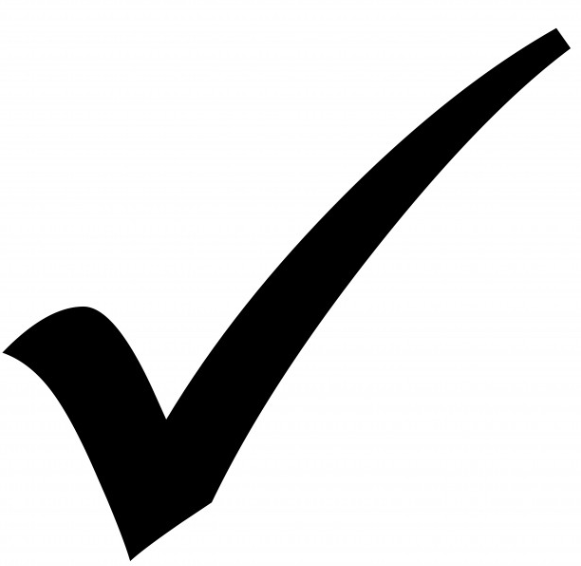 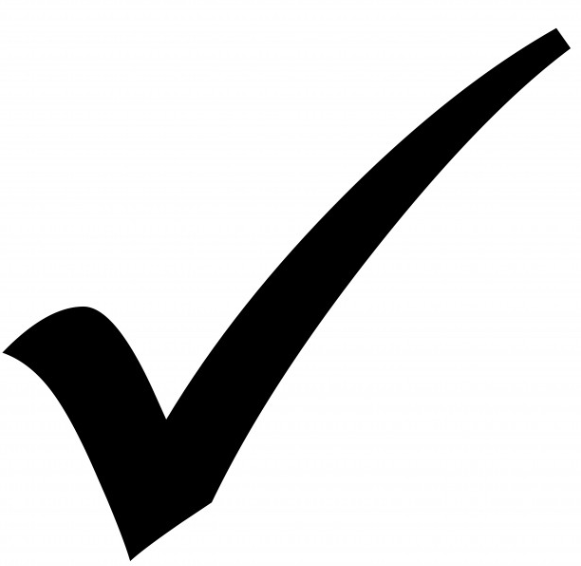 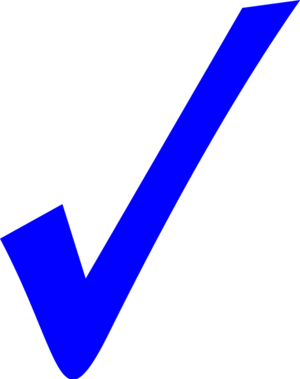 Meets case criteria?
Autopsy and death investigation done?
Tox, imaging and path completed?
Known found location and position?
Unsafe sleep factors present?
Airway obstructed?


Evidence of what obstructed the airway?
Non-conflicting, reliable witness account?
No other potentially fatal findings or concerning conditions?
Suffocation feasible at age/stage of development?
Strong evidence of full external obstruction?
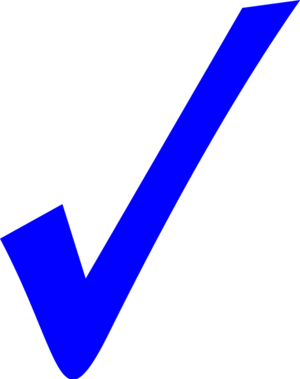 93
[Speaker Notes: ID# 293583
Unsafe Sleep]
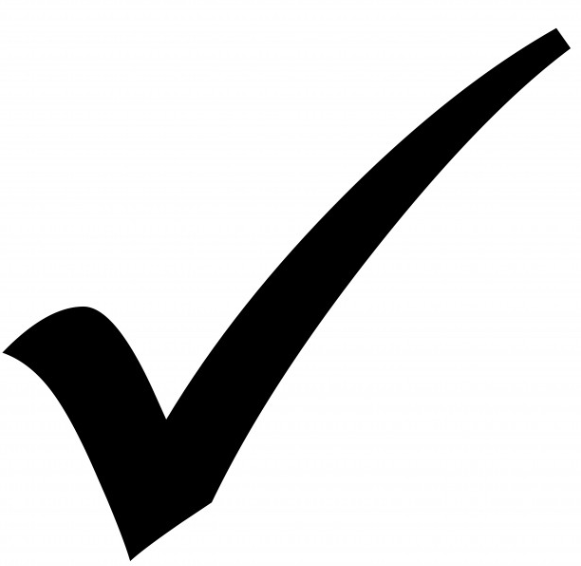 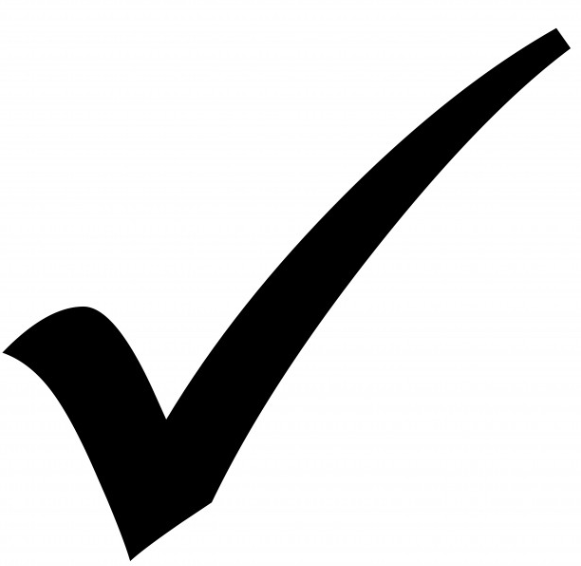 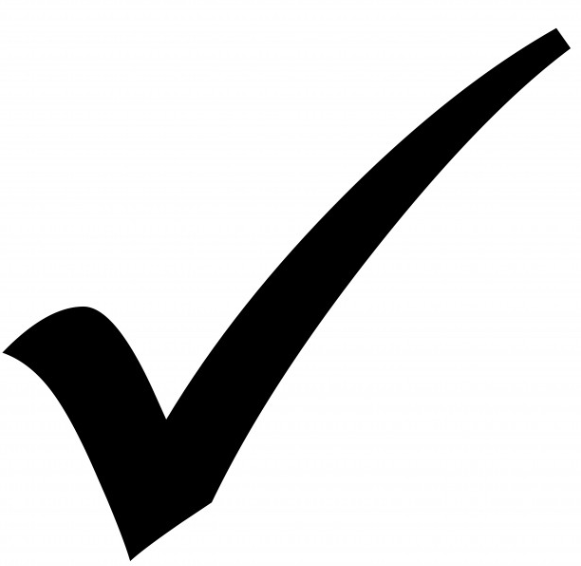 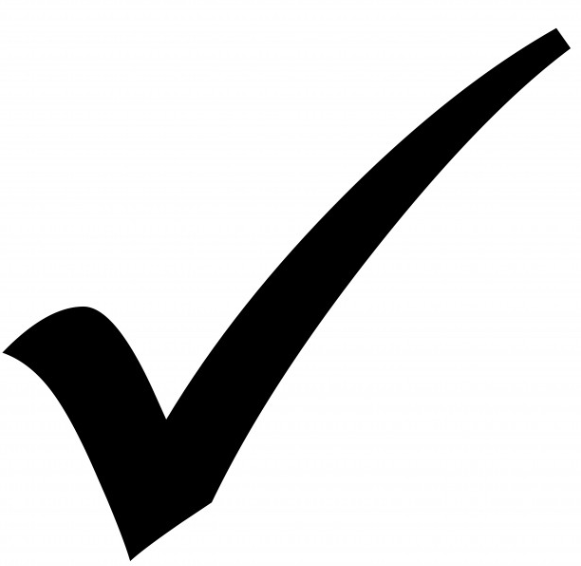 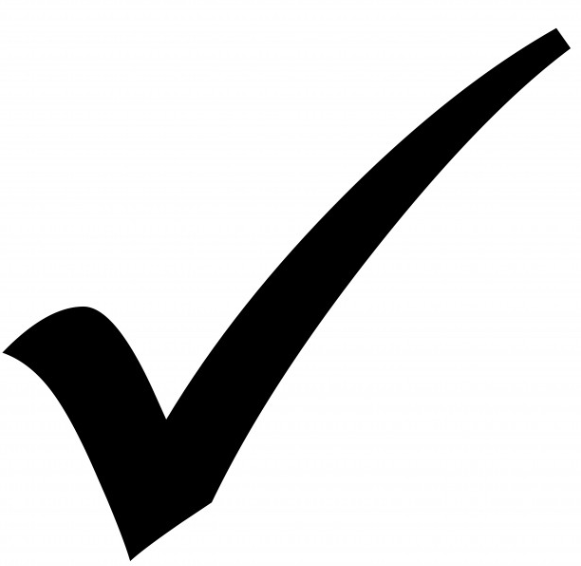 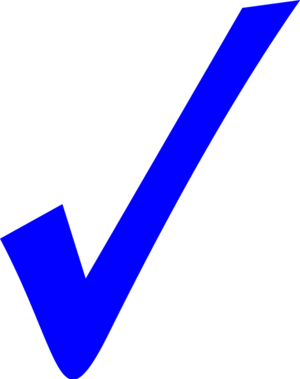 Meets case criteria?
Autopsy and death investigation done?
Tox, imaging and path completed?
Known found location and position?
Unsafe sleep factors present?
Airway obstructed?


Evidence of what obstructed the airway?
Non-conflicting, reliable witness account?
No other potentially fatal findings or concerning conditions?
Suffocation feasible at age/stage of development?
Strong evidence of full external obstruction?
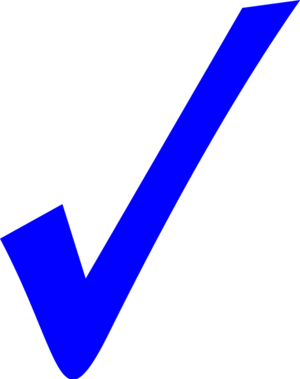 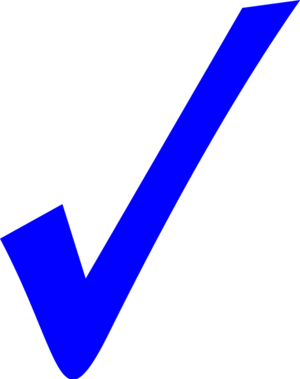 94
[Speaker Notes: ID# 293583
Unsafe Sleep]
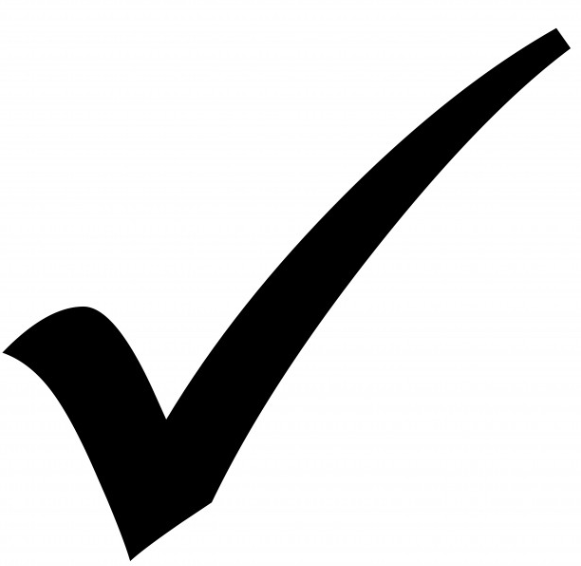 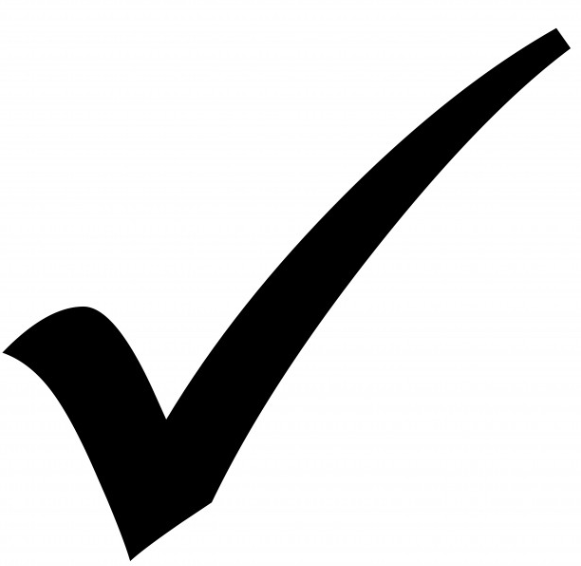 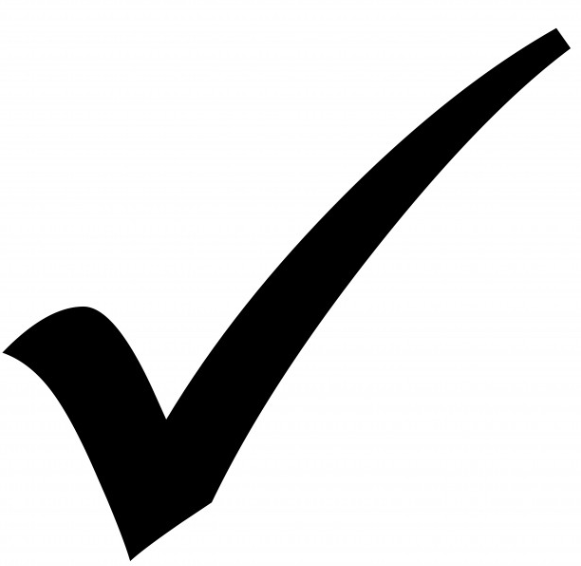 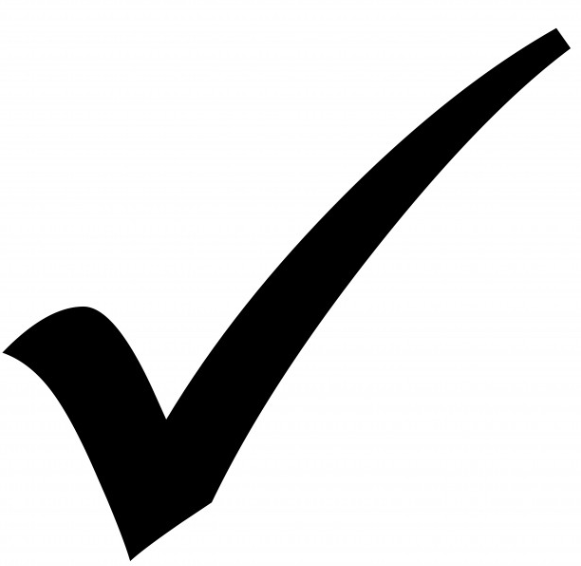 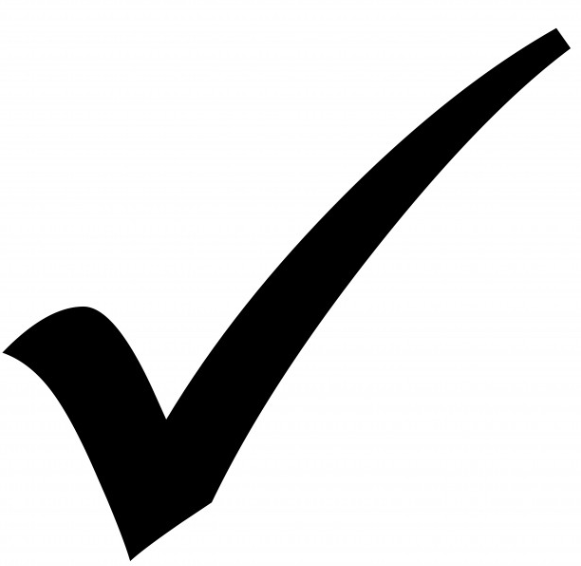 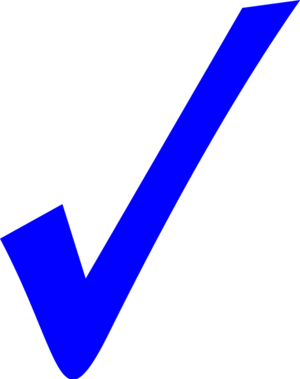 Meets case criteria?
Autopsy and death investigation done?
Tox, imaging and path completed?
Known found location and position?
Unsafe sleep factors present?
Airway obstructed?


Evidence of what obstructed the airway?
Non-conflicting, reliable witness account?
No other potentially fatal findings or concerning conditions?
Suffocation feasible at age/stage of development?
Strong evidence of full external obstruction?
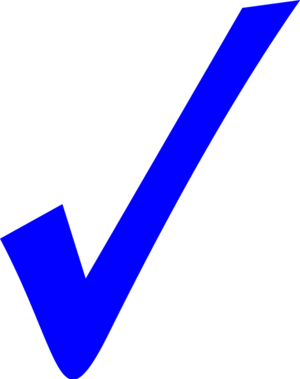 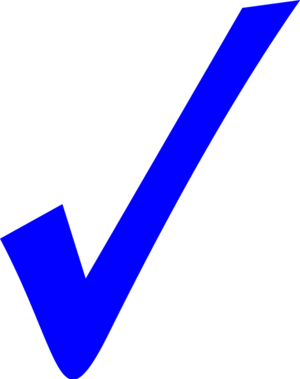 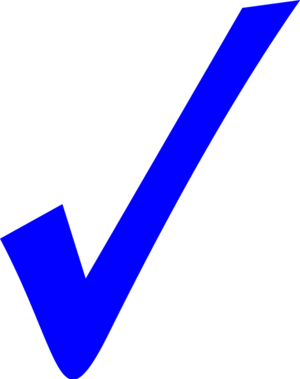 95
[Speaker Notes: ID# 293583
Unsafe Sleep]
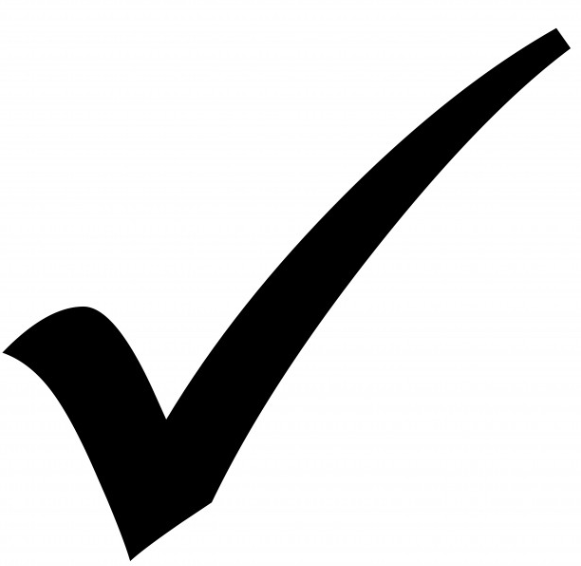 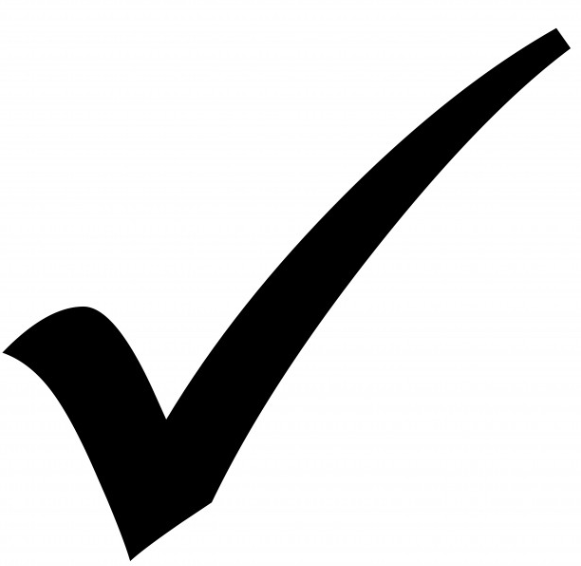 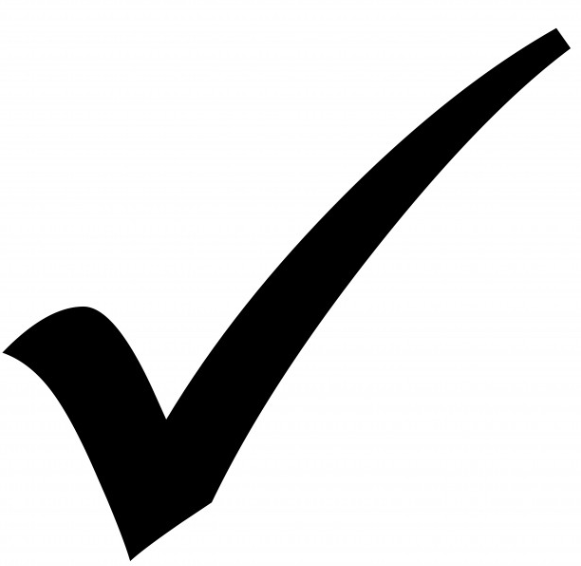 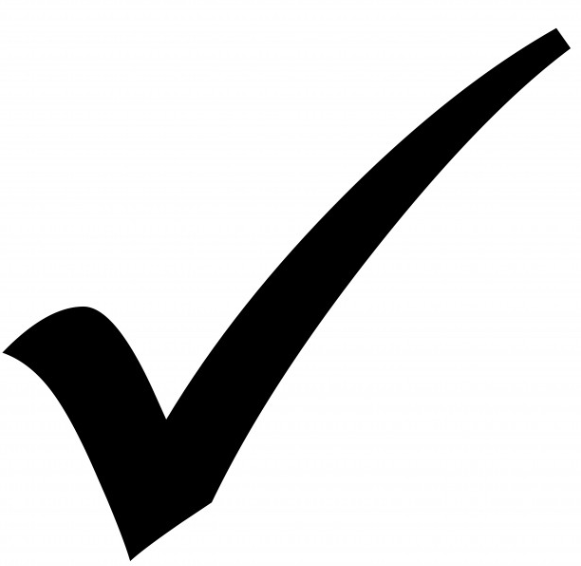 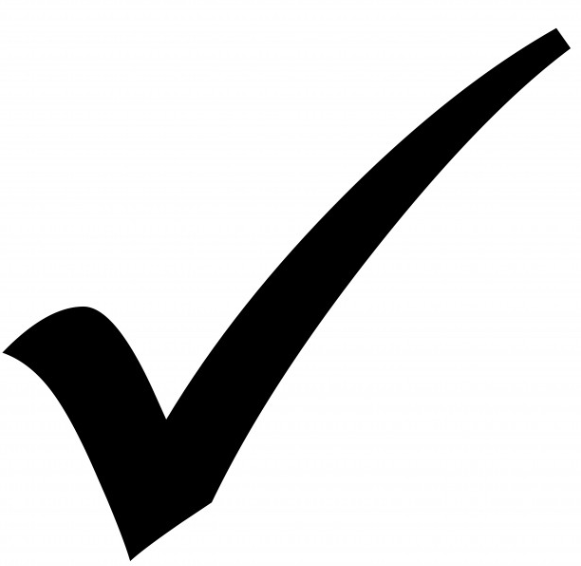 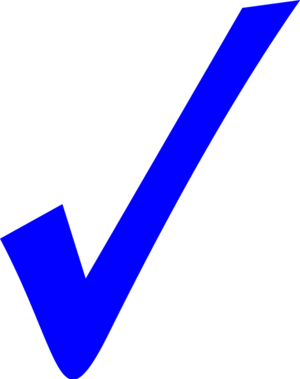 Meets case criteria?
Autopsy and death investigation done?
Tox, imaging and path completed?
Known found location and position?
Unsafe sleep factors present?
Airway obstructed?


Evidence of what obstructed the airway?
Non-conflicting, reliable witness account?
No other potentially fatal findings or concerning conditions?
Suffocation feasible at age/stage of development?
Strong evidence of full external obstruction?
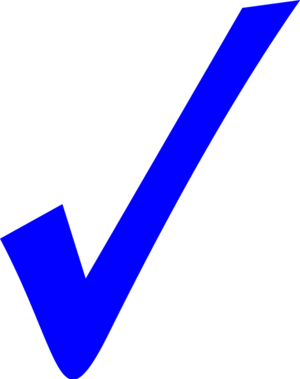 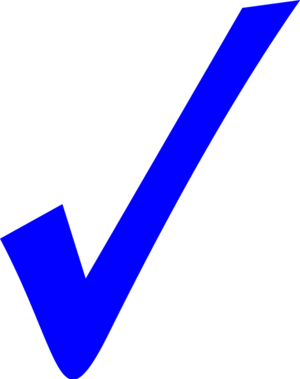 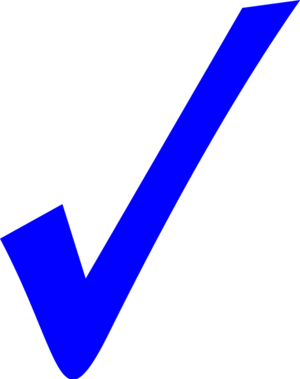 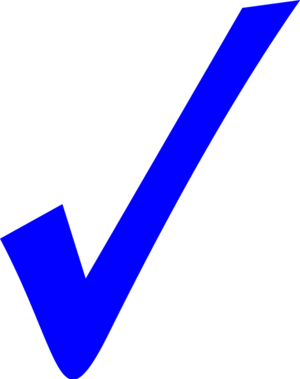 96
[Speaker Notes: ID# 293583
Unsafe Sleep]
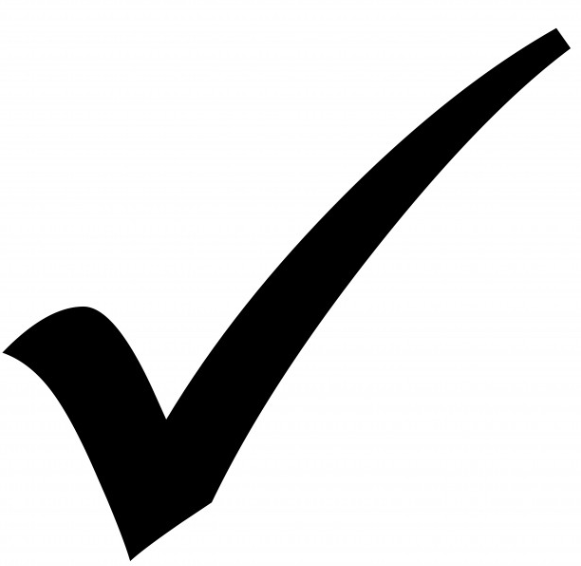 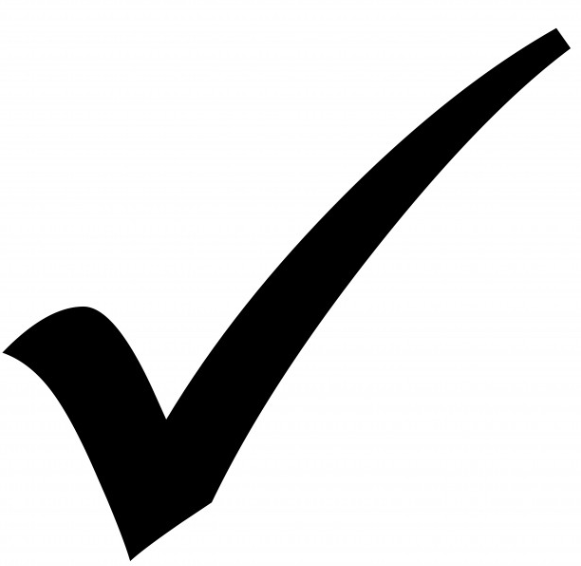 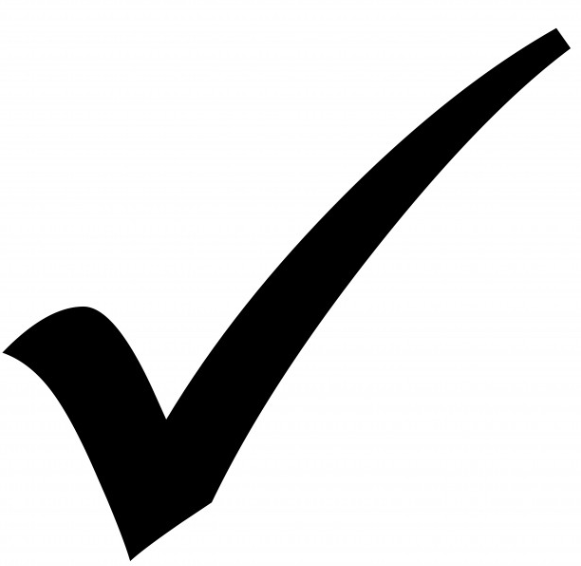 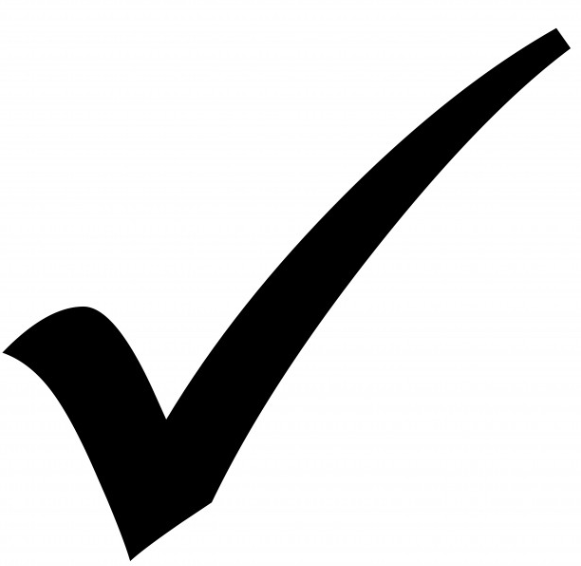 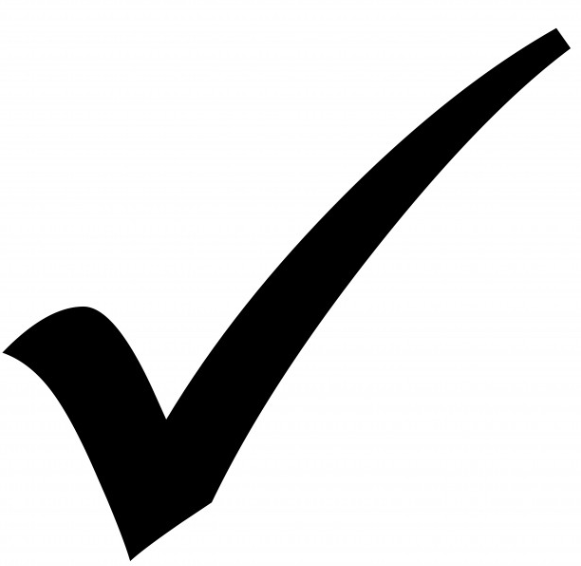 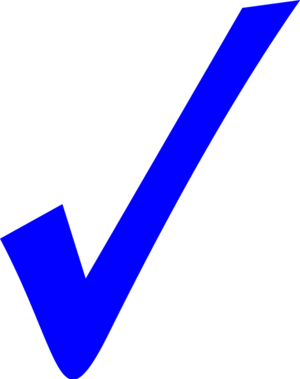 Meets case criteria?
Autopsy and death investigation done?
Tox, imaging and path completed?
Known found location and position?
Unsafe sleep factors present?
Airway obstructed?


Evidence of what obstructed the airway?
Non-conflicting, reliable witness account?
No other potentially fatal findings or concerning conditions?
Suffocation feasible at age/stage of development?
Strong evidence of full external obstruction?
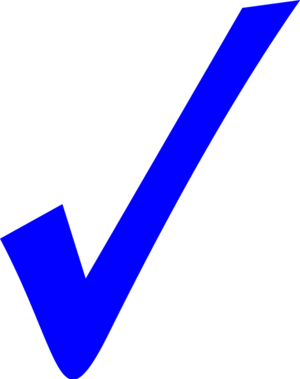 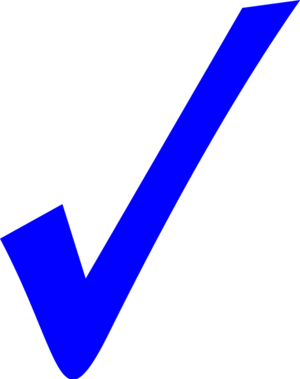 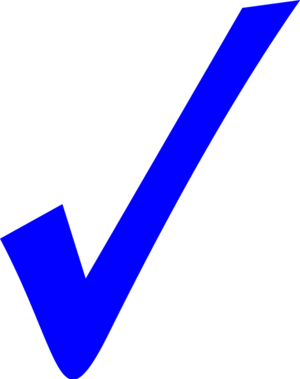 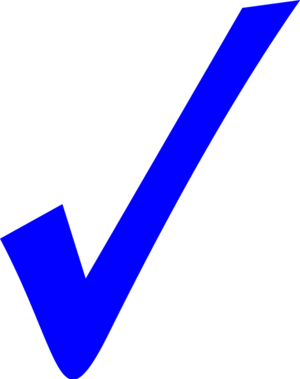 No
97
[Speaker Notes: ID# 293583
Unsafe Sleep]
How would you categorize this case?
Excluded
Unexplained; No autopsy or DSI
Unexplained; Incomplete Case Information
Unexplained; No Unsafe sleep factors
Unexplained; Unsafe Sleep Factors
Unexplained; Possible suffocation with unsafe sleep factors
Explained; Suffocation with unsafe sleep factors
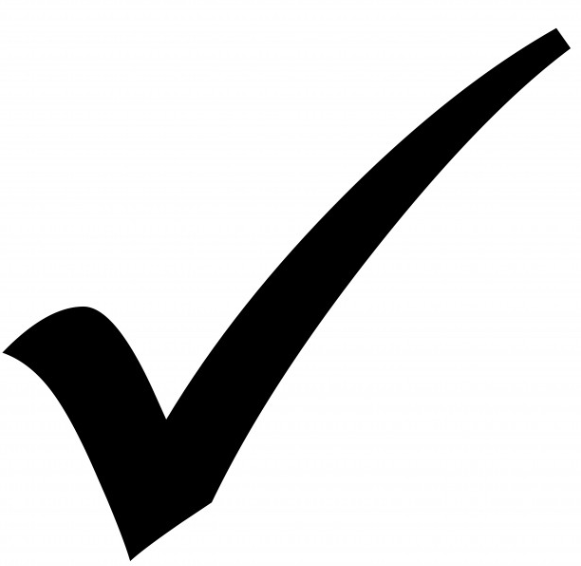 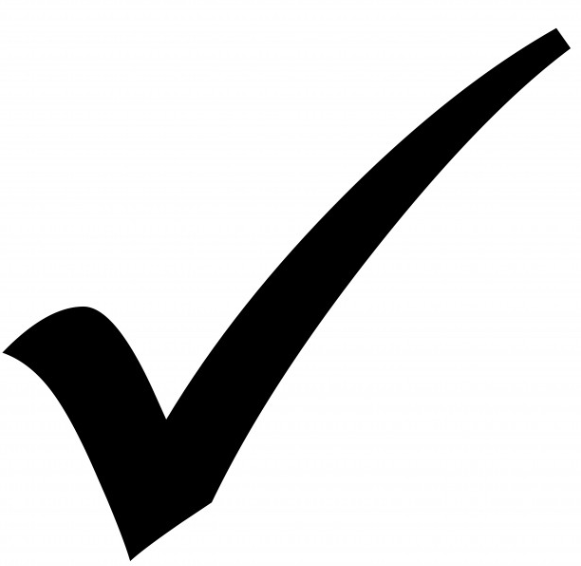 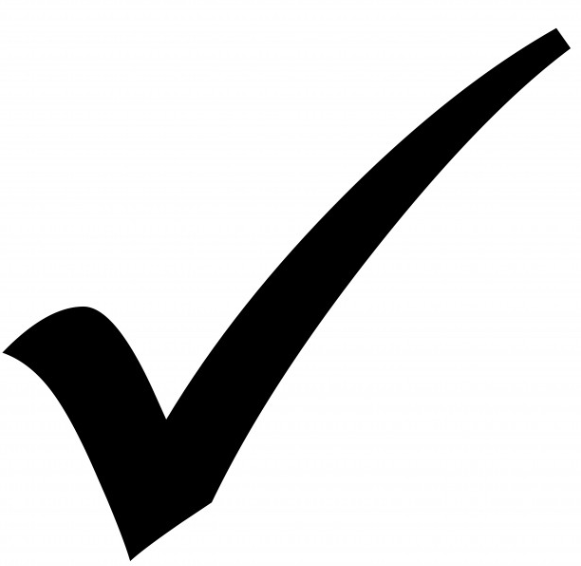 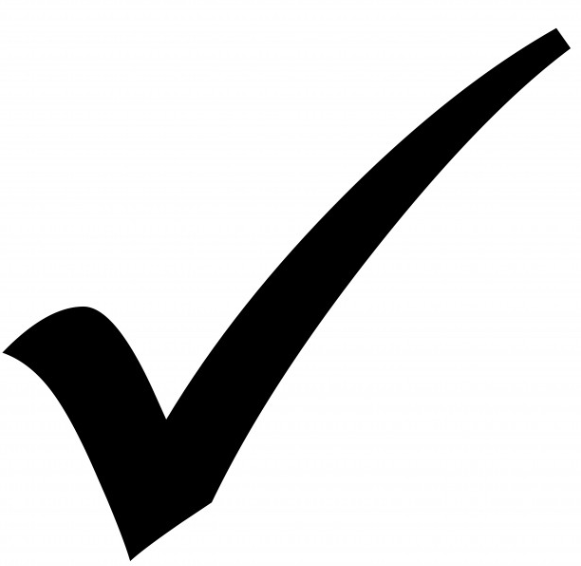 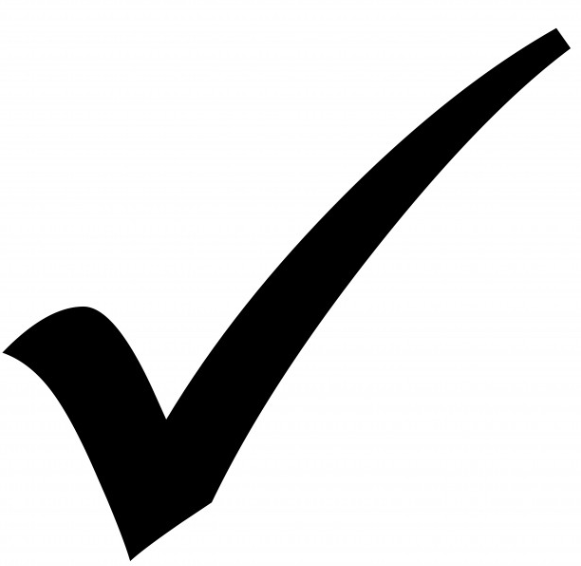 Unsafe Sleep Factors
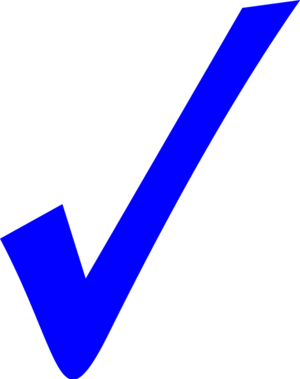 Meets case criteria?
Autopsy and death investigation done?
Tox, imaging and path completed?
Known found location and position?
Unsafe sleep factors present?
Airway obstructed?


Evidence of what obstructed the airway?
Non-conflicting, reliable witness account?
No other potentially fatal findings or concerning conditions?
Suffocation feasible at age/stage of development?
Strong evidence of full external obstruction?
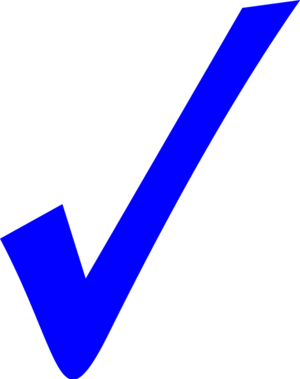 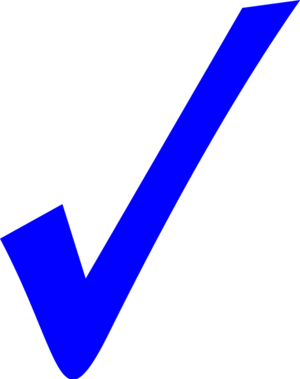 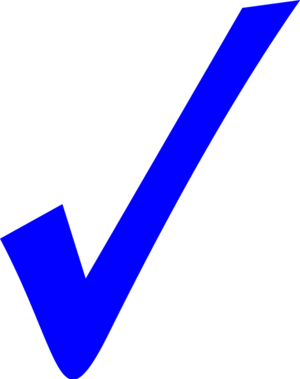 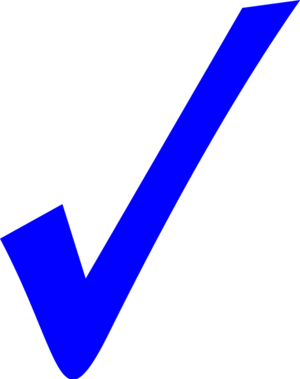 No/Unknown
99
[Speaker Notes: ID# 293583
Unsafe Sleep]
Case 7
100
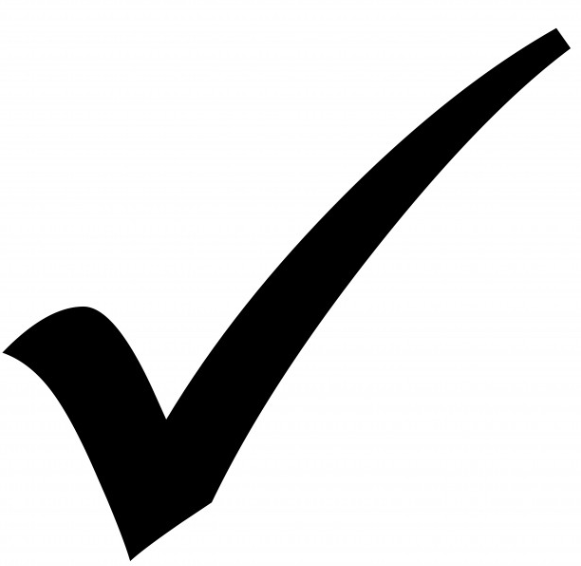 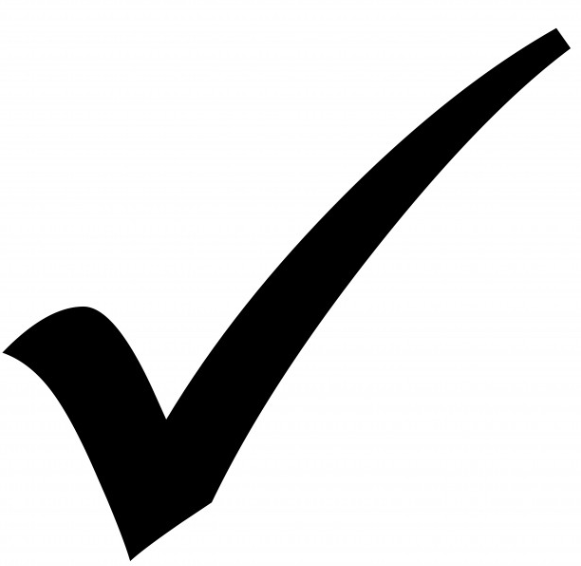 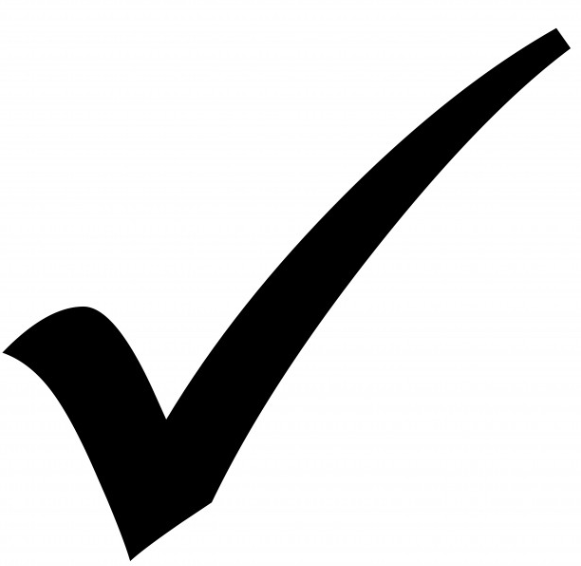 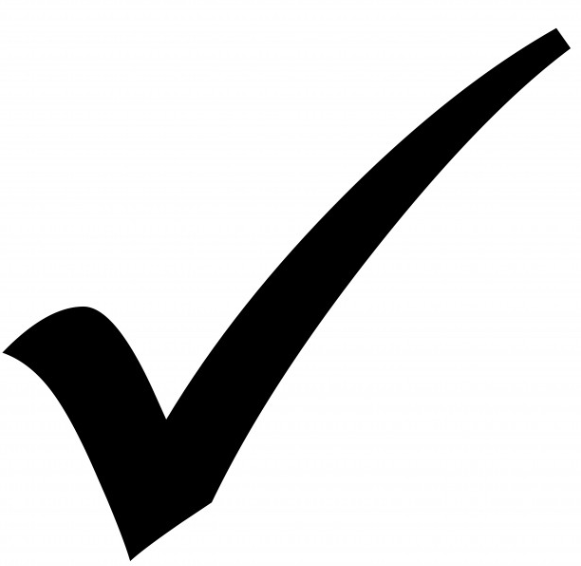 Meets case criteria?
Autopsy and death investigation done?
Tox, imaging and path completed?
Known found location and position?
Unsafe sleep factors present?
Airway obstructed?


Evidence of what obstructed the airway?
Non-conflicting, reliable witness account?
No other potentially fatal findings or concerning conditions?
Suffocation feasible at age/stage of development?
Strong evidence of full external obstruction?
101
[Speaker Notes: ID# 266572
No Autopsy or DSI]
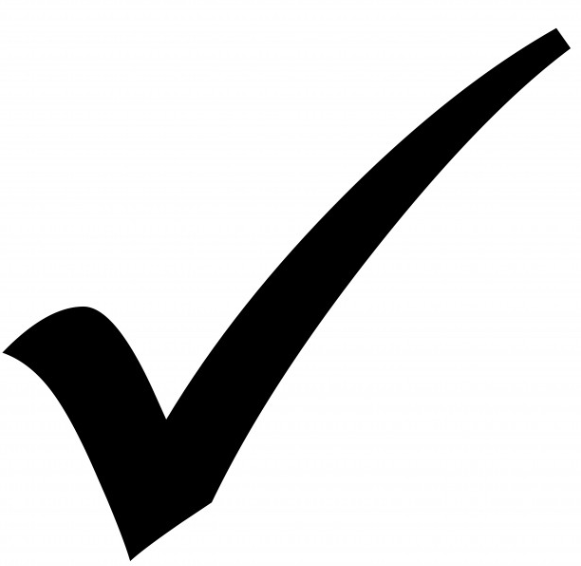 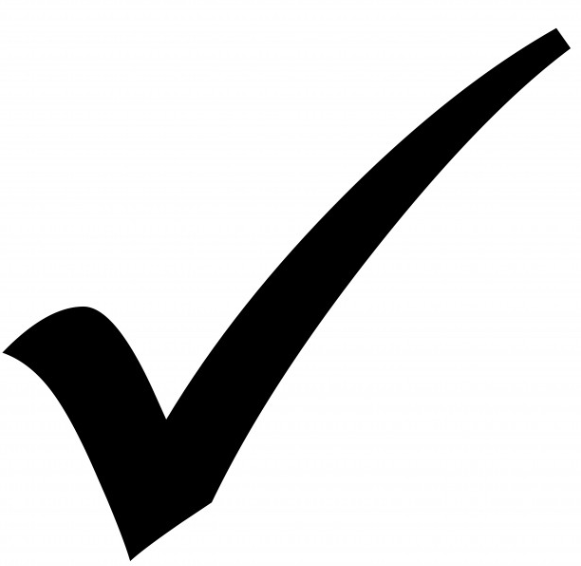 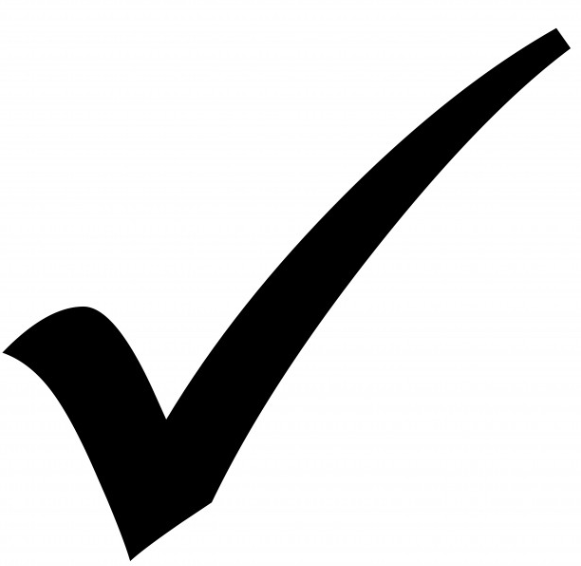 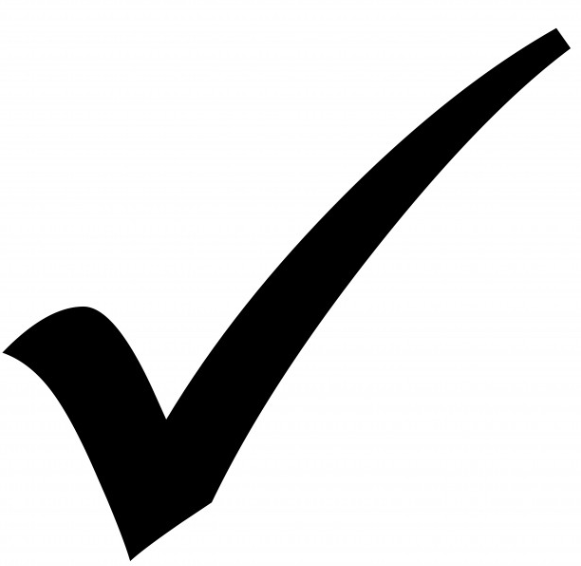 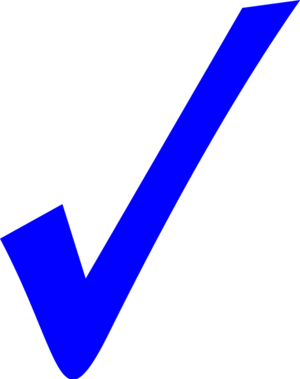 Meets case criteria?
Autopsy and death investigation done?
Tox, imaging and path completed?
Known found location and position?
Unsafe sleep factors present?
Airway obstructed?


Evidence of what obstructed the airway?
Non-conflicting, reliable witness account?
No other potentially fatal findings or concerning conditions?
Suffocation feasible at age/stage of development?
Strong evidence of full external obstruction?
102
[Speaker Notes: ID# 266572
No Autopsy or DSI]
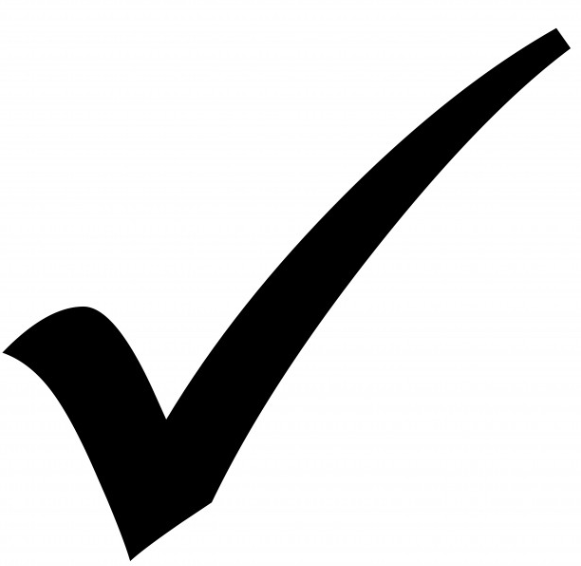 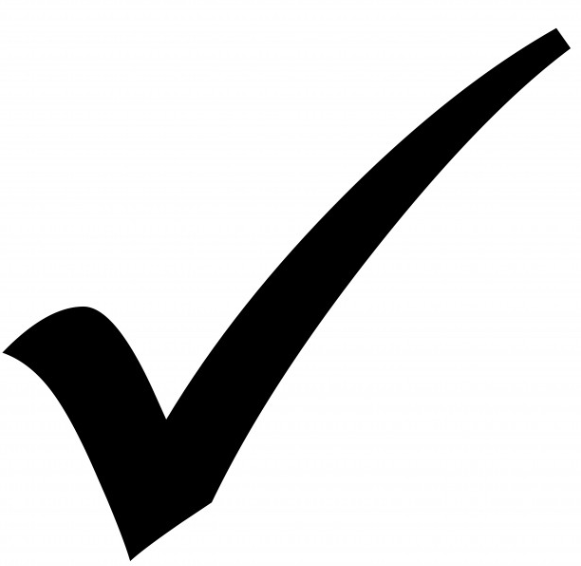 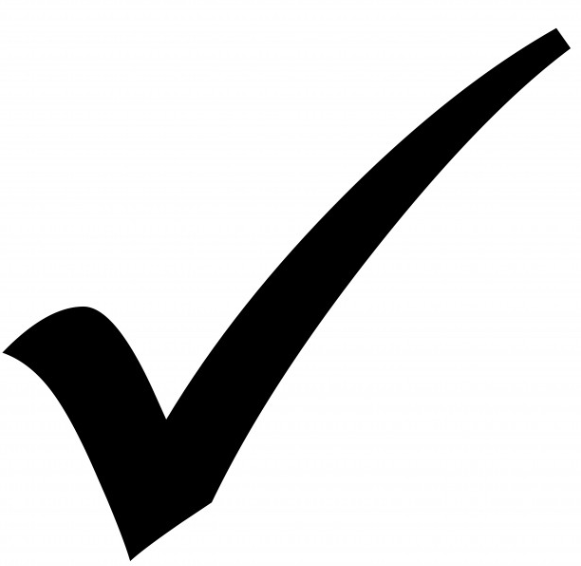 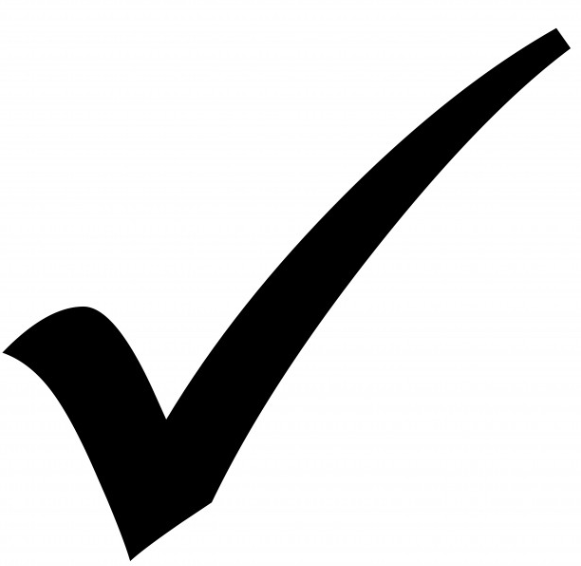 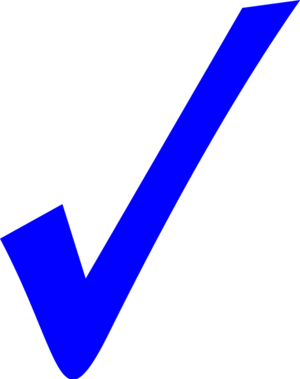 Meets case criteria?
Autopsy and death investigation done?
Tox, imaging and path completed?
Known found location and position?
Unsafe sleep factors present?
Airway obstructed?


Evidence of what obstructed the airway?
Non-conflicting, reliable witness account?
No other potentially fatal findings or concerning conditions?
Suffocation feasible at age/stage of development?
Strong evidence of full external obstruction?
No
103
[Speaker Notes: ID# 266572
No Autopsy or DSI]
How would you categorize this case?
Excluded
Unexplained; No autopsy or DSI
Unexplained; Incomplete Case Information
Unexplained; No Unsafe sleep factors
Unexplained; Unsafe Sleep Factors
Unexplained; Possible suffocation with unsafe sleep factors
Explained; Suffocation with unsafe sleep factors
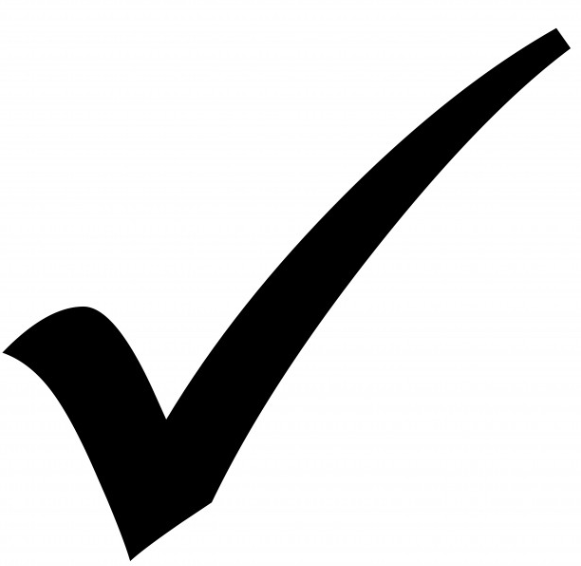 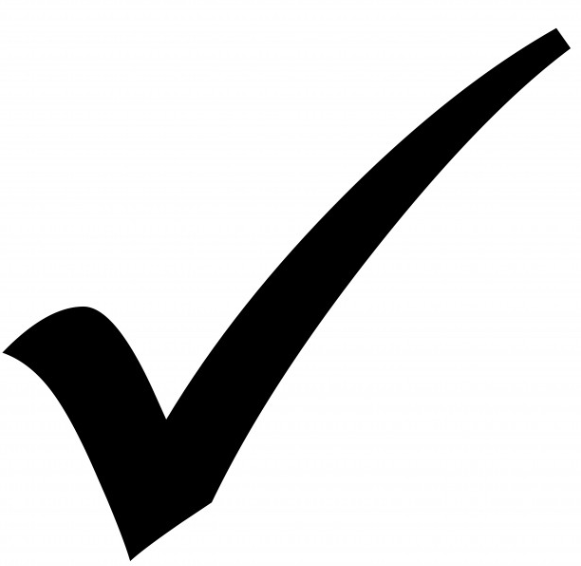 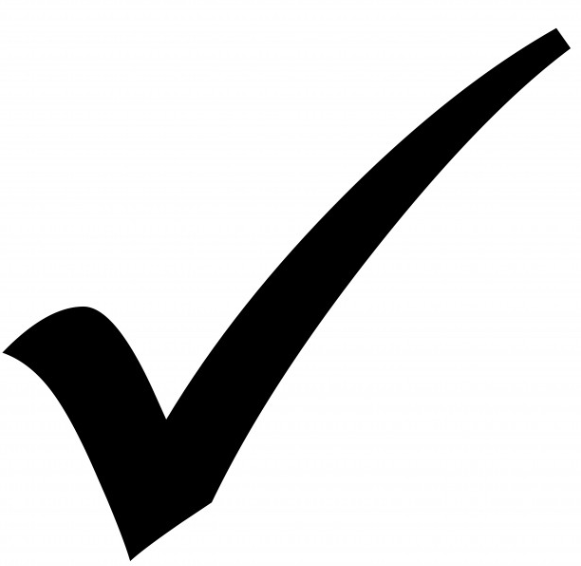 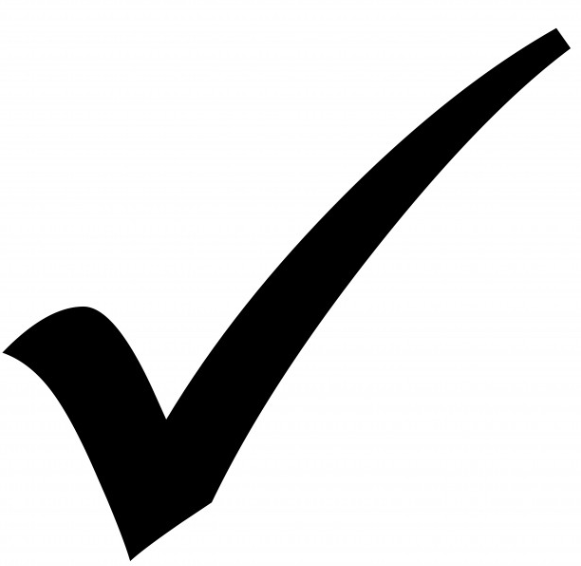 No Autopsy or DSI
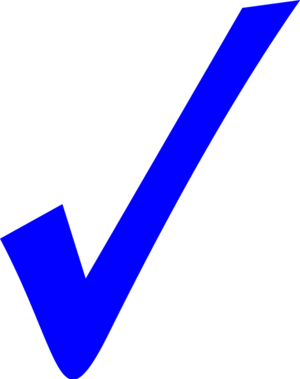 Meets case criteria?
Autopsy and death investigation done?
Tox, imaging and path completed?
Known found location and position?
Unsafe sleep factors present?
Airway obstructed?


Evidence of what obstructed the airway?
Non-conflicting, reliable witness account?
No other potentially fatal findings or concerning conditions?
Suffocation feasible at age/stage of development?
Strong evidence of full external obstruction?
No
105
[Speaker Notes: ID# 266572
No Autopsy or DSI]
Thank You---Any Questions?
106